Prepared By: T. Masooma Alajmi
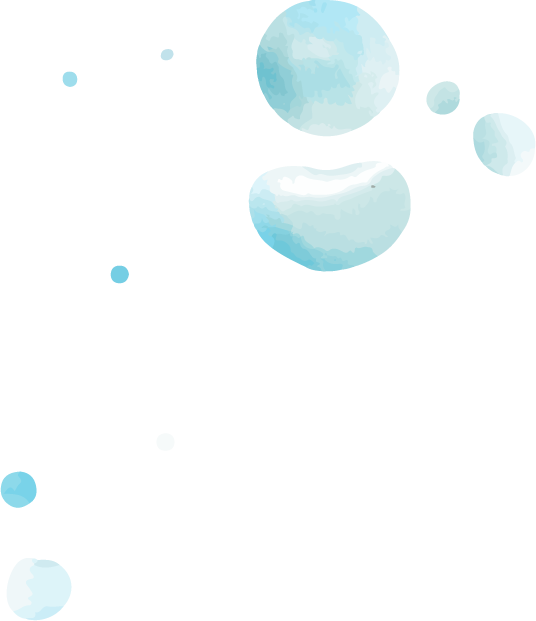 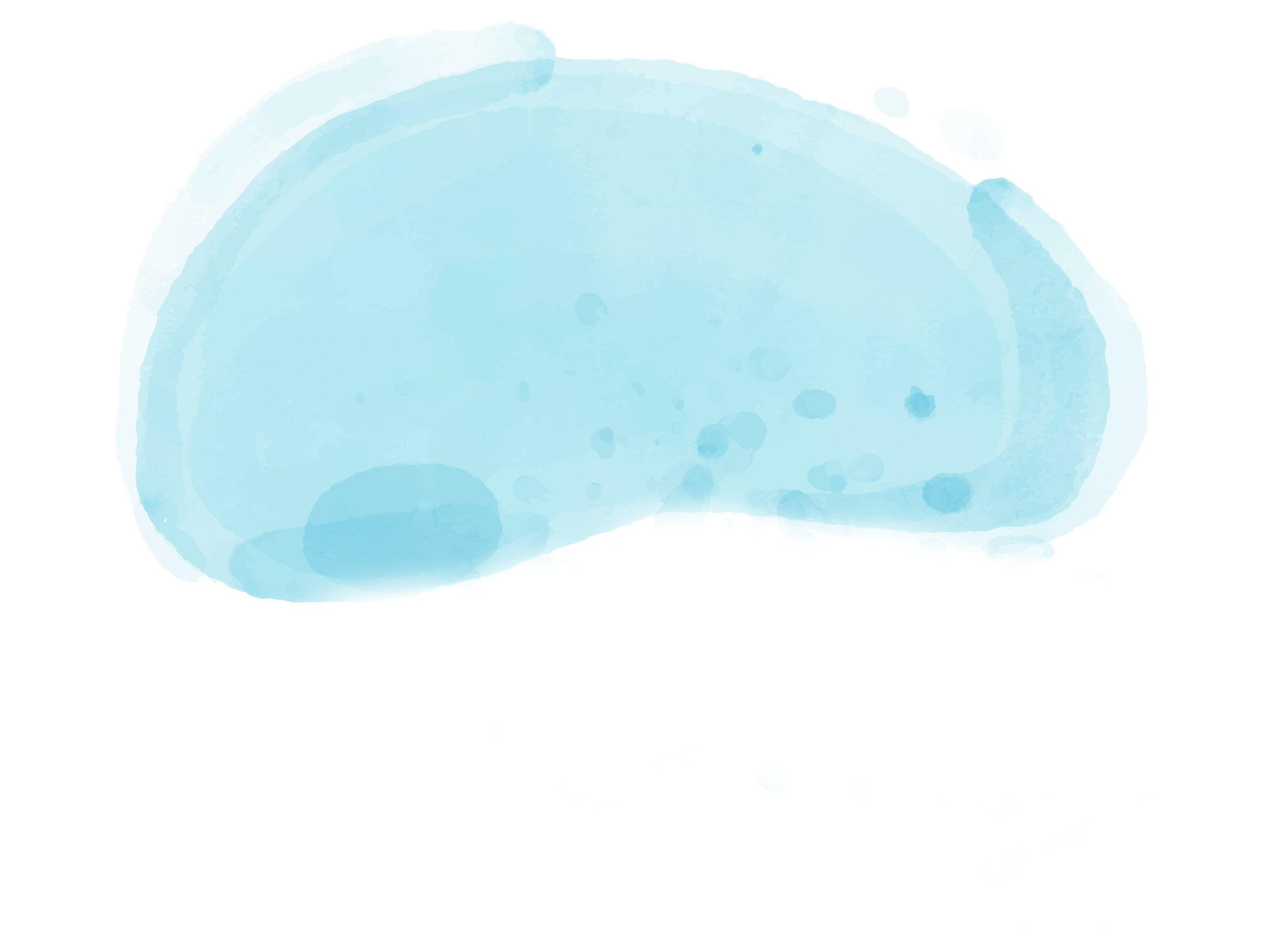 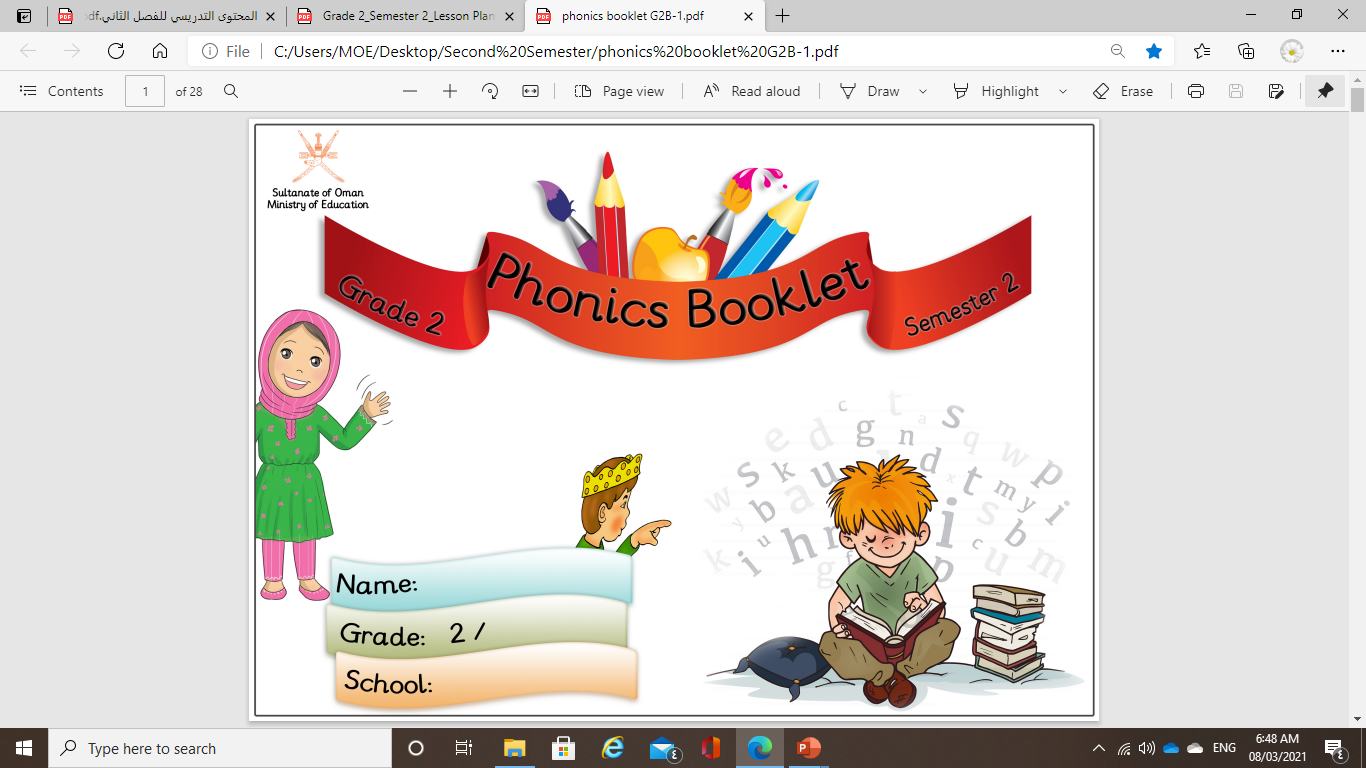 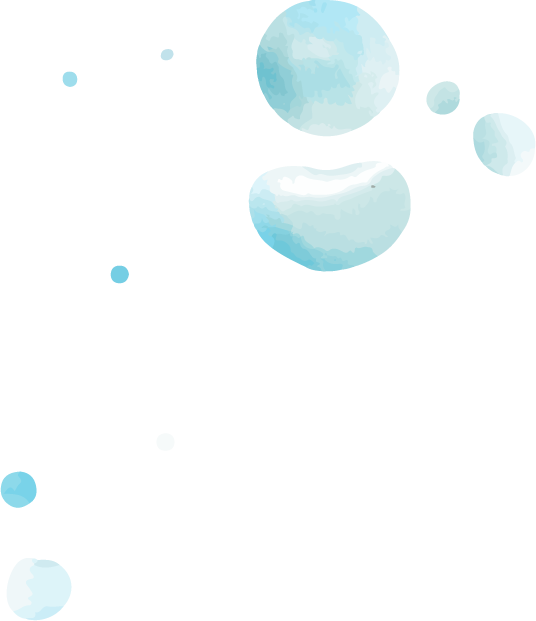 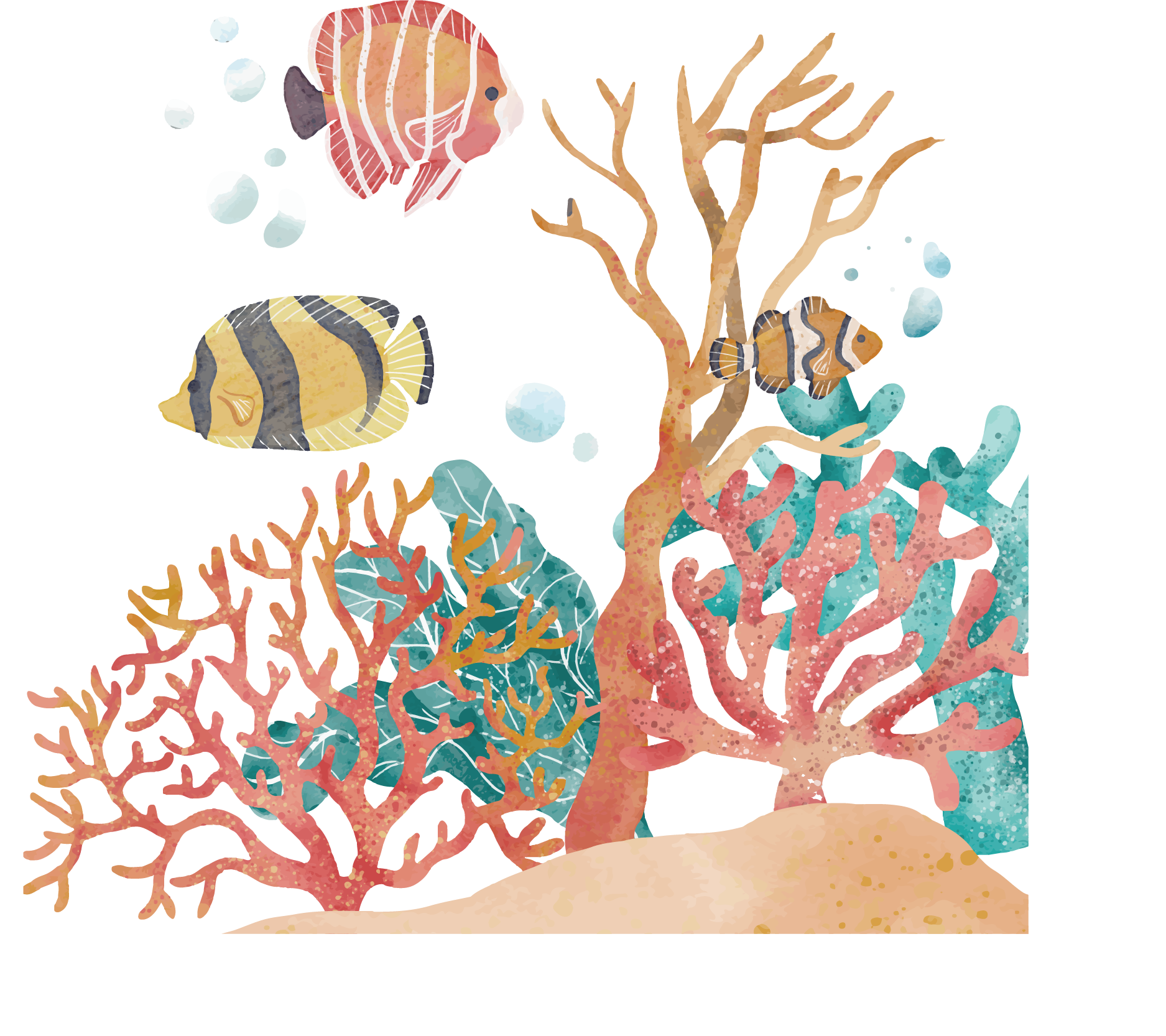 ee
The Sea Monster
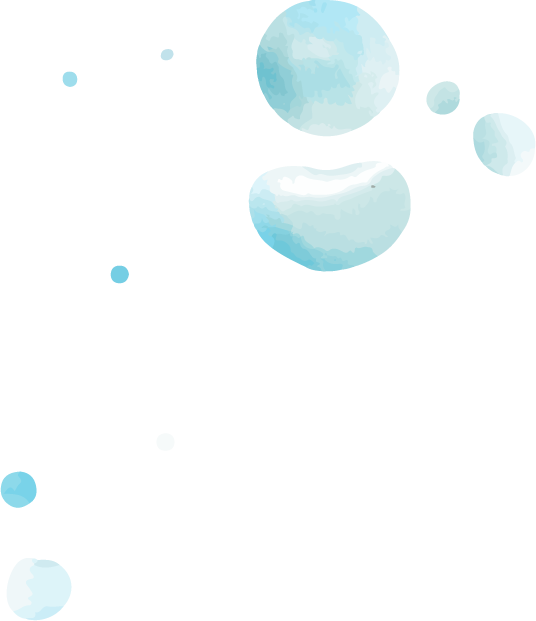 ea
Grade 2 – Semester 2 – 2020/2021
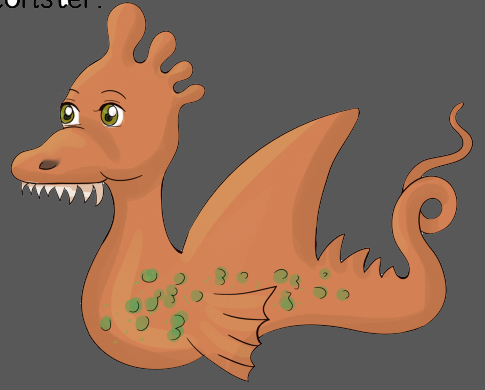 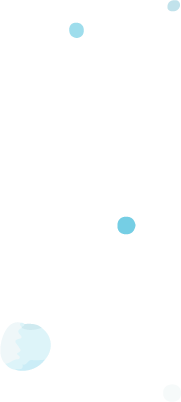 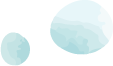 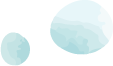 Lesson Timeline
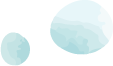 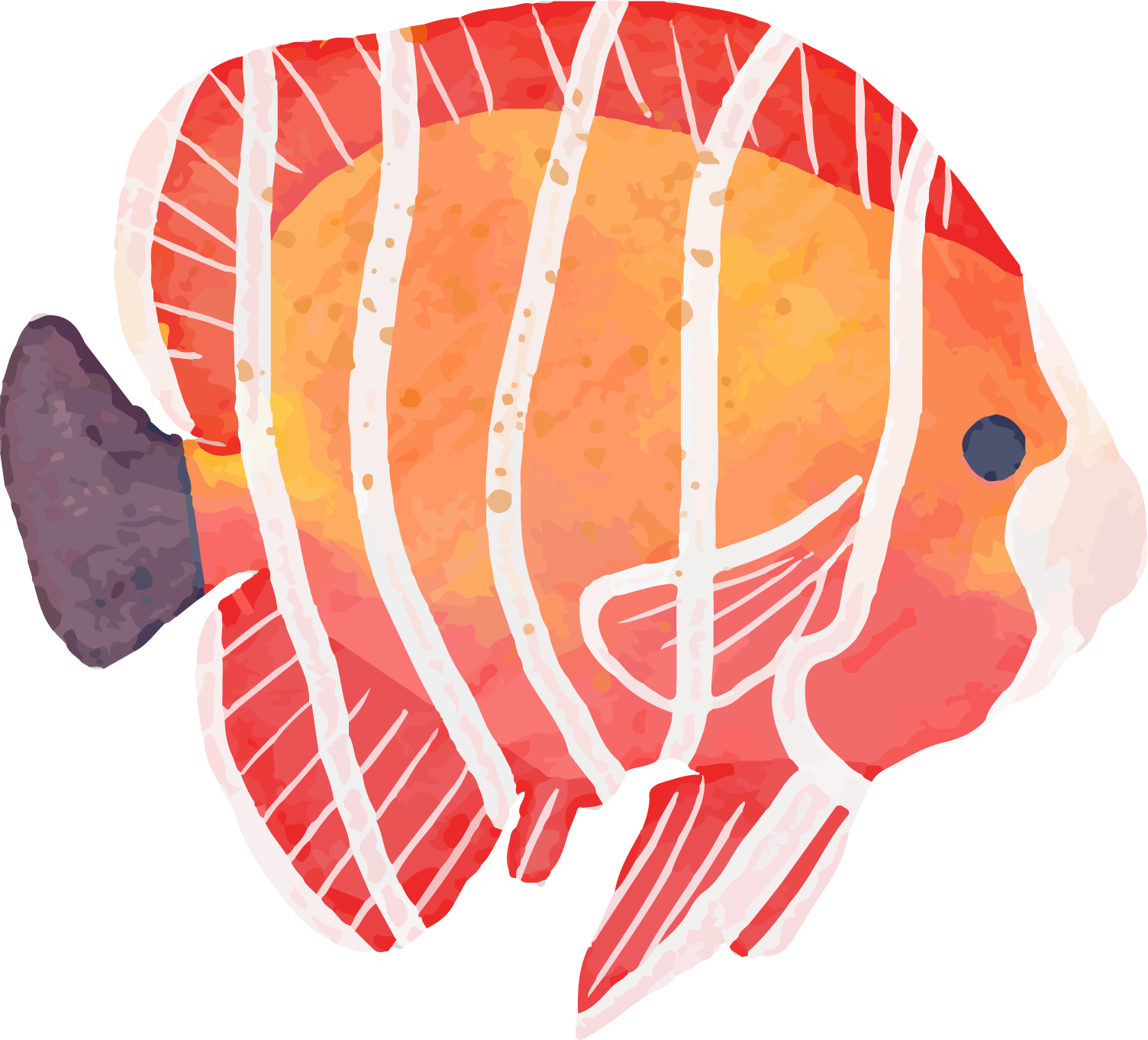 The start of the lesson : 12: 00 p.m. – 12: 02 p.m.


The Lesson with activities: 12: 02 p.m. - 12: 50 p.m.


Note: The H/W will be mentioned after the activities.
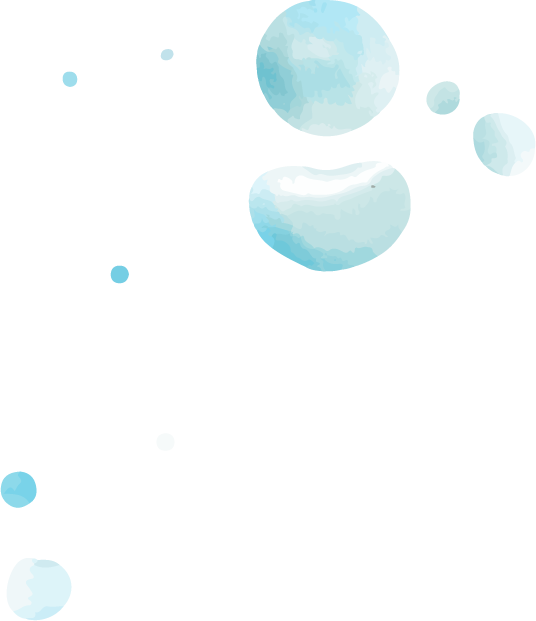 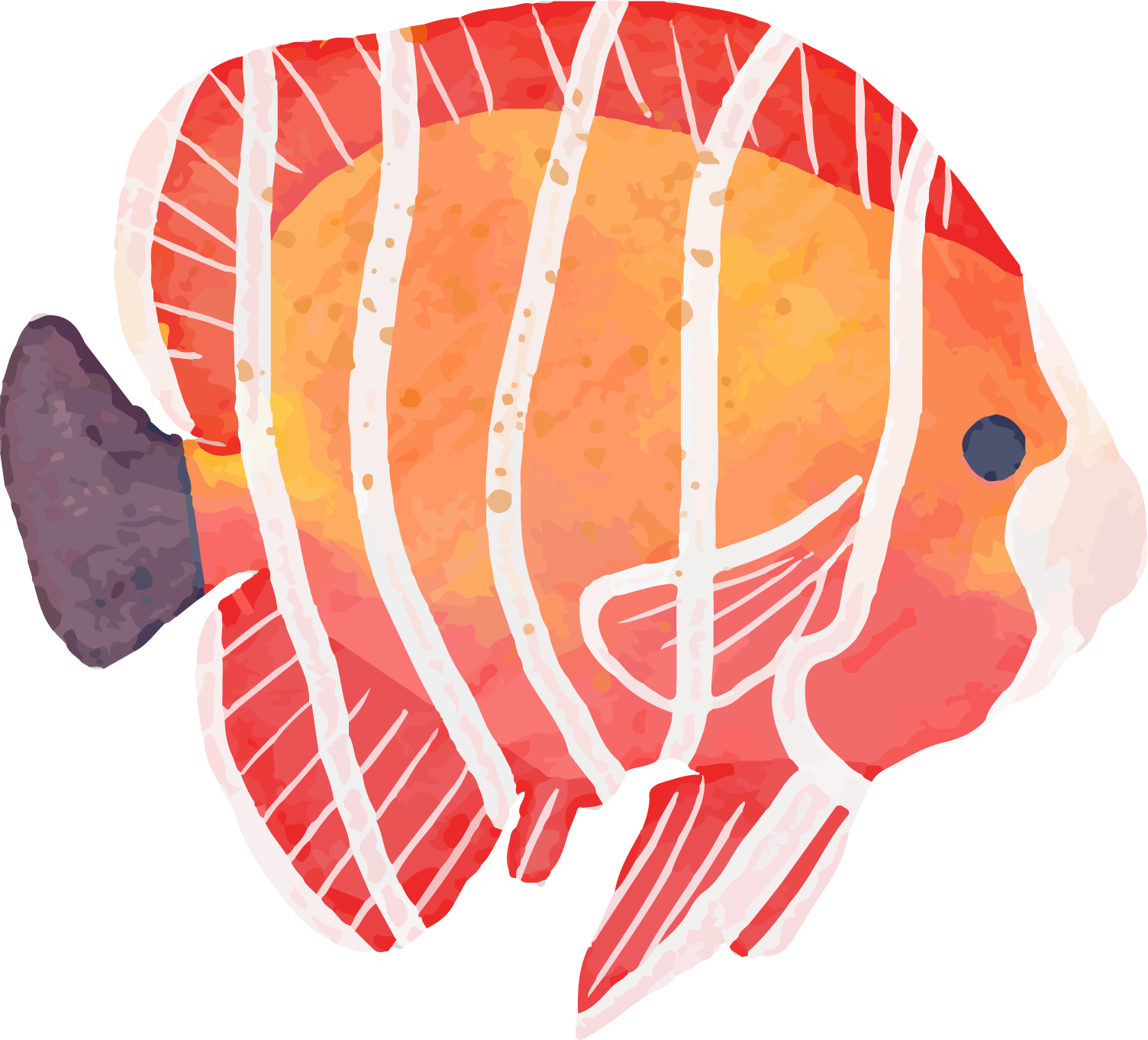 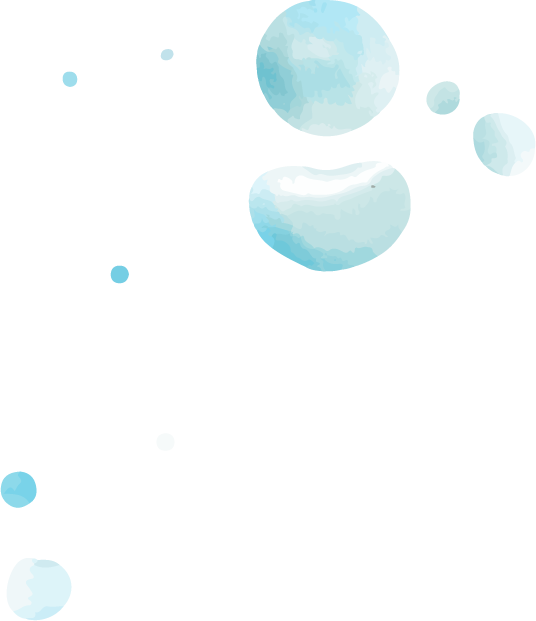 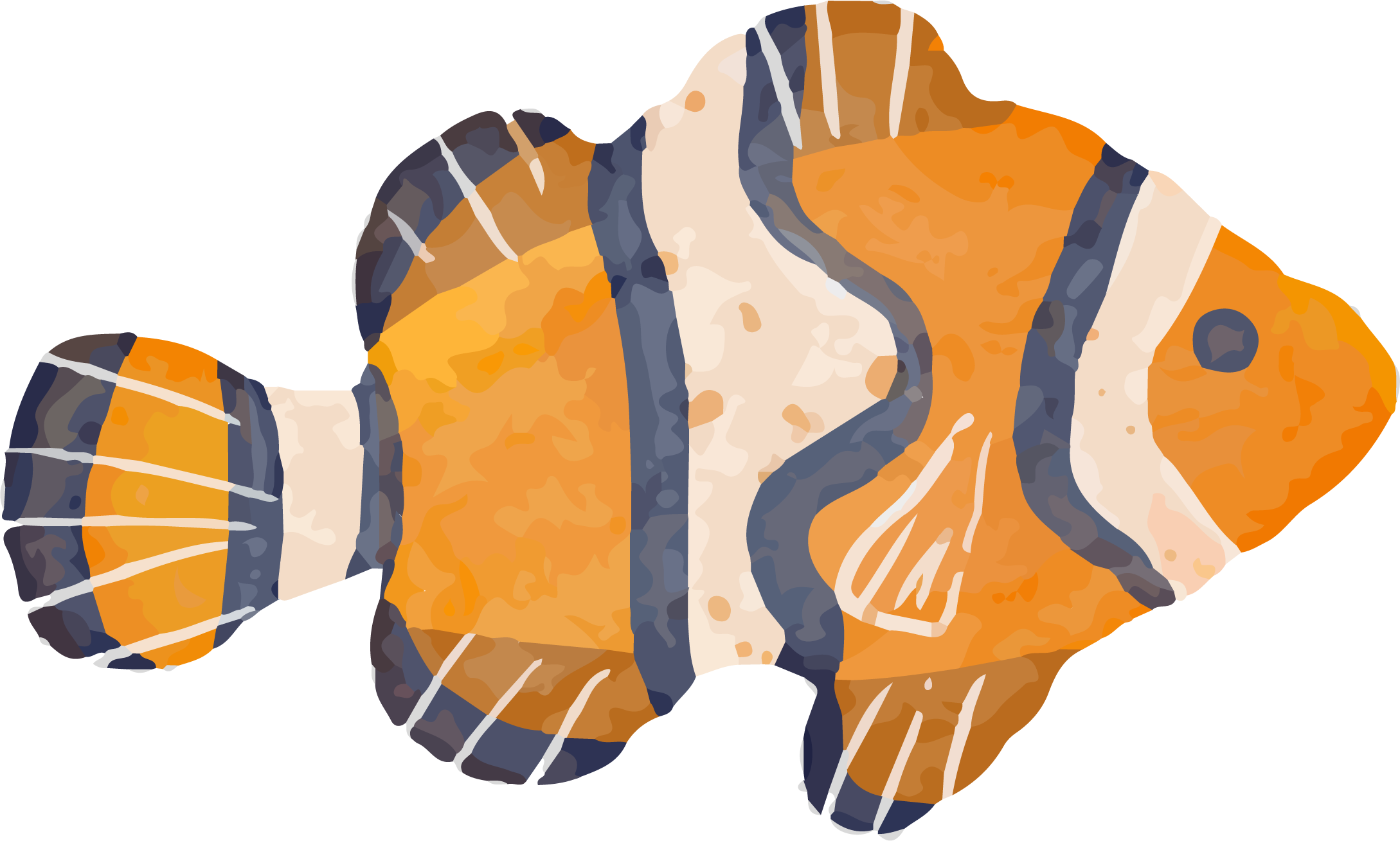 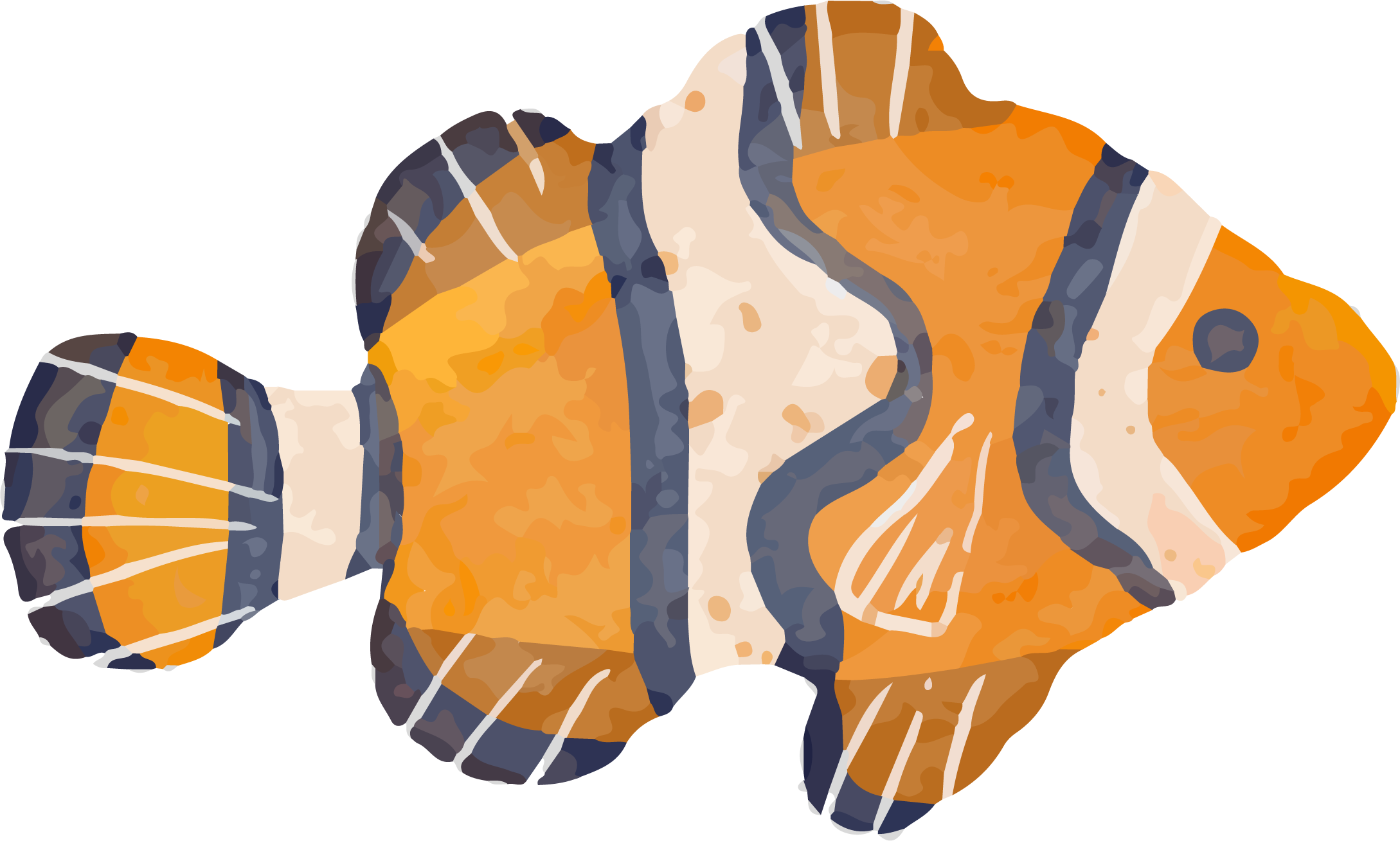 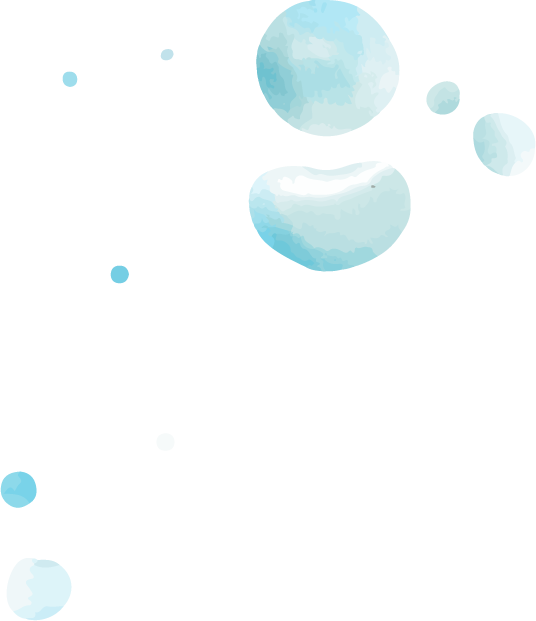 Lesson Rules
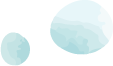 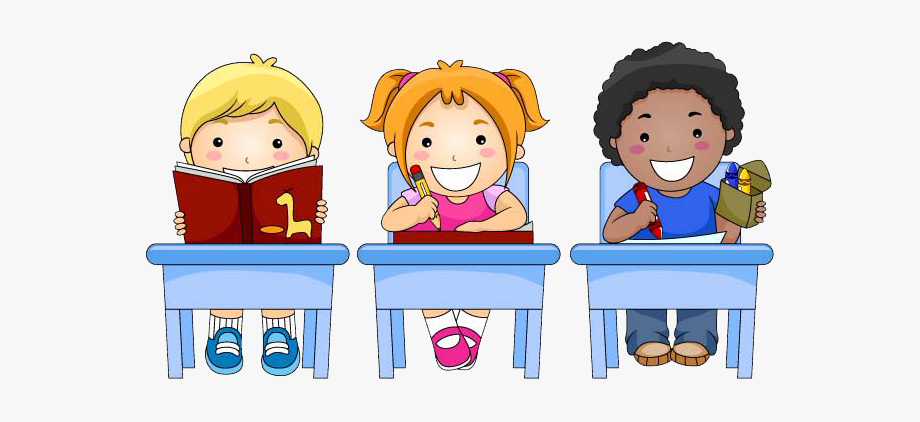 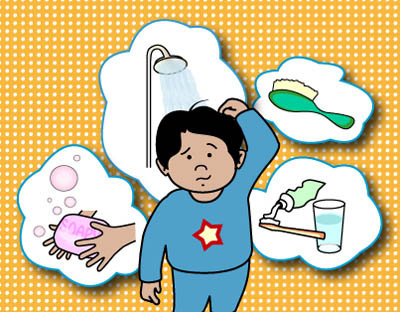 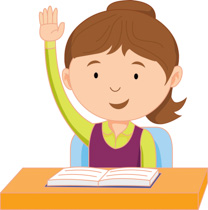 I ask for permission to answer.
I attend on time.
I take care of my personal hygiene.
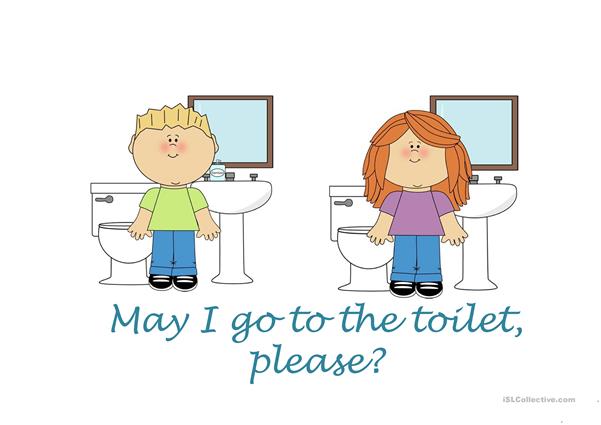 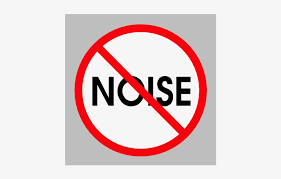 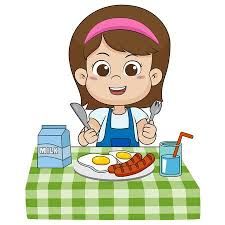 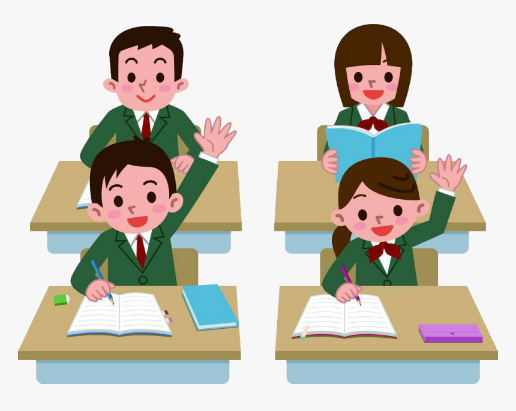 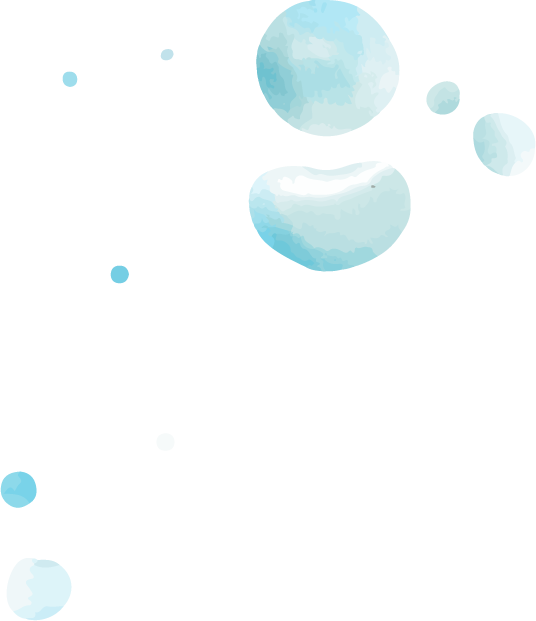 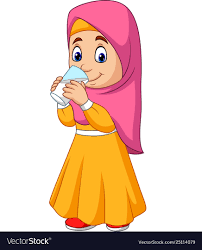 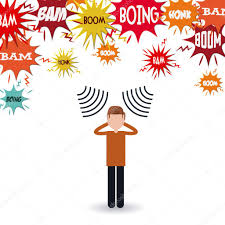 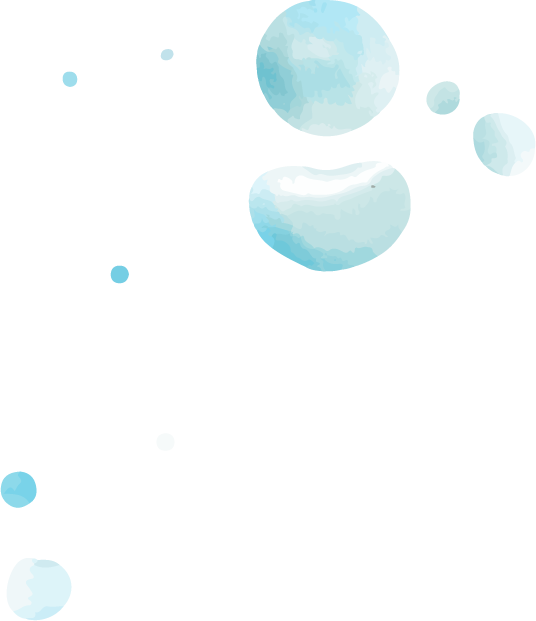 I ask for permission to go to the toilet and to drink water.
I sit in a quiet place.
I eat food before attending the lesson.
I participate during the lesson.
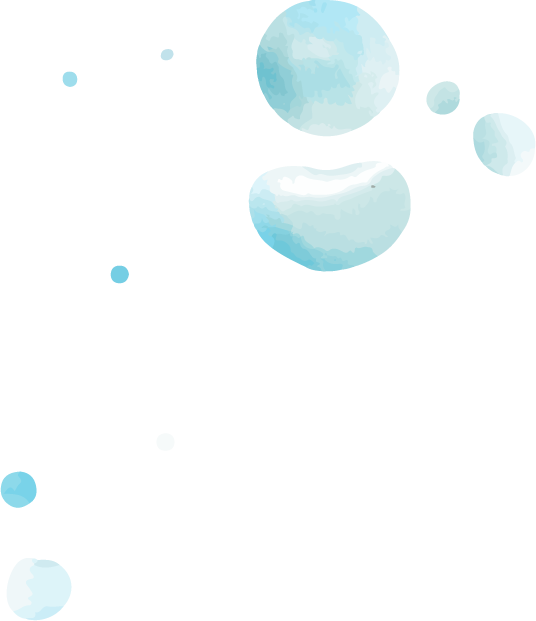 Positive Digital Behaviour
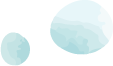 Use the educational platforms approved by the Ministry of Education
Attend the lesson and submit the homework on time.
Write the proper Arabic
Don’t laugh at your classmates and don’t send any expressive stickers
Listen to the teacher’s instructions.
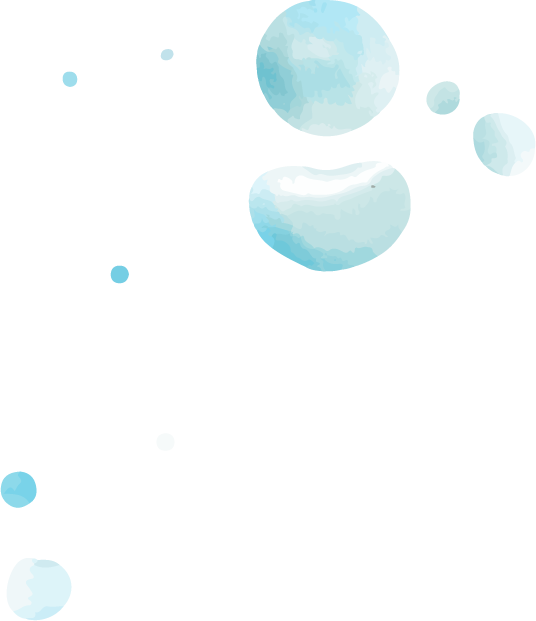 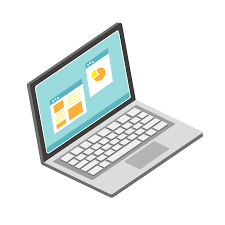 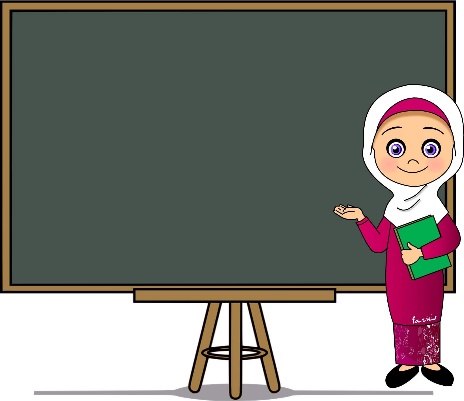 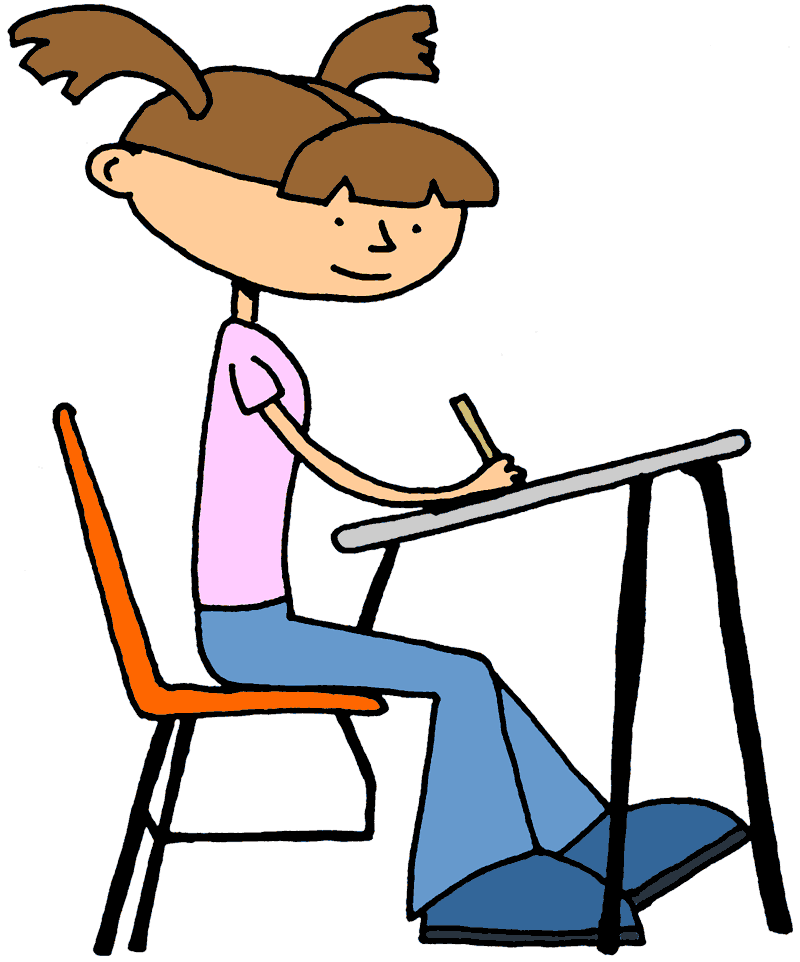 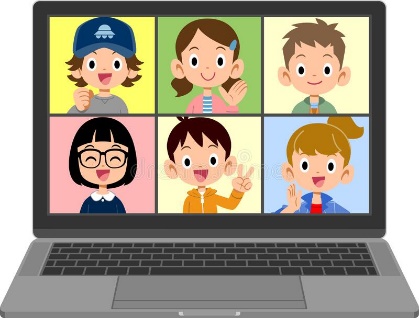 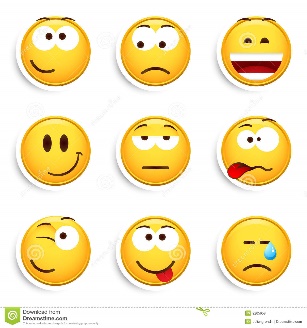 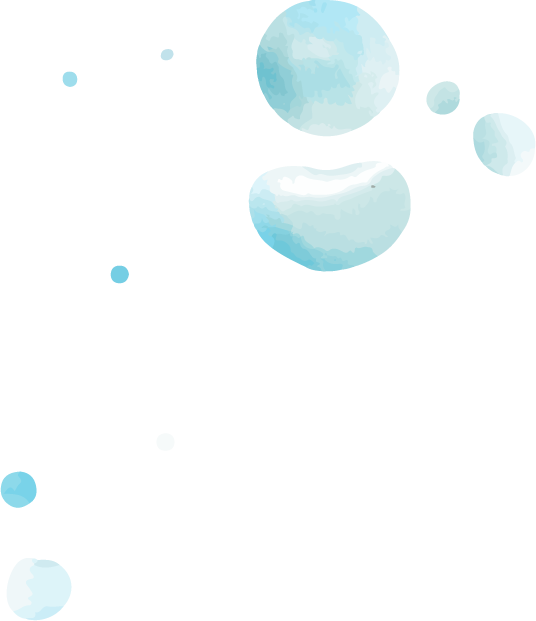 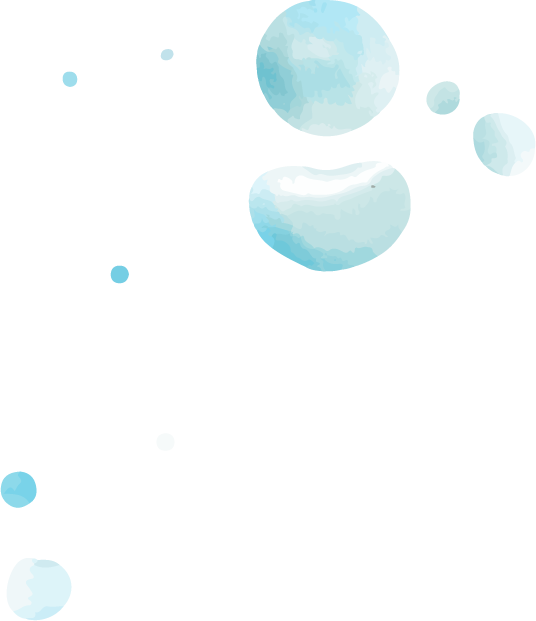 السلوك الرقمي الإيجابي
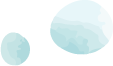 الالتزام بالحضور 
وتسليم الواجبات
حسب الوقت المحدد
استخدام
 المنصات التعليمية 
المعتمدة في
 وزارة التربية والتعليم
عدم إرسال ملصقات
تعبيرية أو الضحك على 
الزملاء
الكتابة باللغة 
العربية السليمة
الالتزام
 بتوجيهات المعلمة
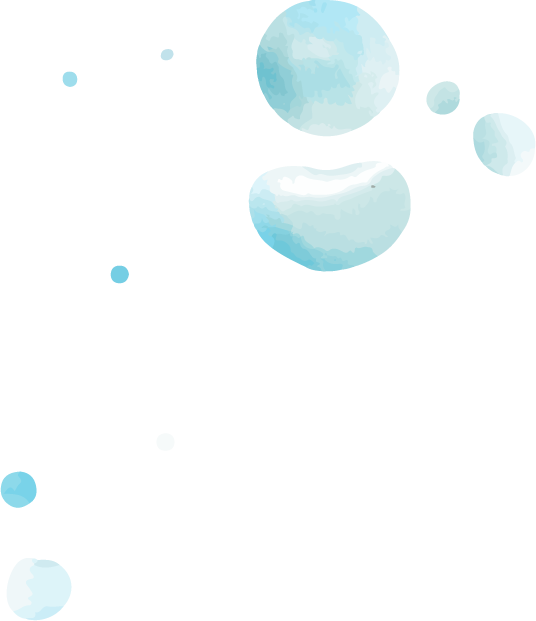 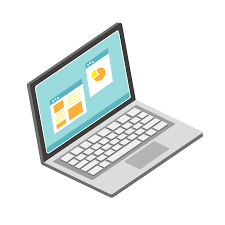 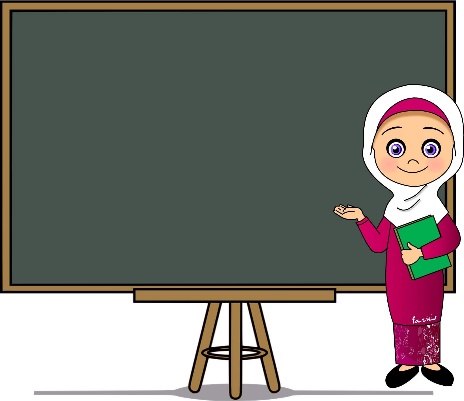 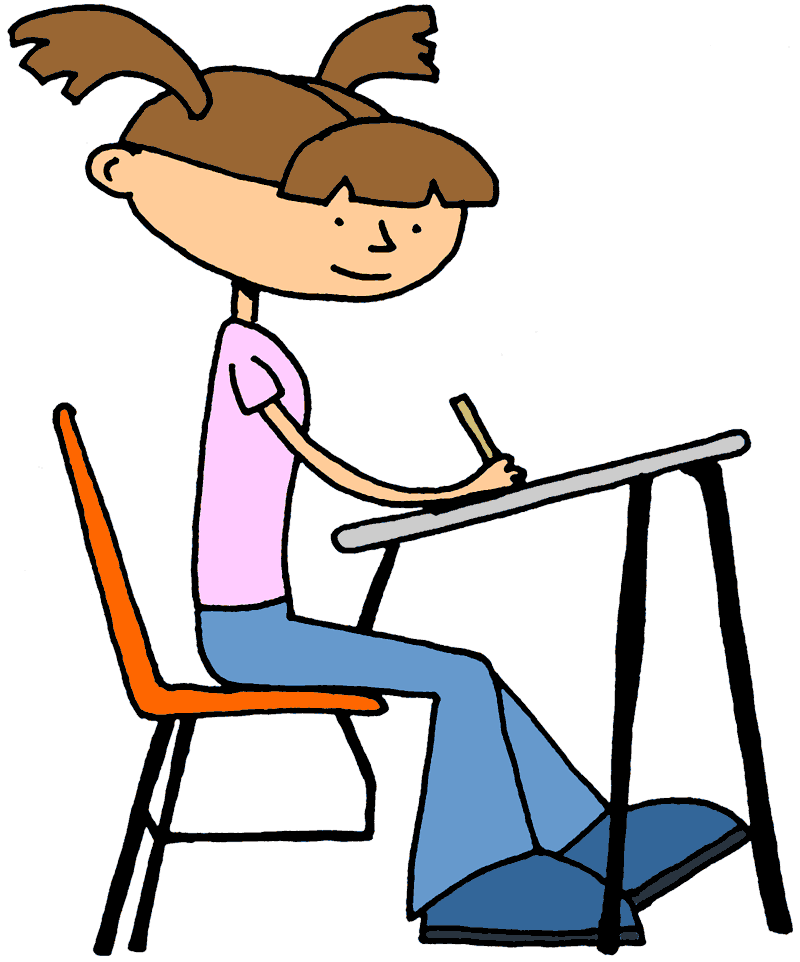 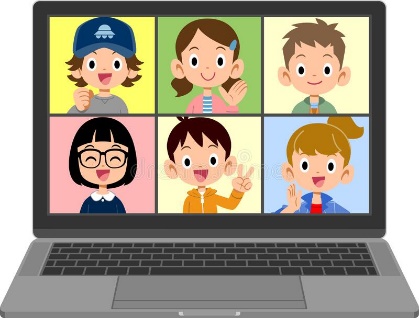 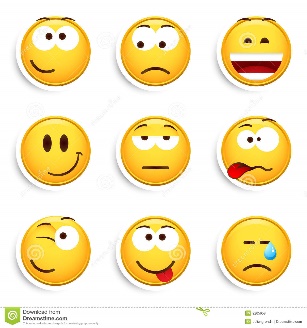 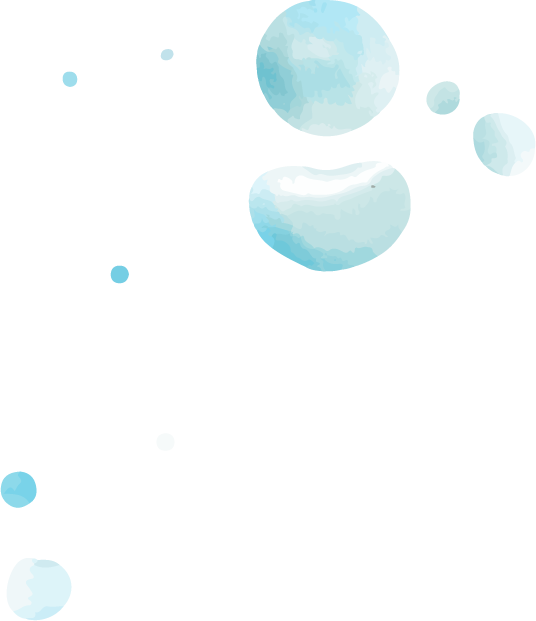 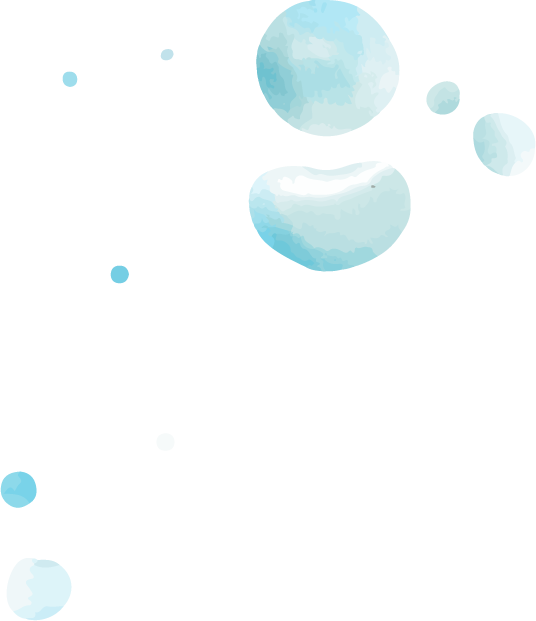 Lesson Aims
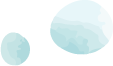 1
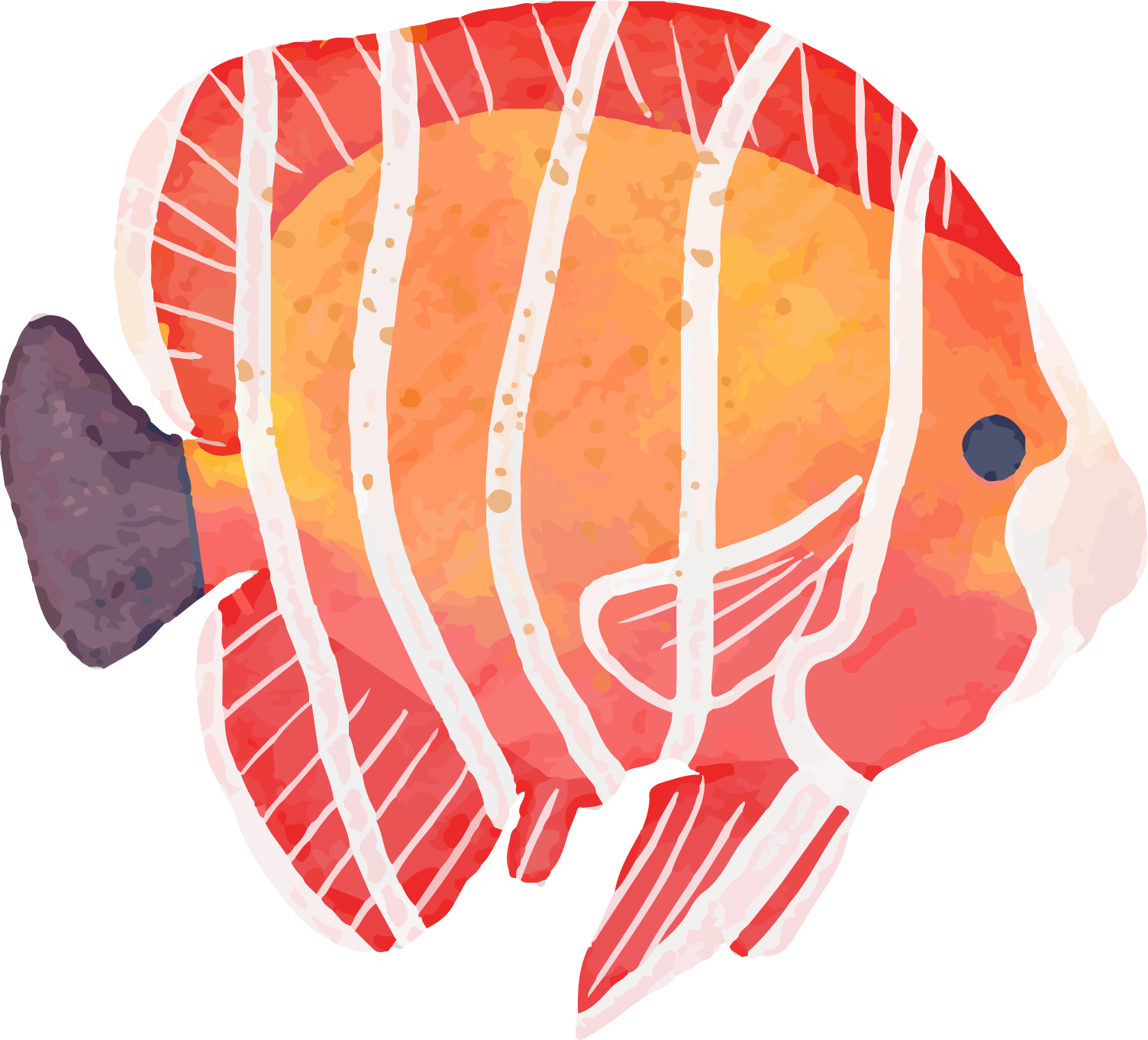 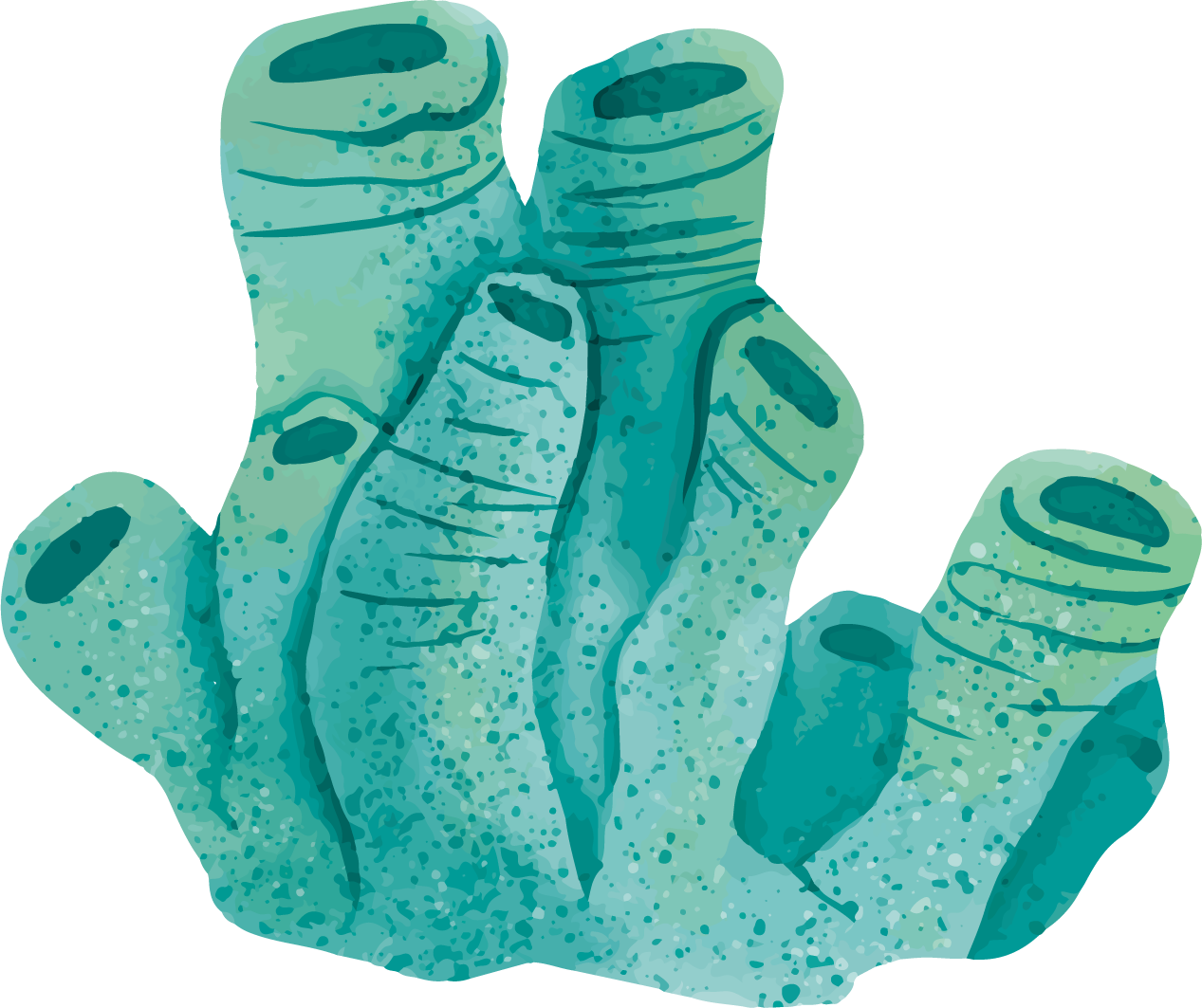 2
read a short text with words containing the alternative spelling.
identify the alternative spelling ea for the sound ee
Reading
Speaking , Reading & Writing
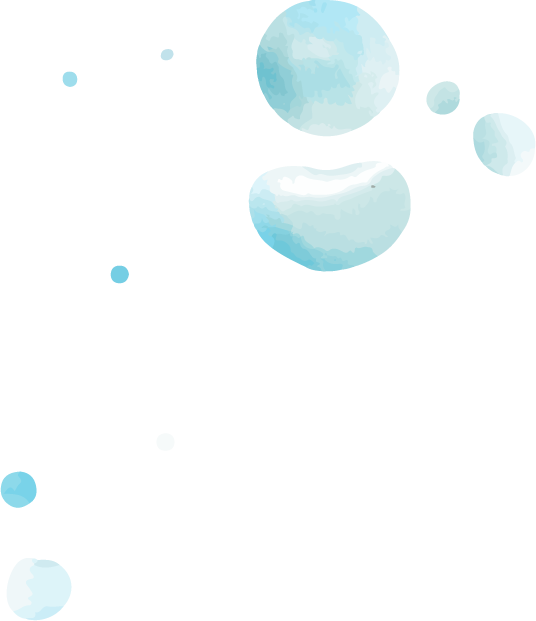 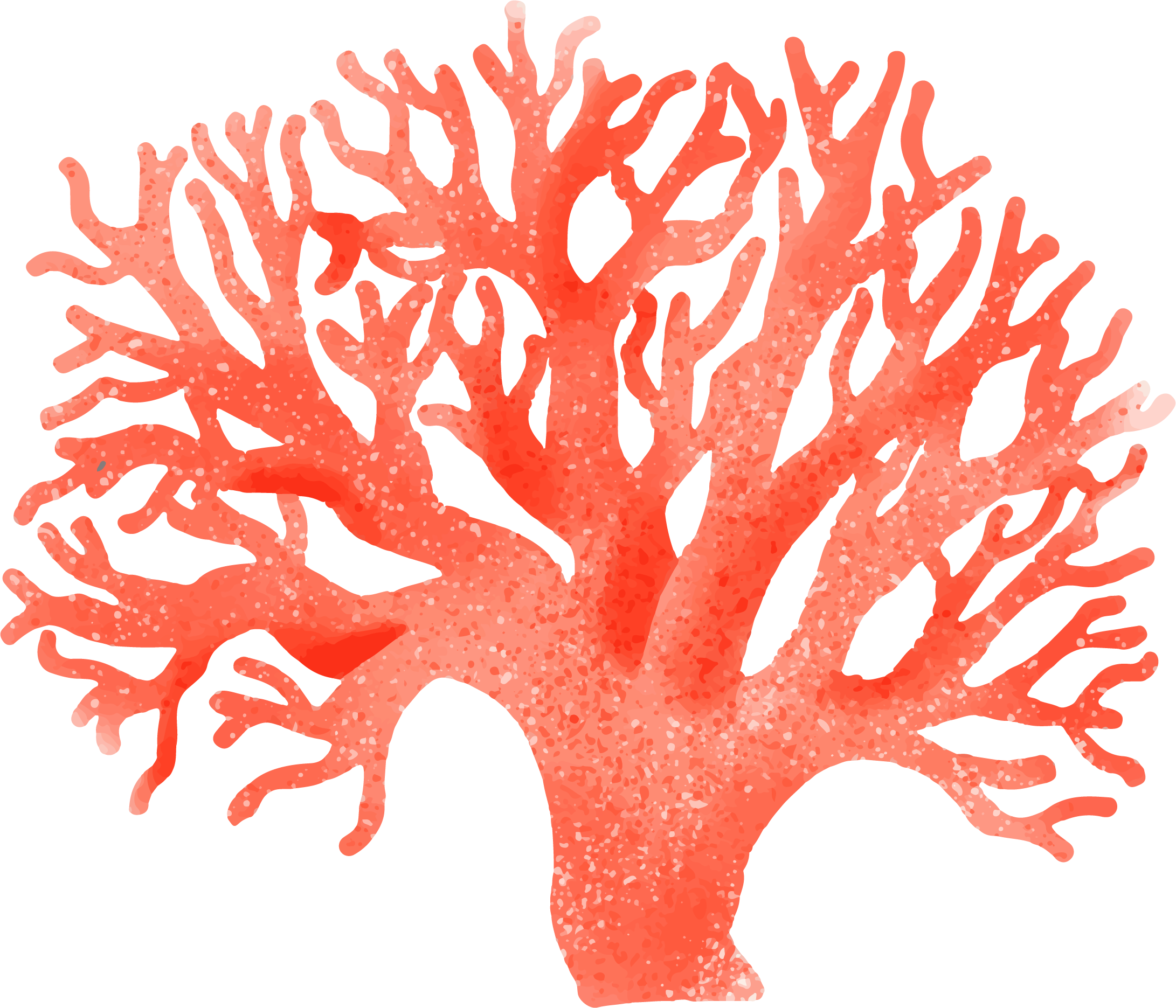 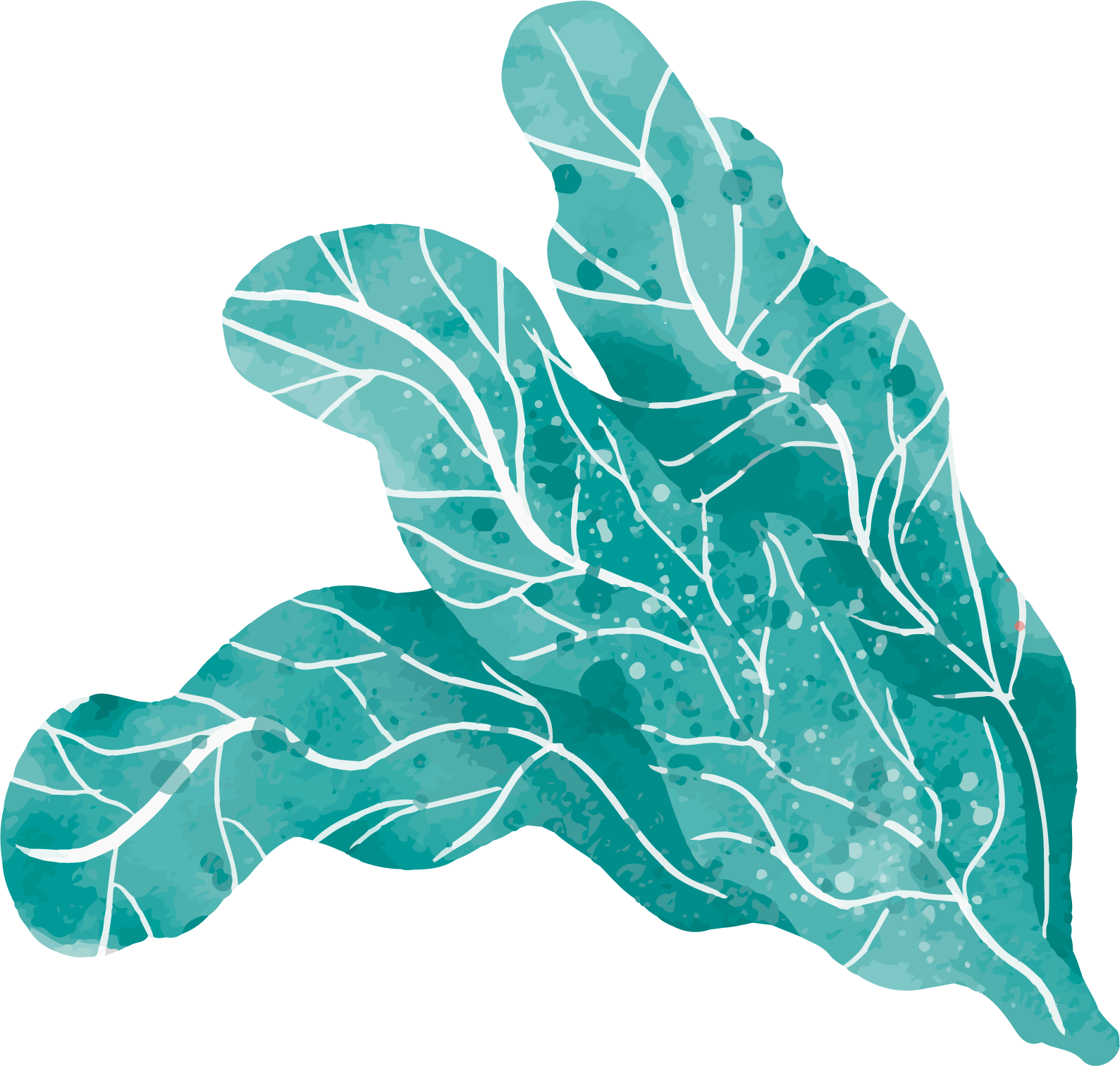 4
3
identify words in the text containing the alternative spelling.
blend and segment words containing the alternative spelling.
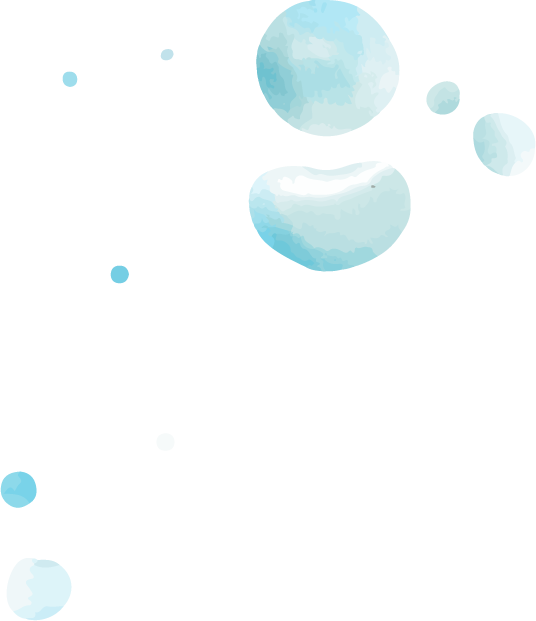 Speaking & Reading
Reading & Speaking
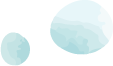 Revision
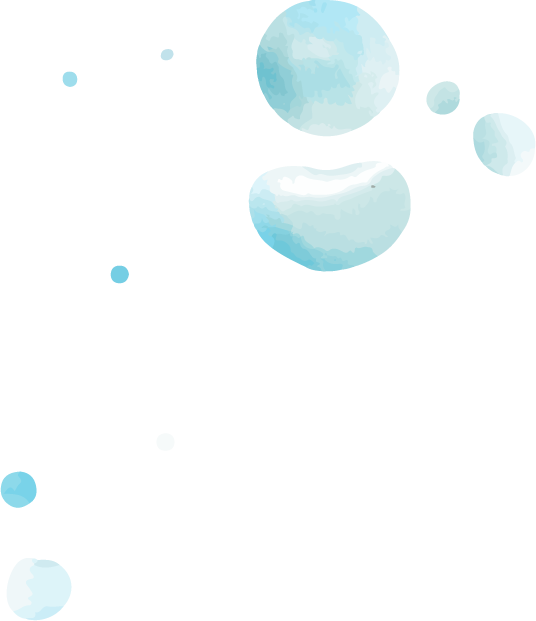 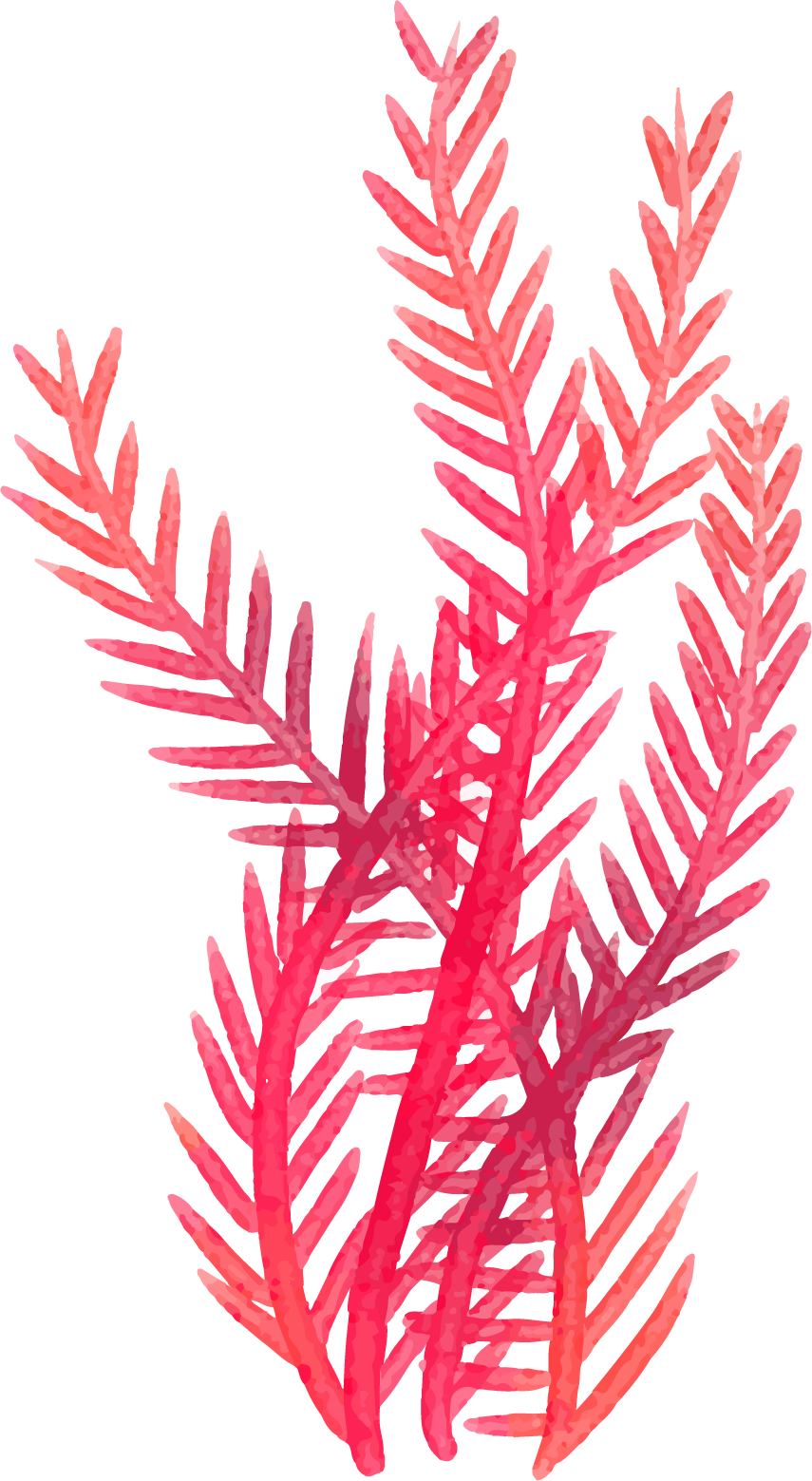 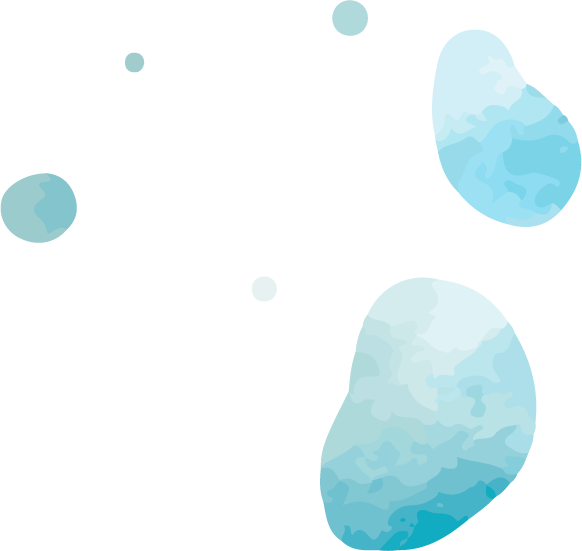 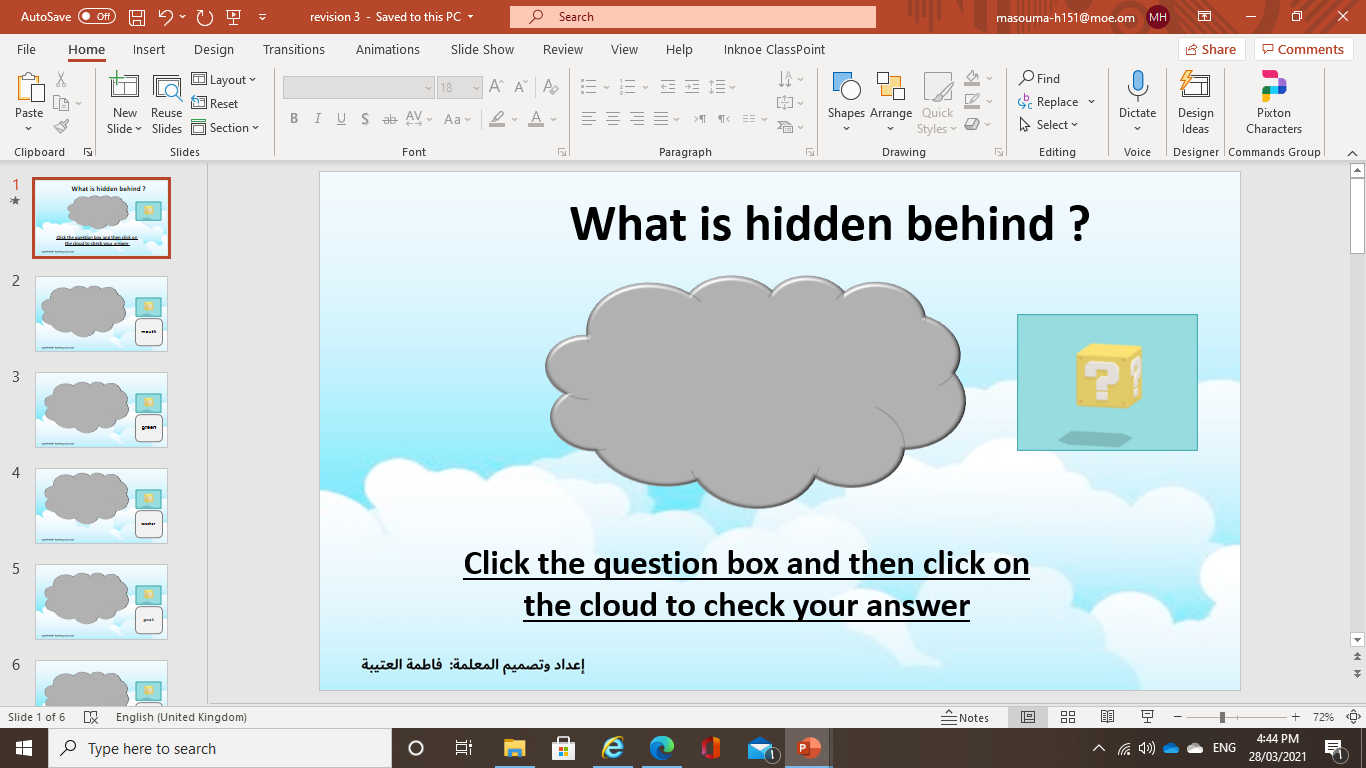 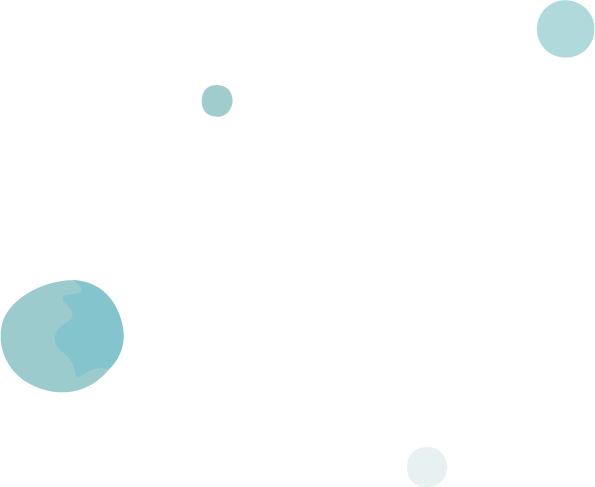 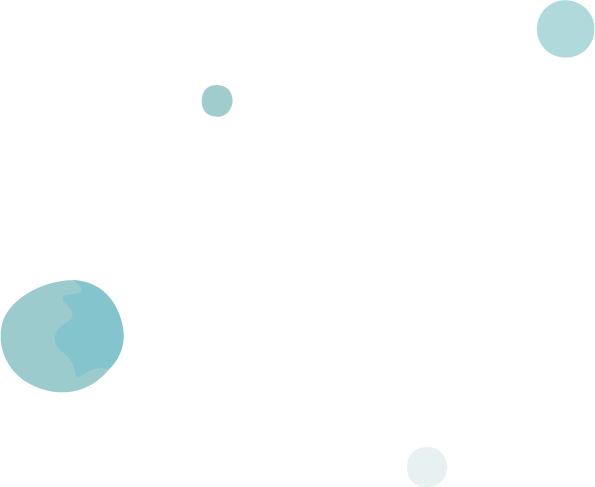 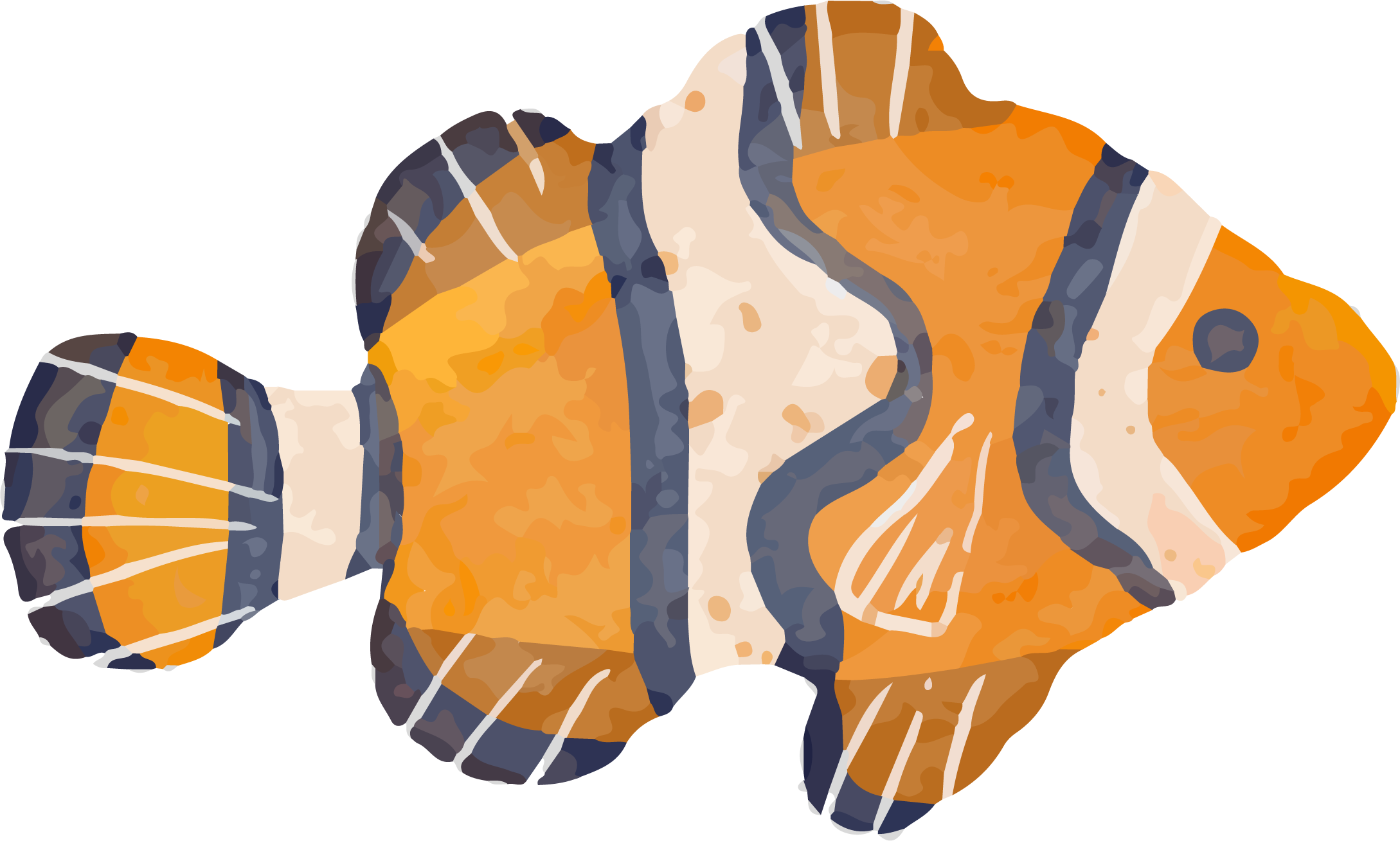 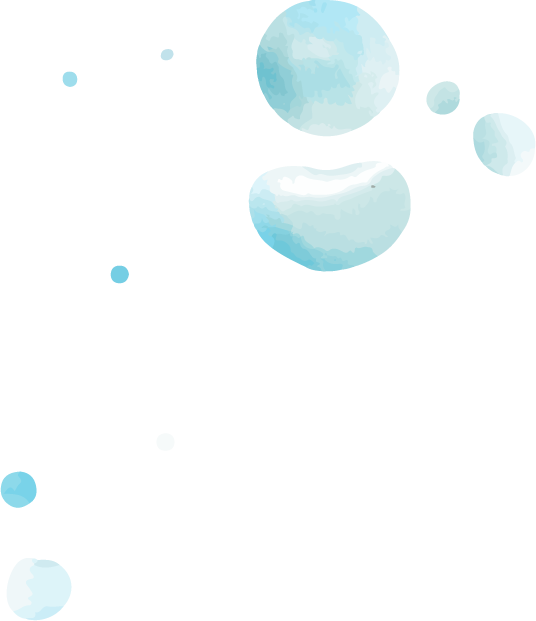 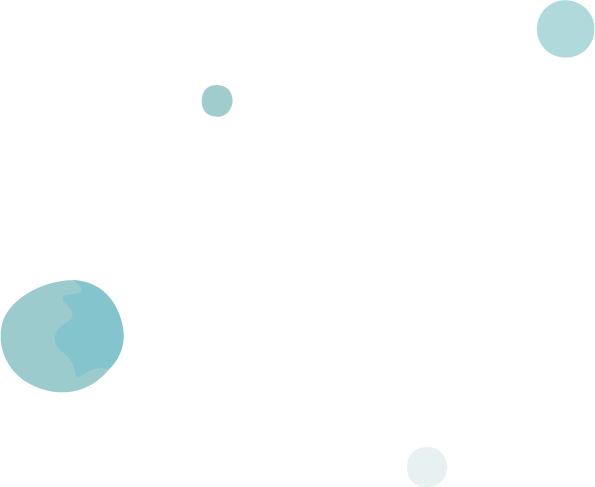 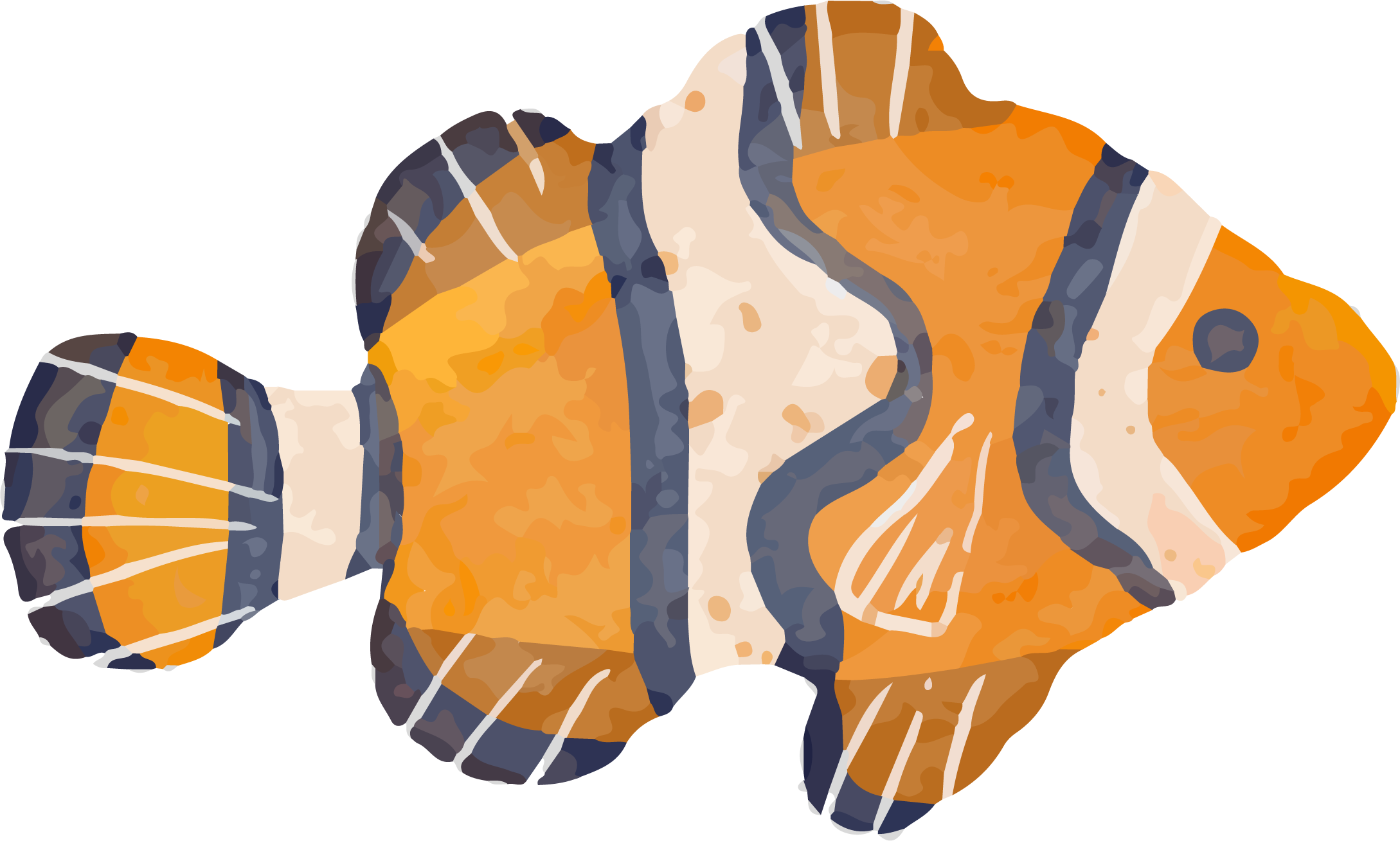 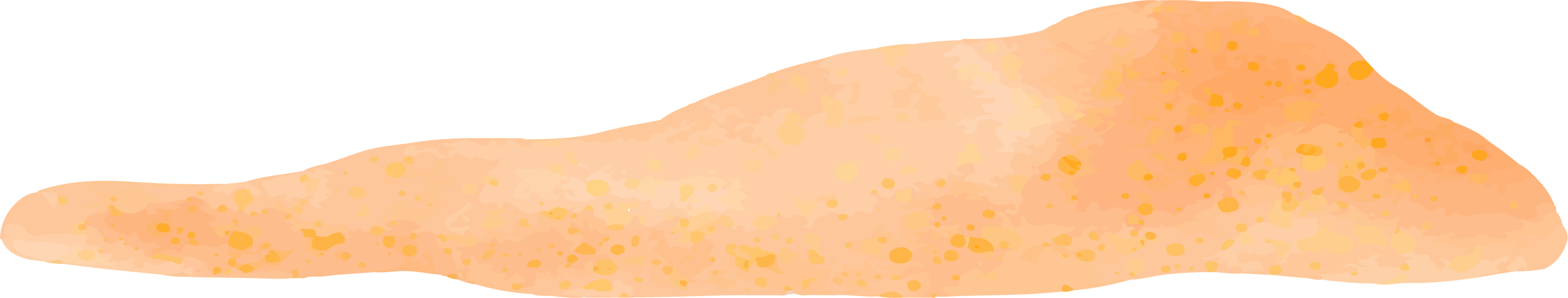 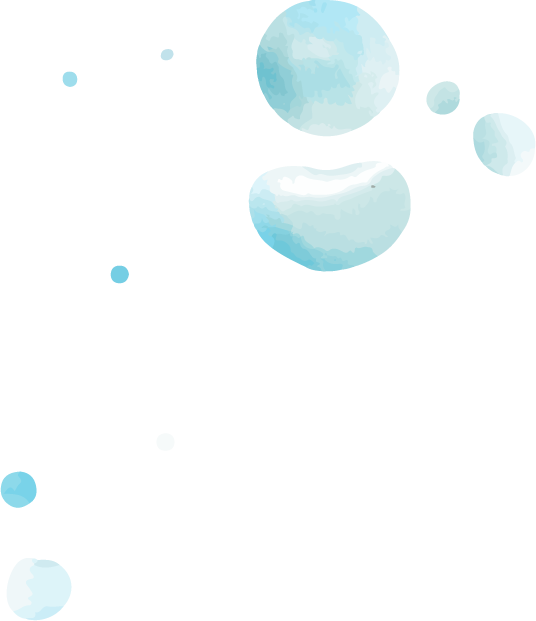 Long Vowel Letter ee/ea - English4abc - Phonics song - YouTube
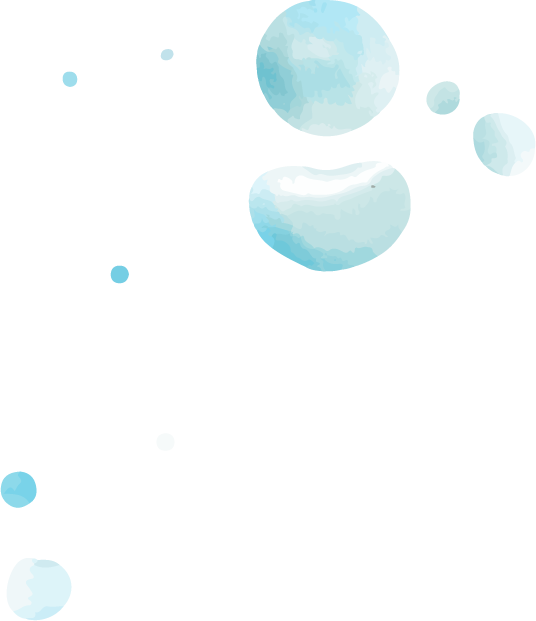 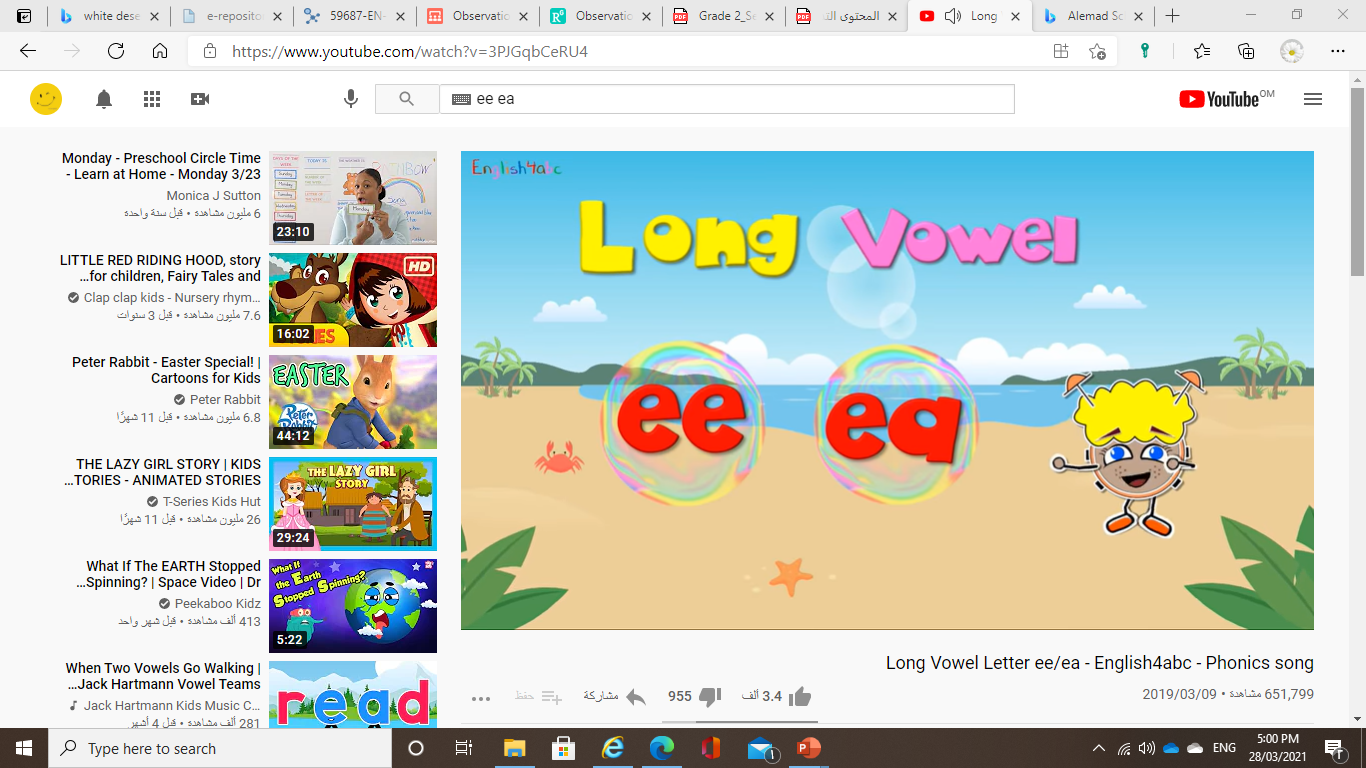 Let us intridouce the alternative spelling(s) of ee
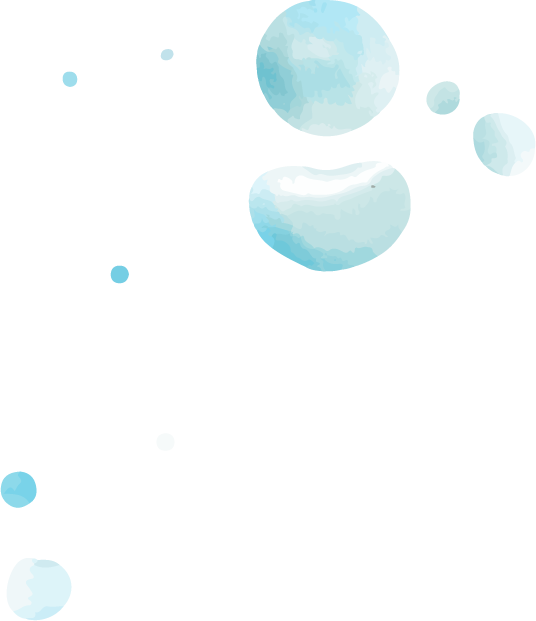 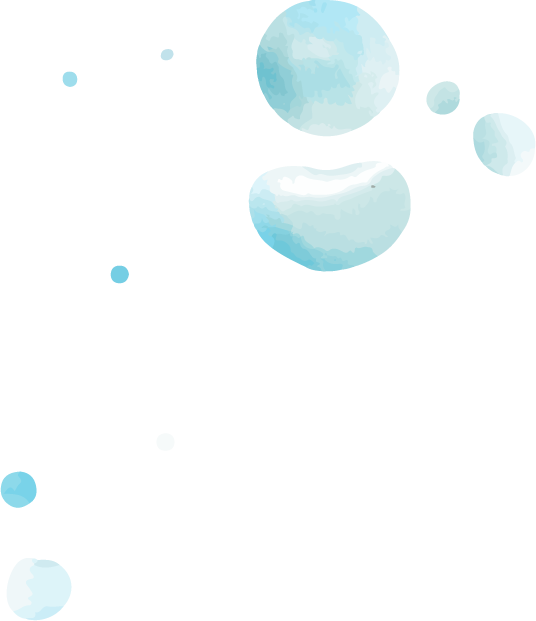 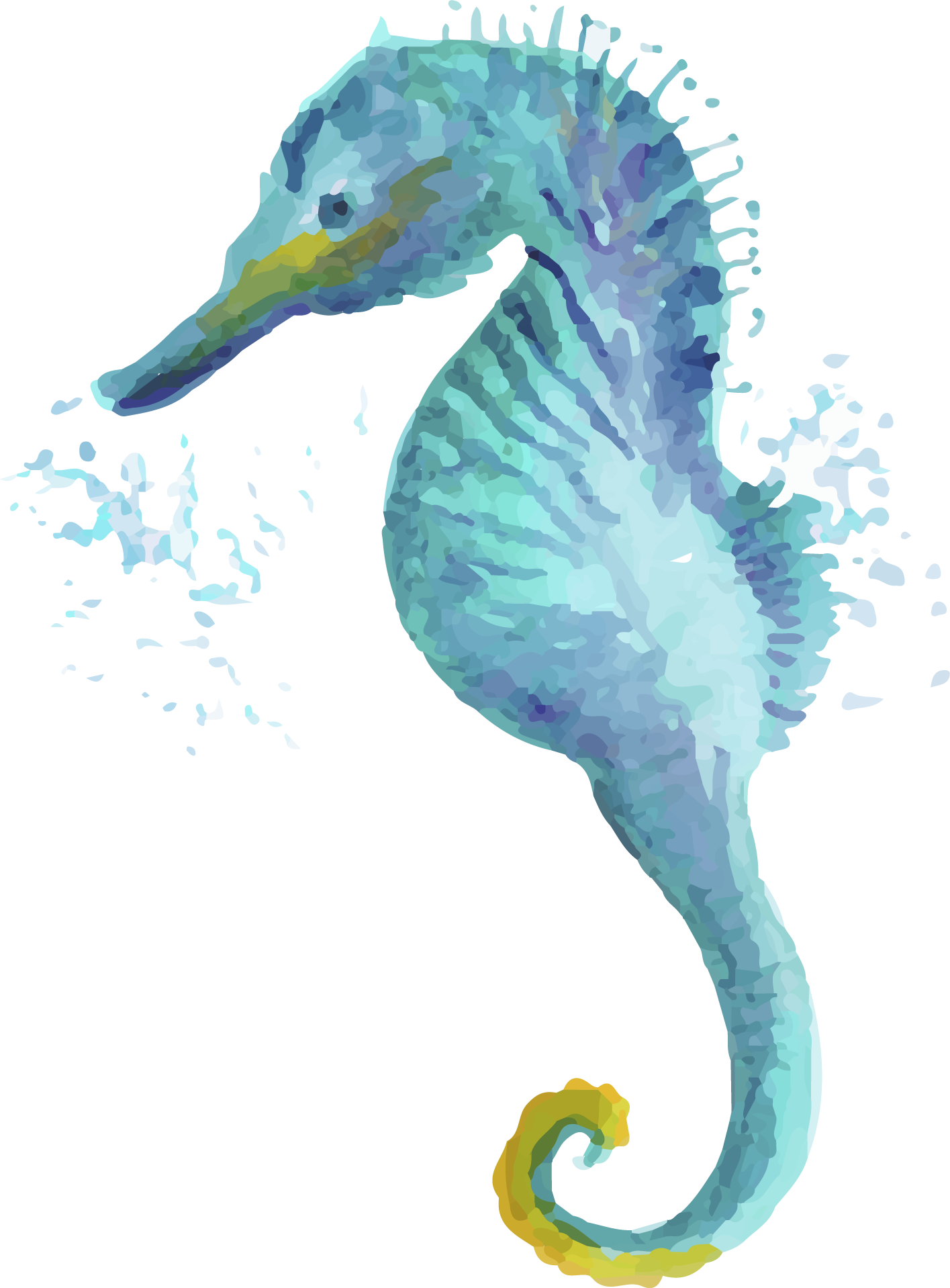 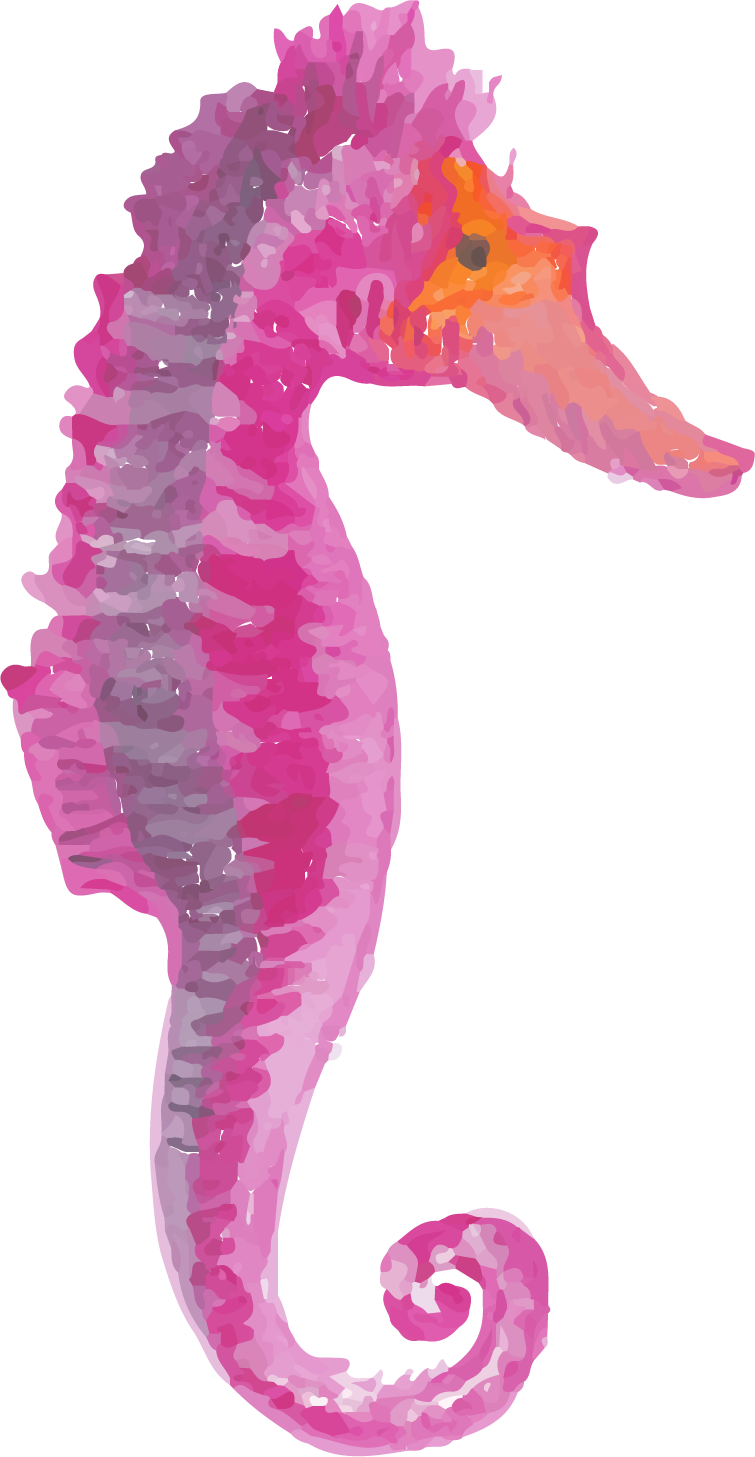 What are the other words those have /ee/ sound, but they spell in different ways?

Watch the video and tell the teacher.
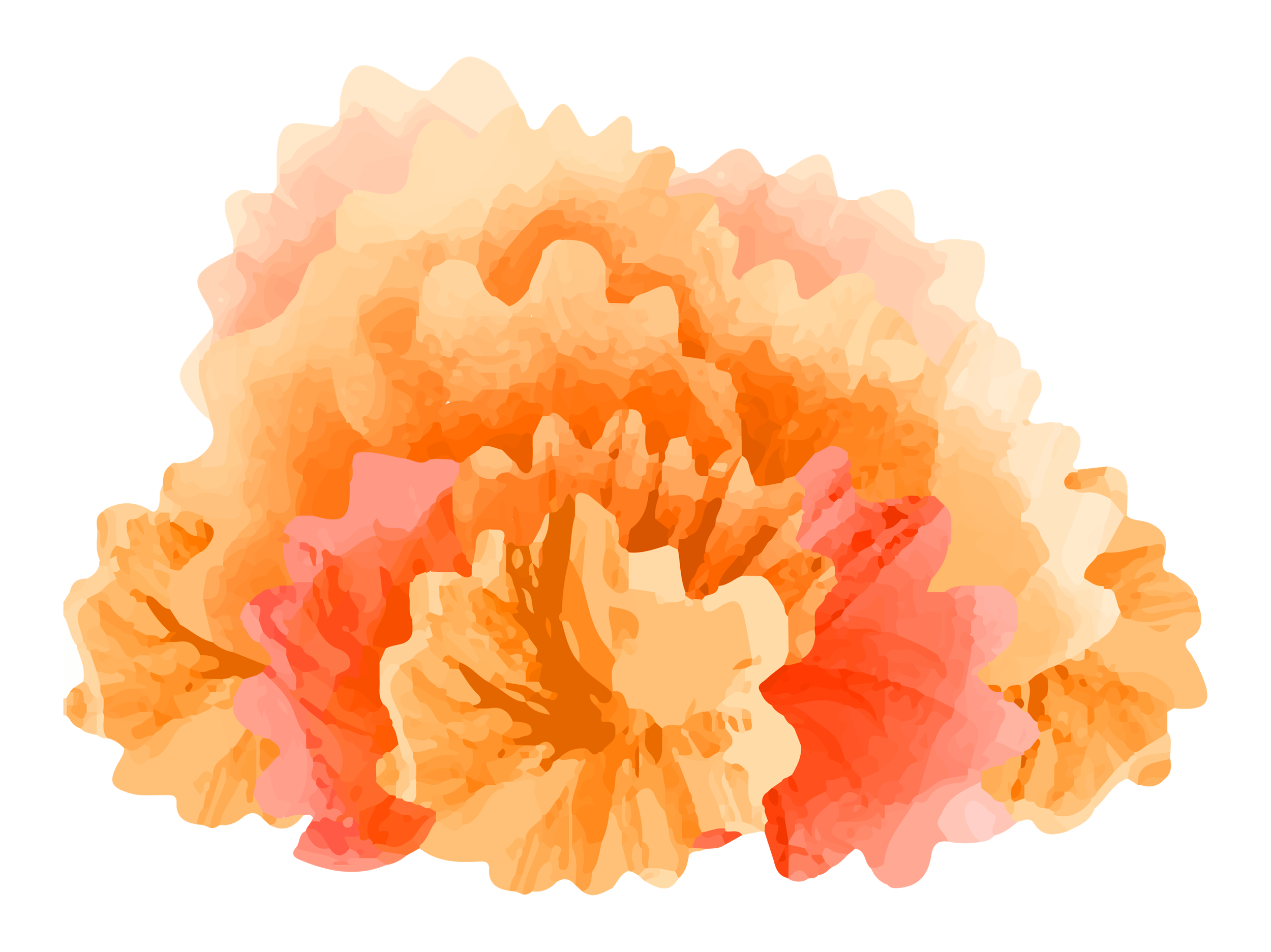 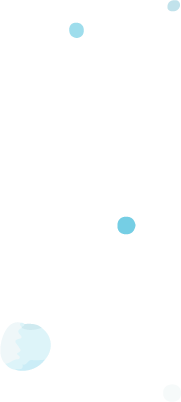 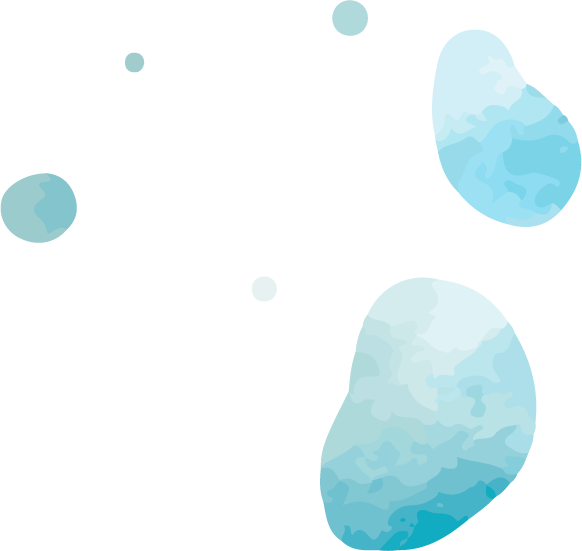 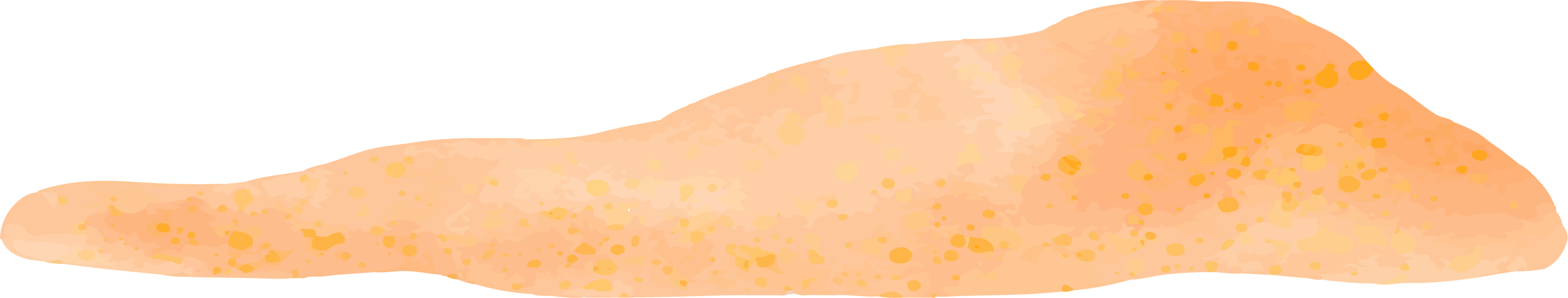 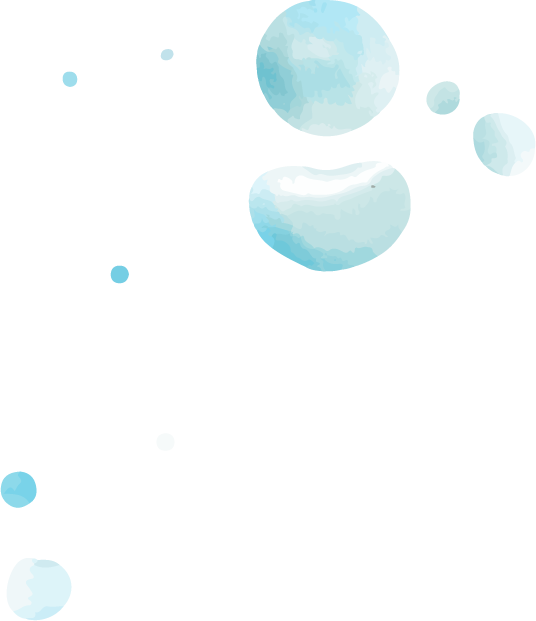 Alternative Spelling(s)
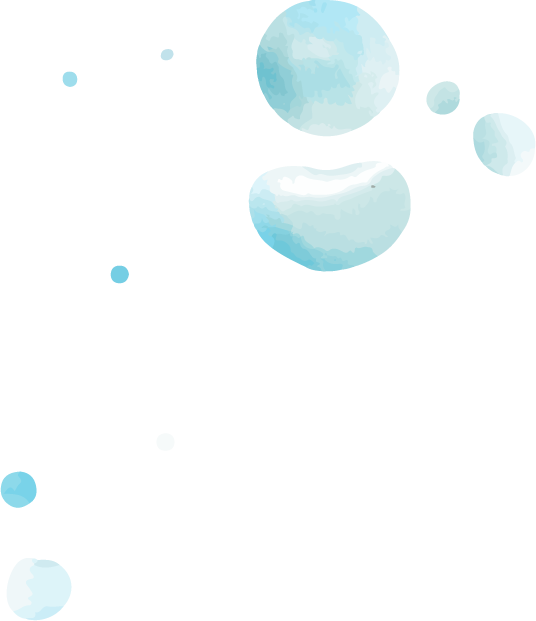 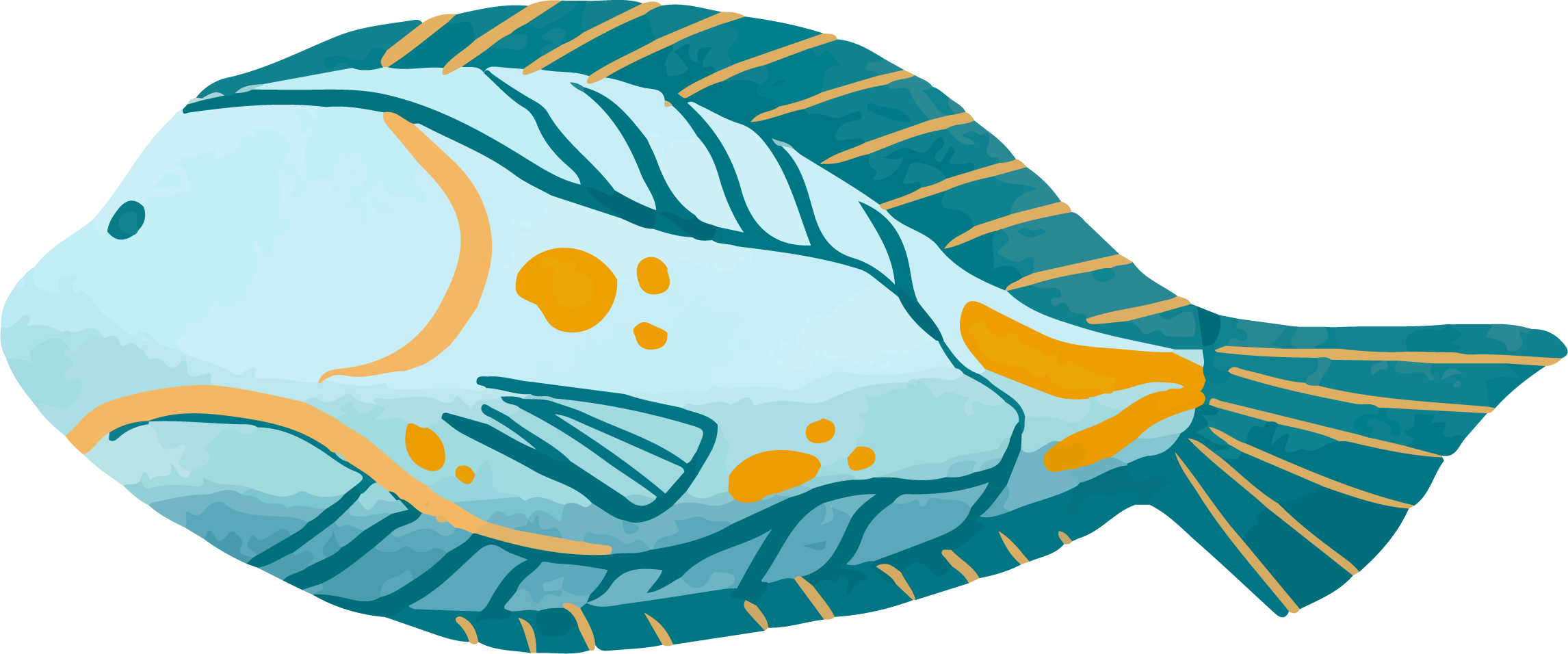 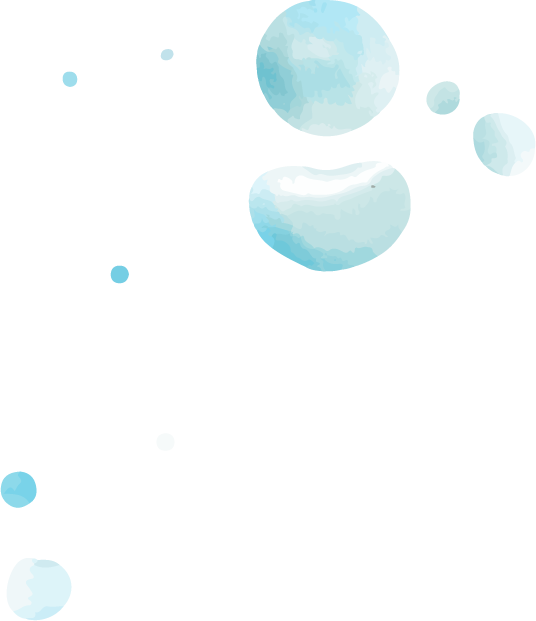 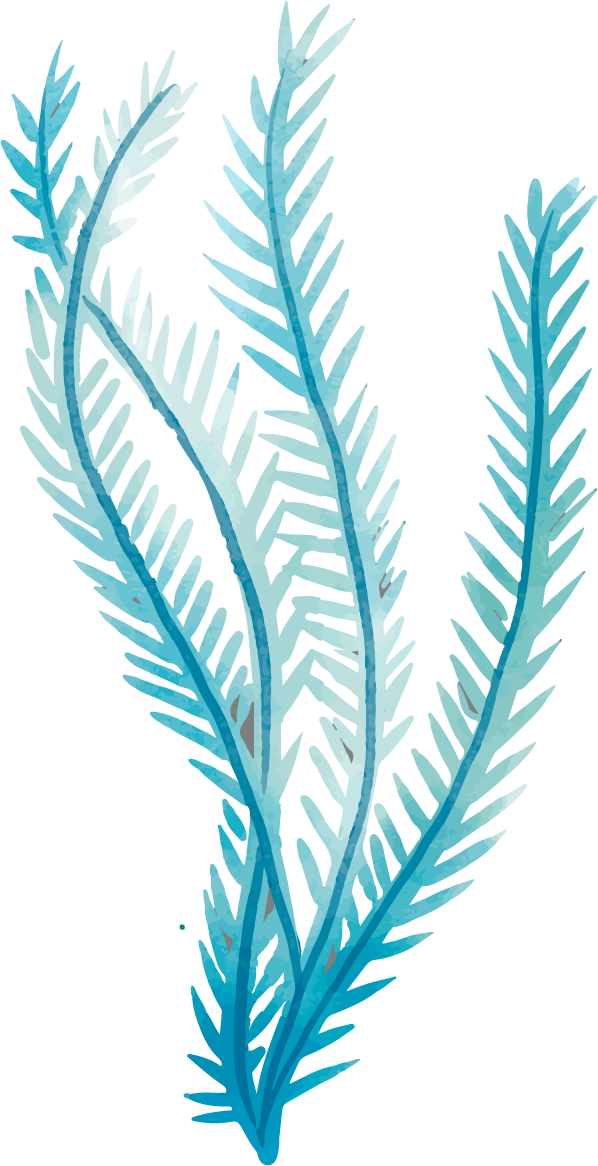 ee
ea
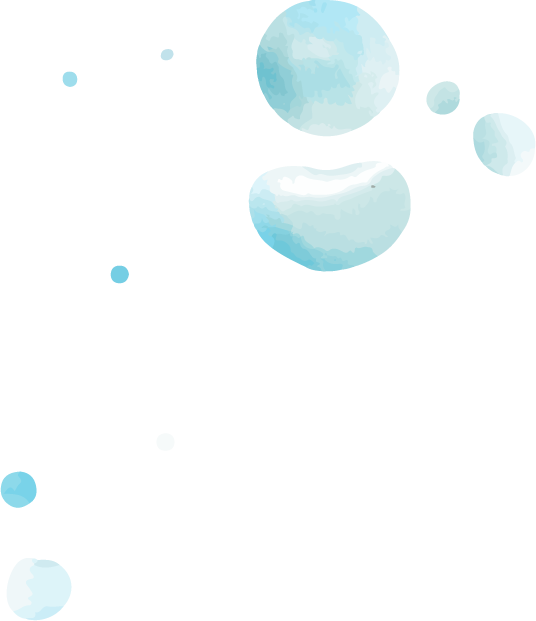 feet 
reed
tea
seat
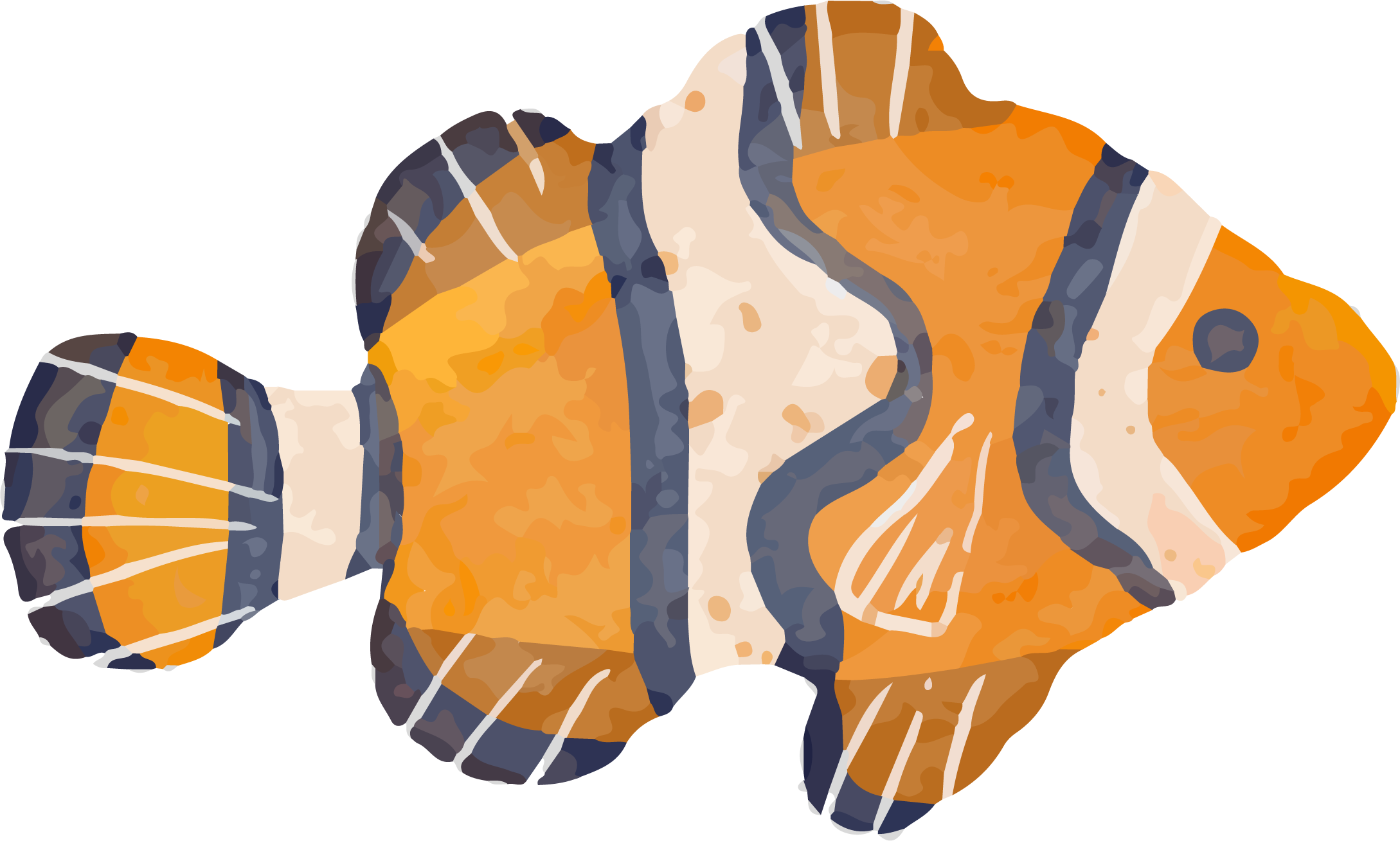 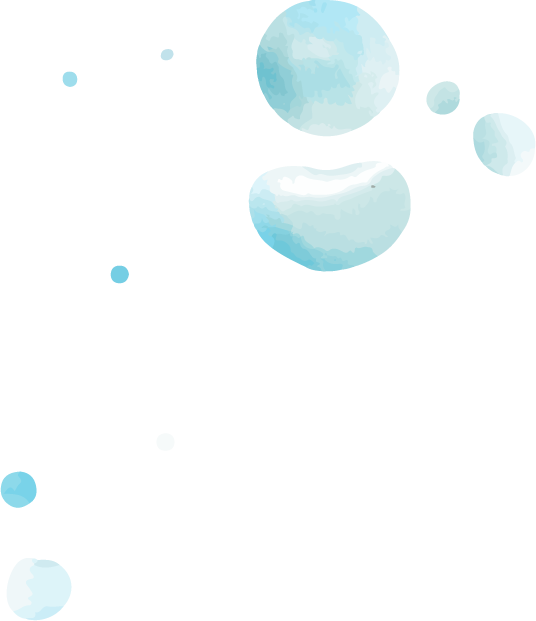 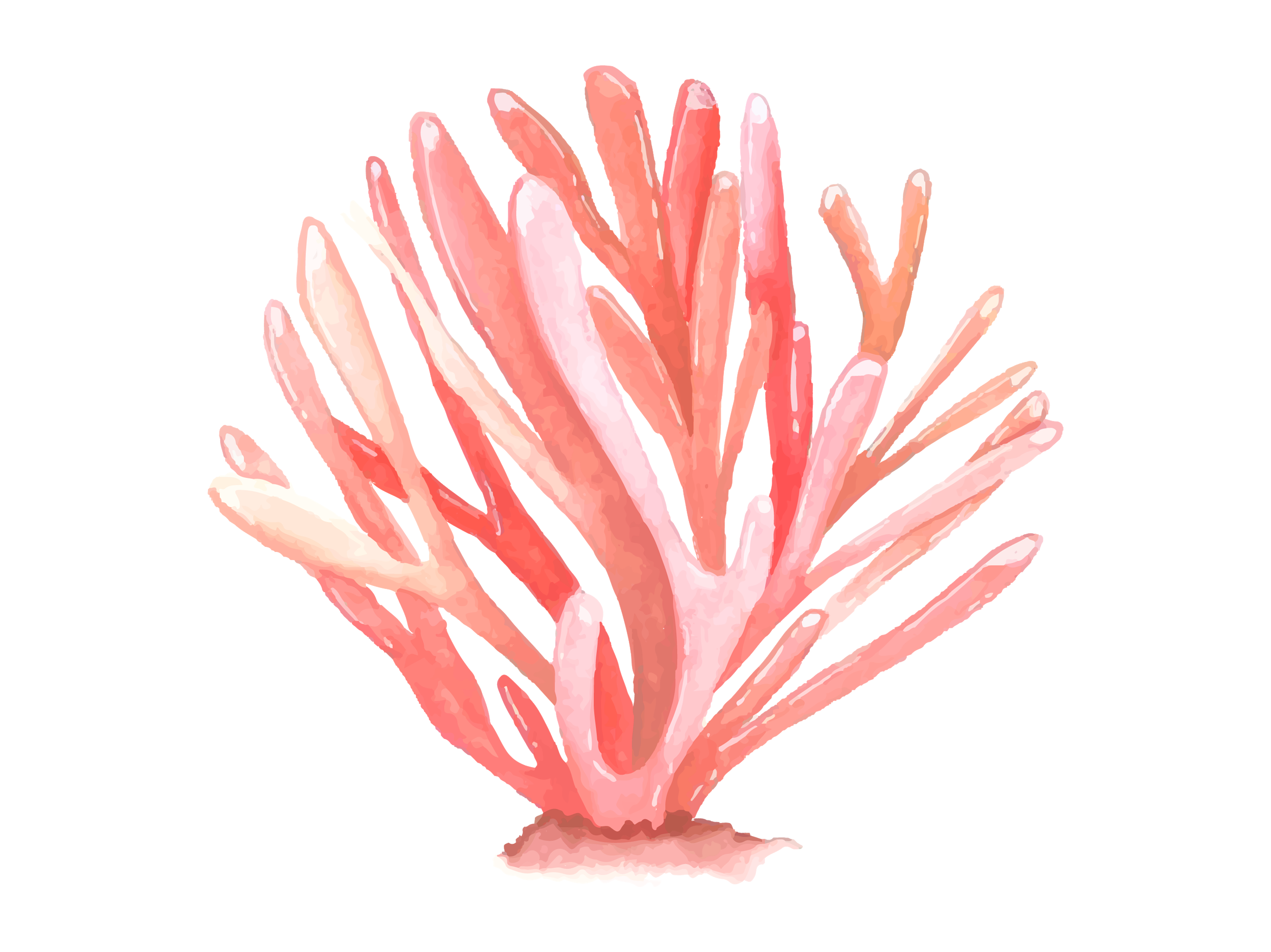 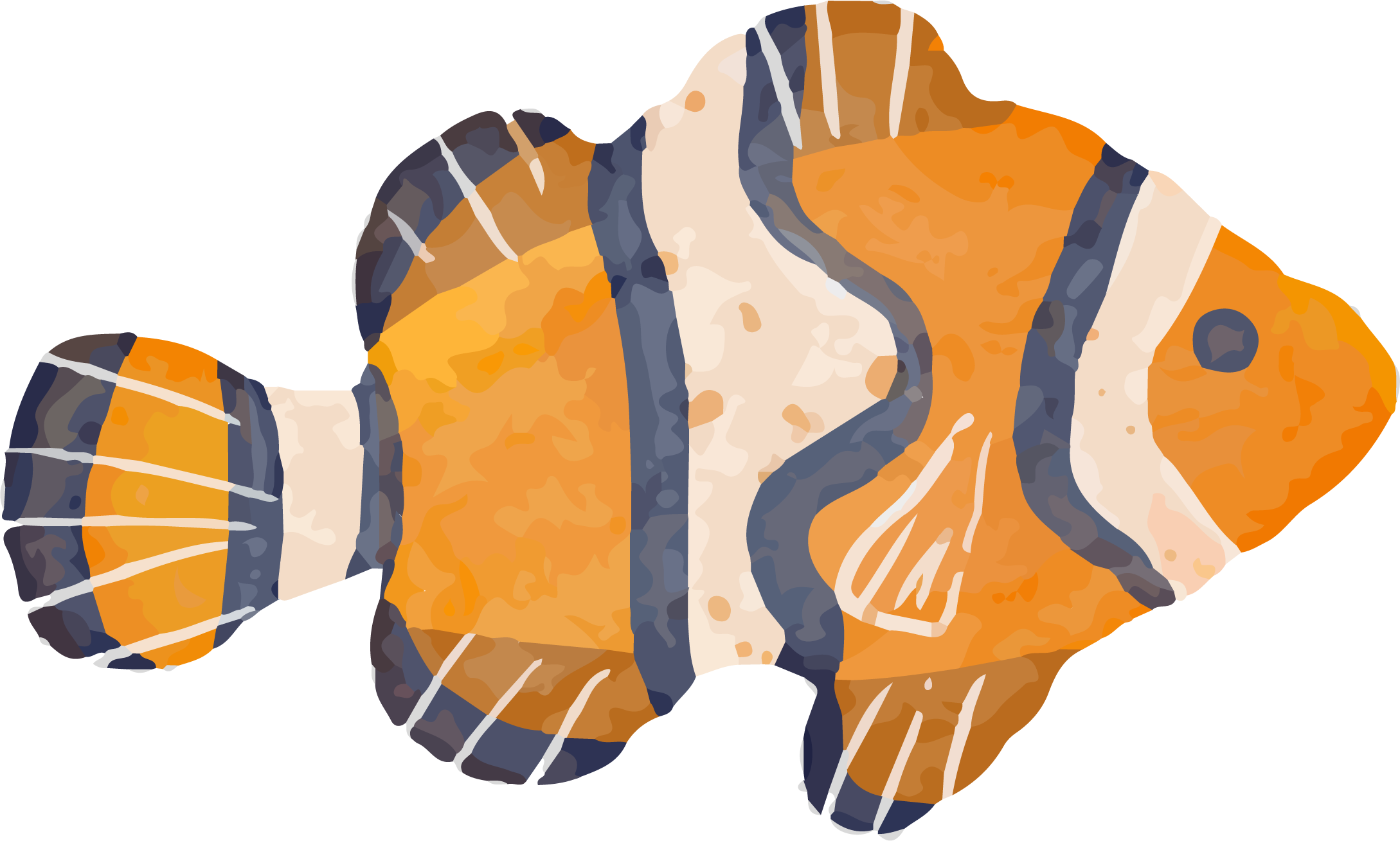 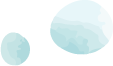 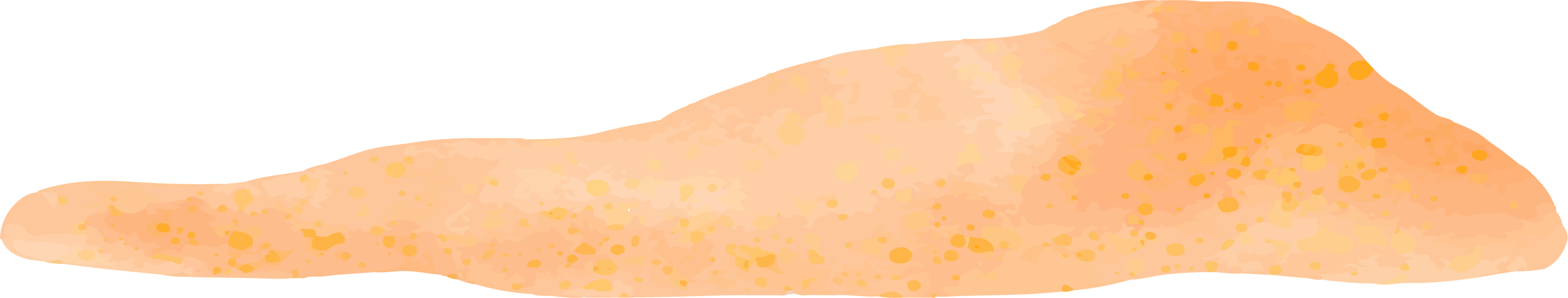 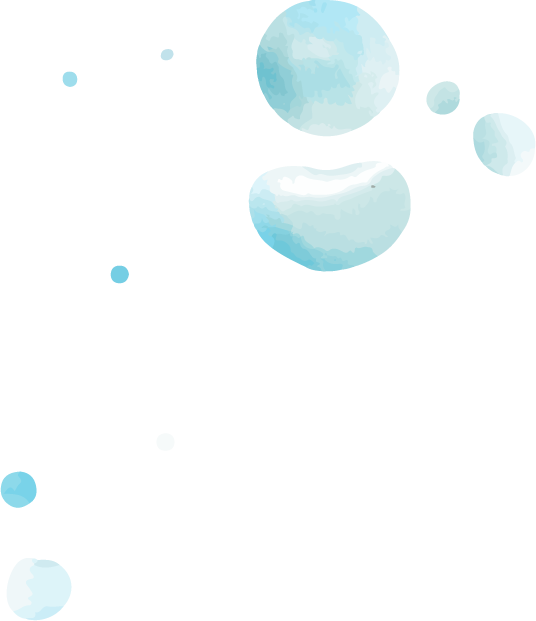 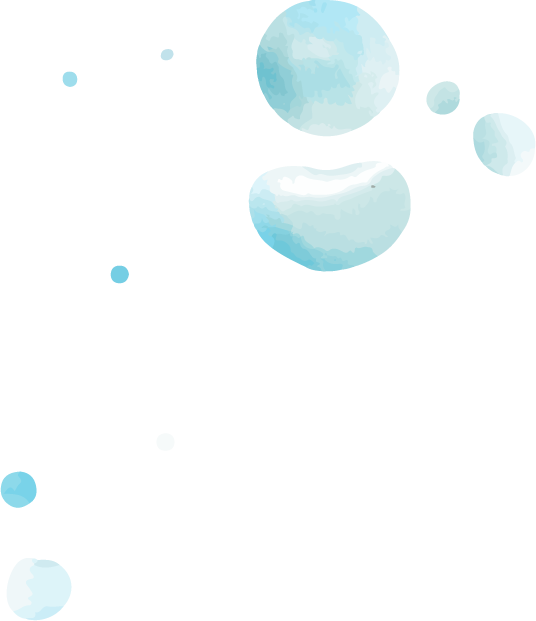 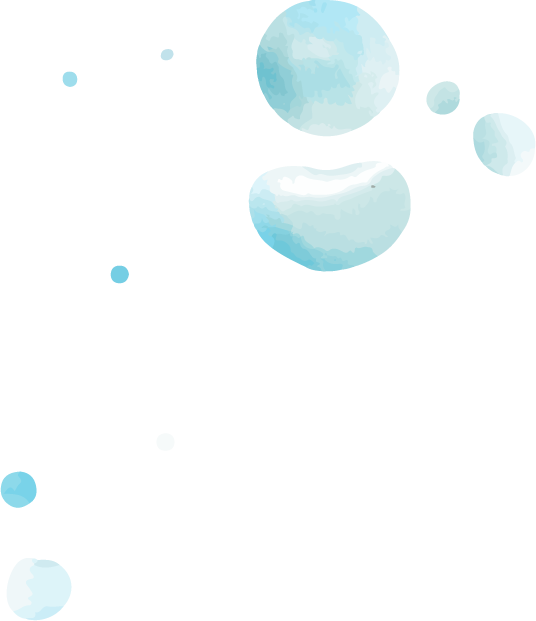 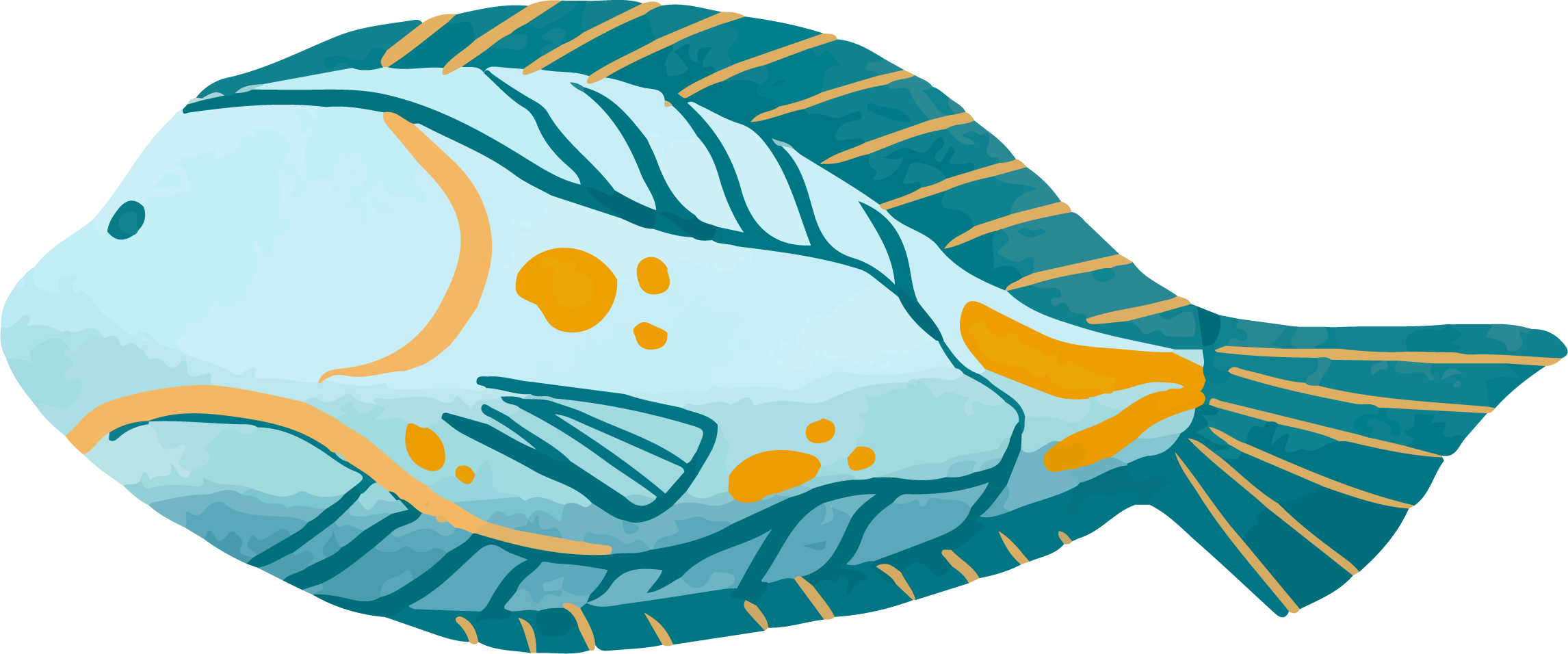 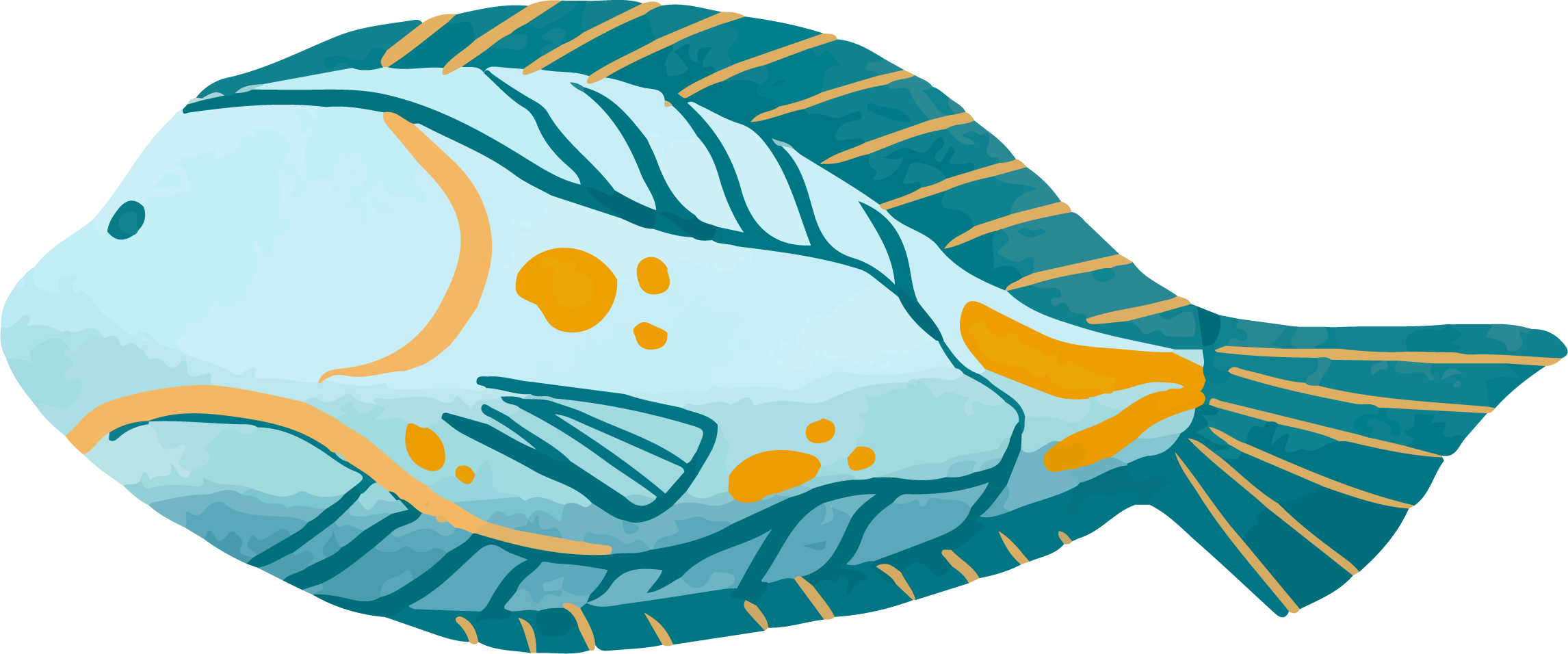 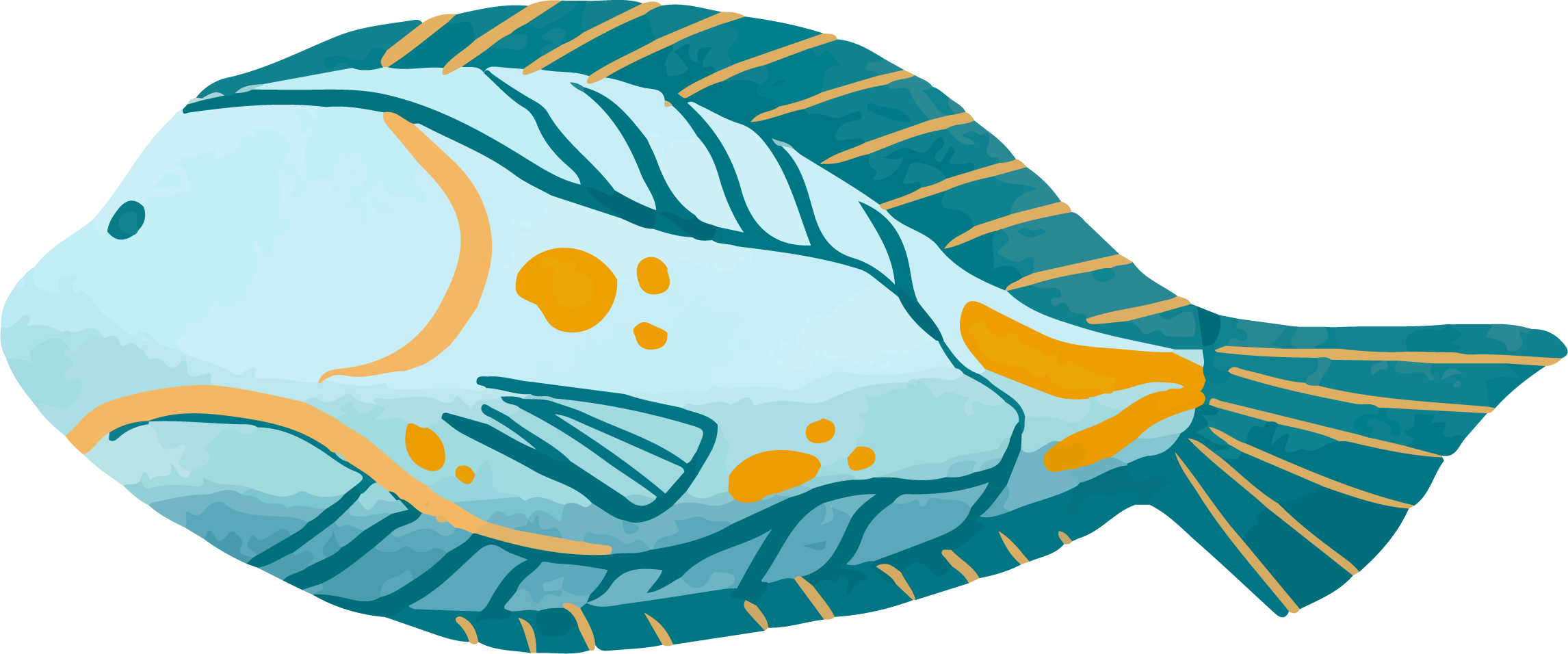 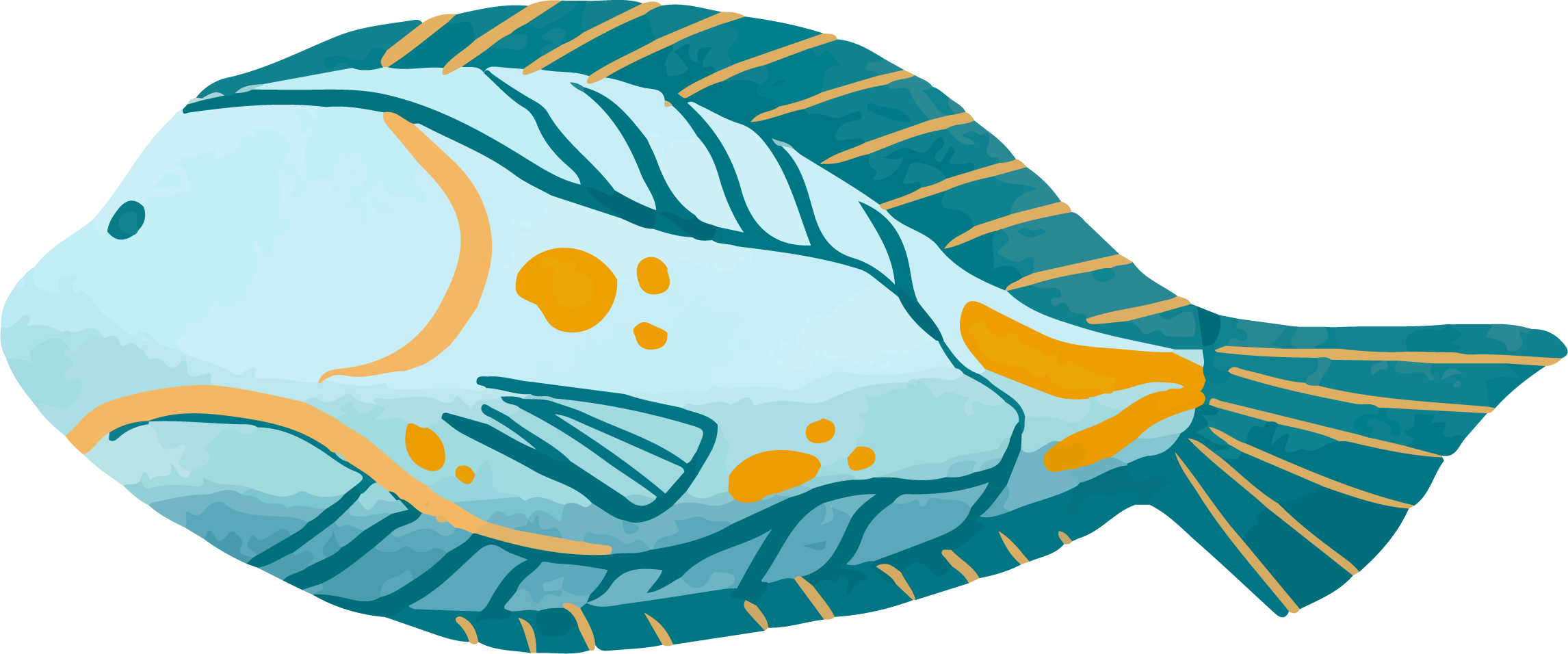 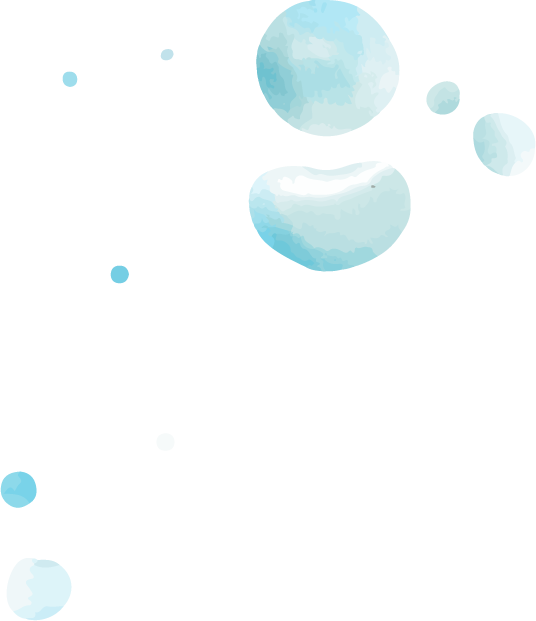 Monster
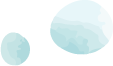 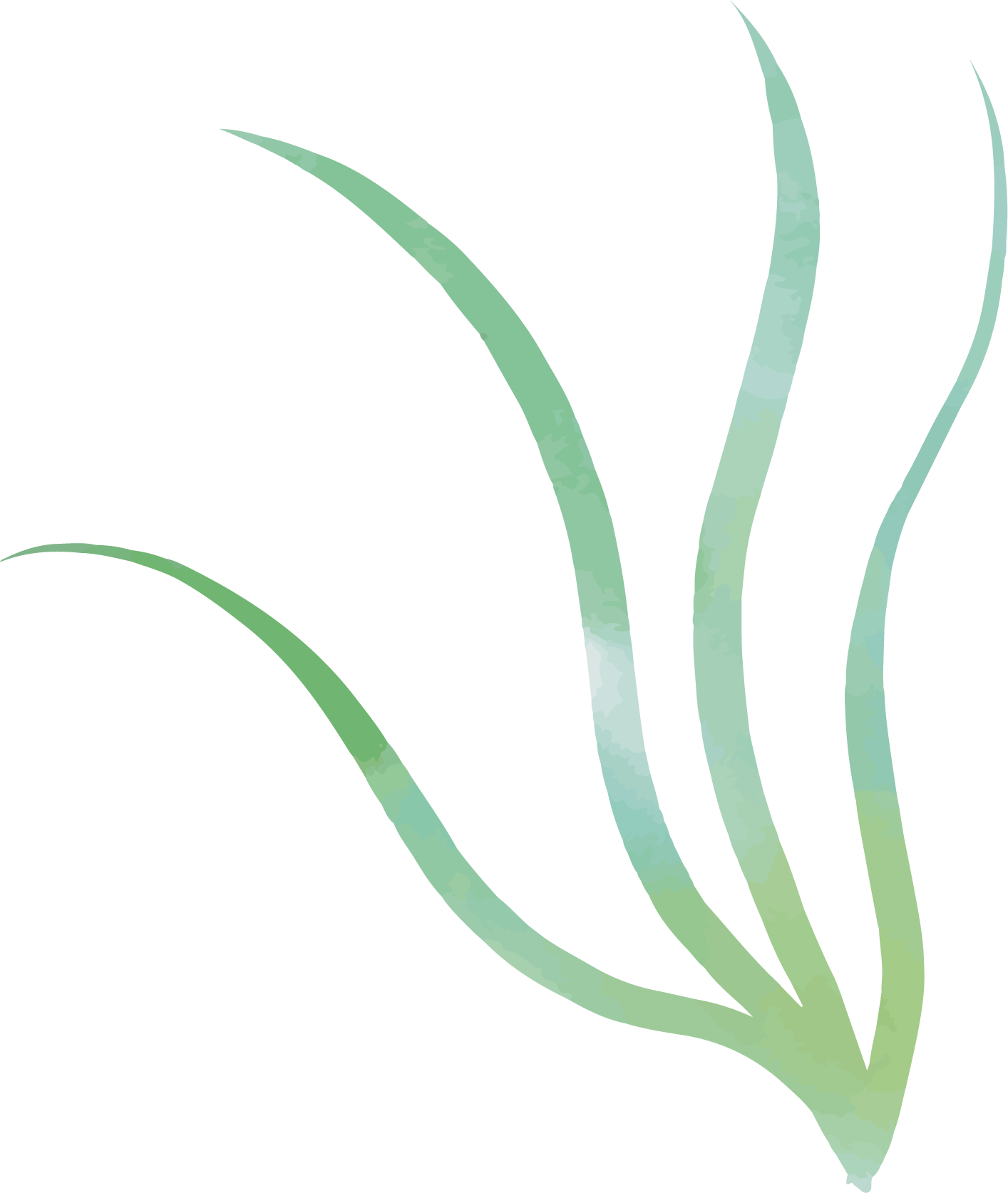 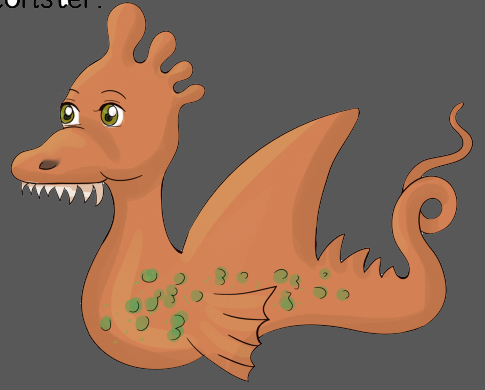 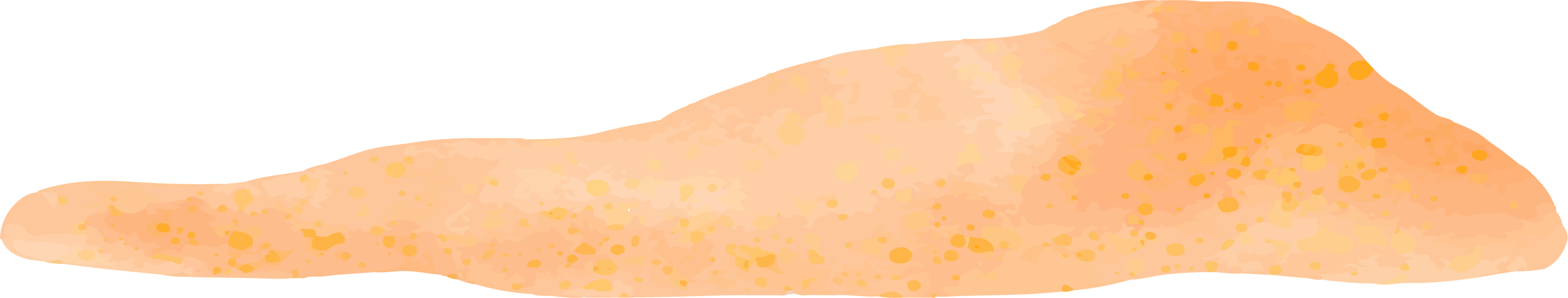 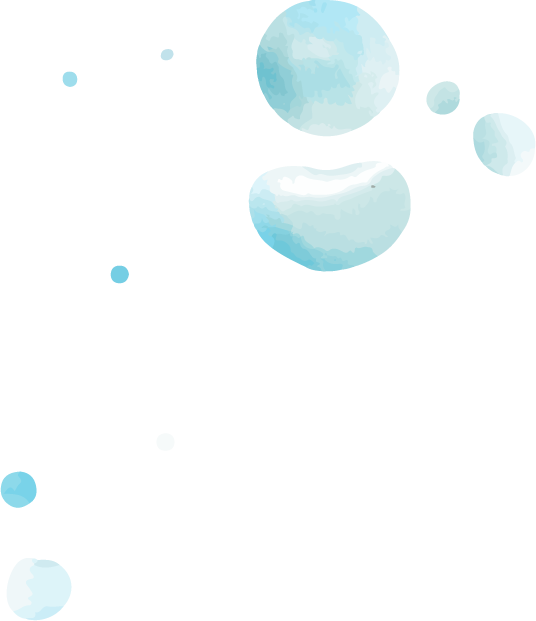 The Sea Monster
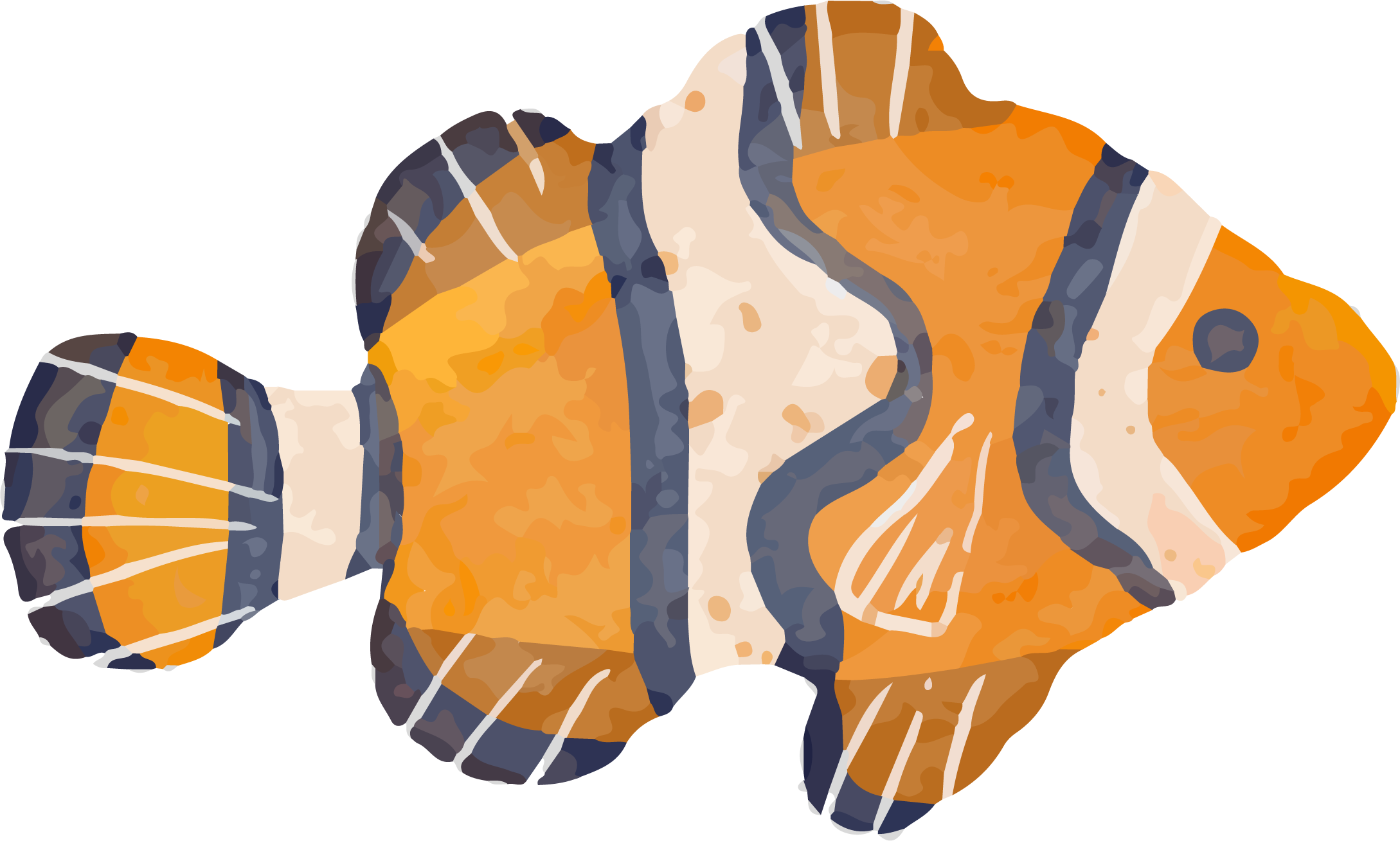 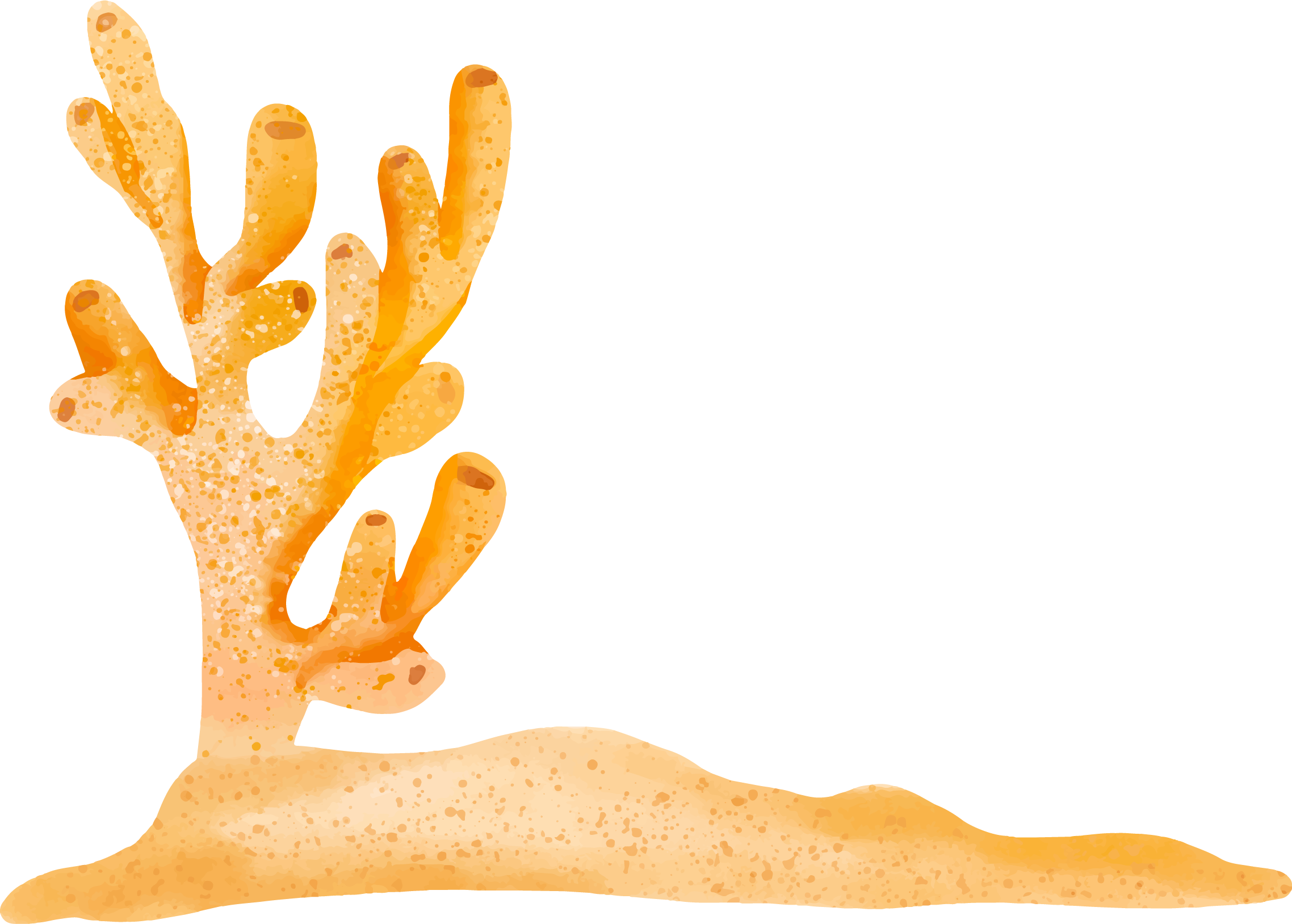 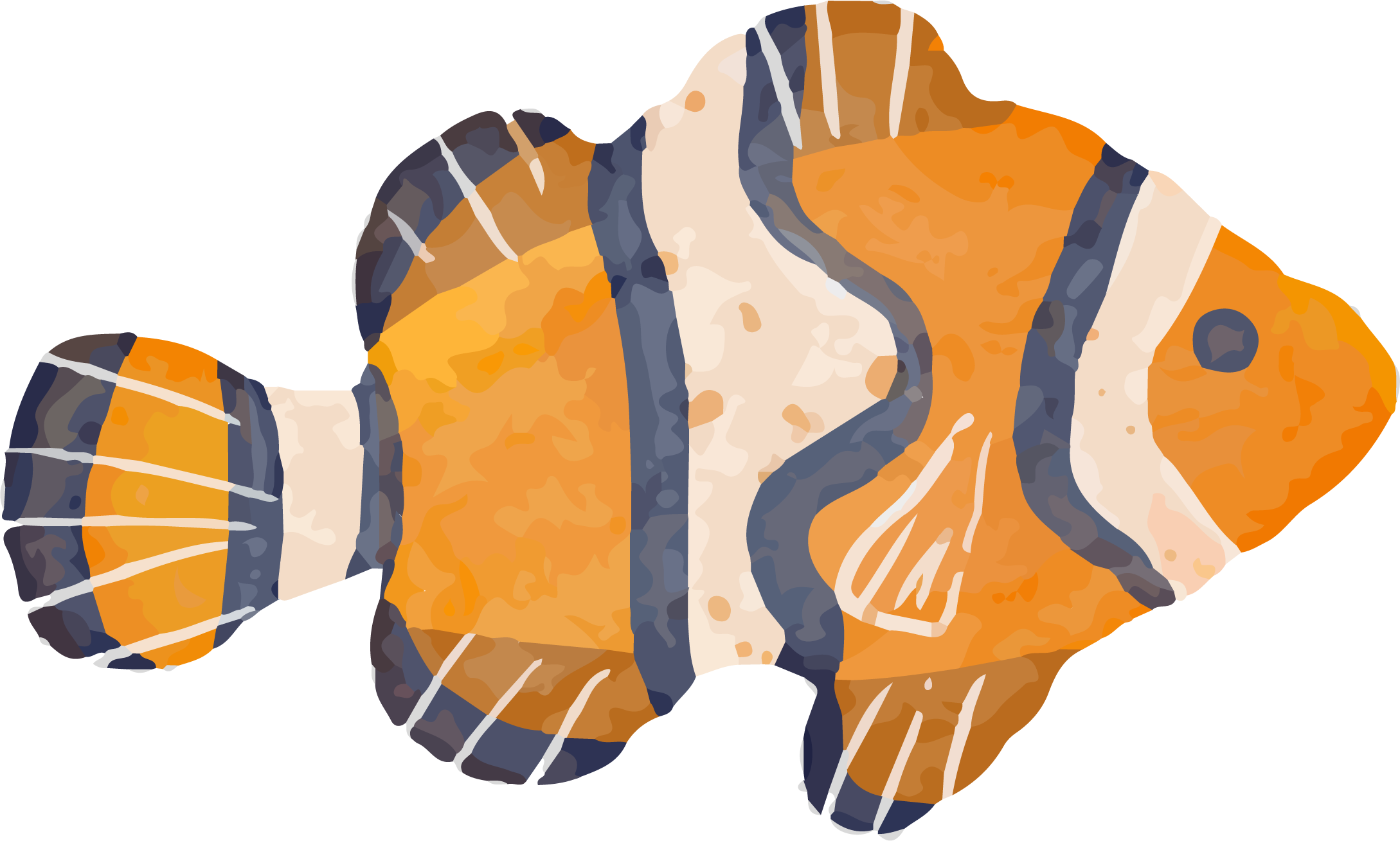 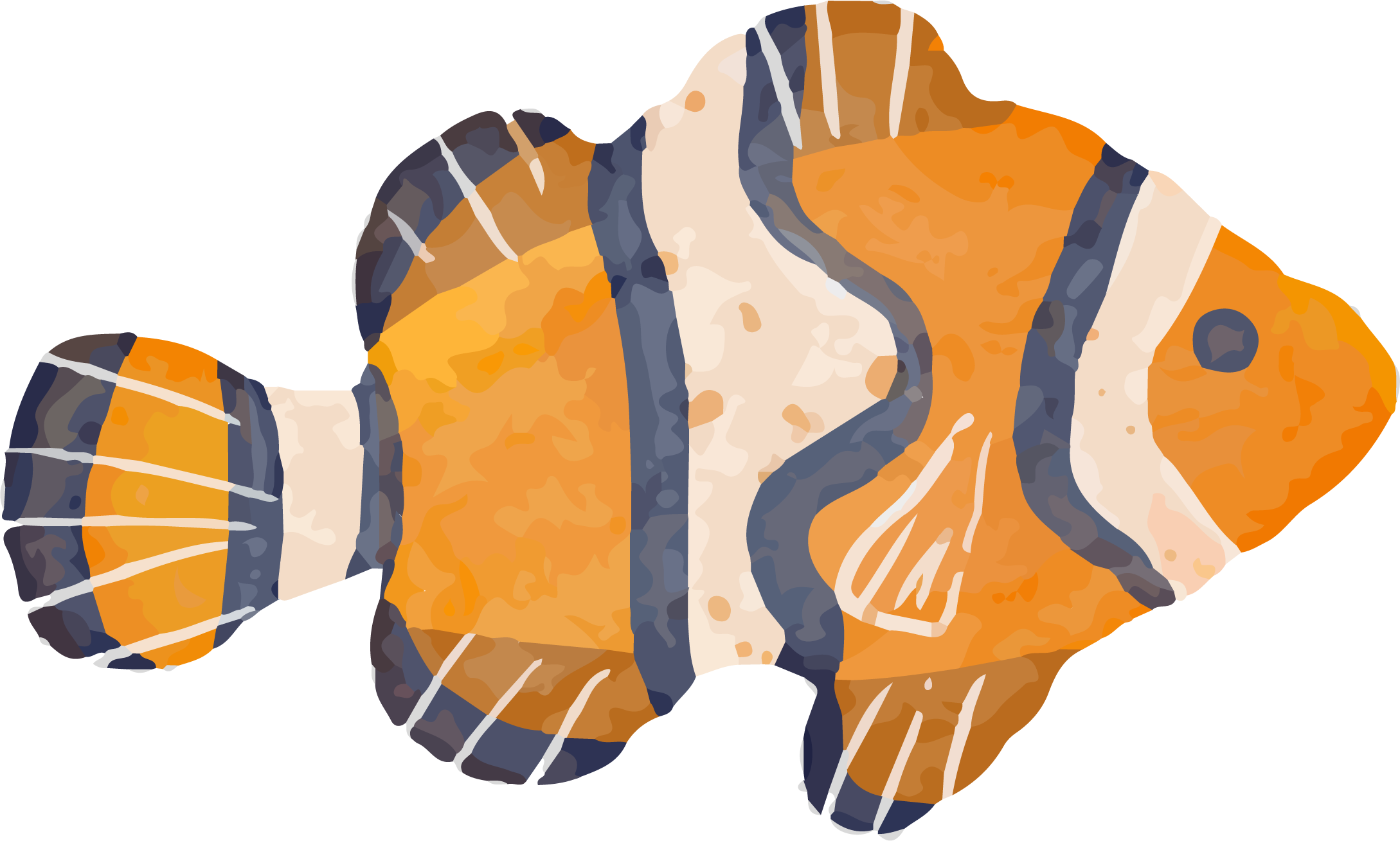 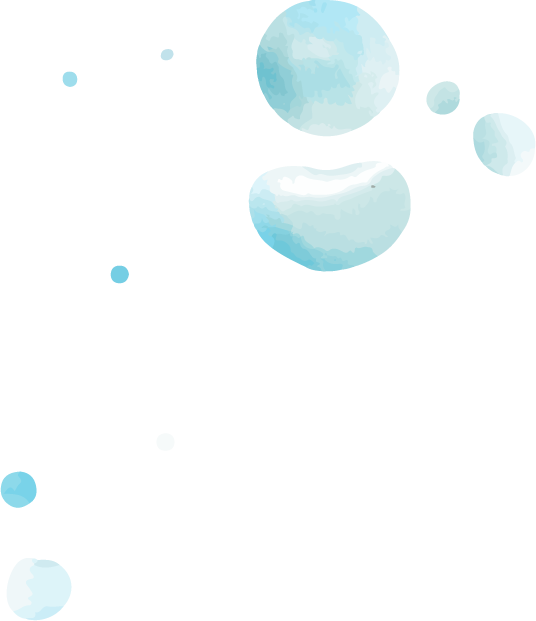 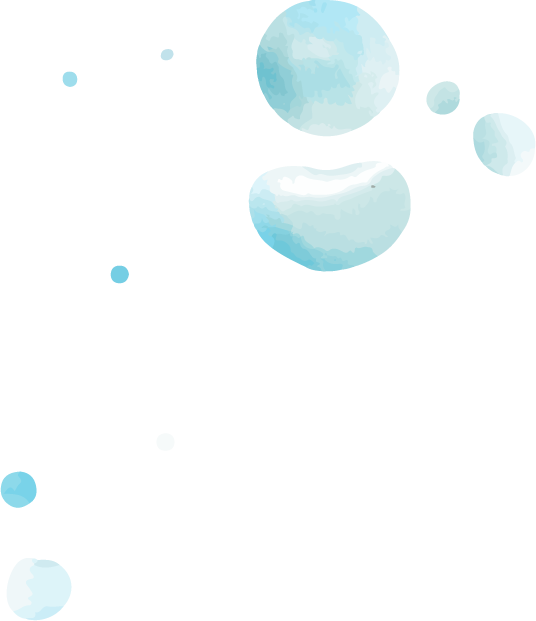 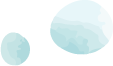 Deep under the sea, lives  a big sea monster.
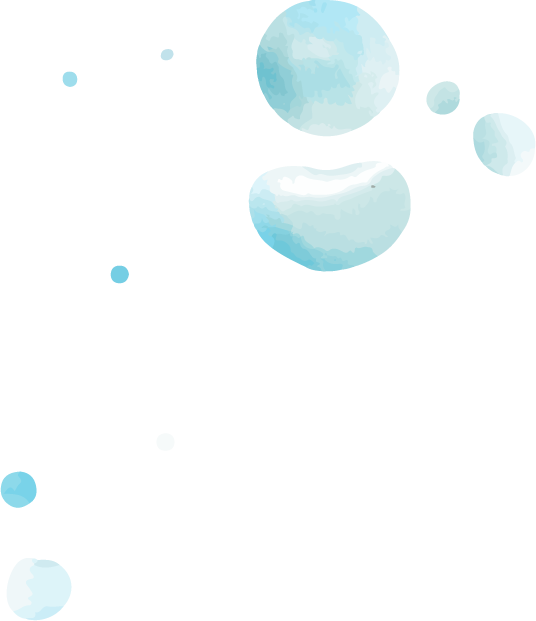 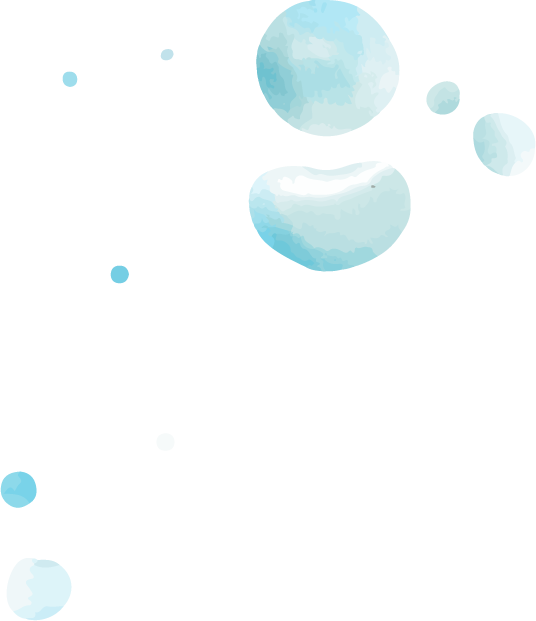 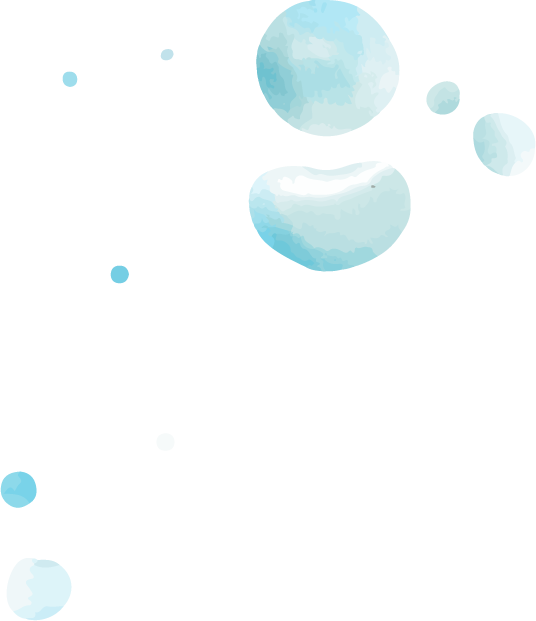 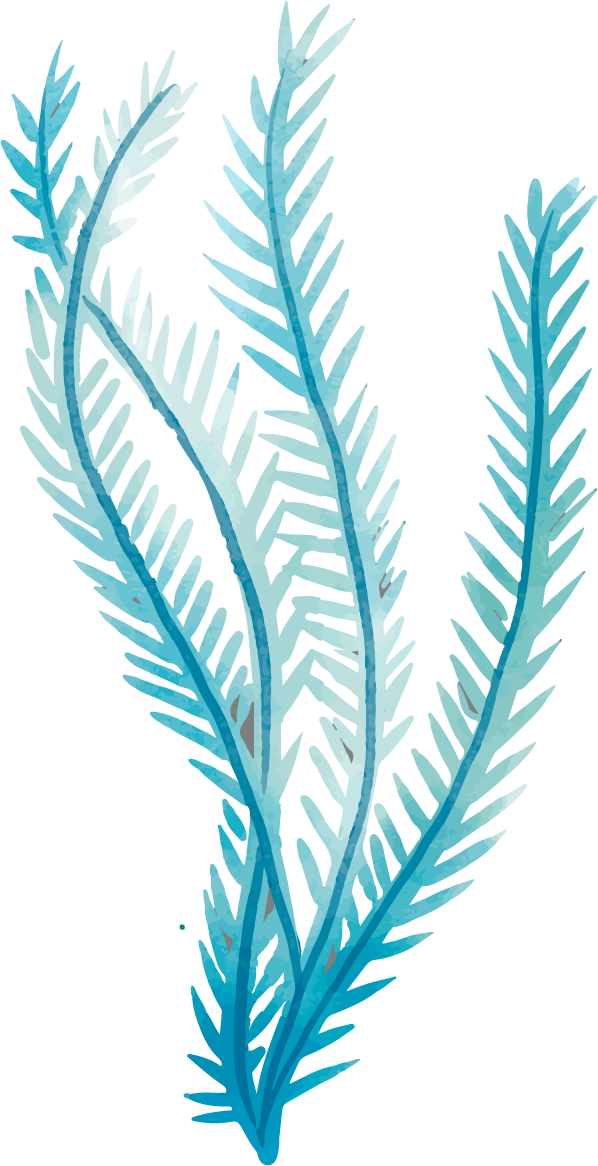 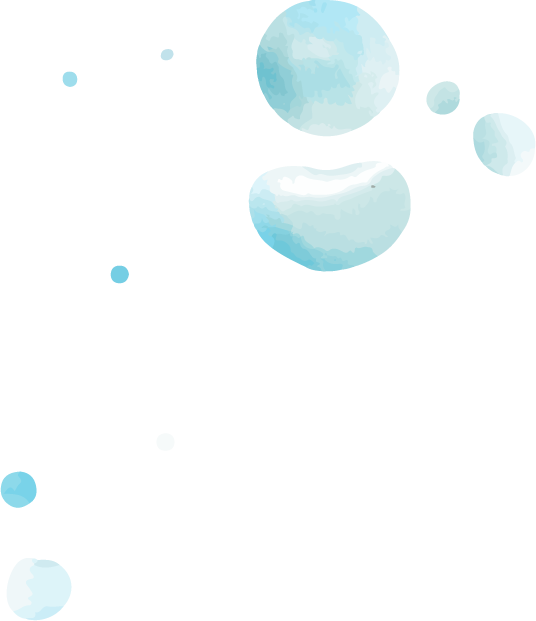 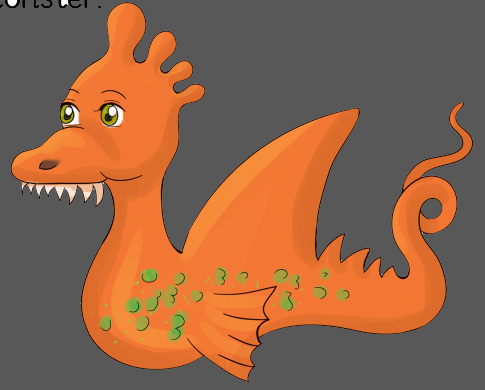 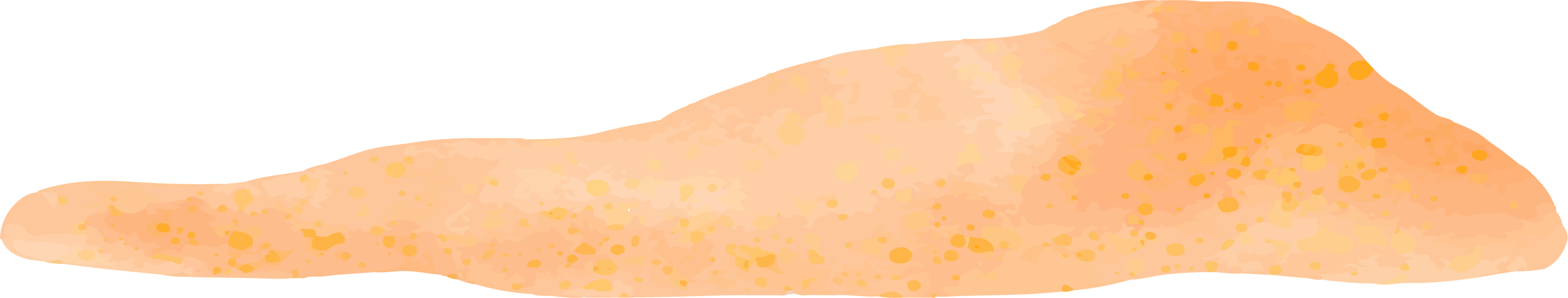 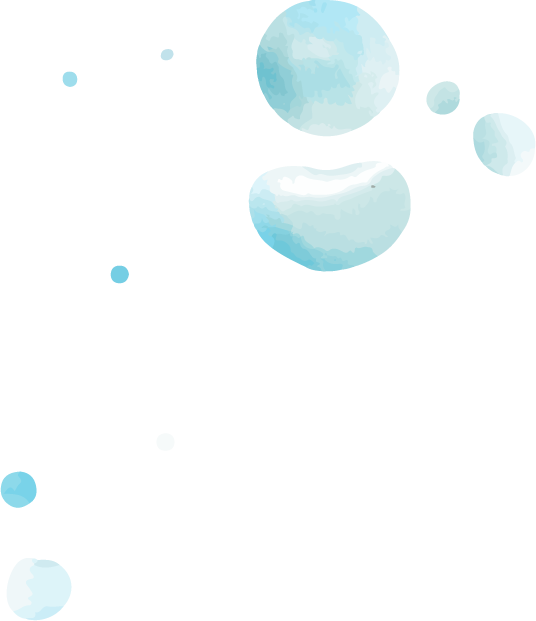 The Sea Monster
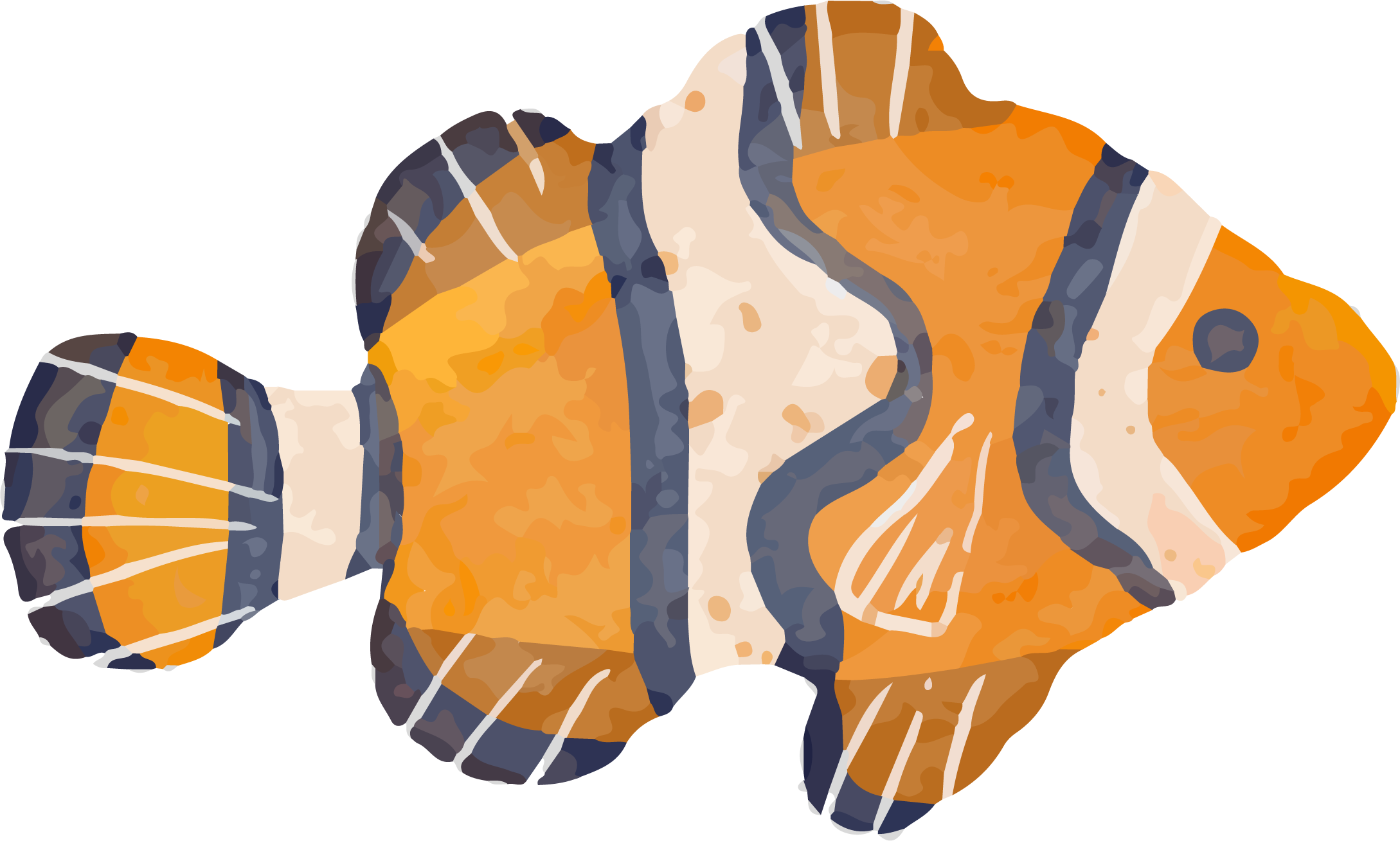 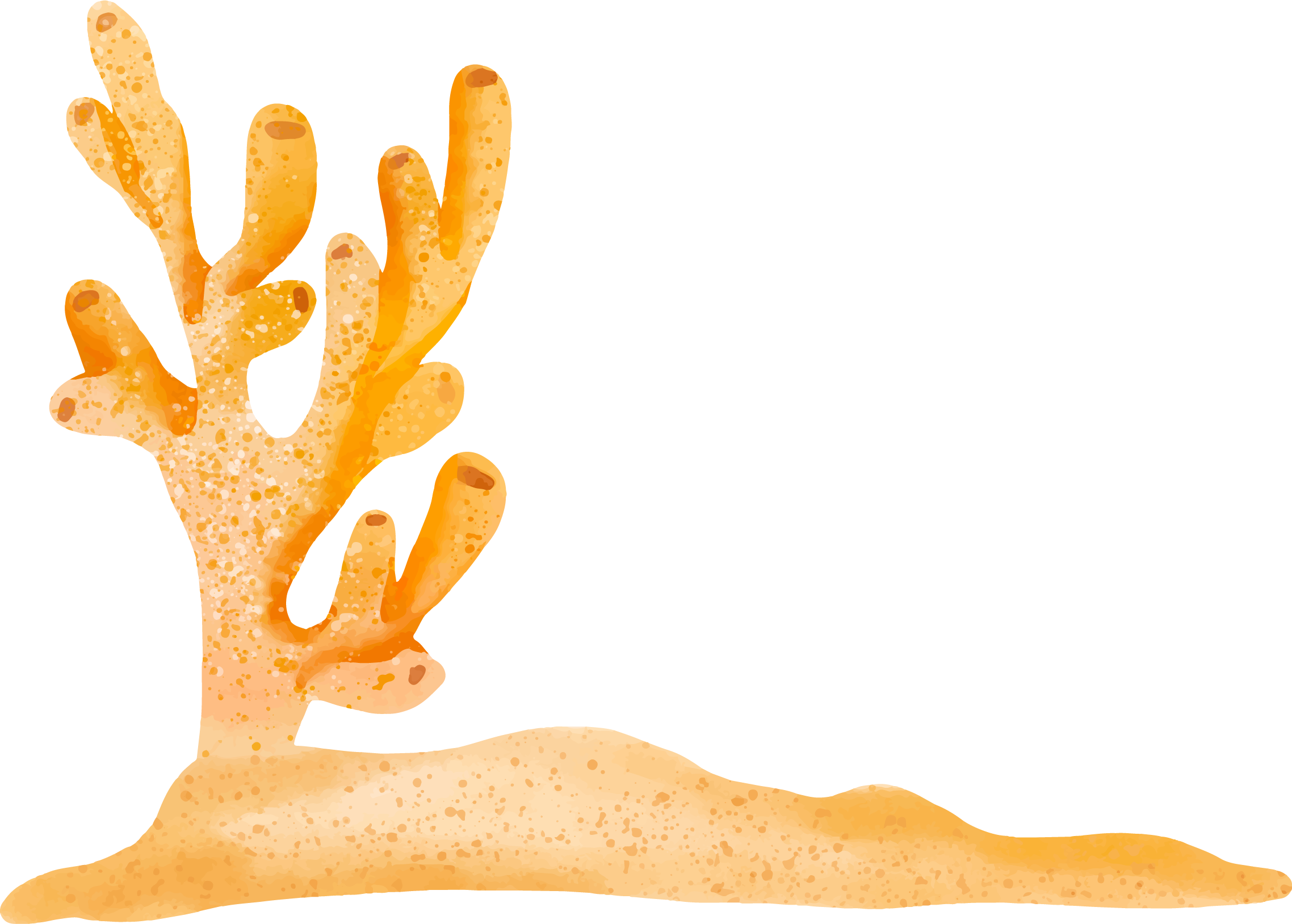 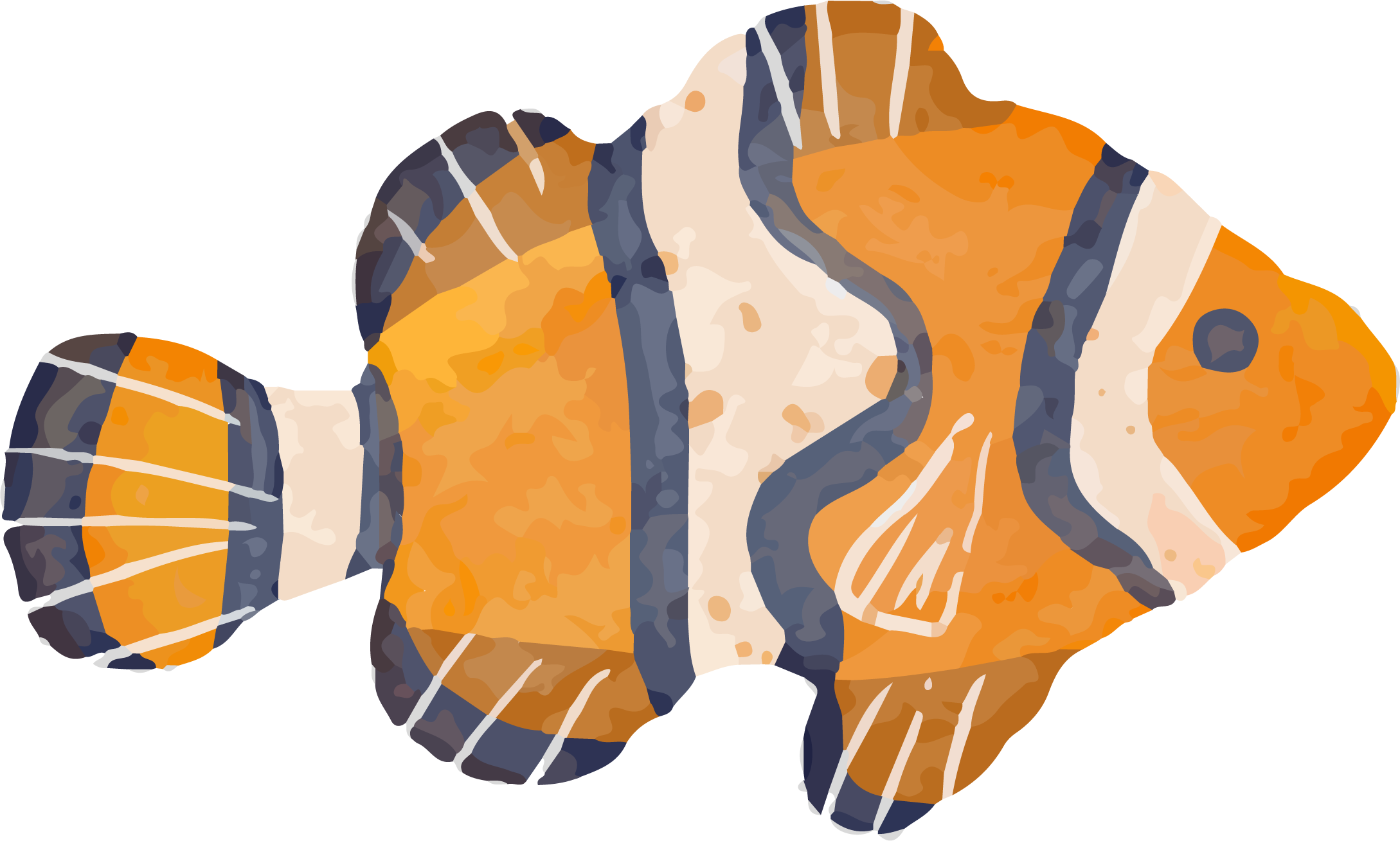 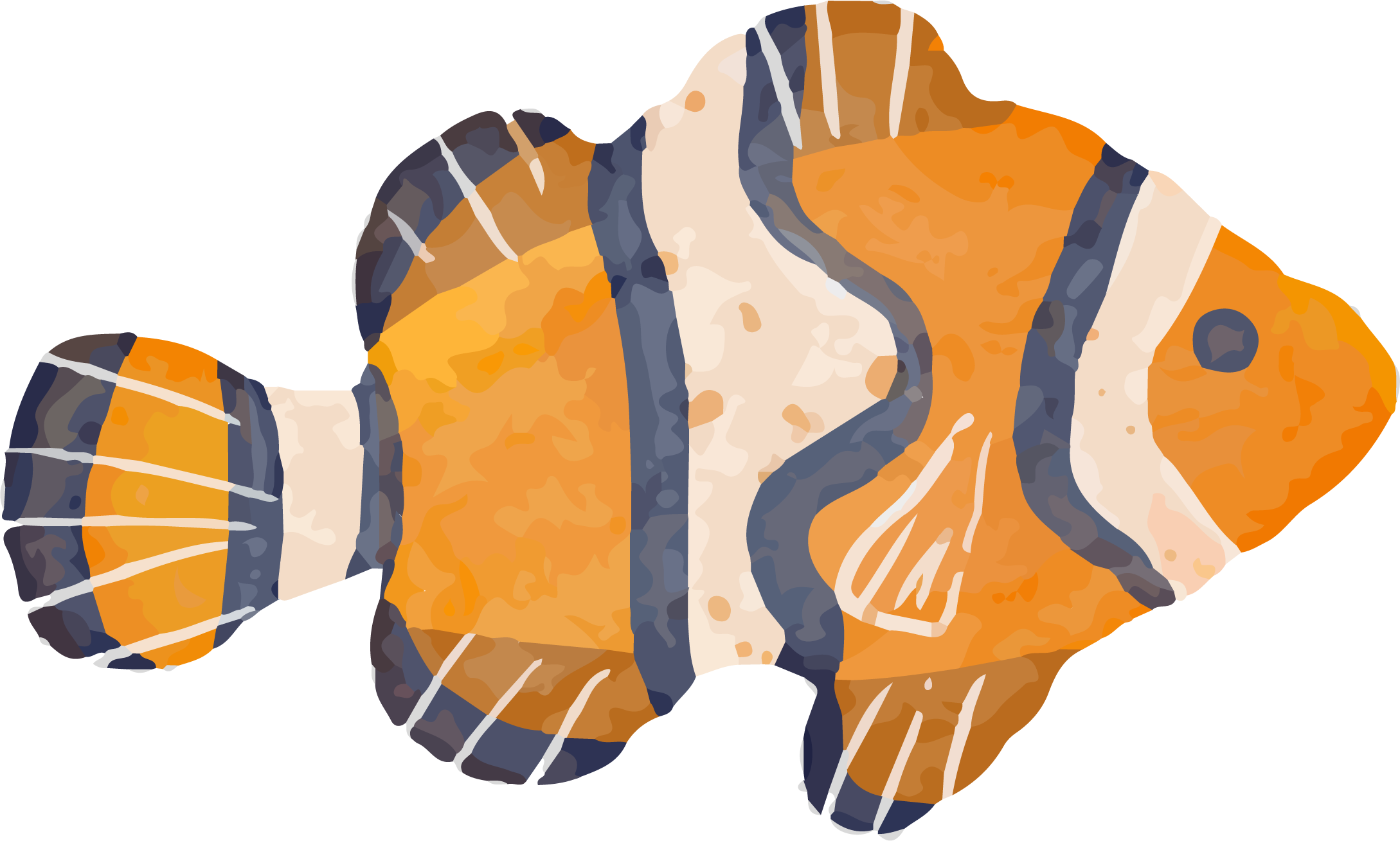 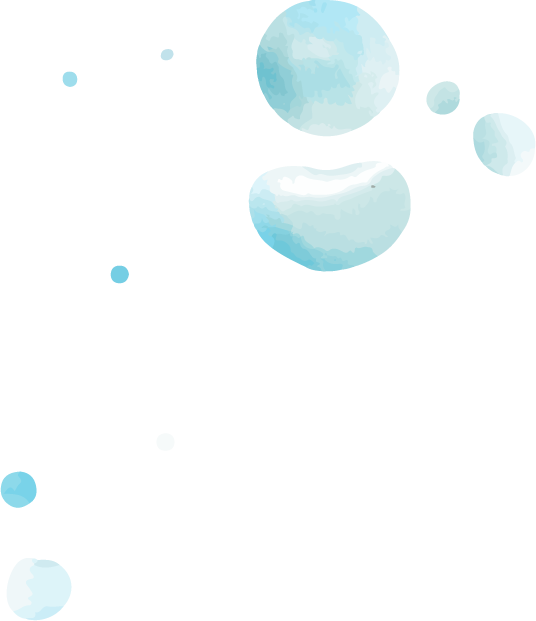 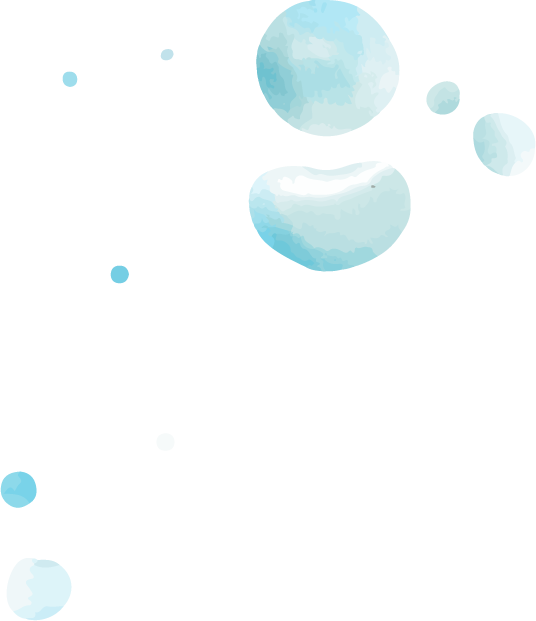 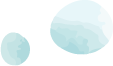 It has green scales, sharp teeth,
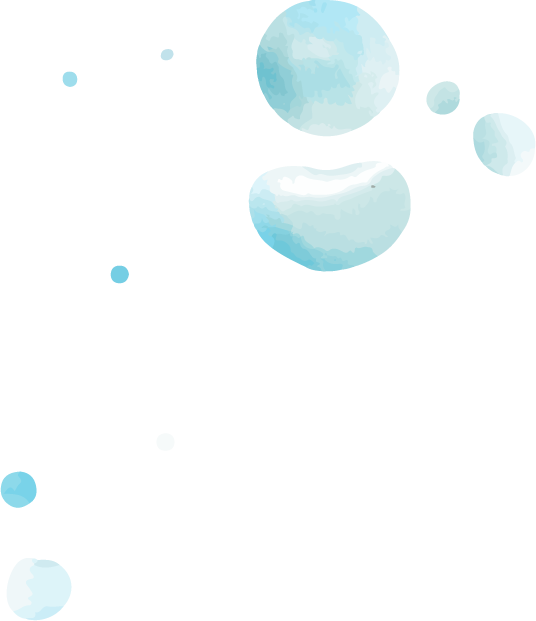 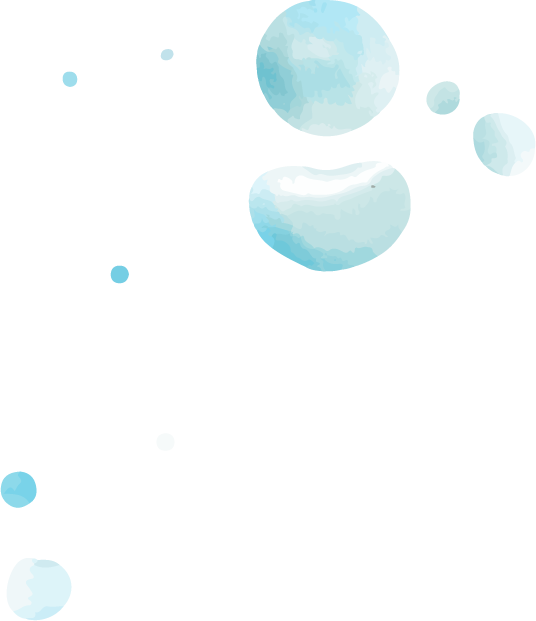 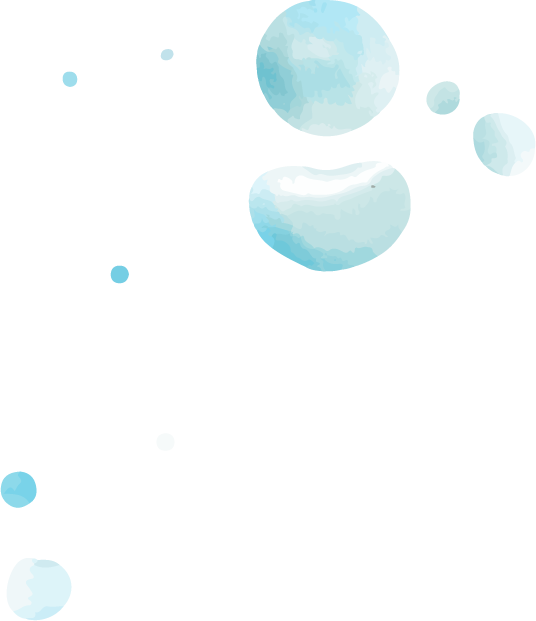 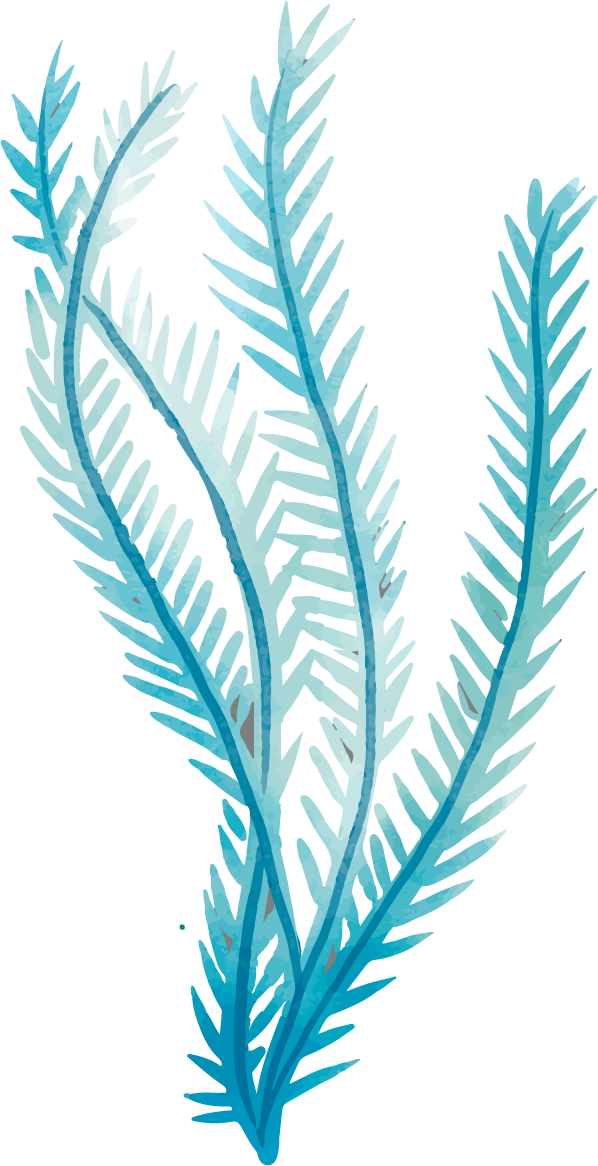 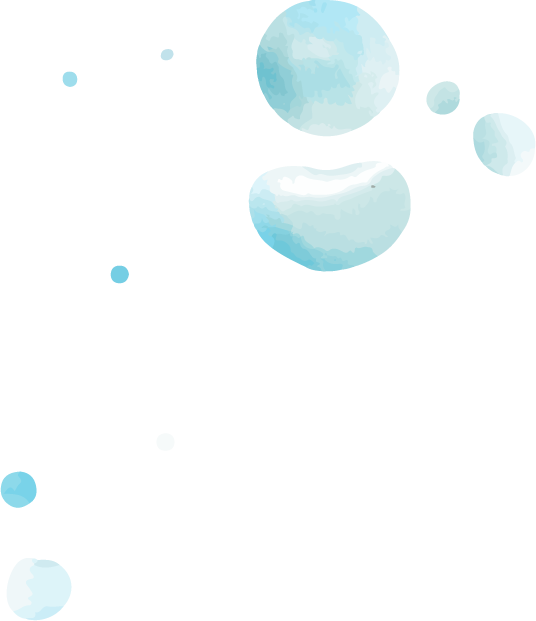 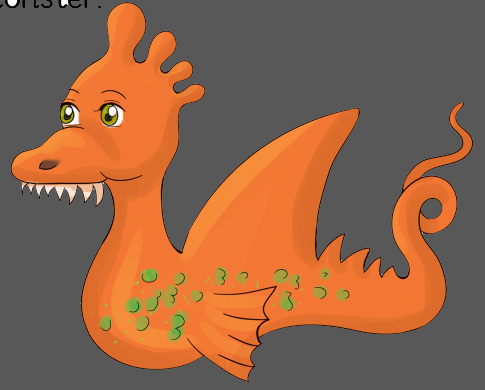 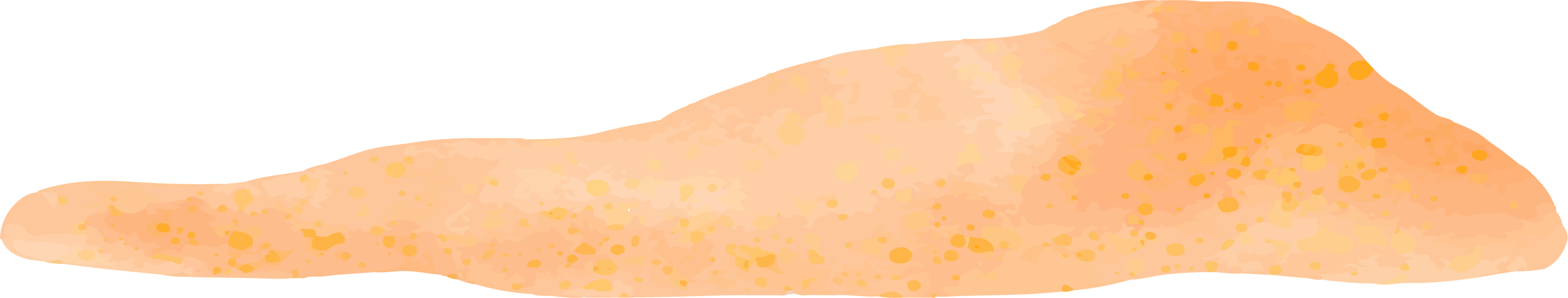 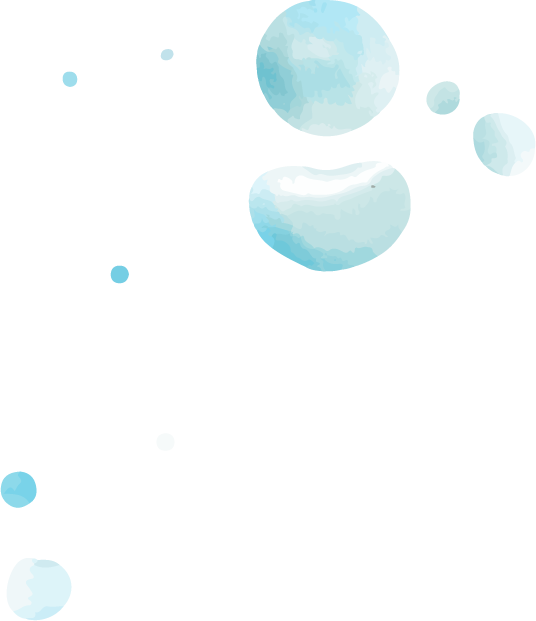 The Sea Monster
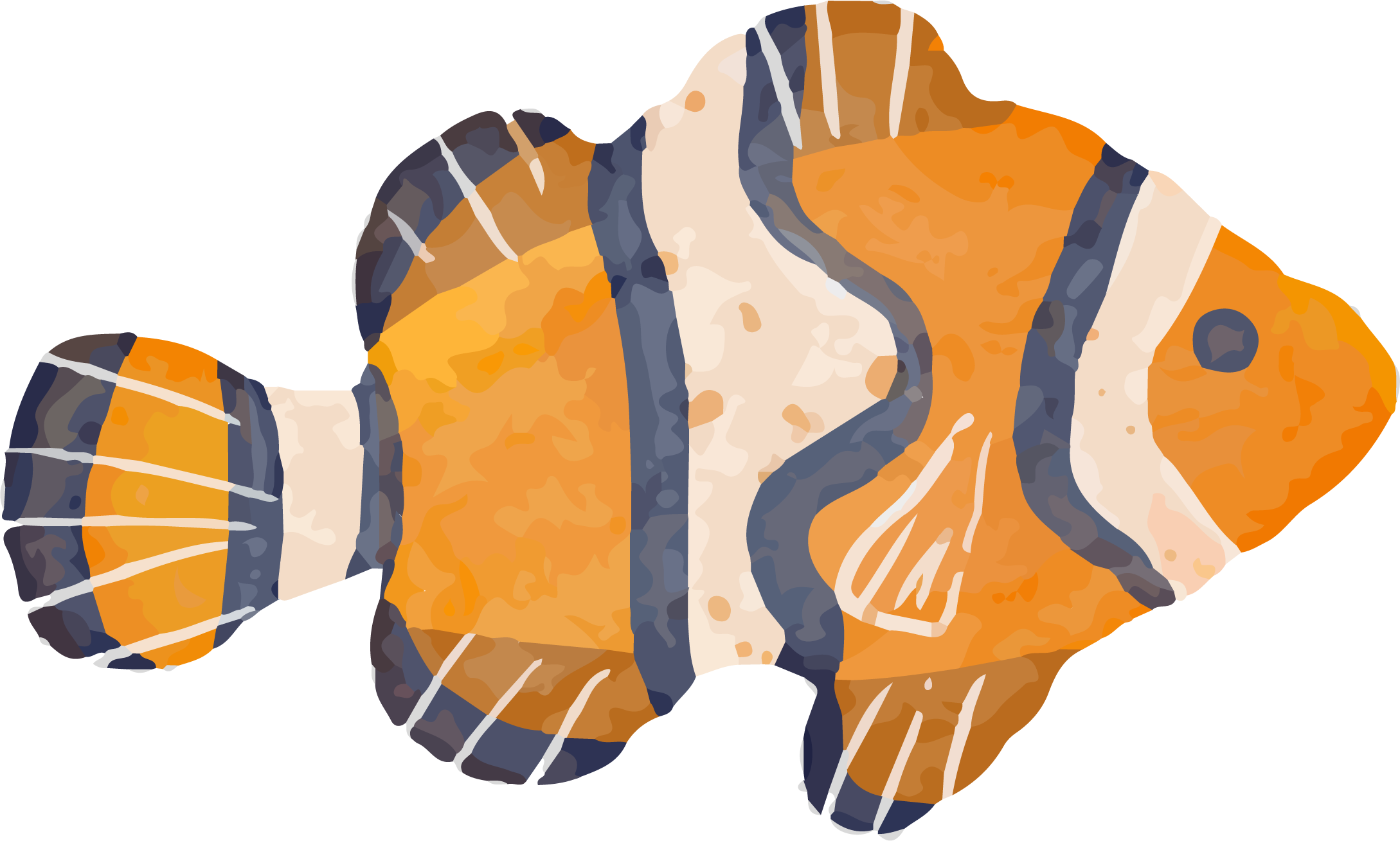 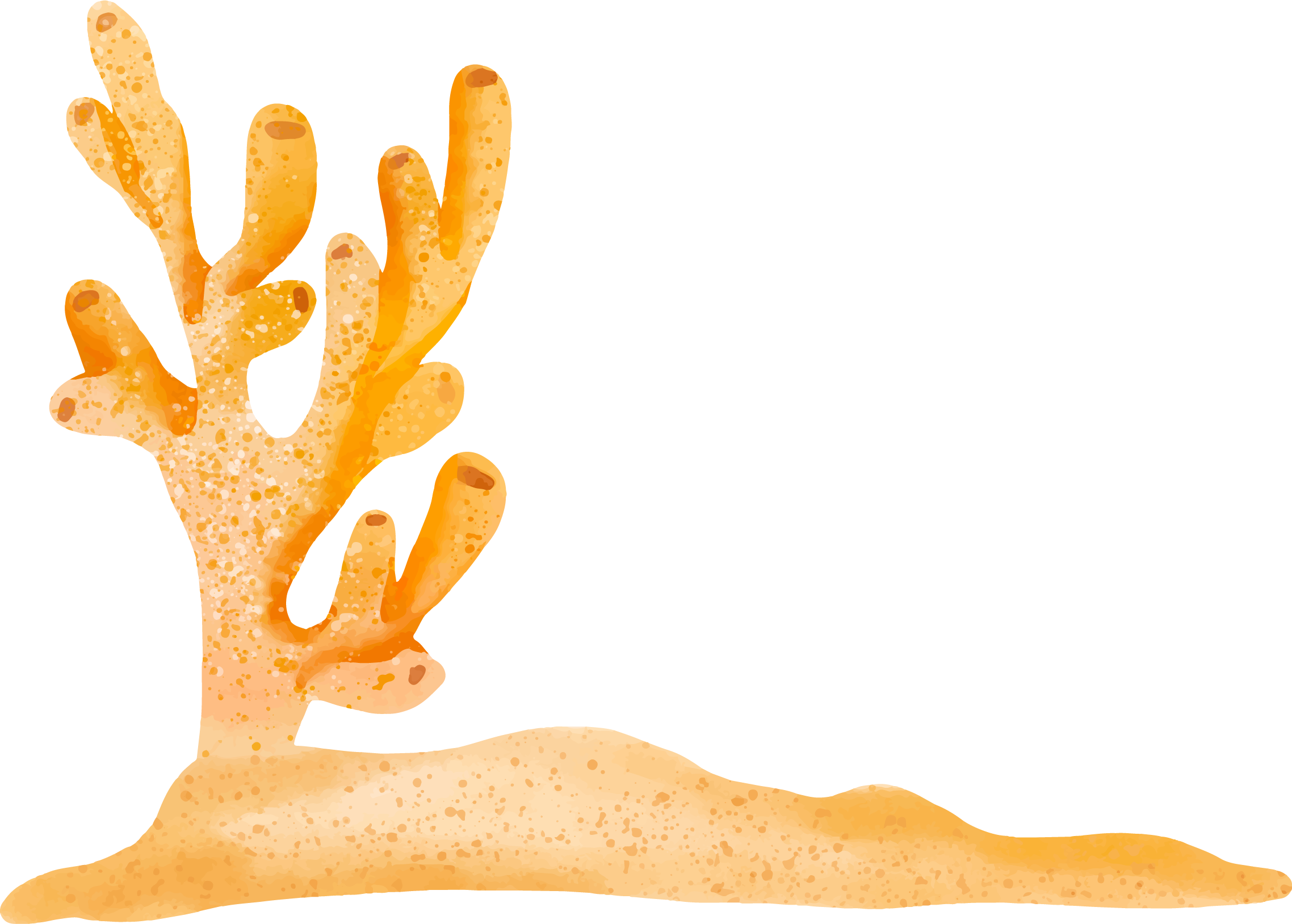 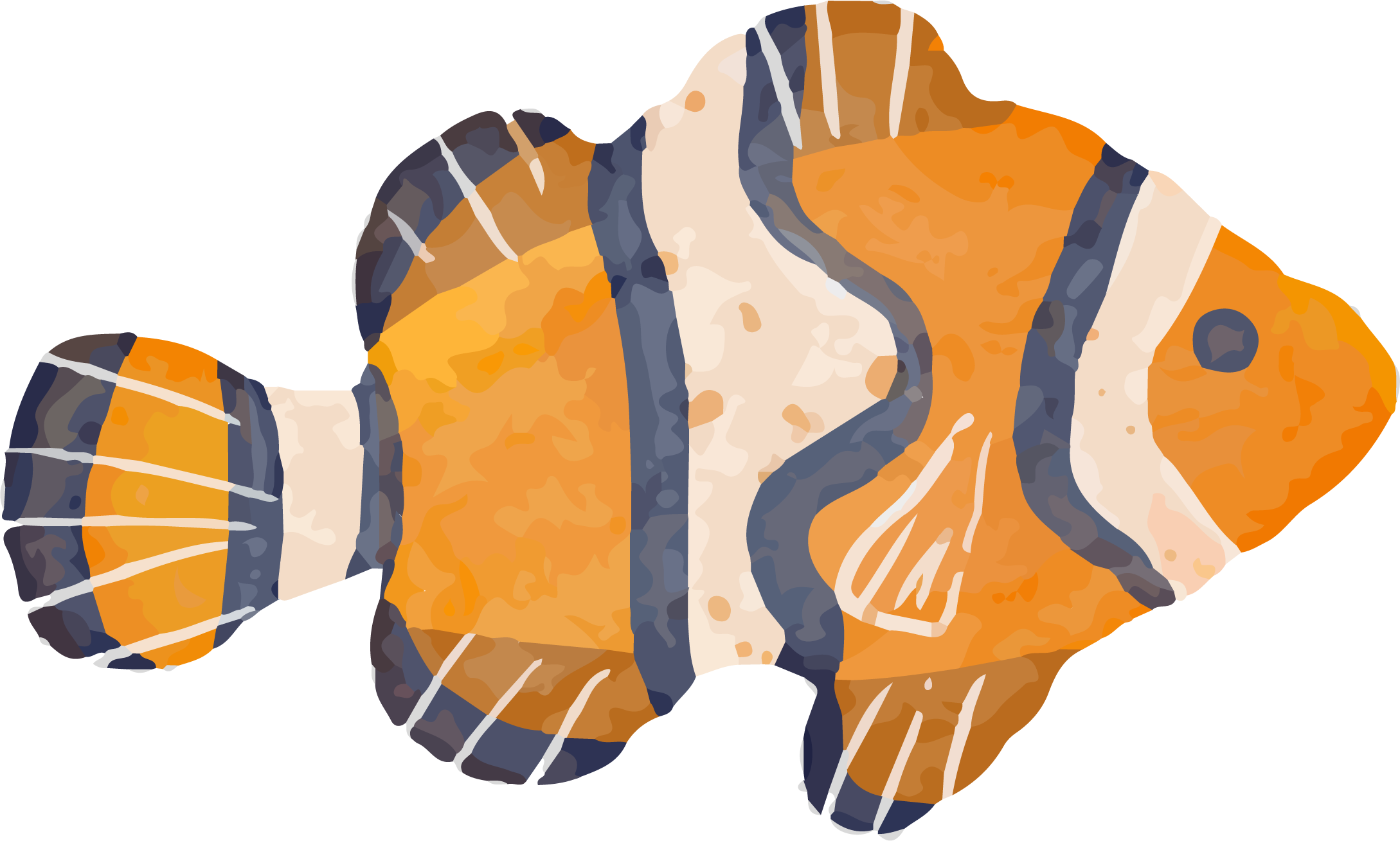 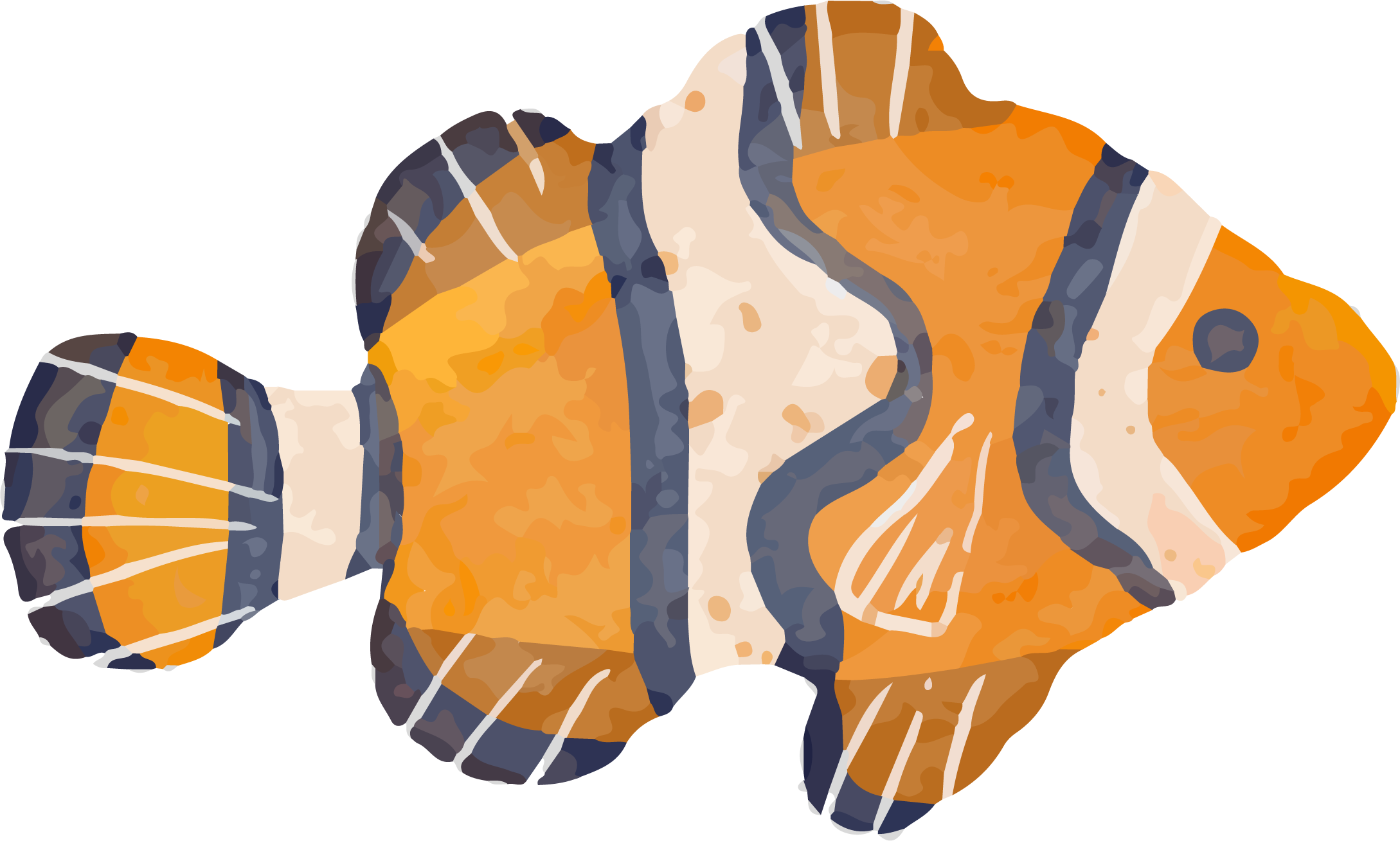 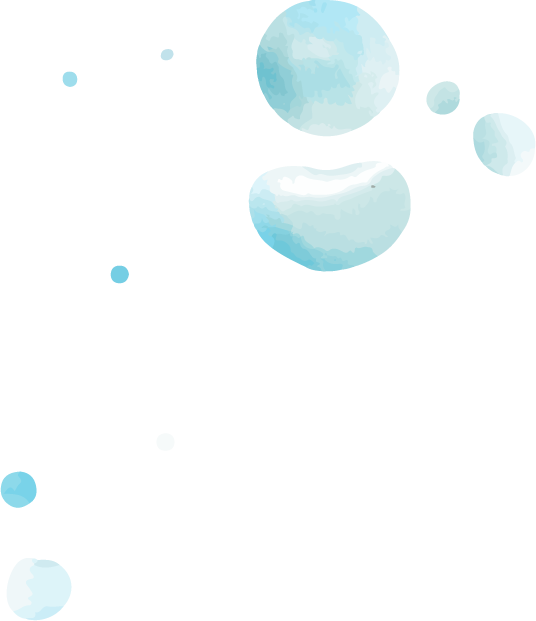 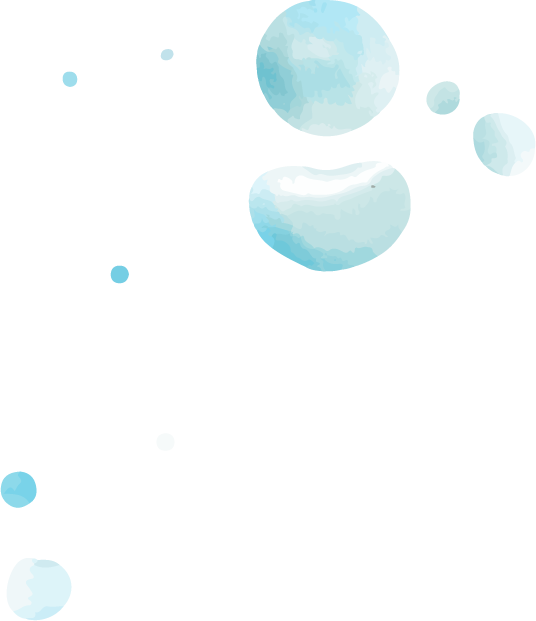 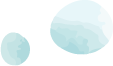 a big fin and a tail like a snake.
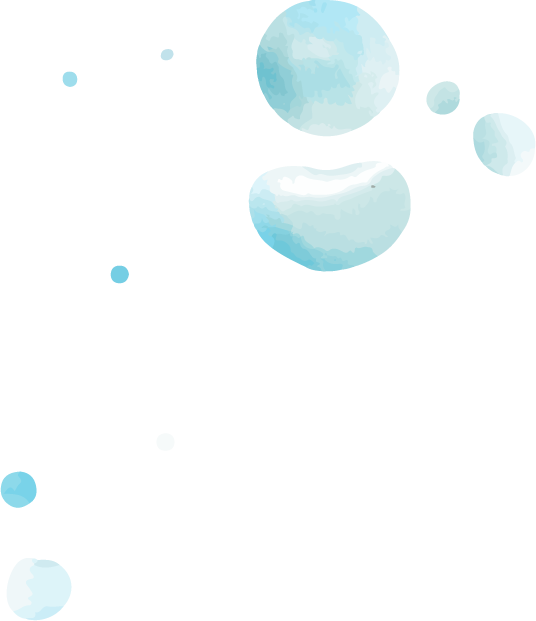 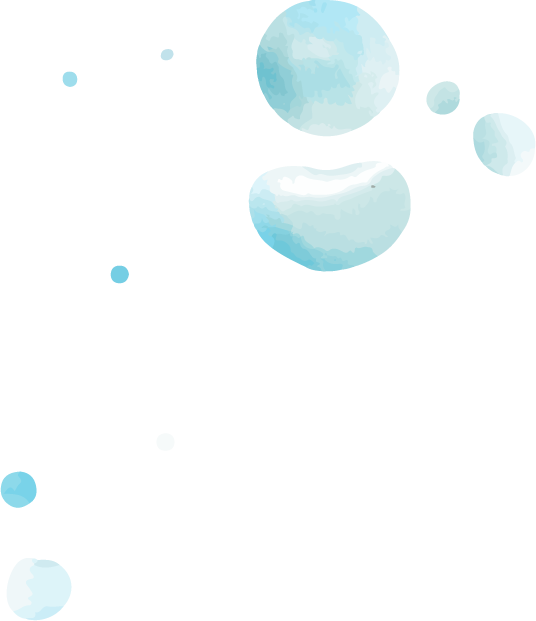 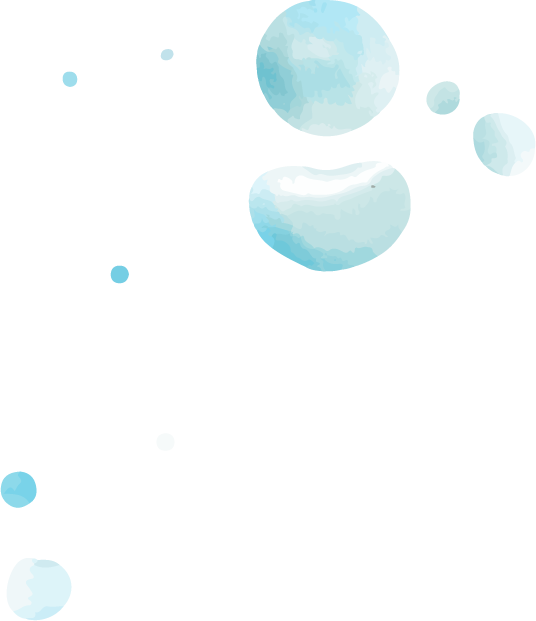 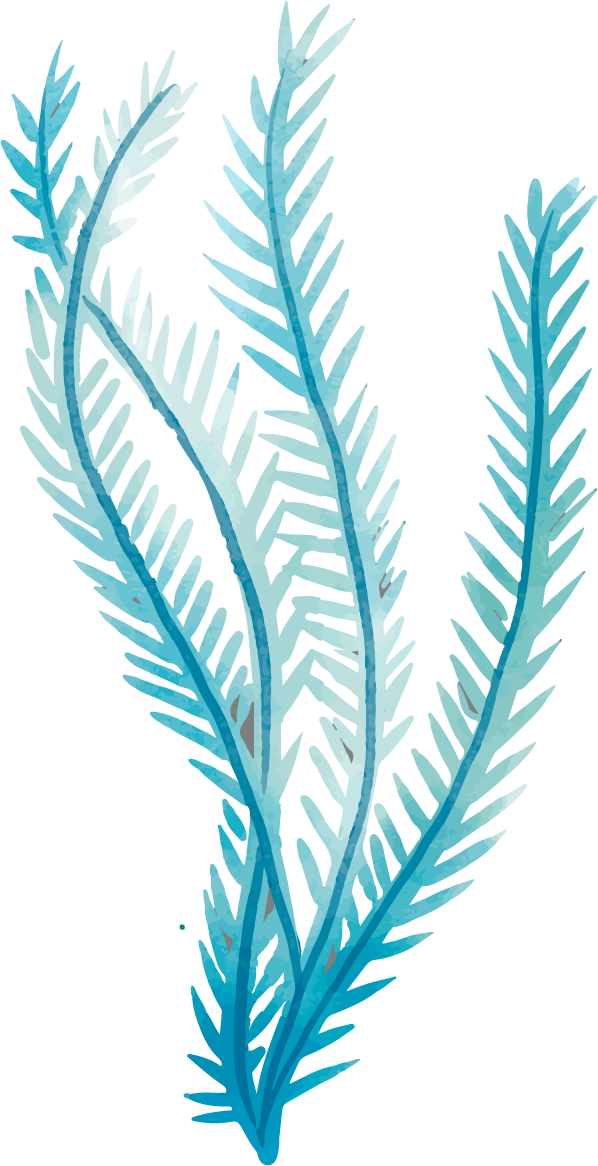 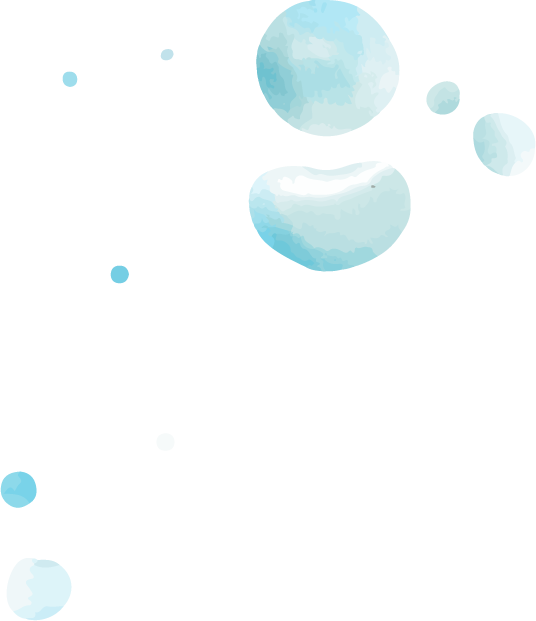 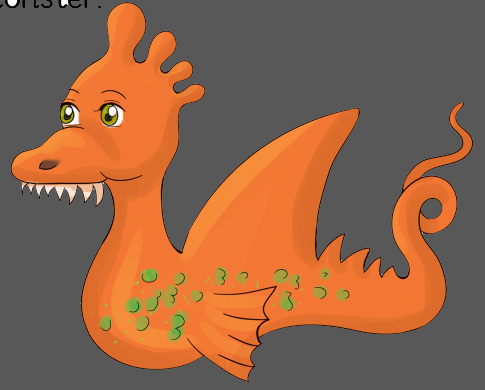 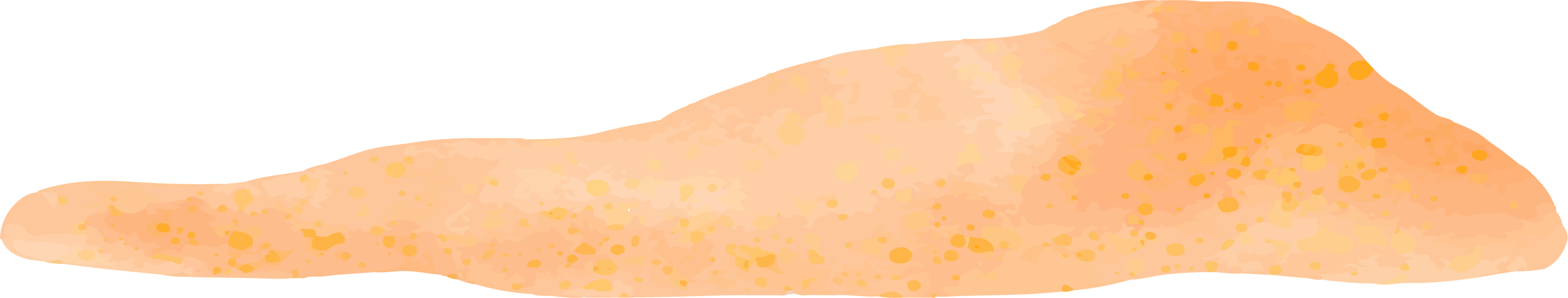 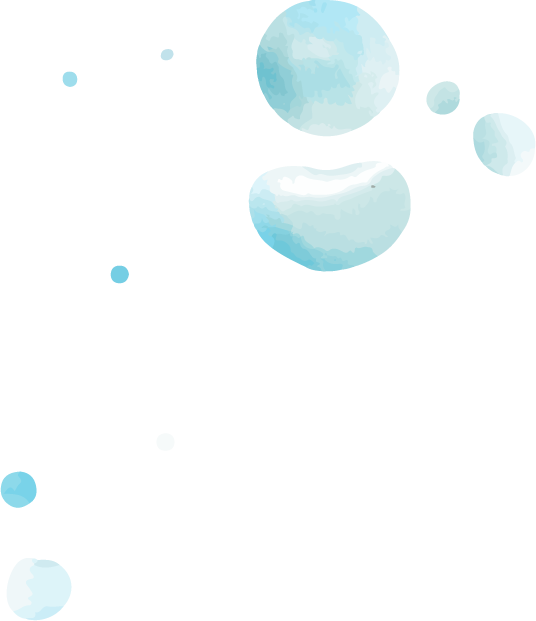 The Sea Monster
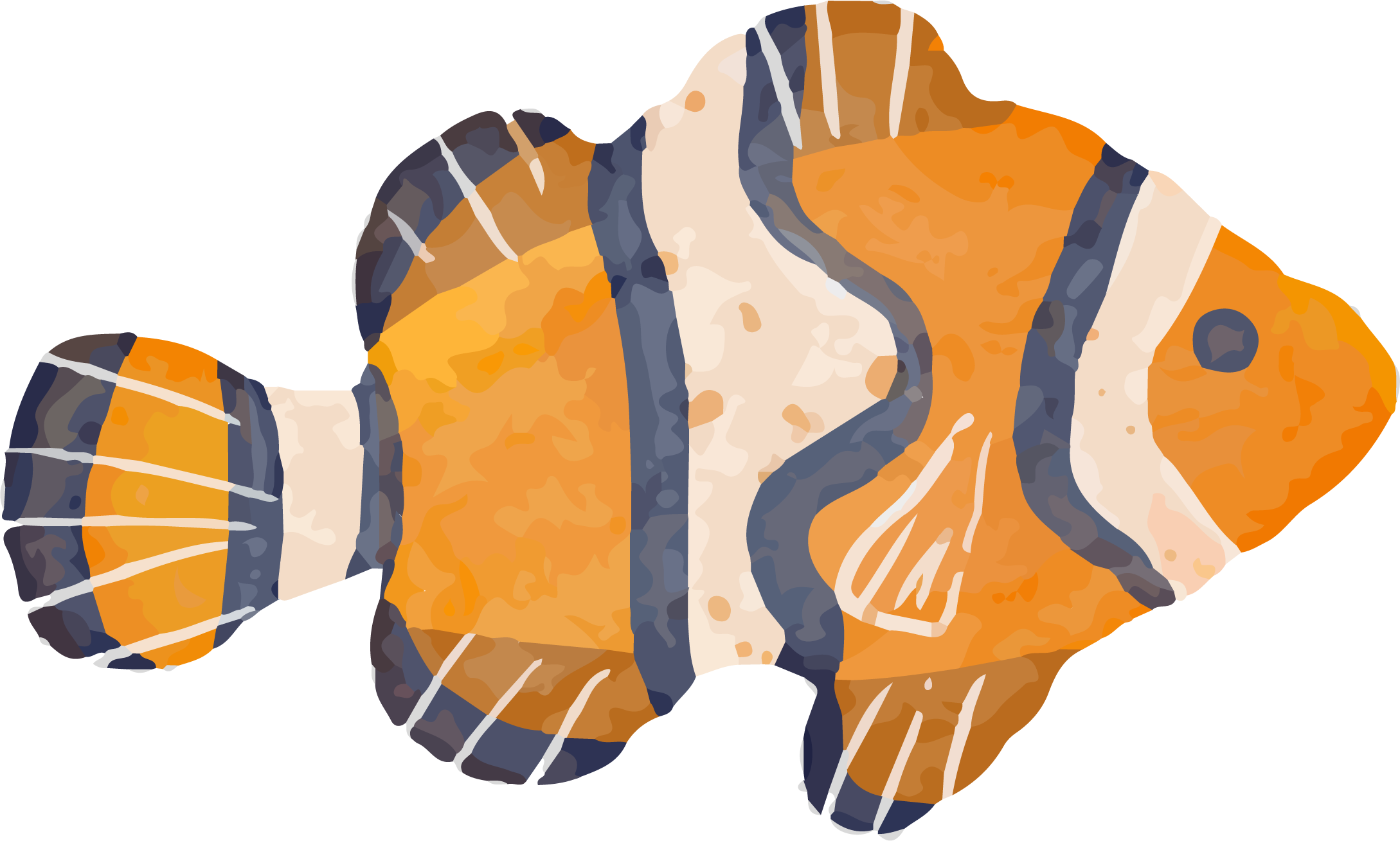 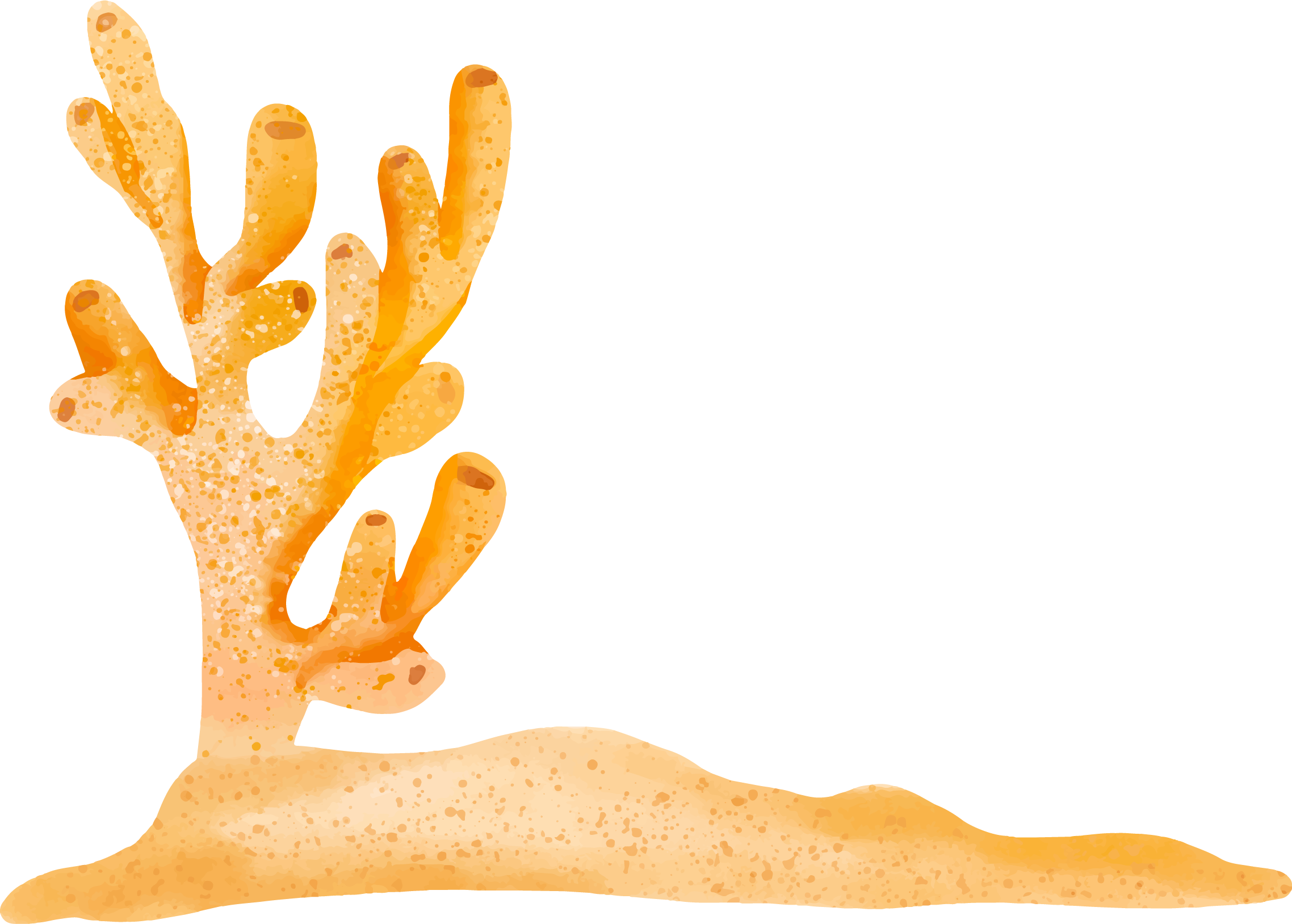 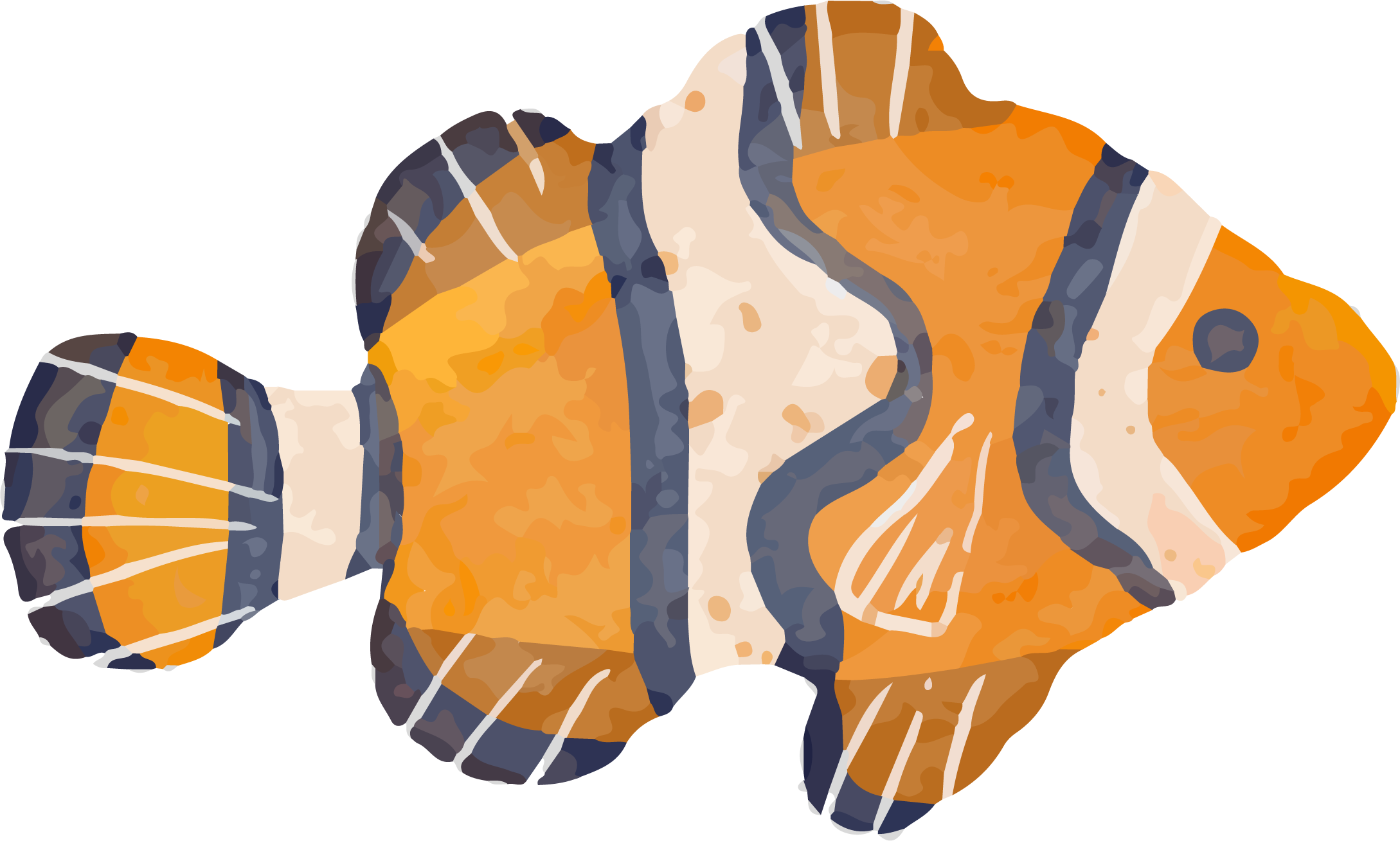 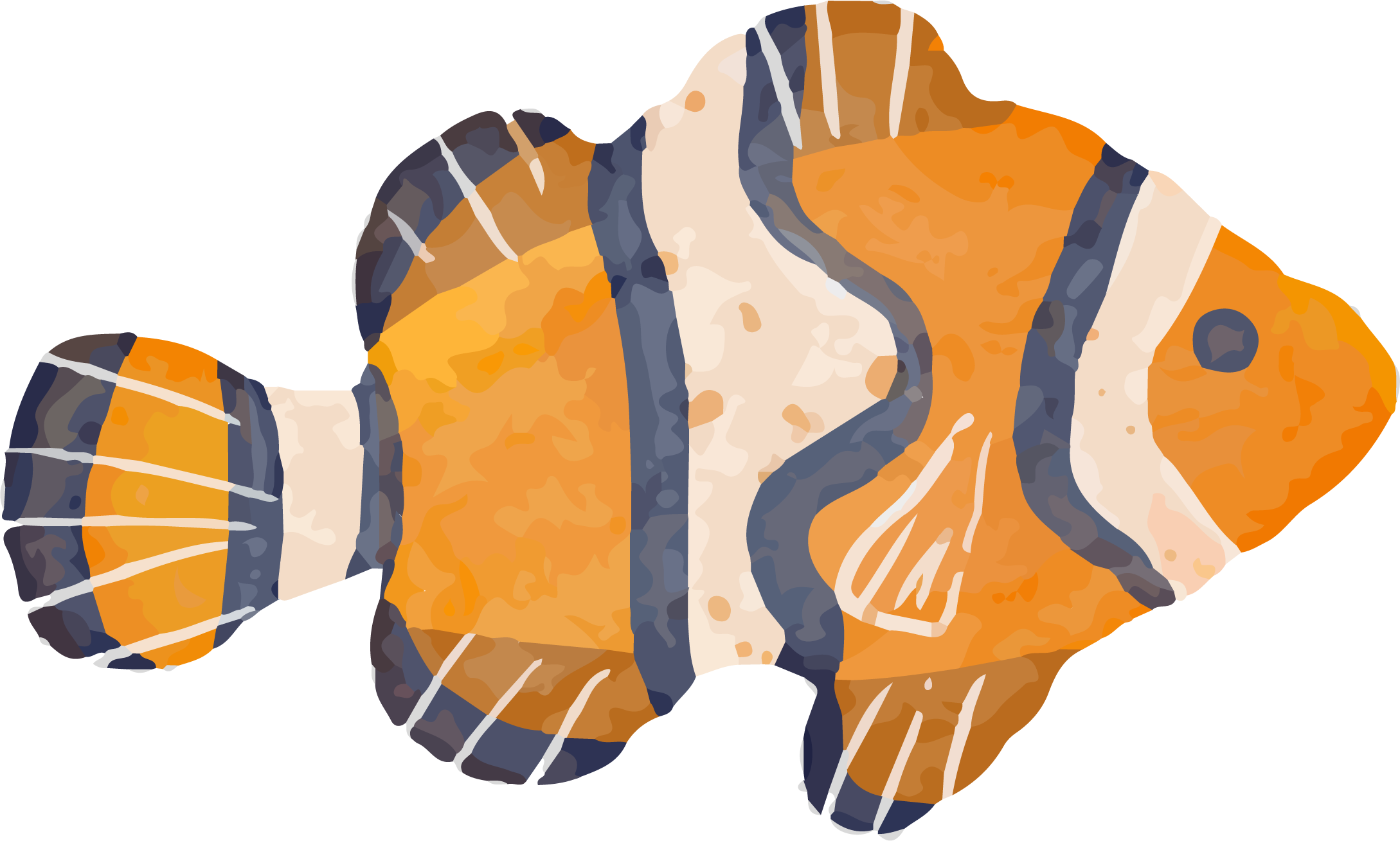 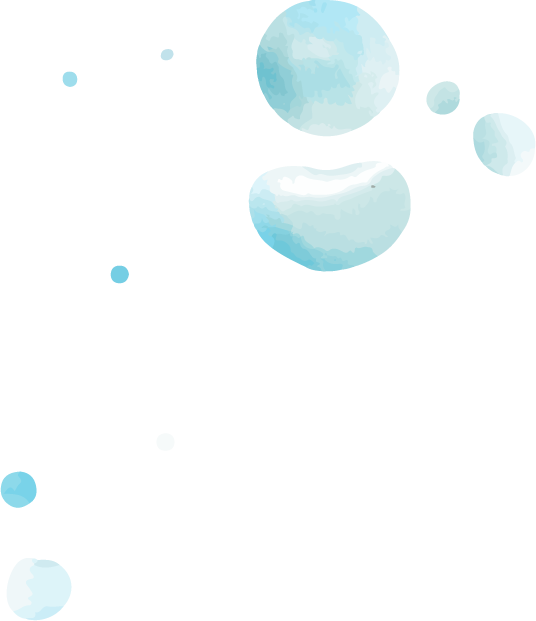 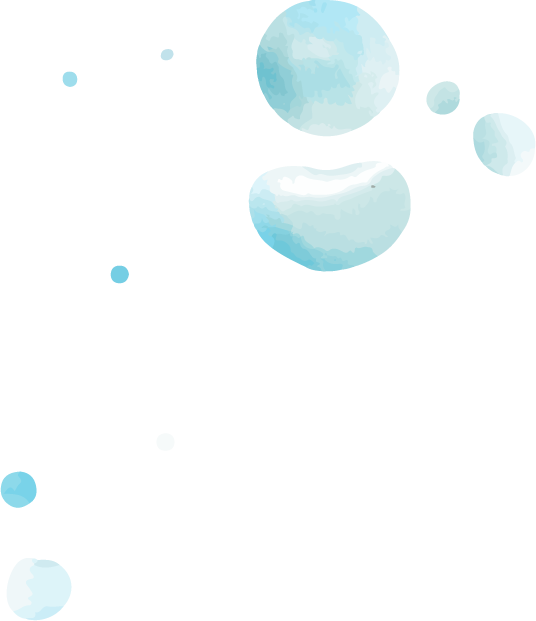 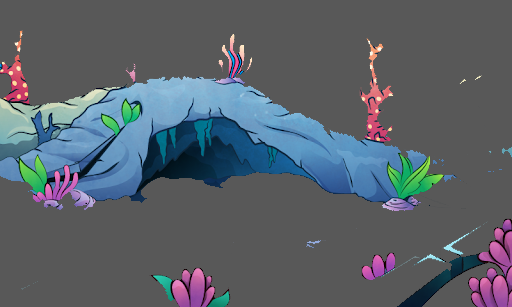 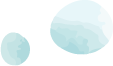 It lives in a dark cave.
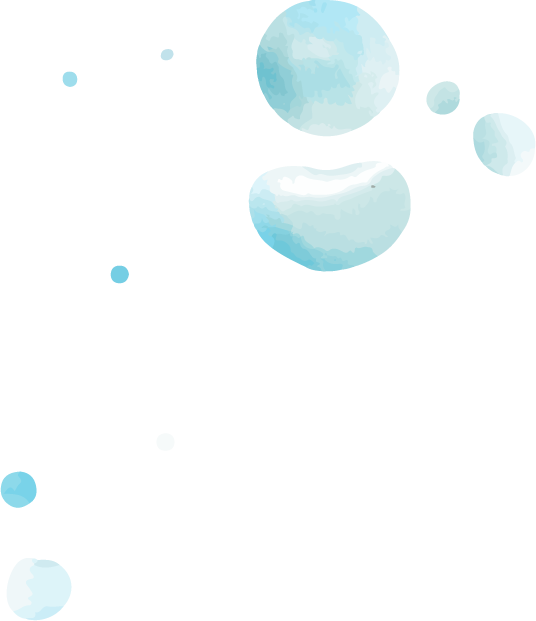 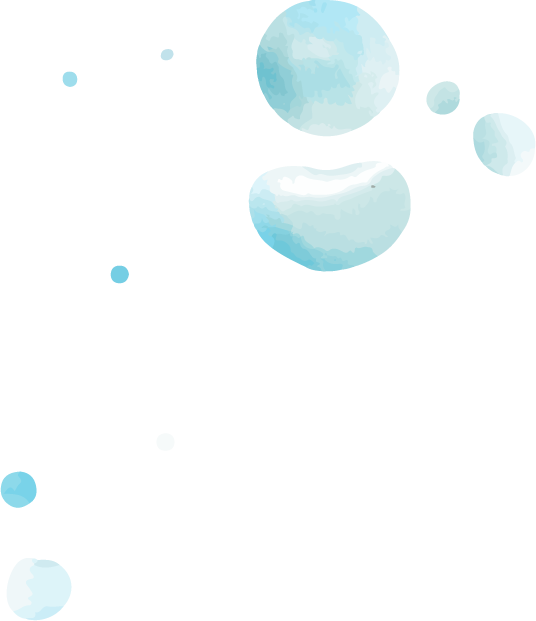 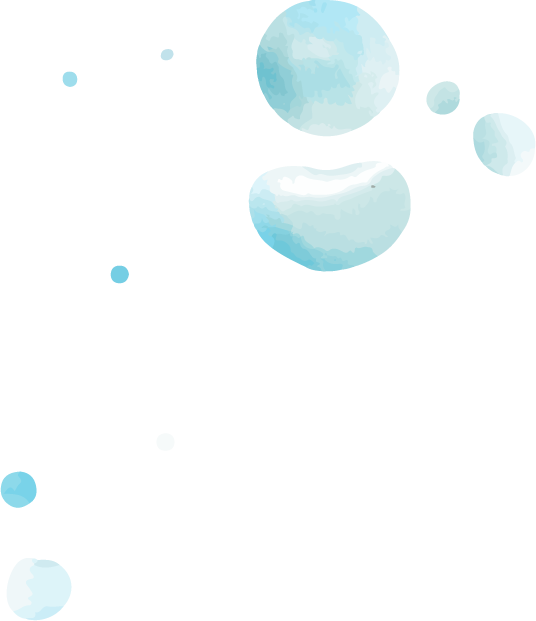 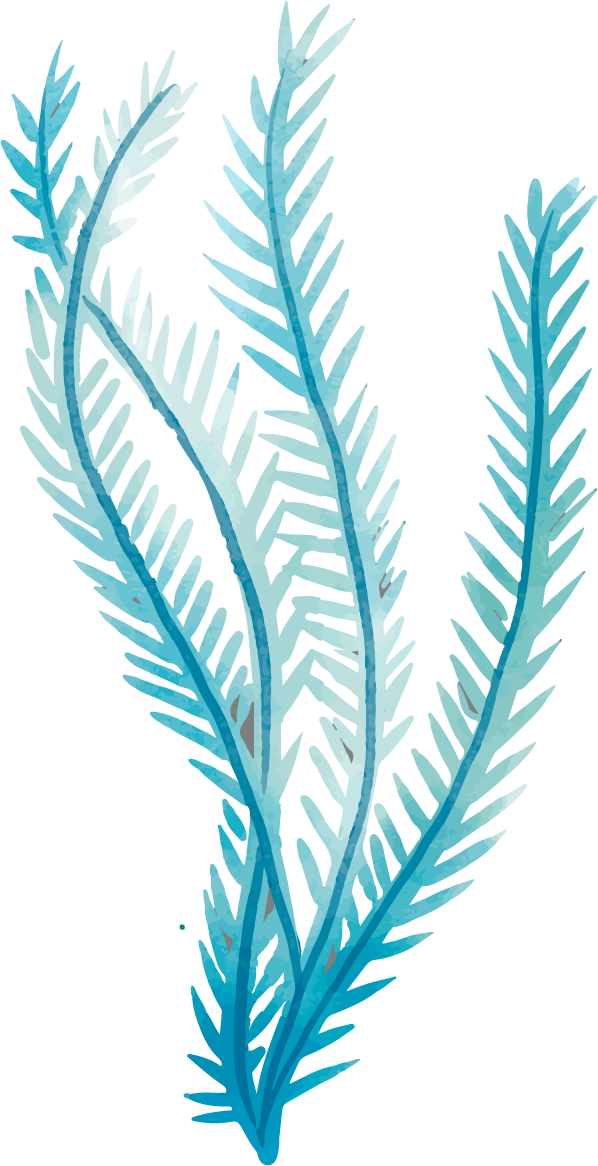 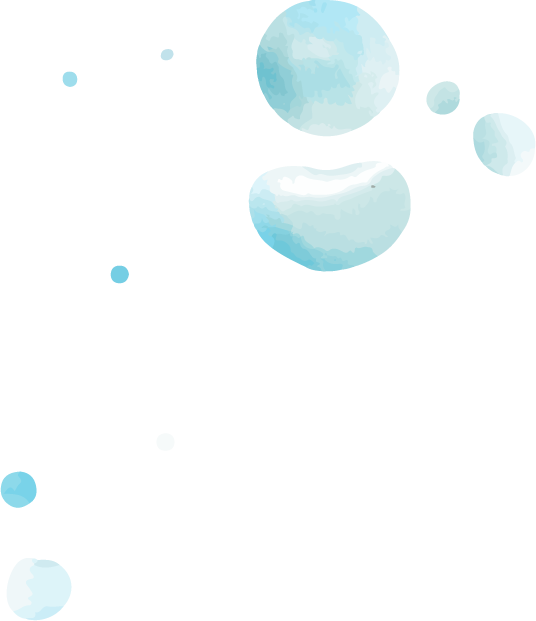 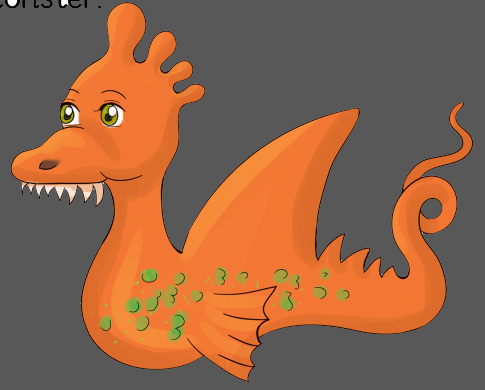 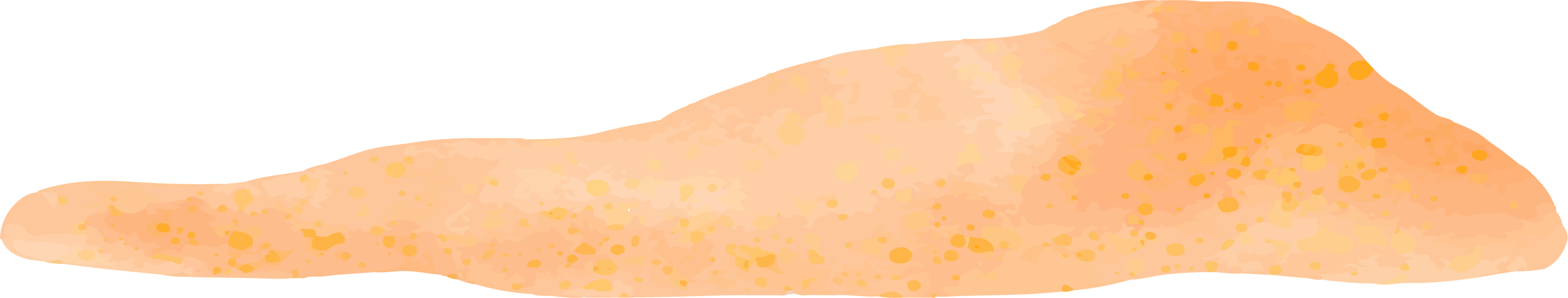 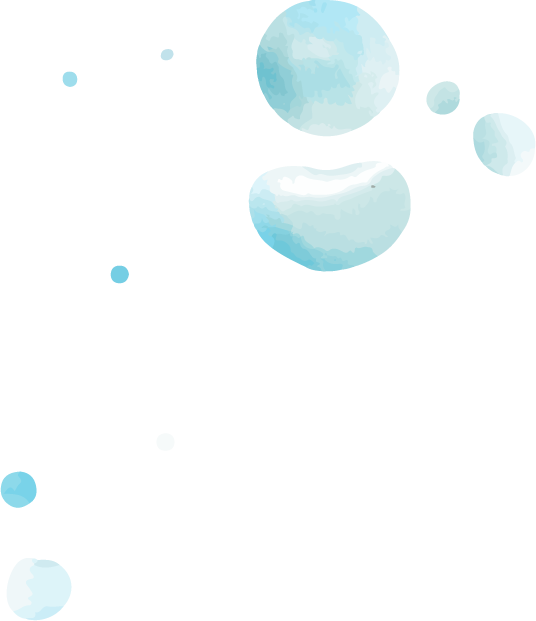 The Sea Monster
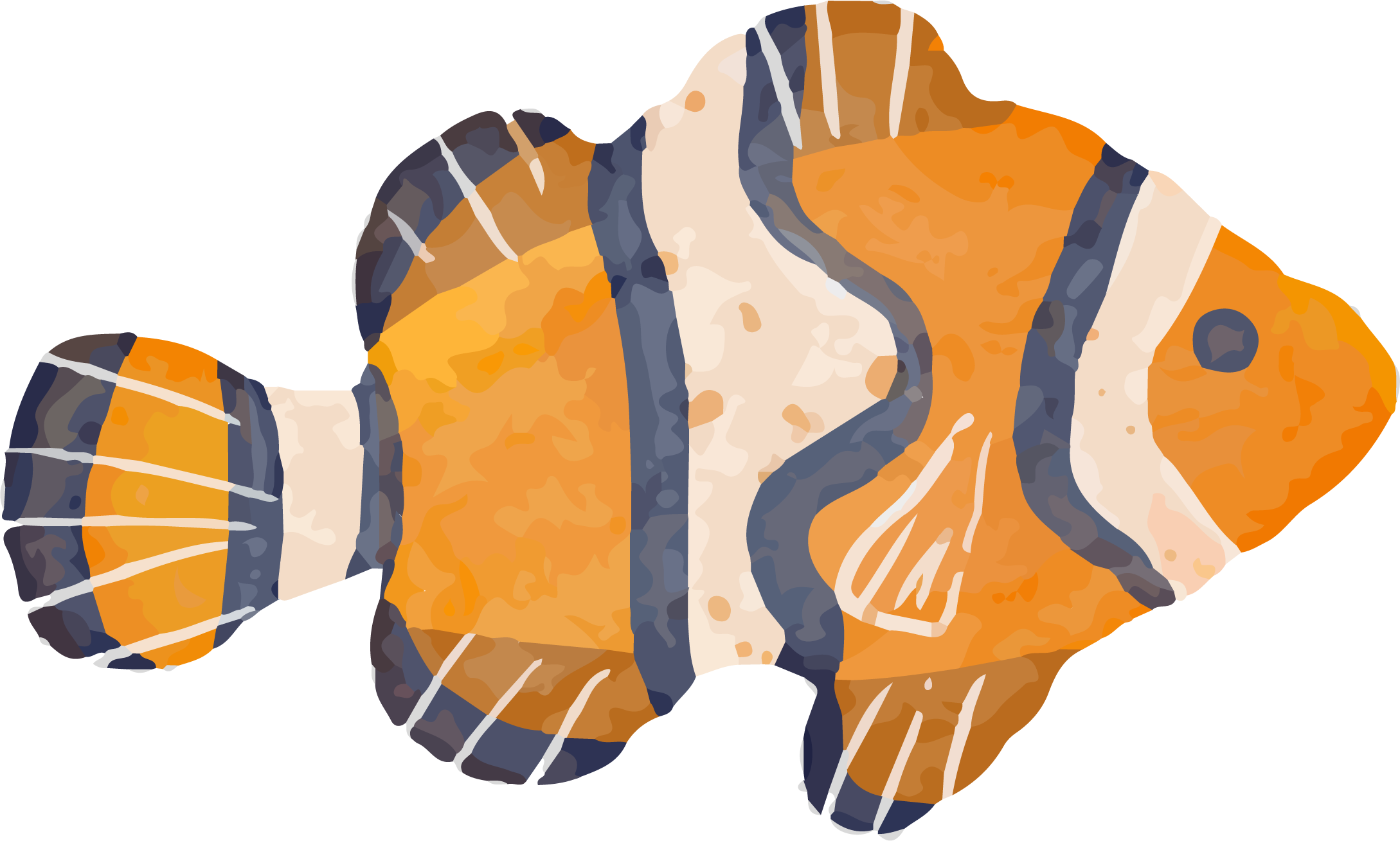 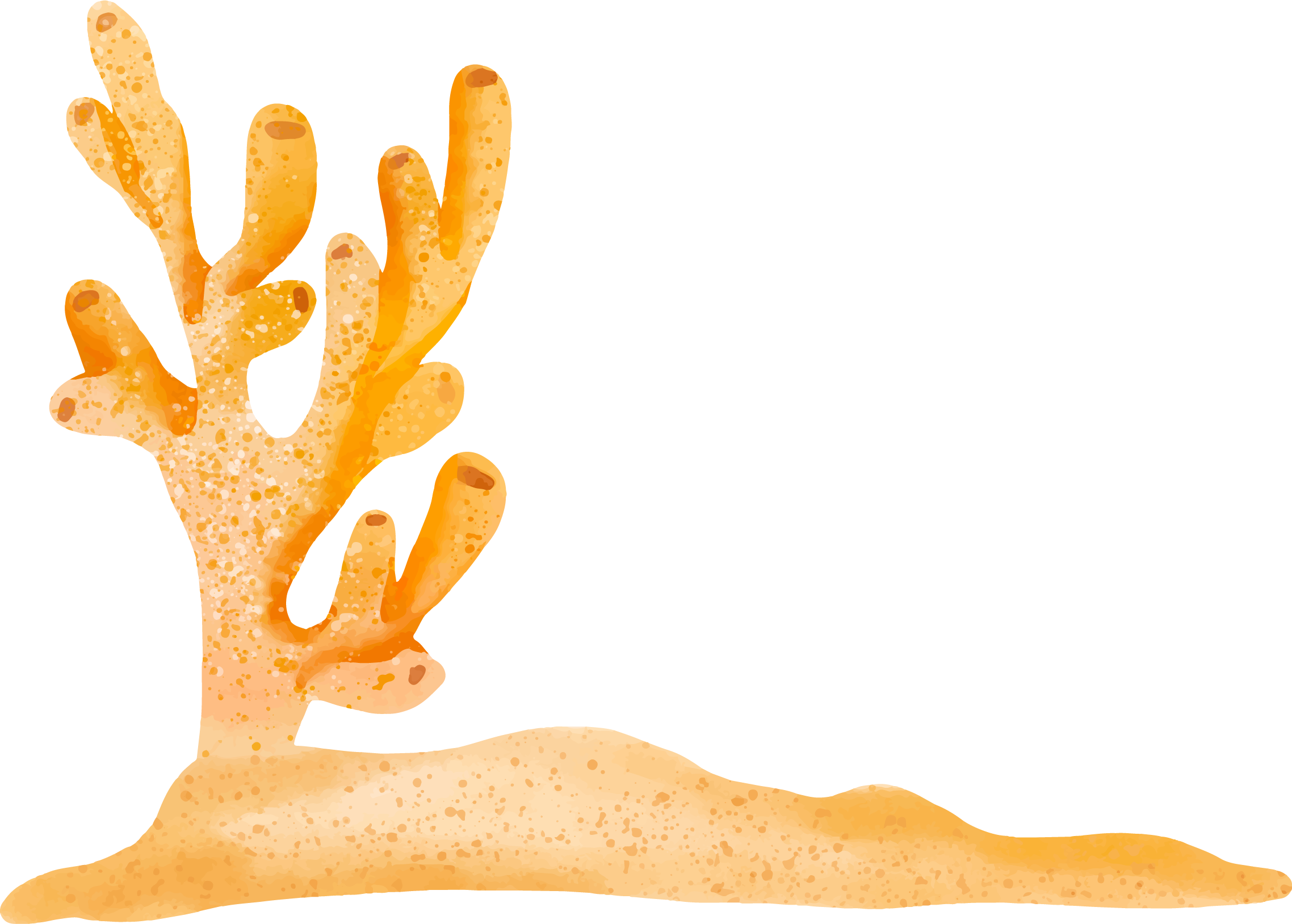 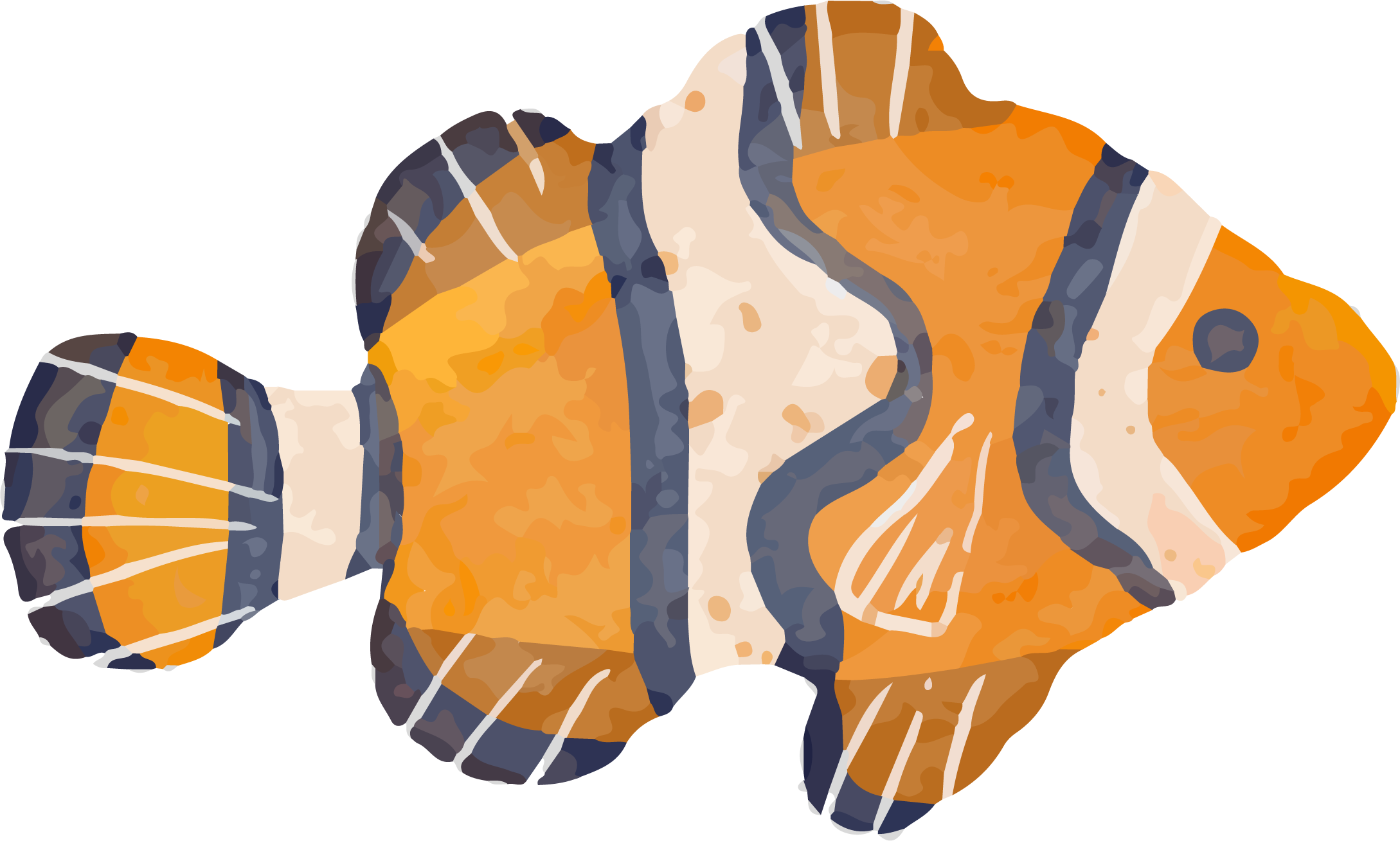 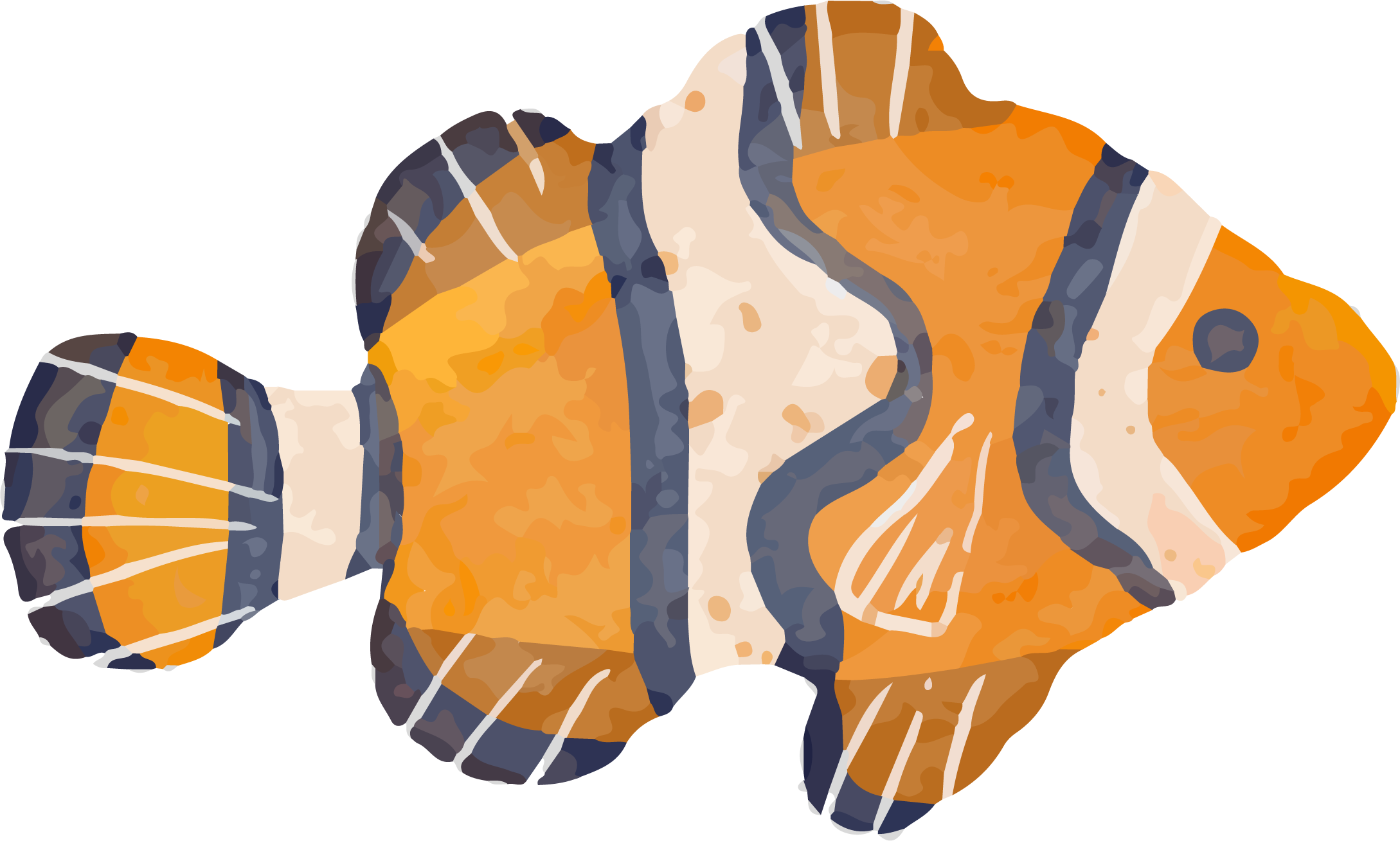 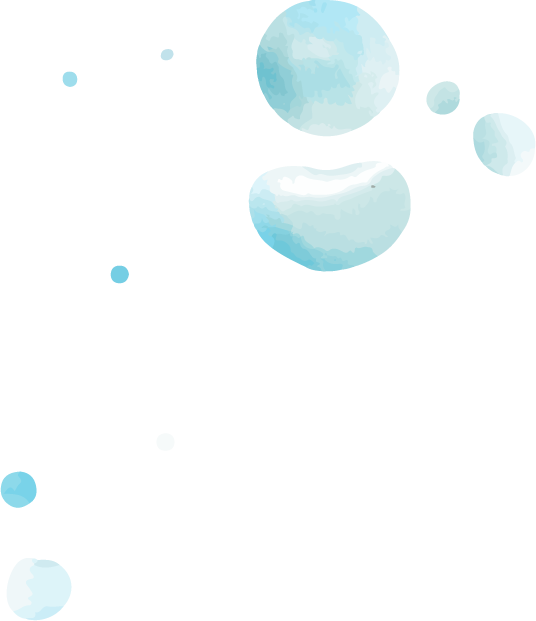 It swims between the seaweed
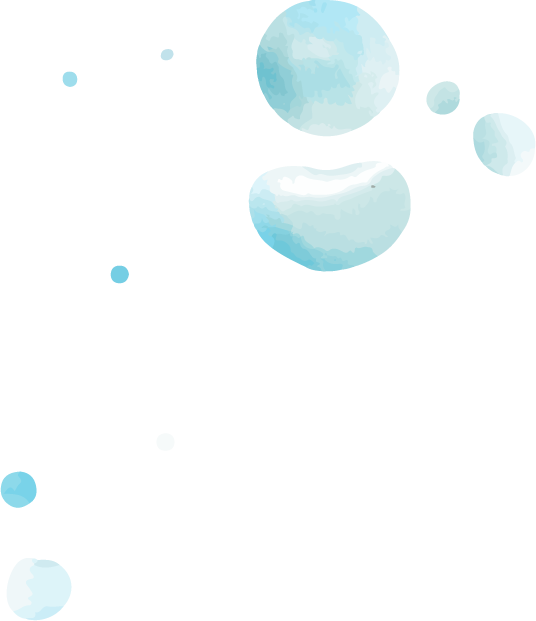 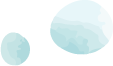 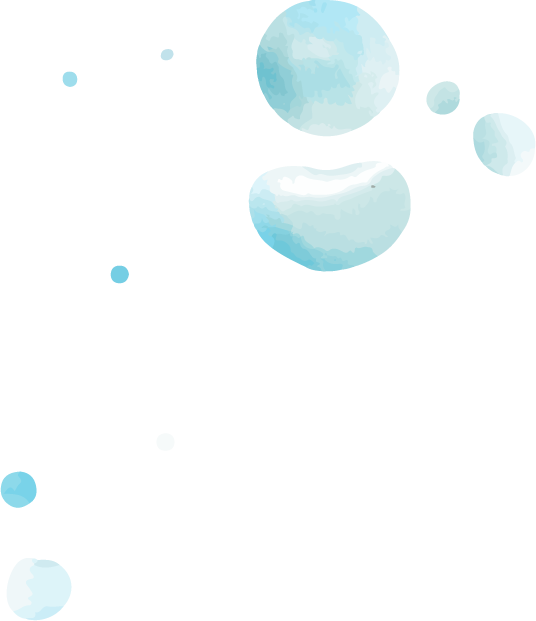 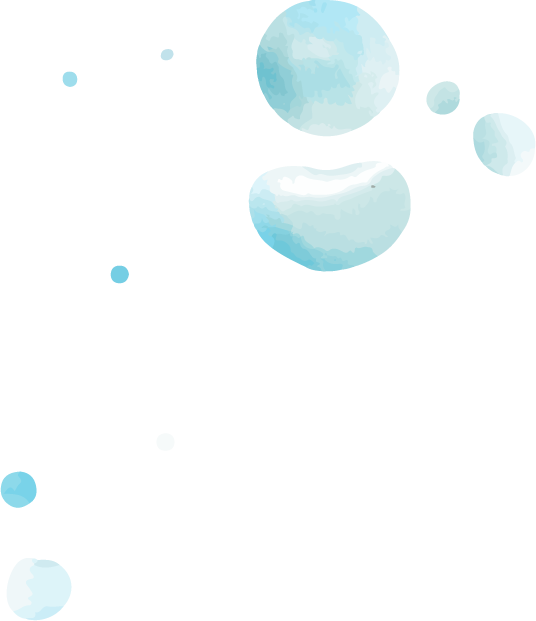 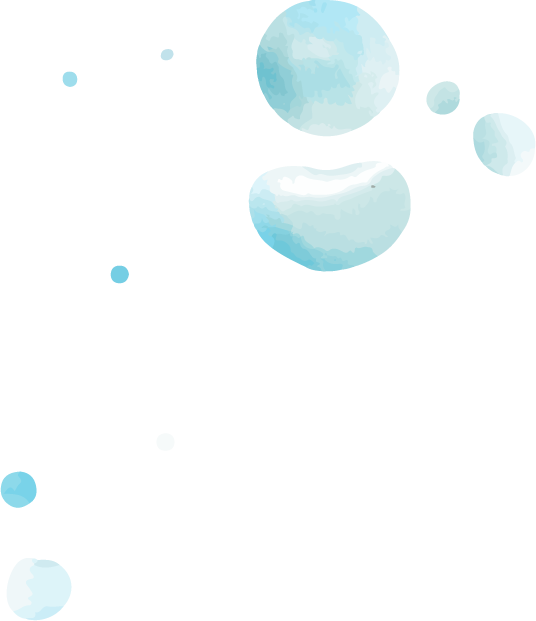 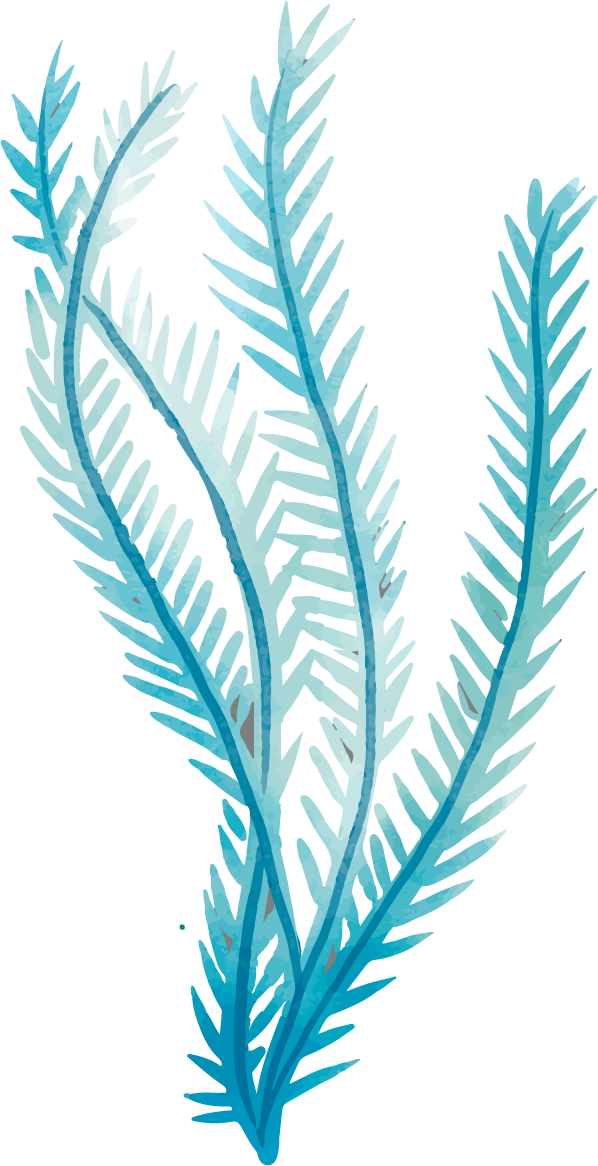 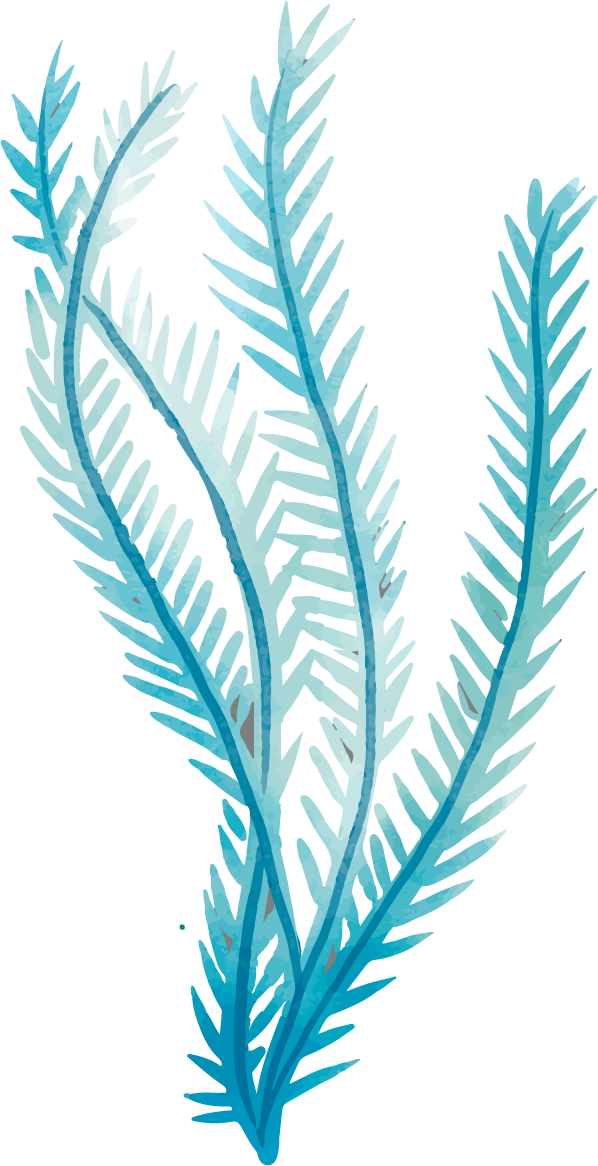 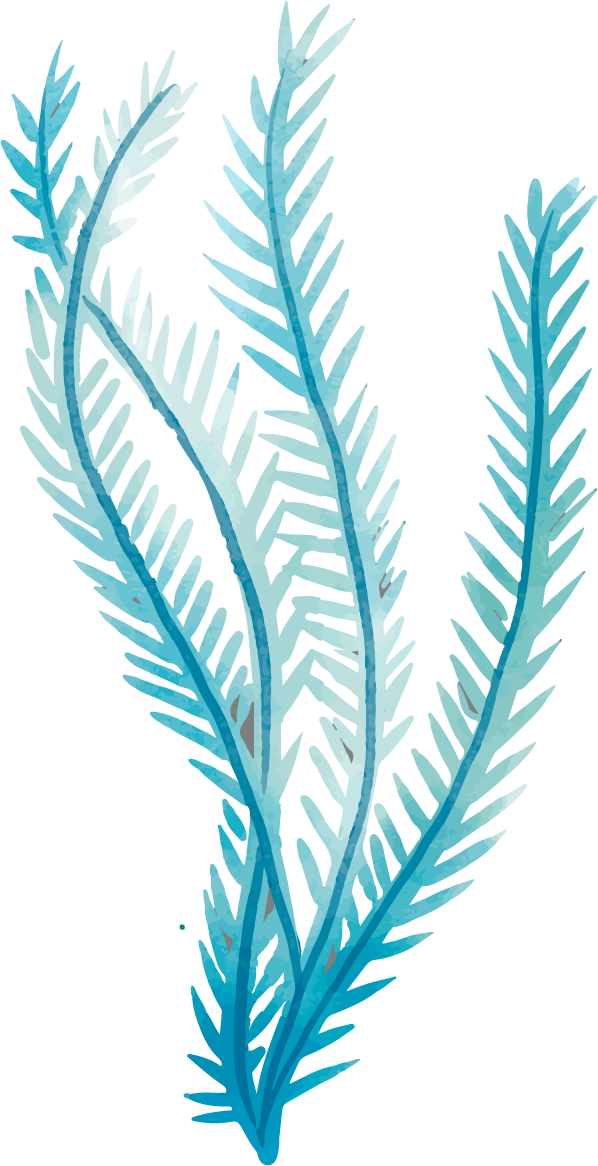 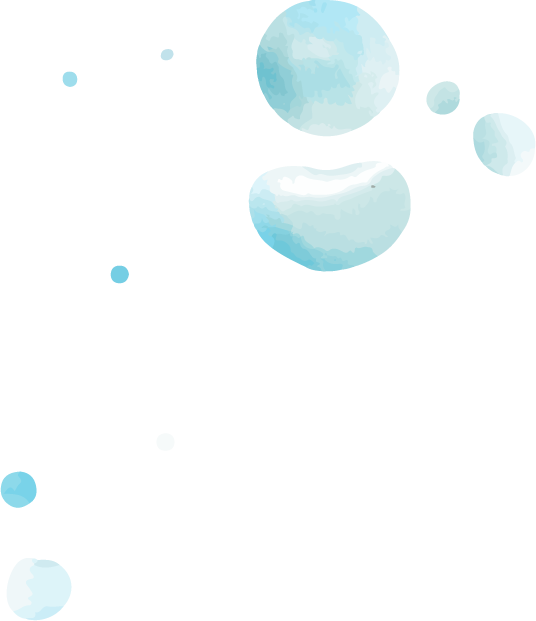 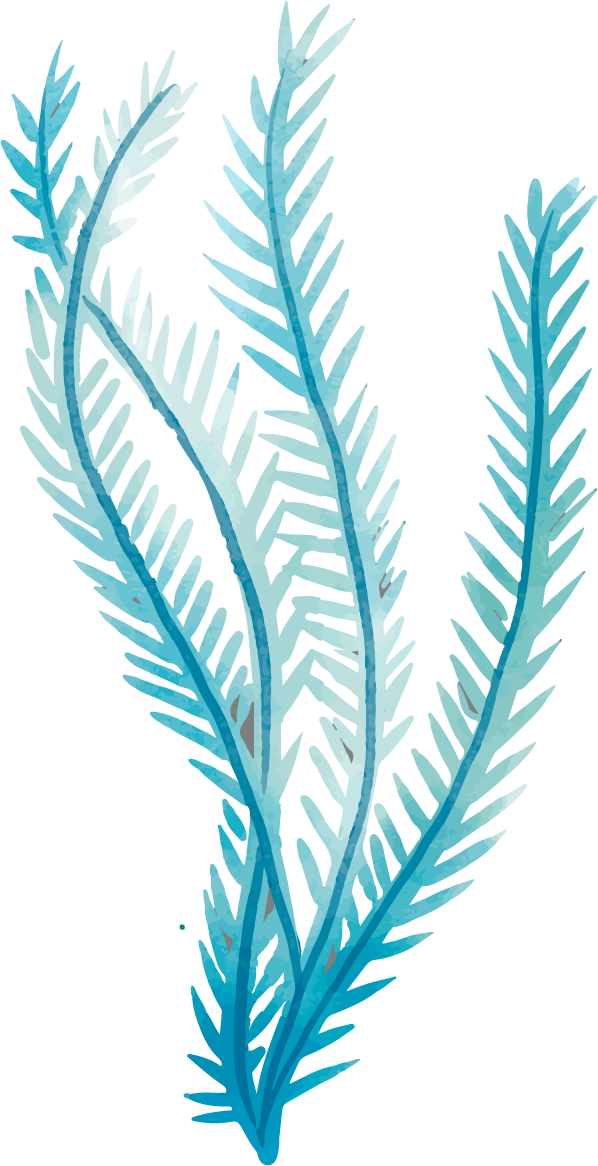 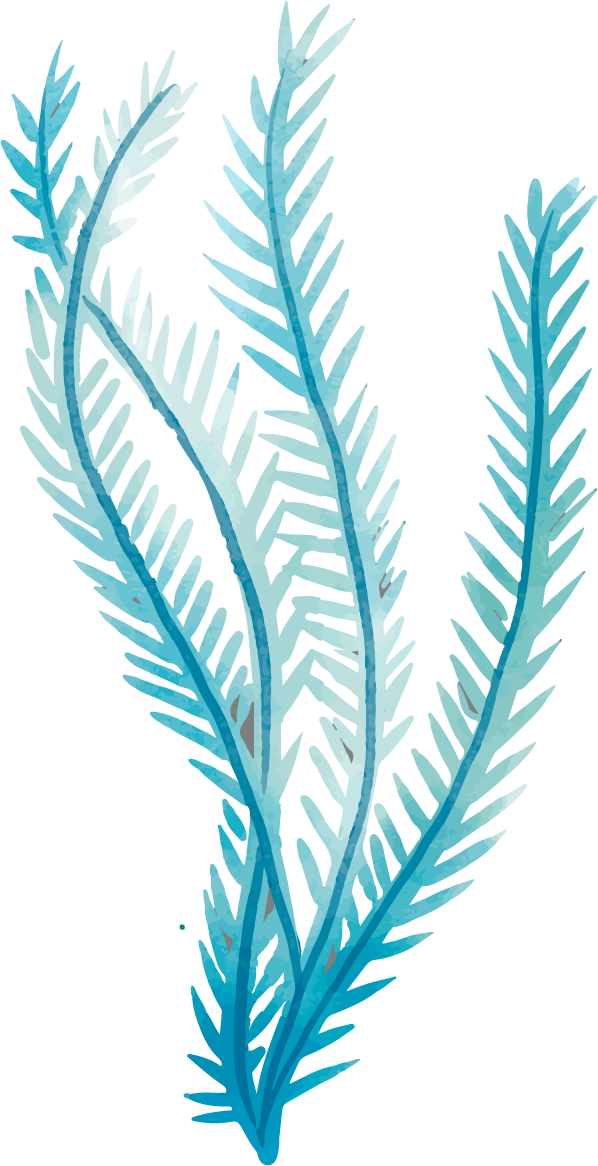 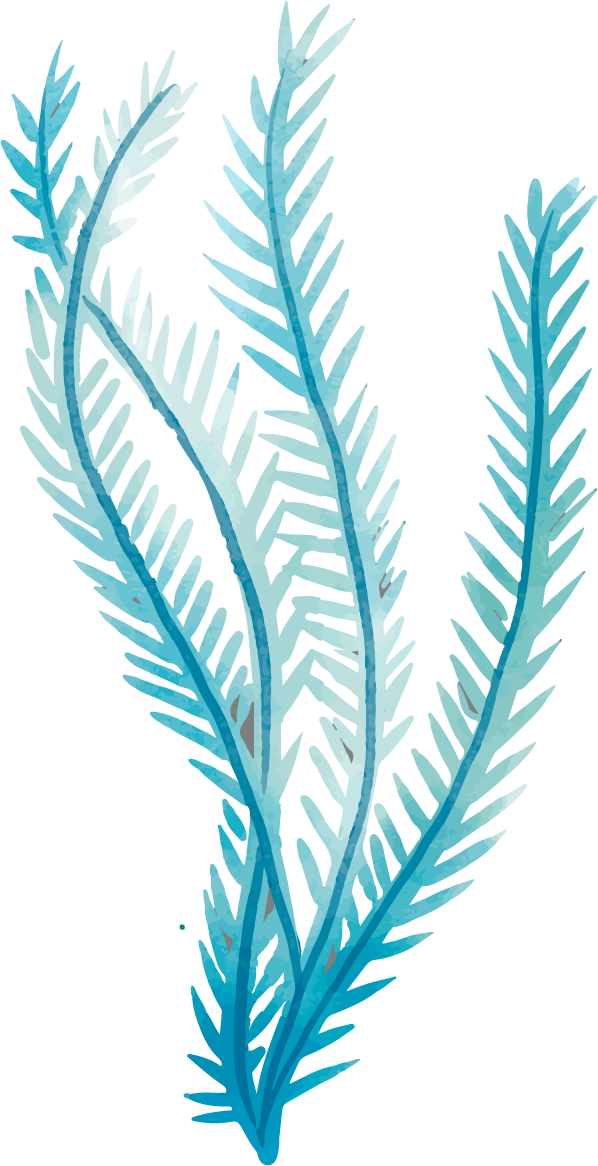 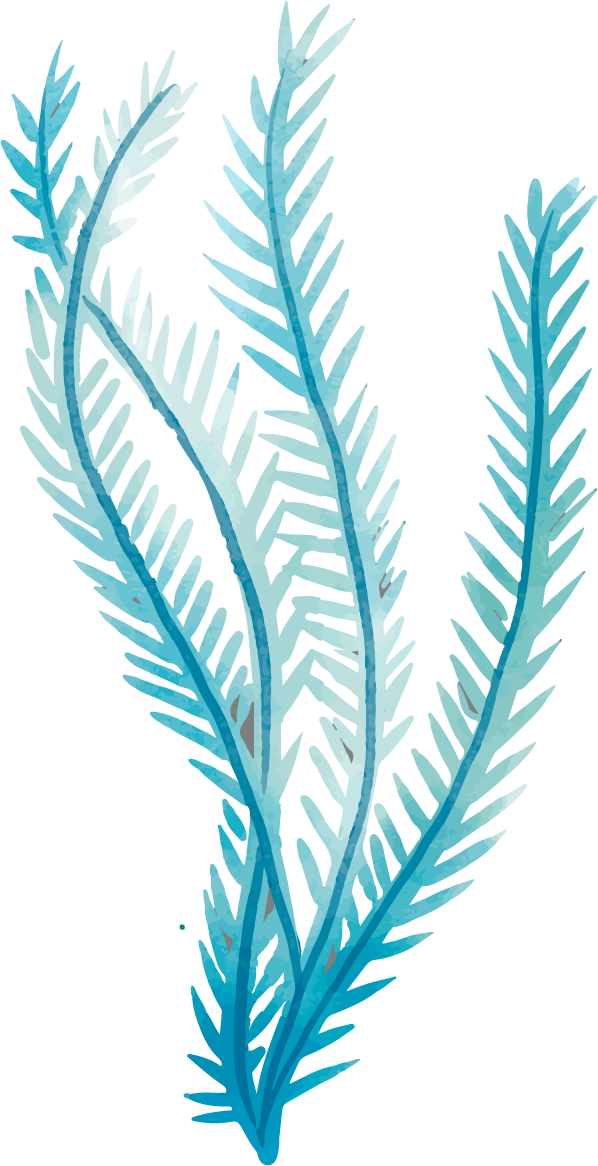 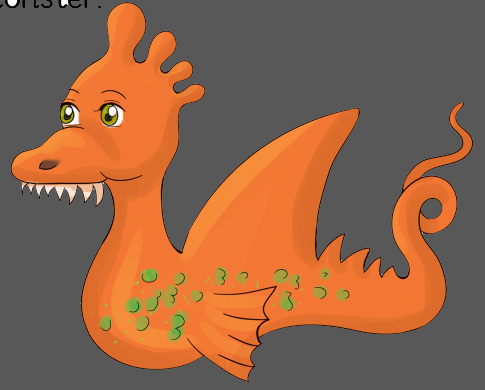 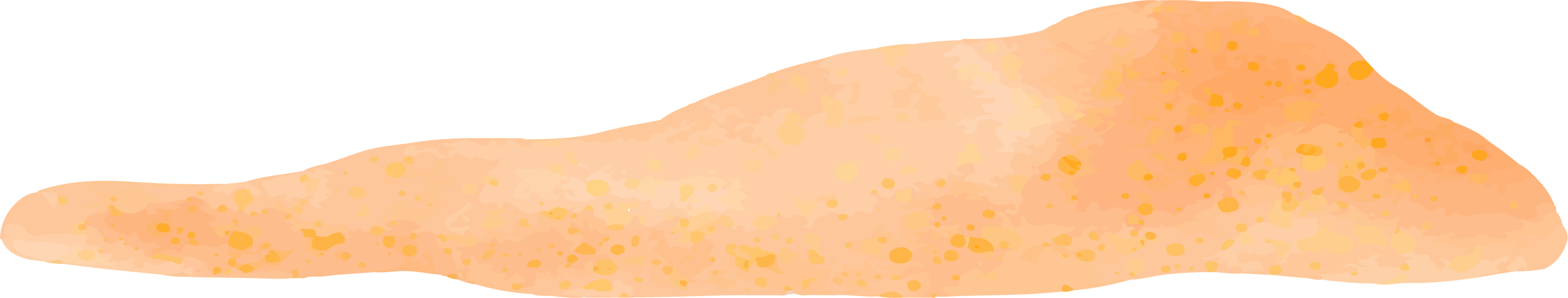 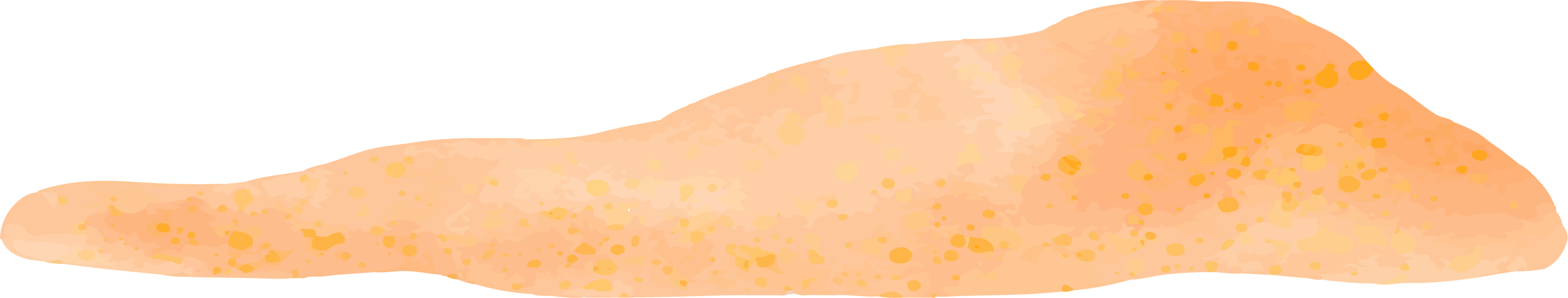 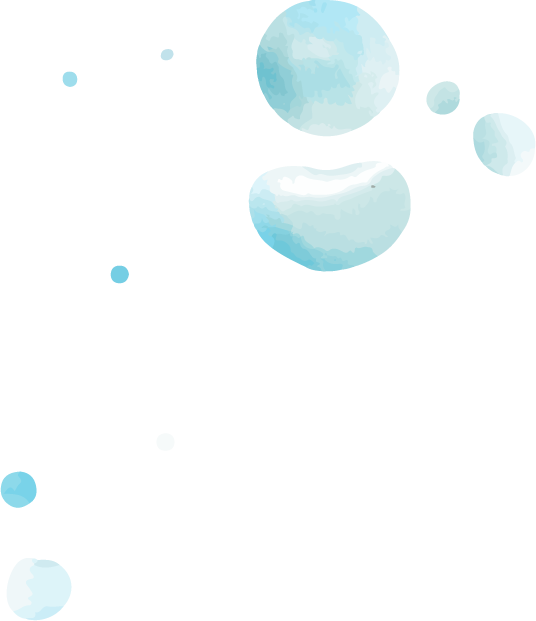 The Sea Monster
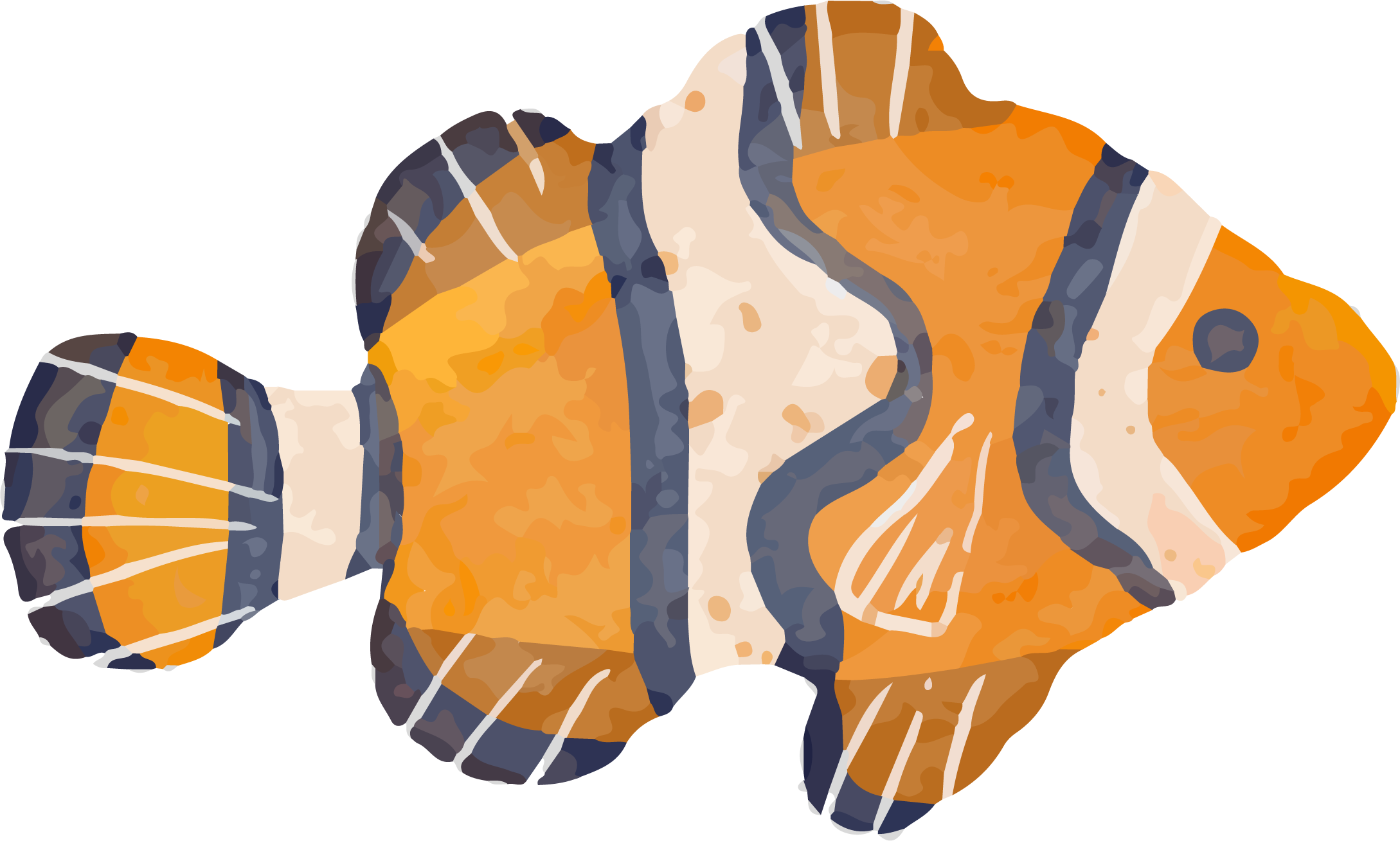 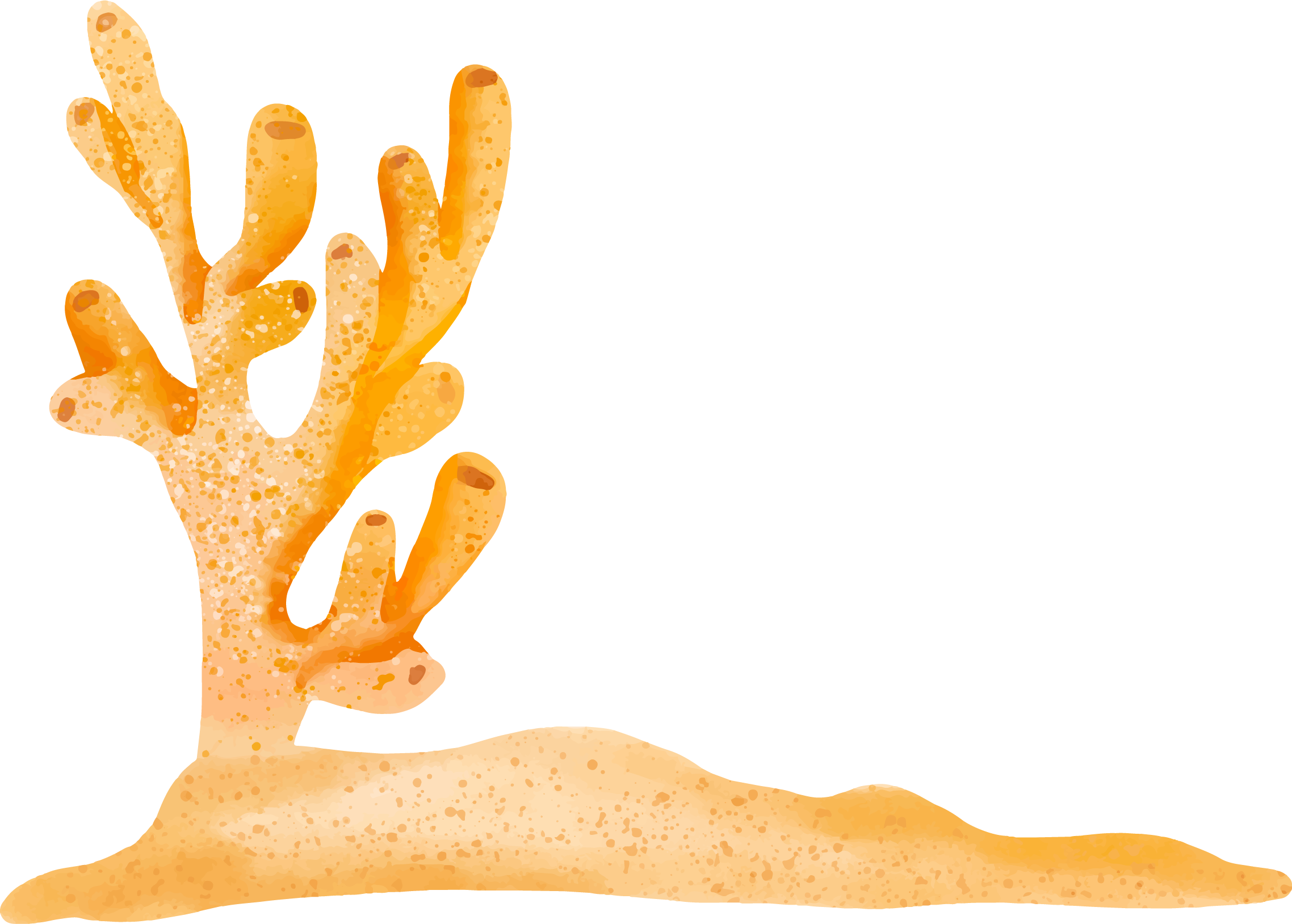 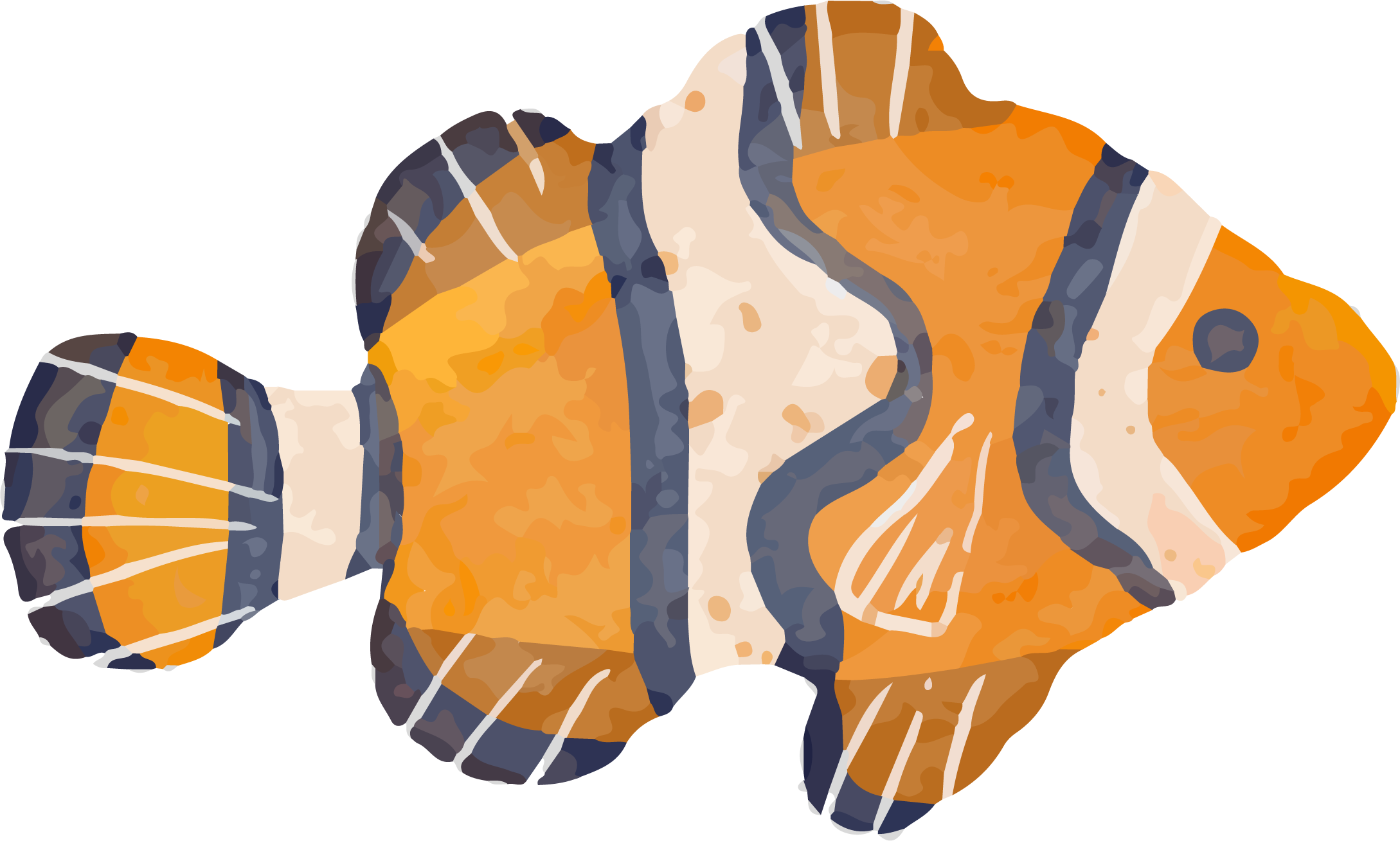 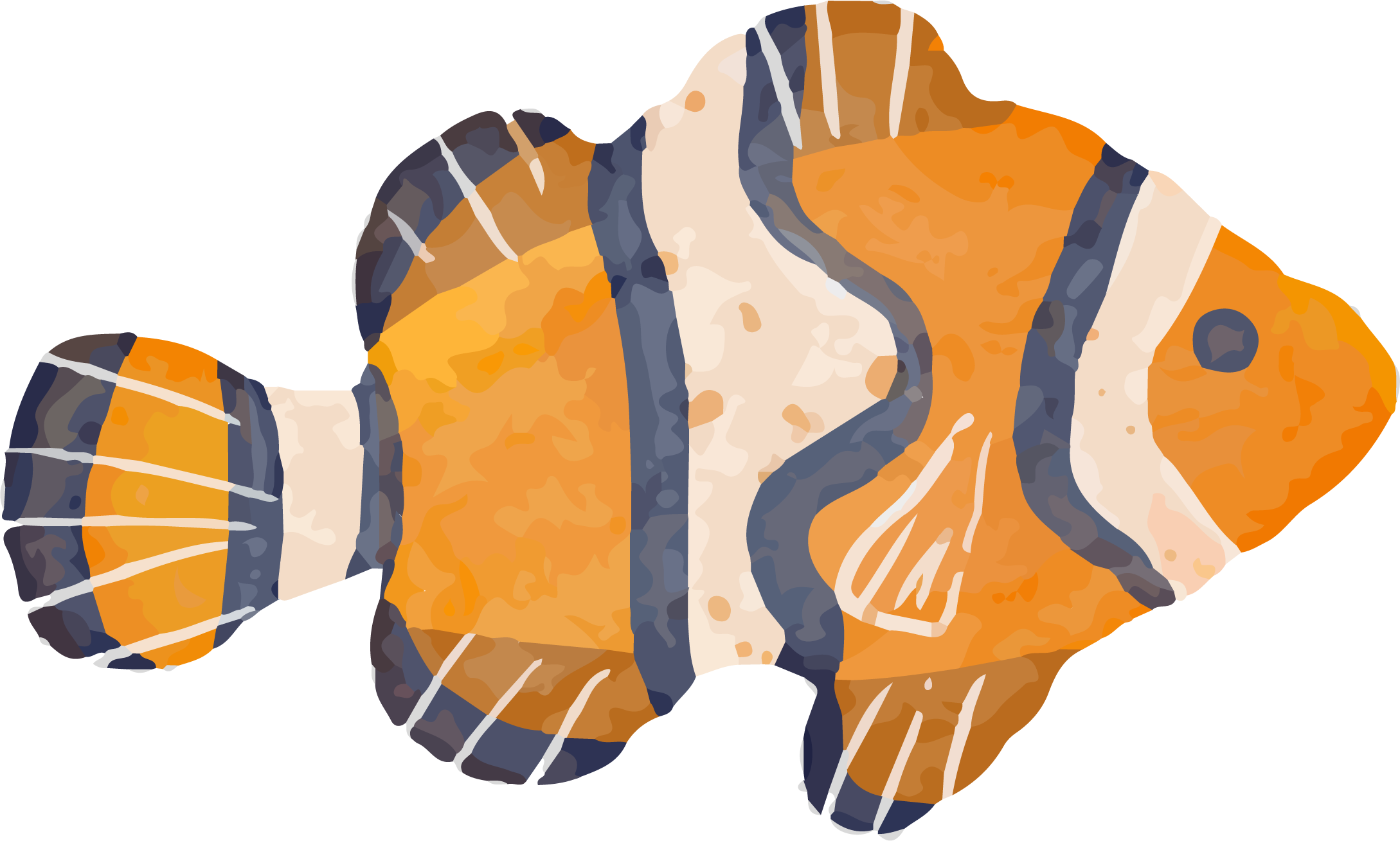 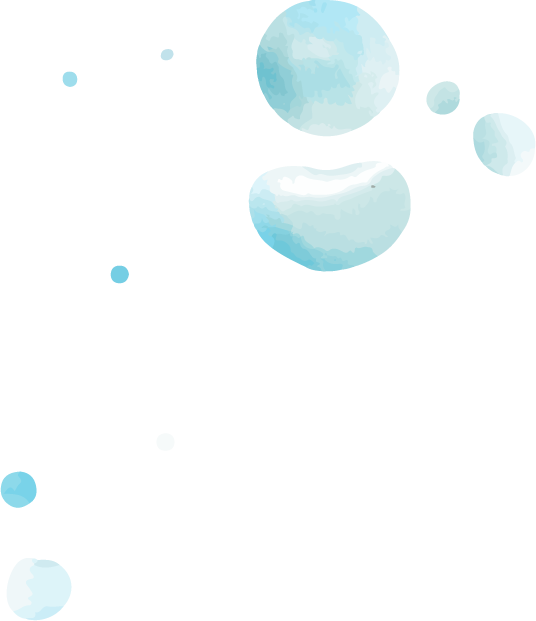 and hides under rocks.
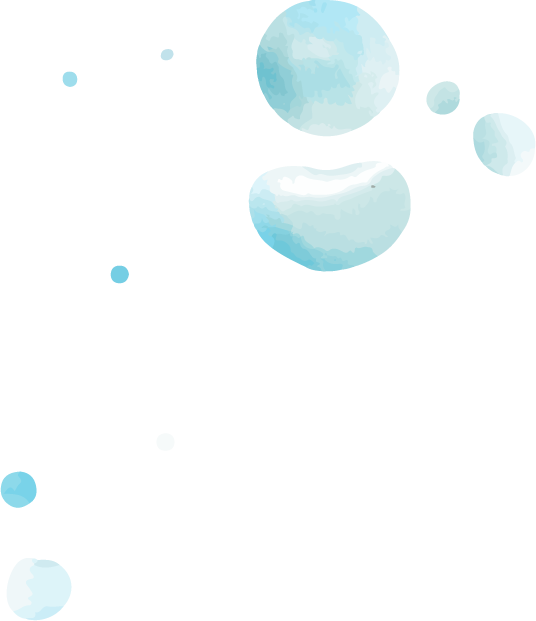 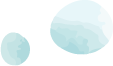 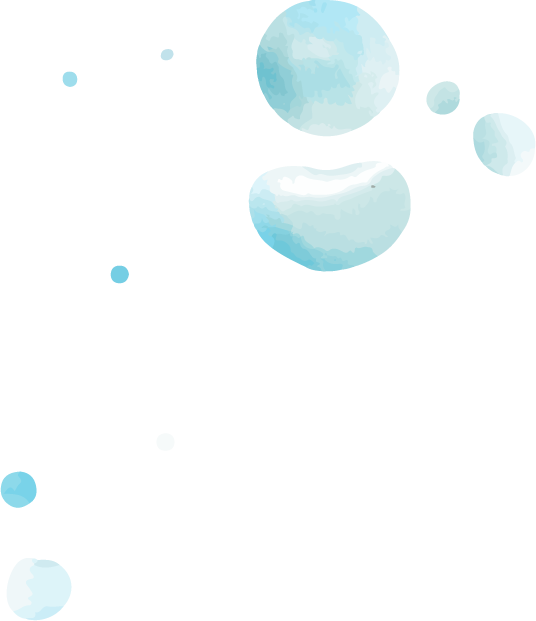 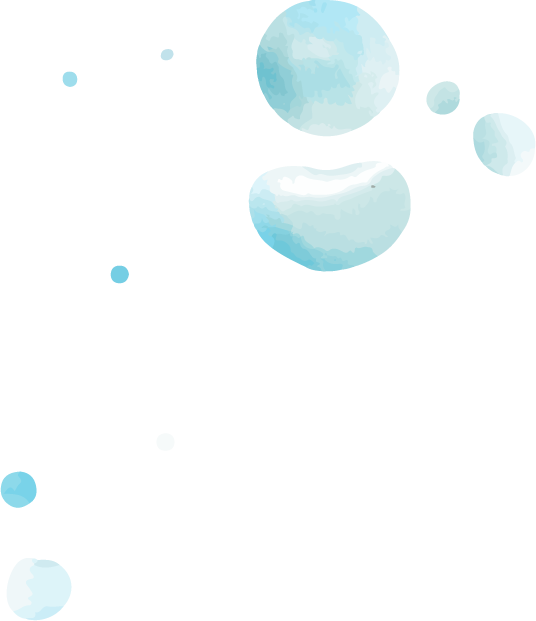 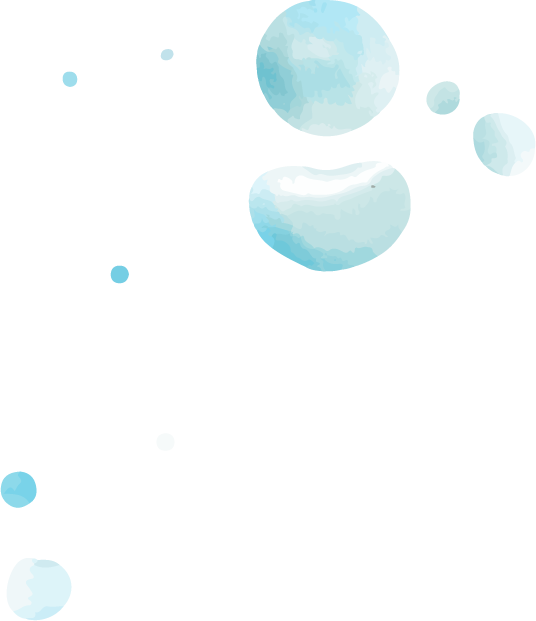 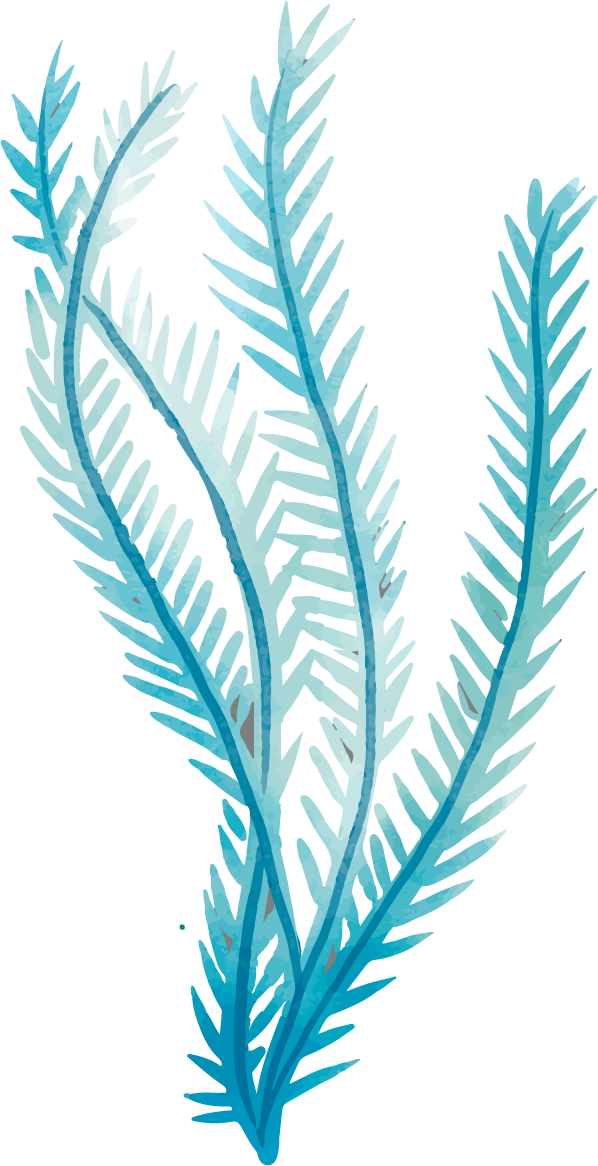 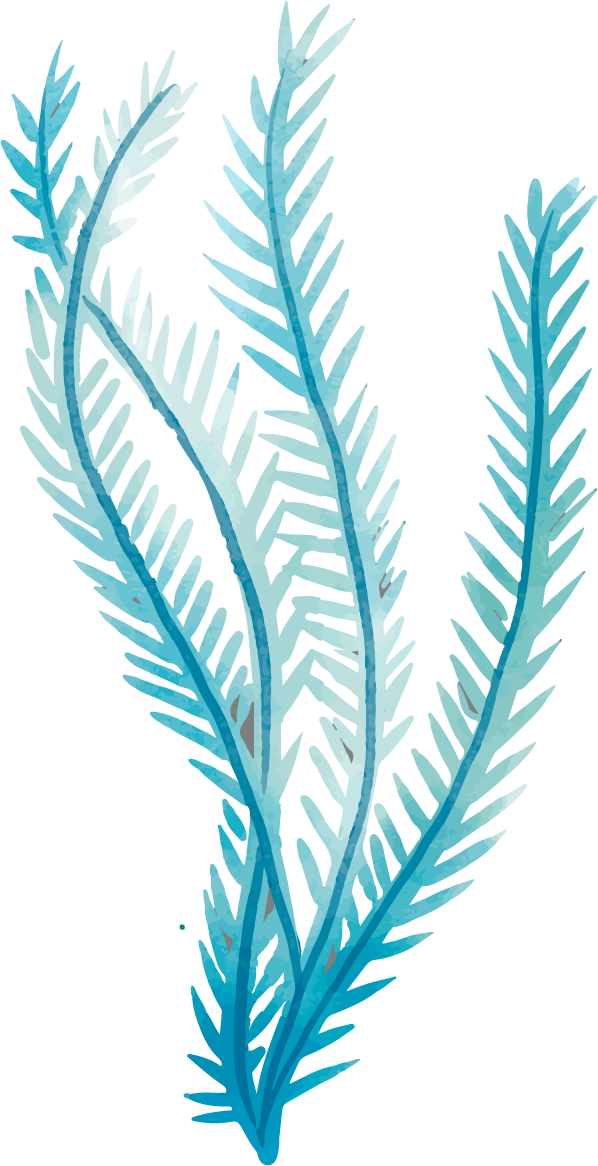 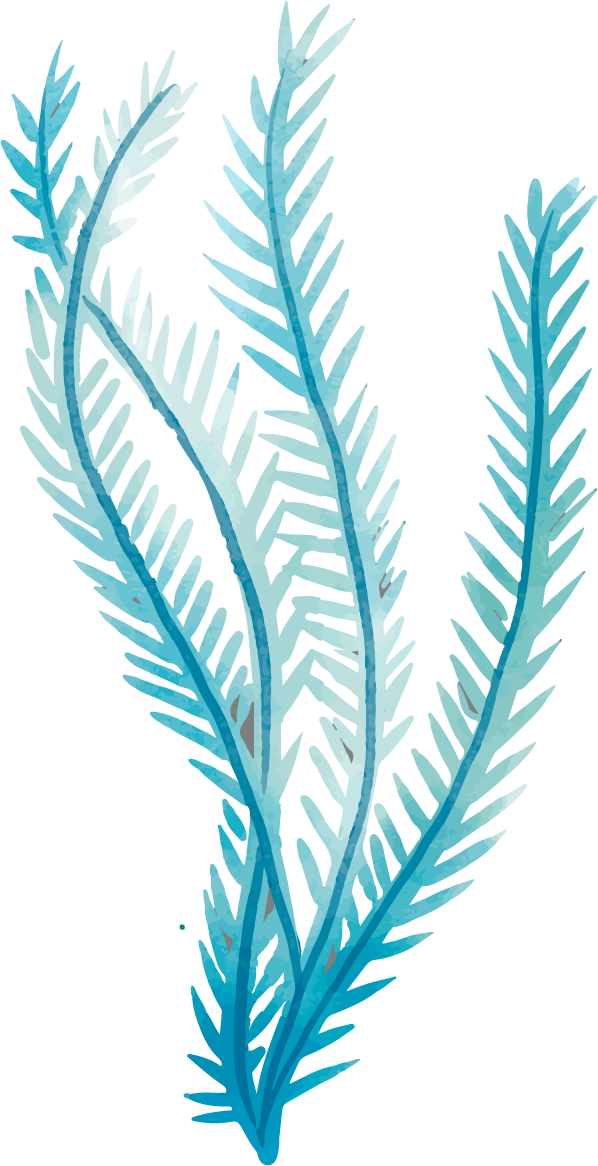 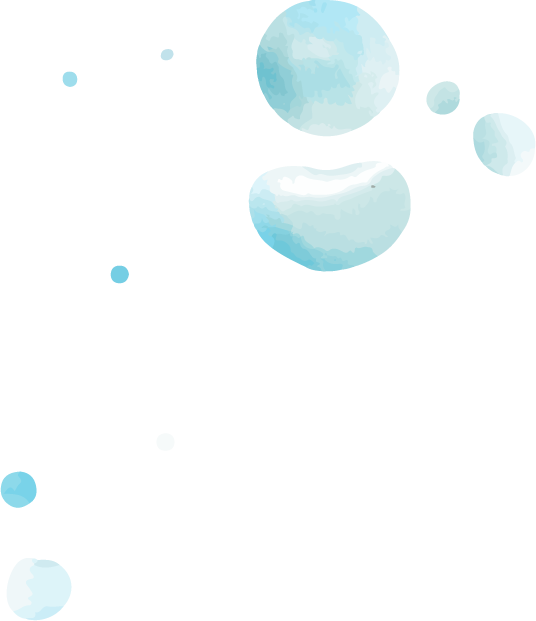 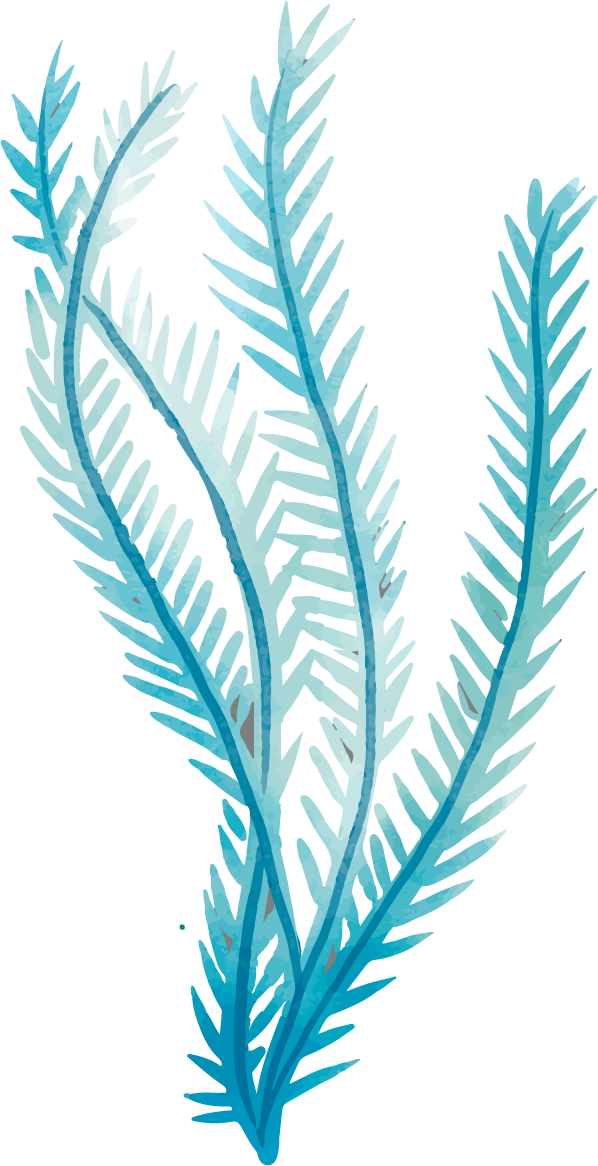 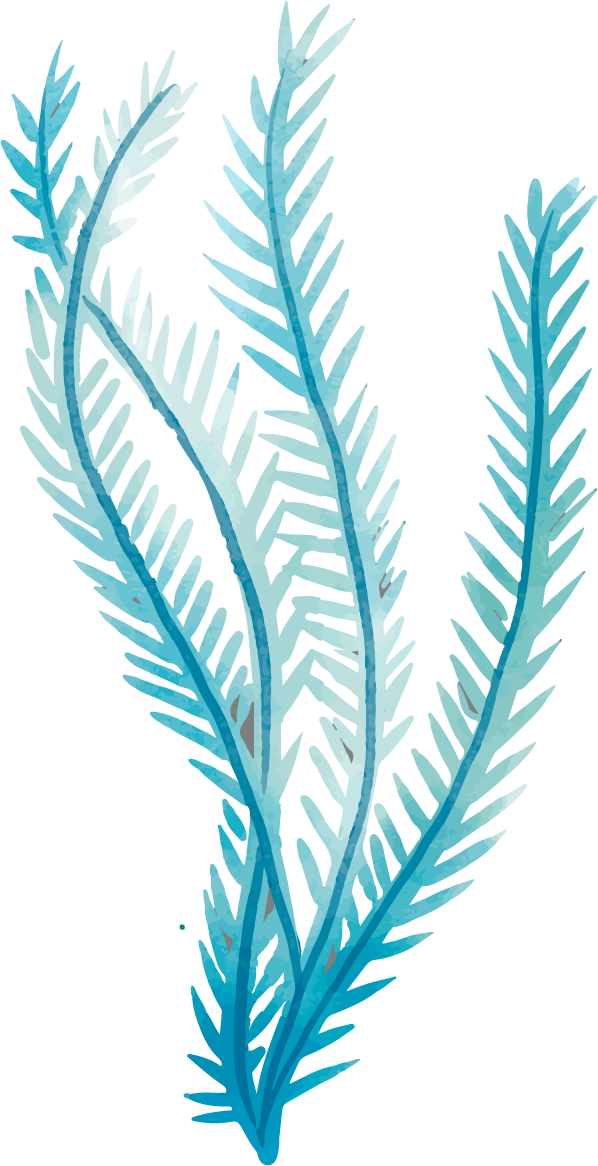 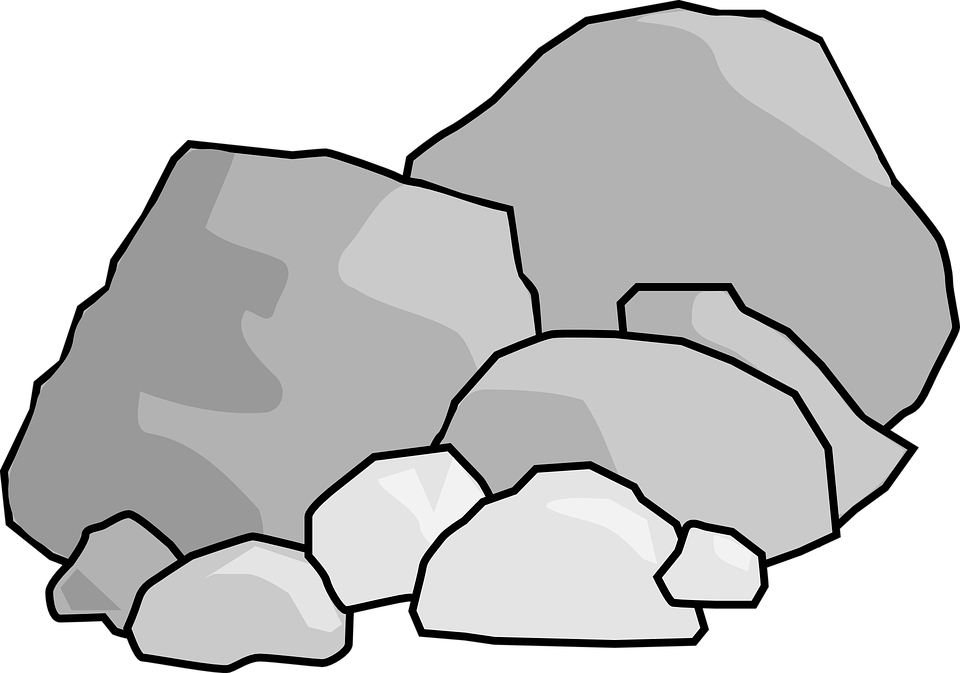 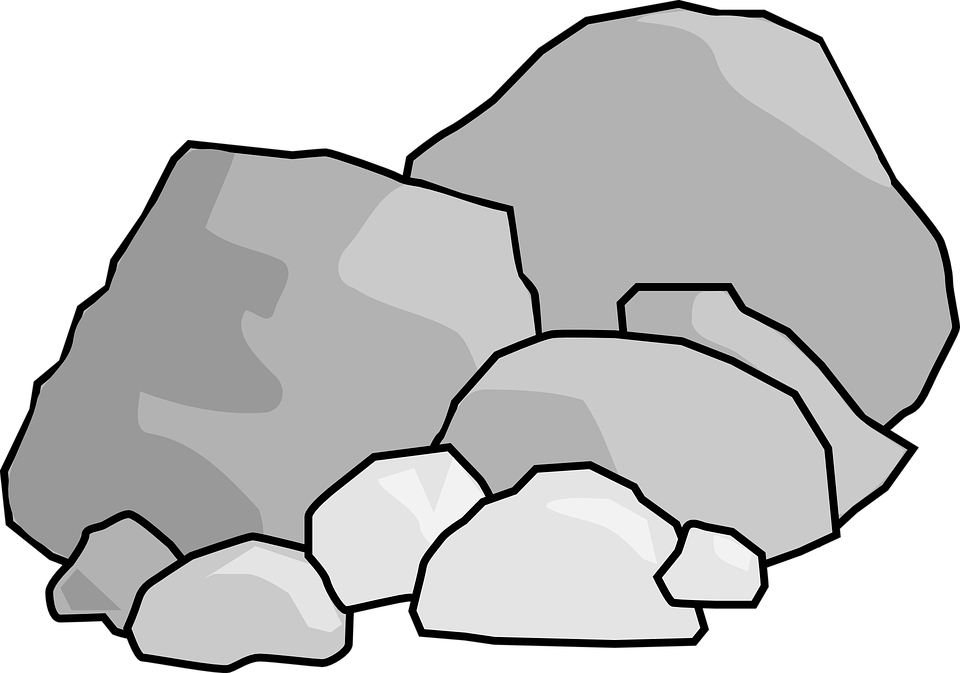 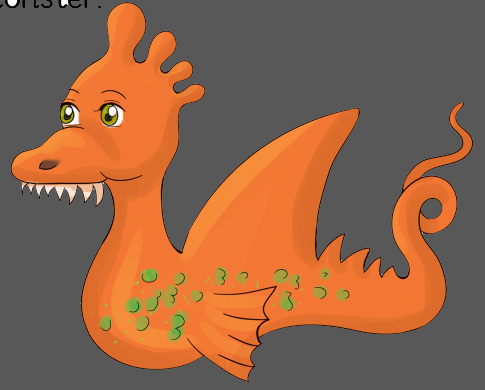 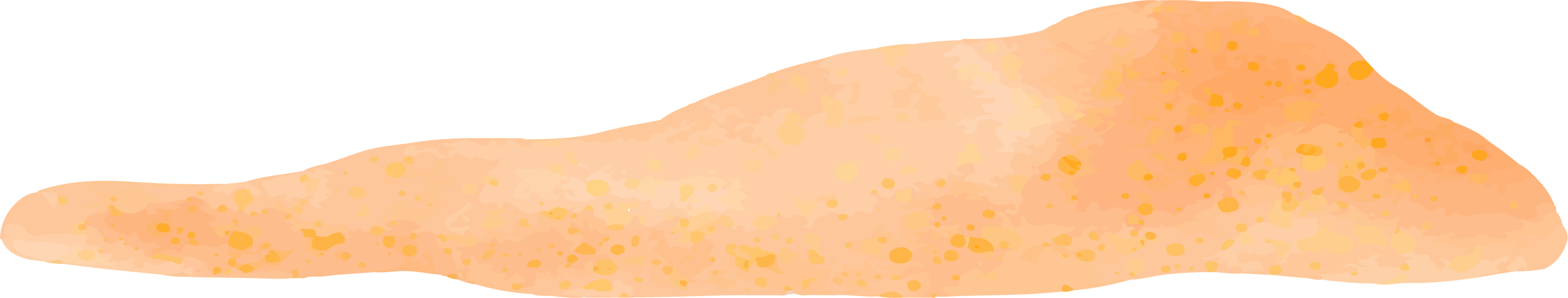 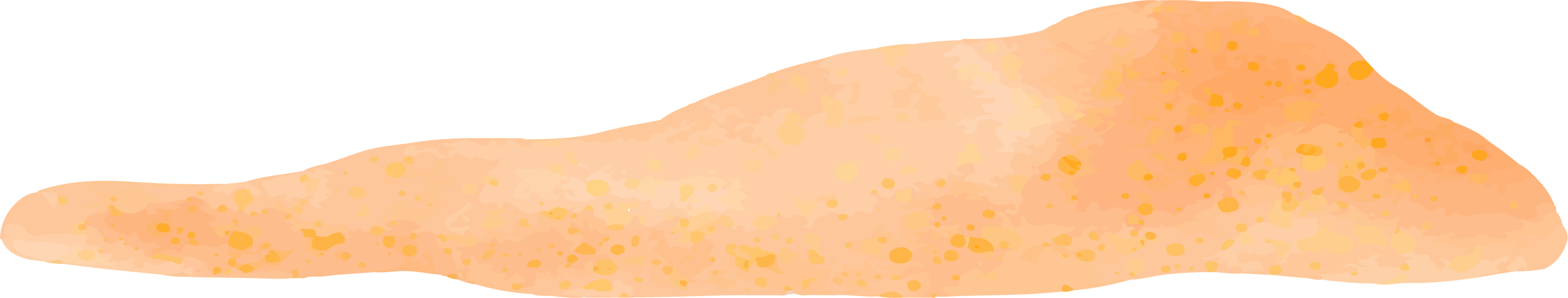 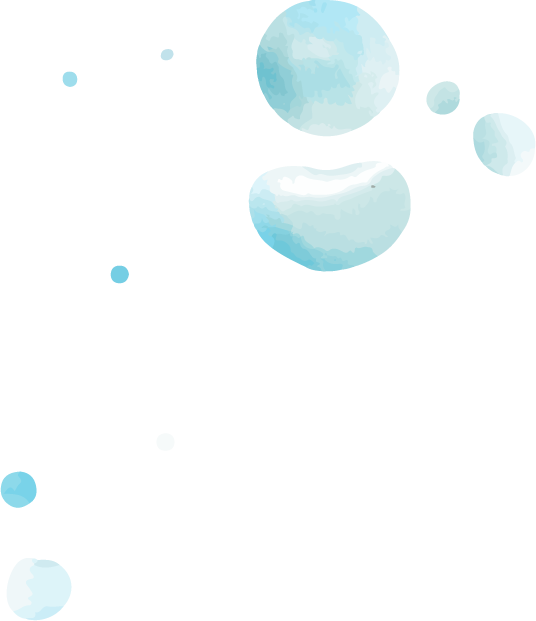 The Sea Monster
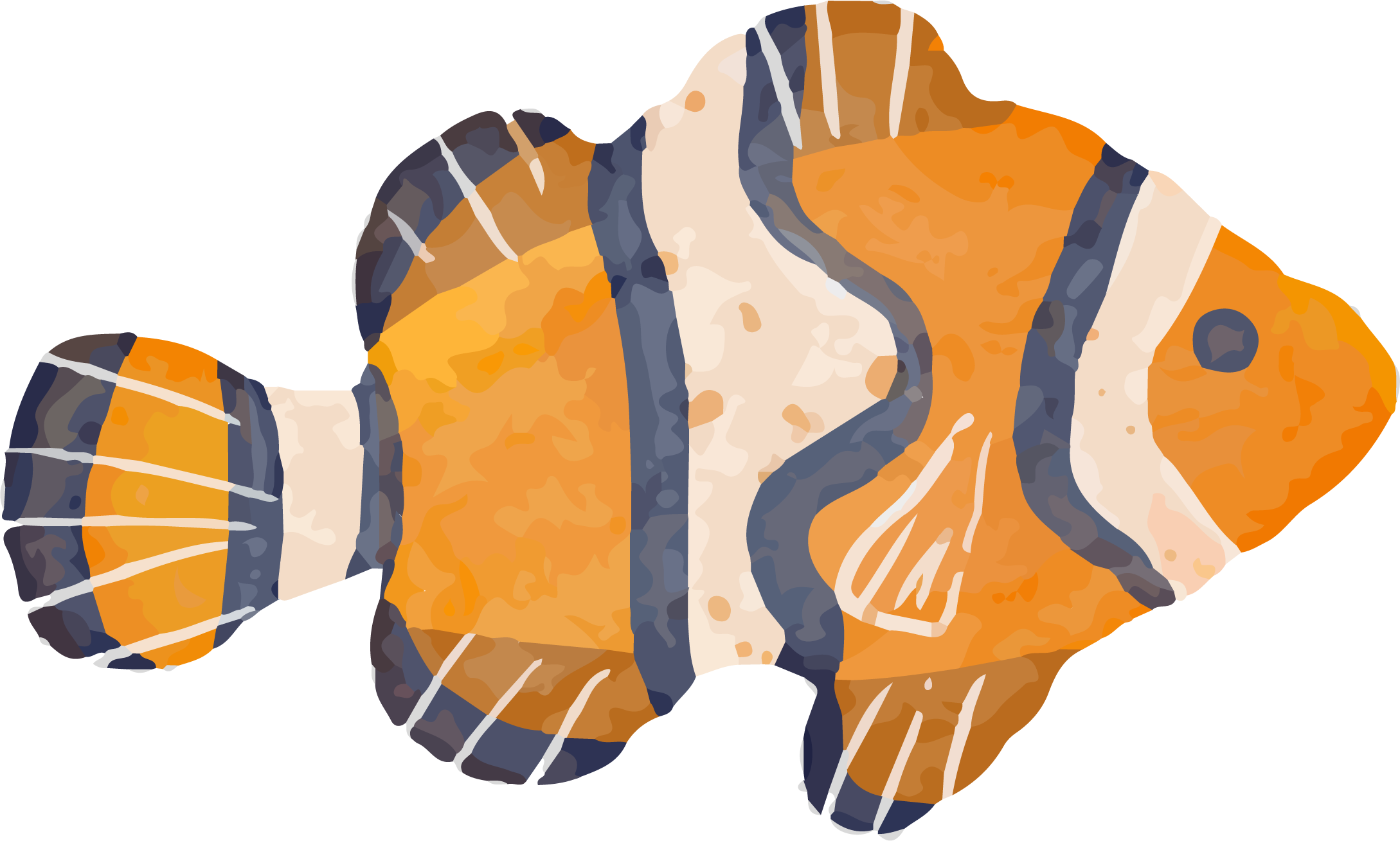 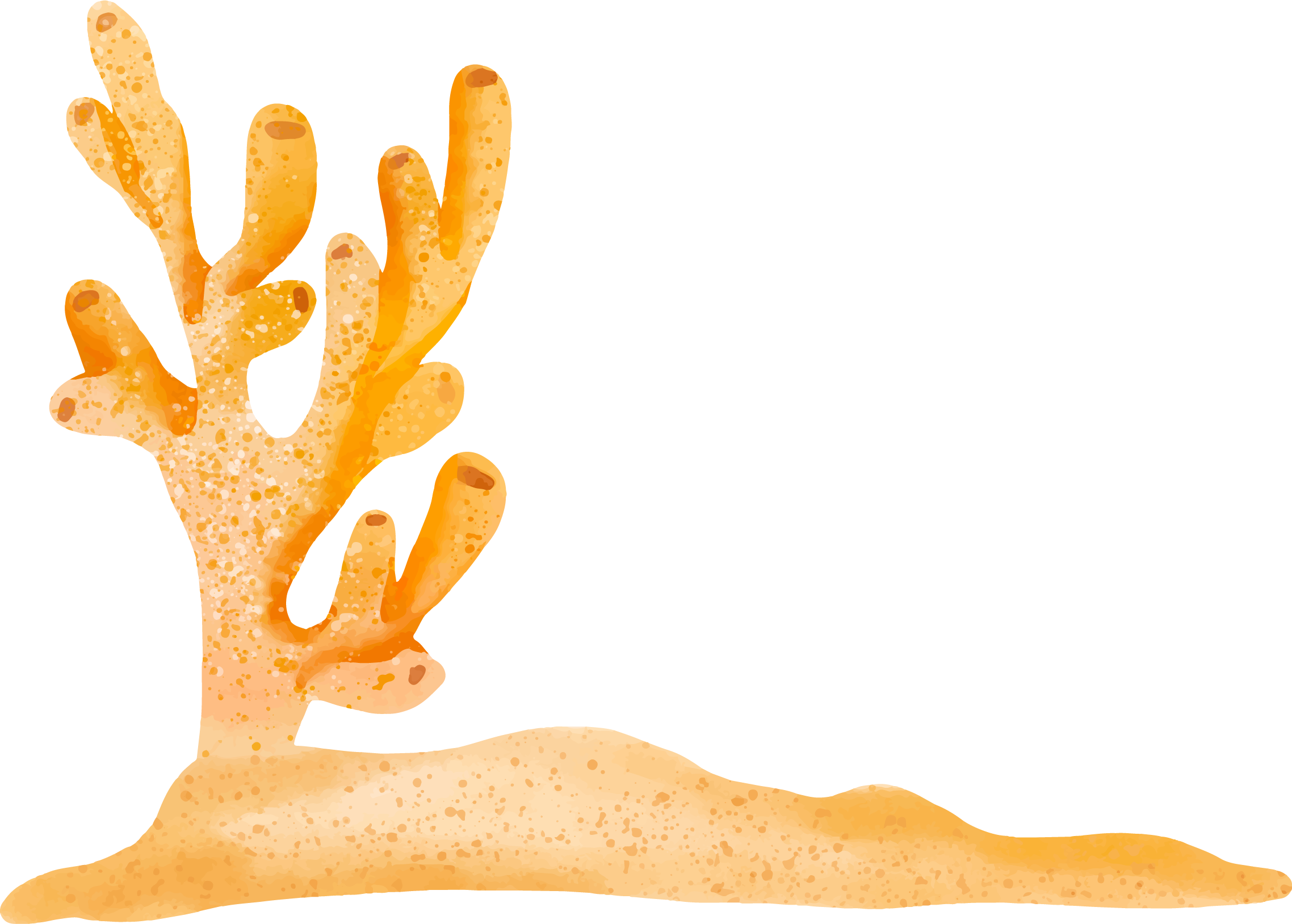 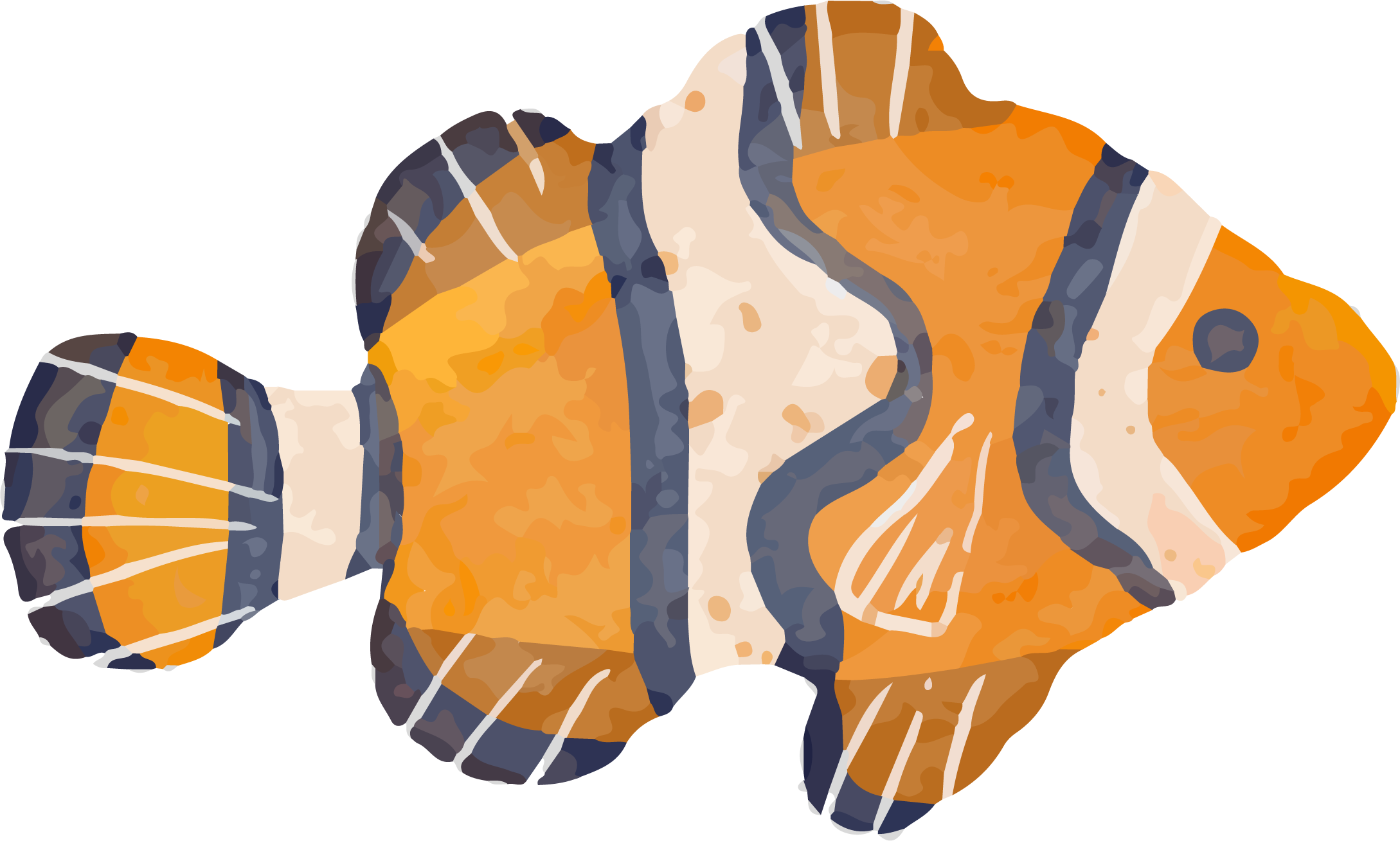 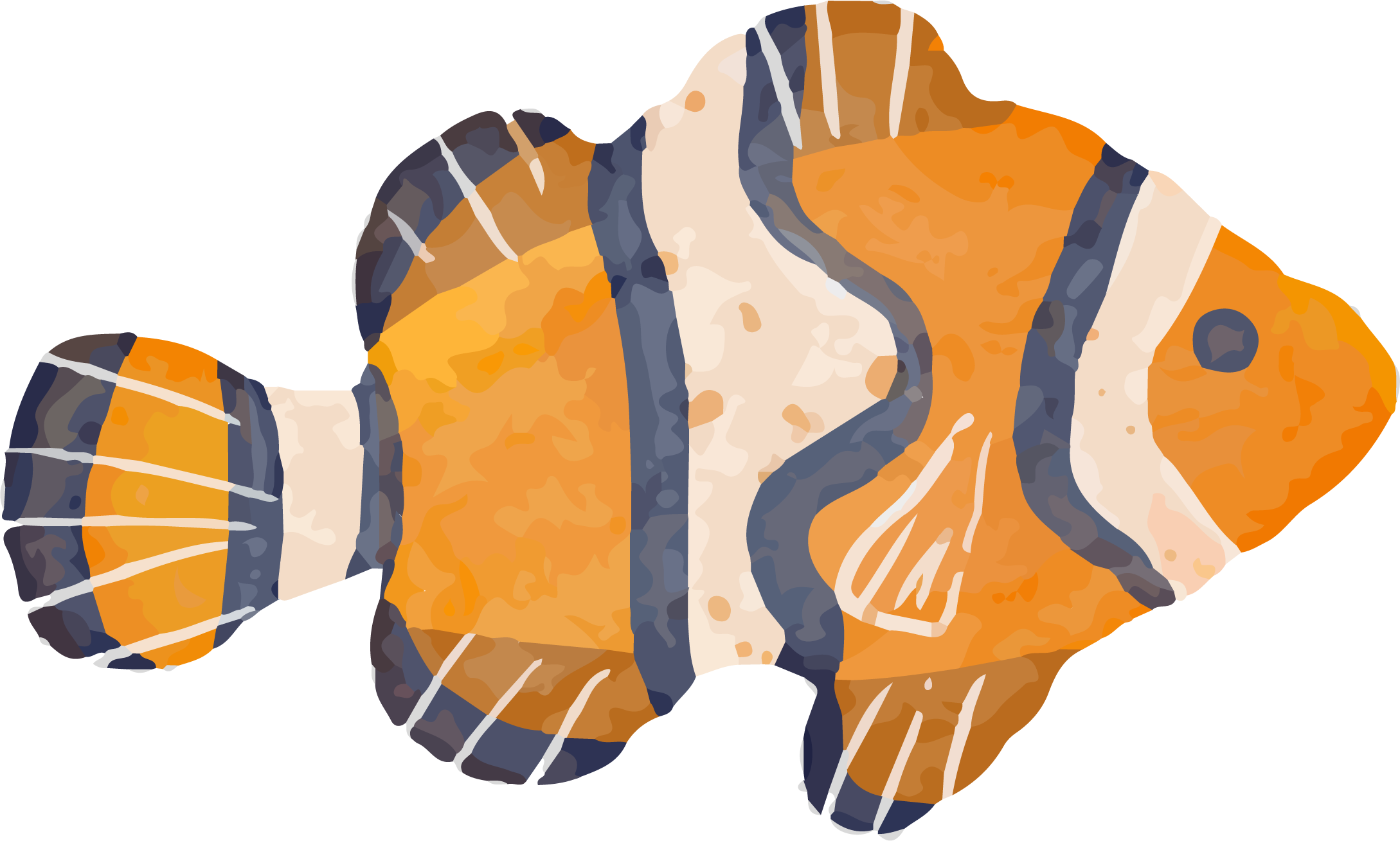 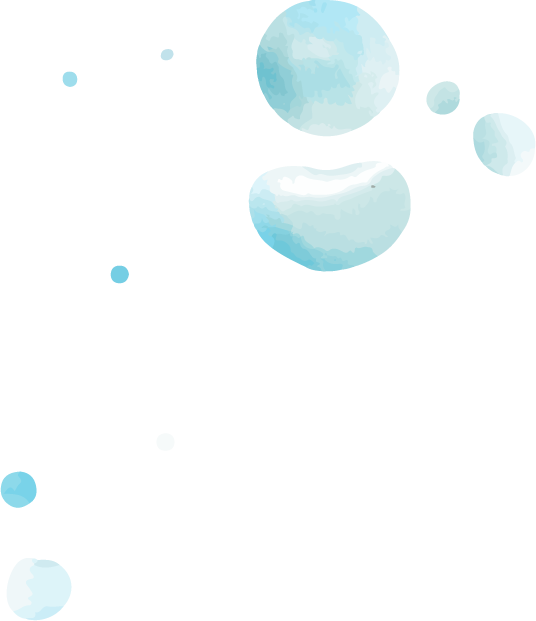 When it sees a little fish…… CHOMP!
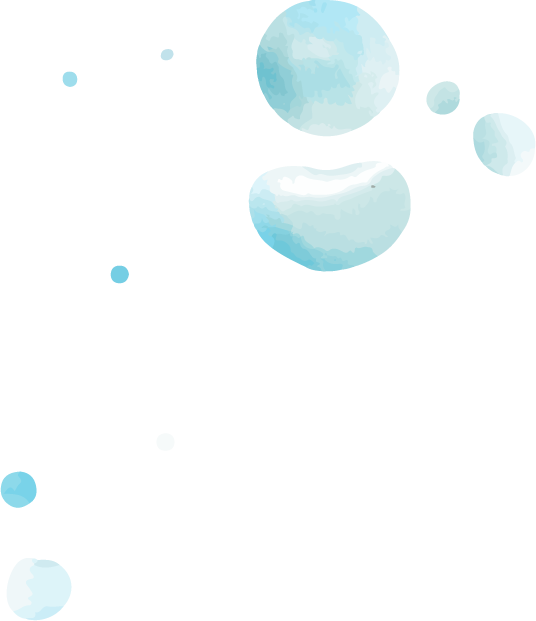 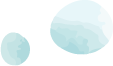 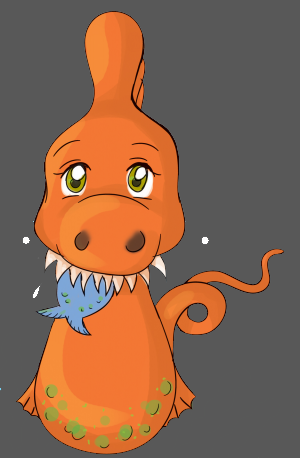 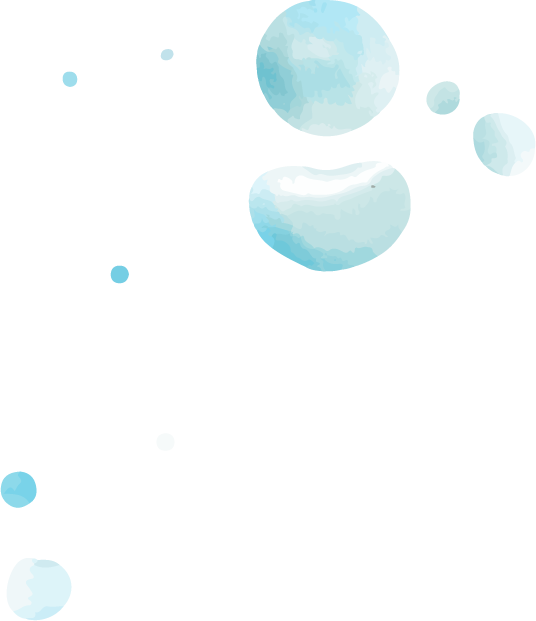 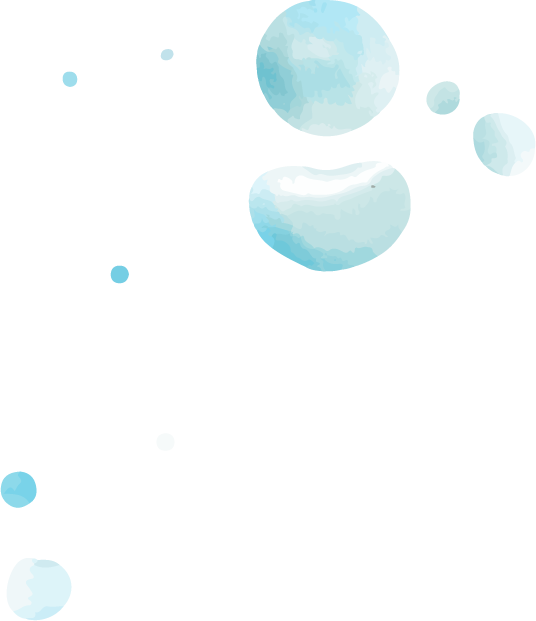 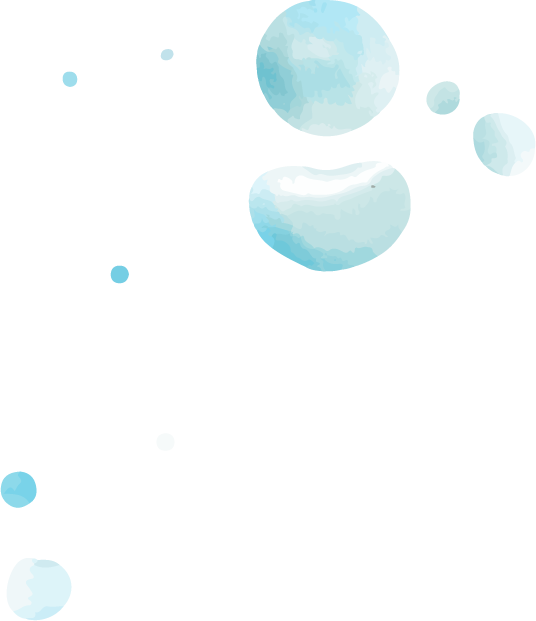 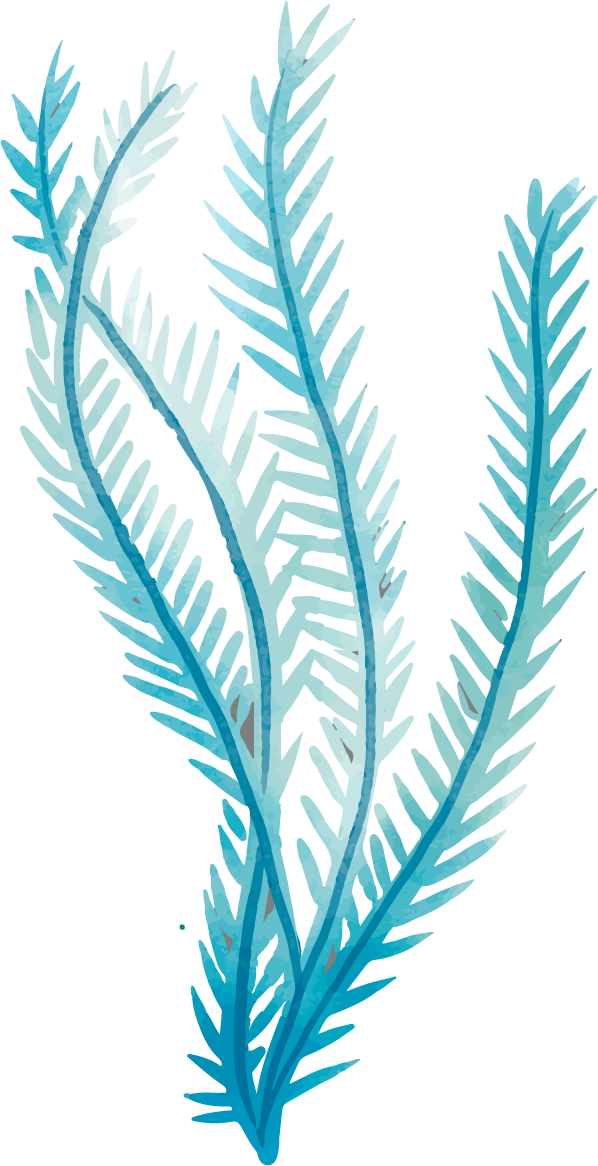 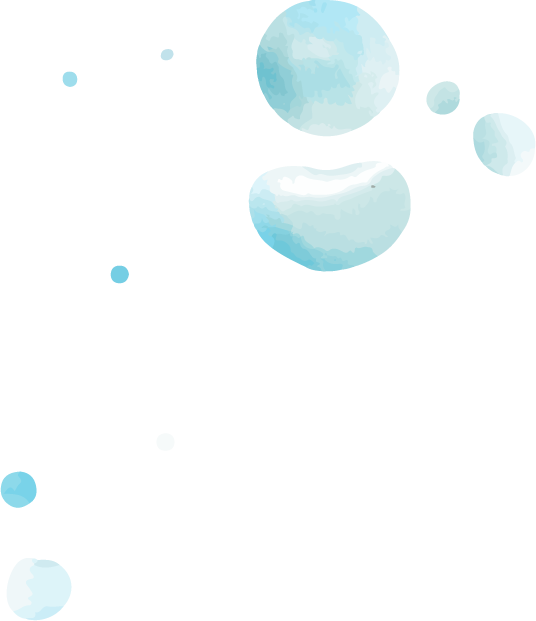 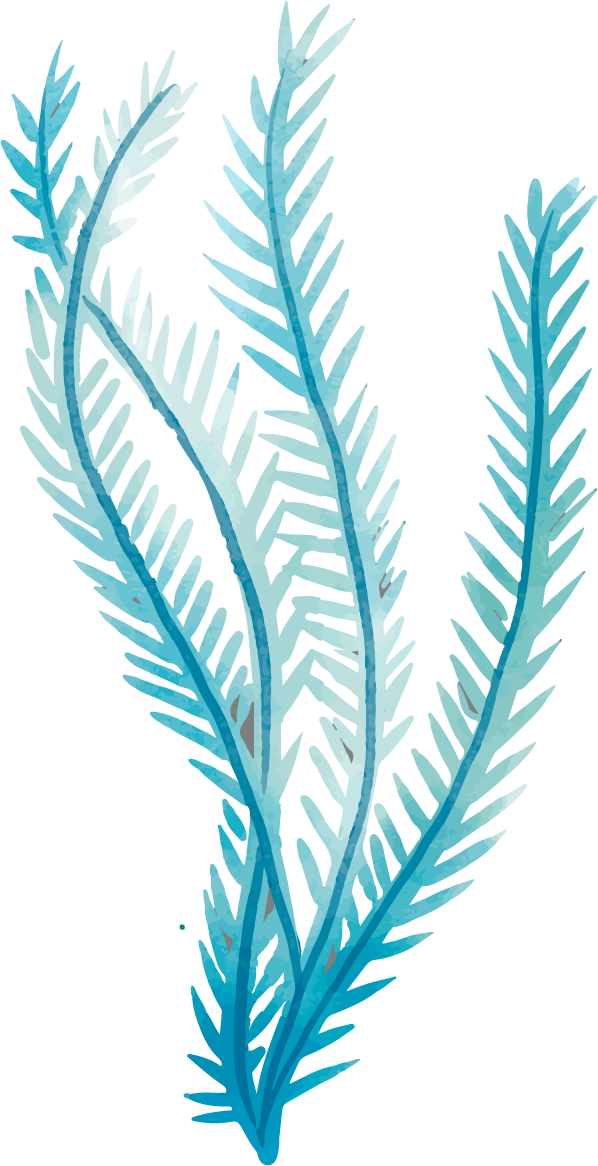 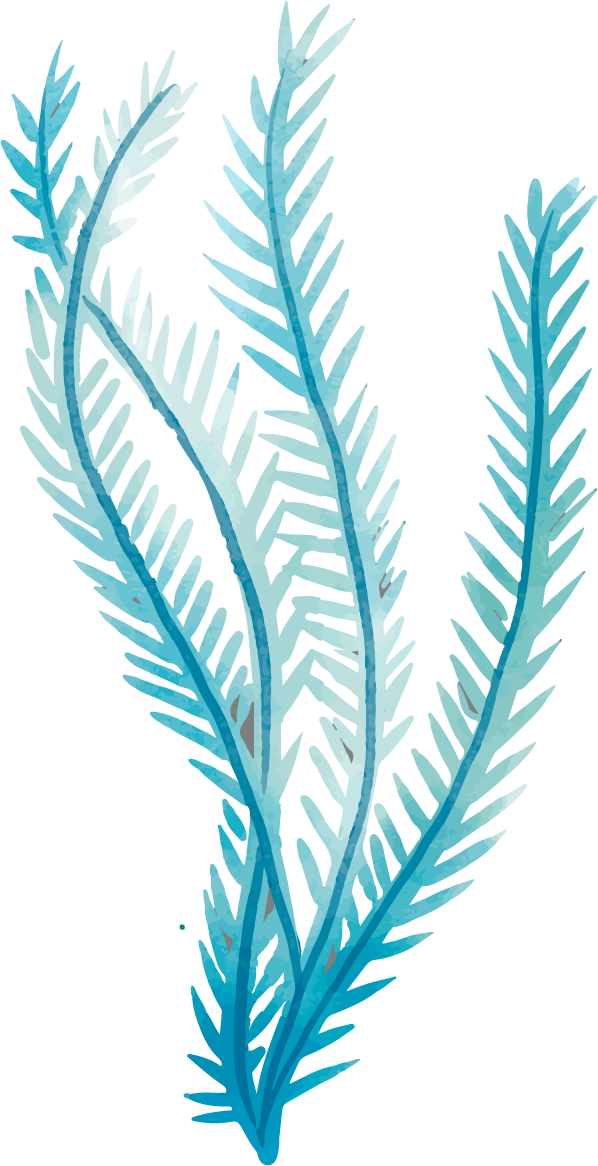 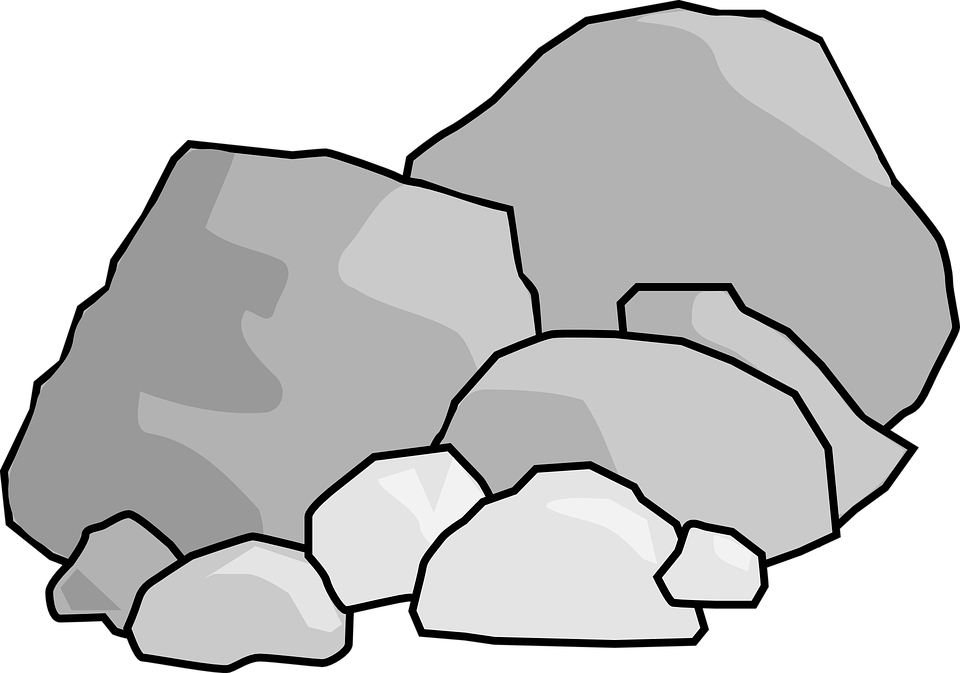 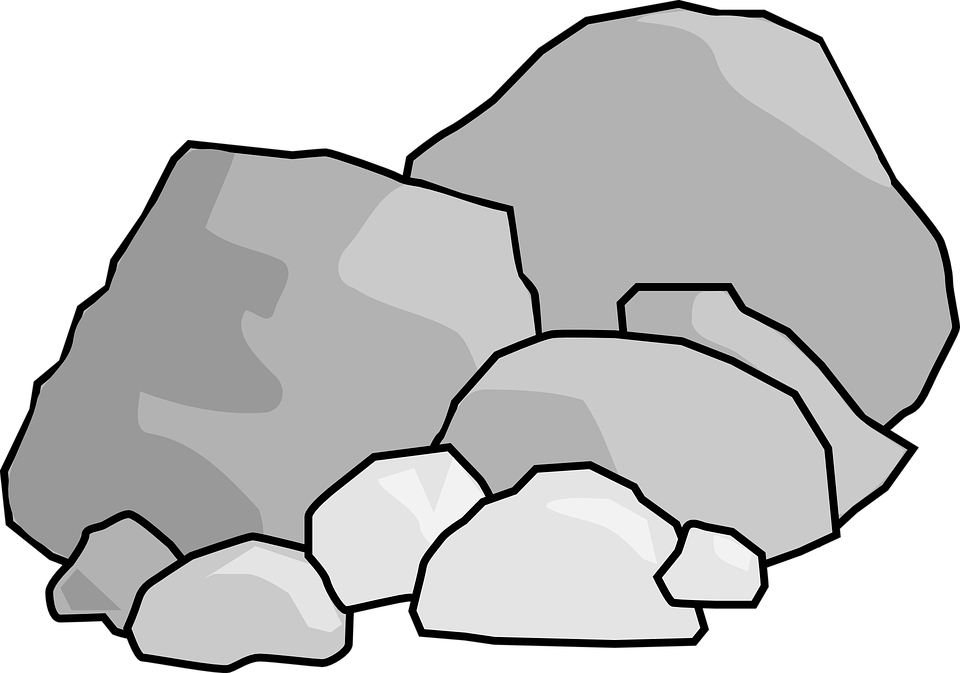 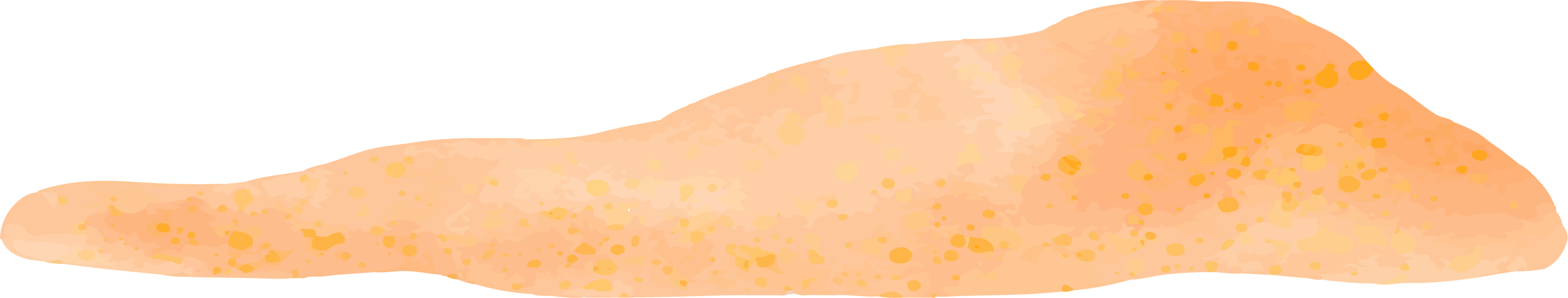 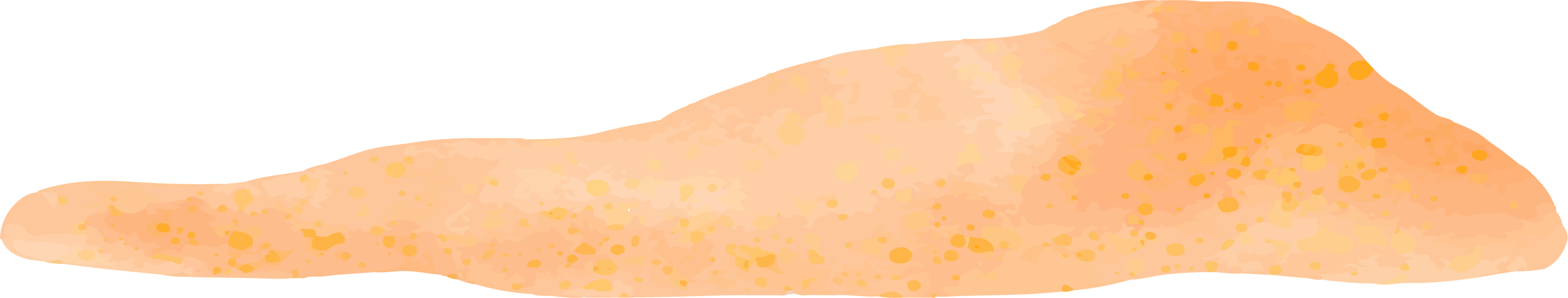 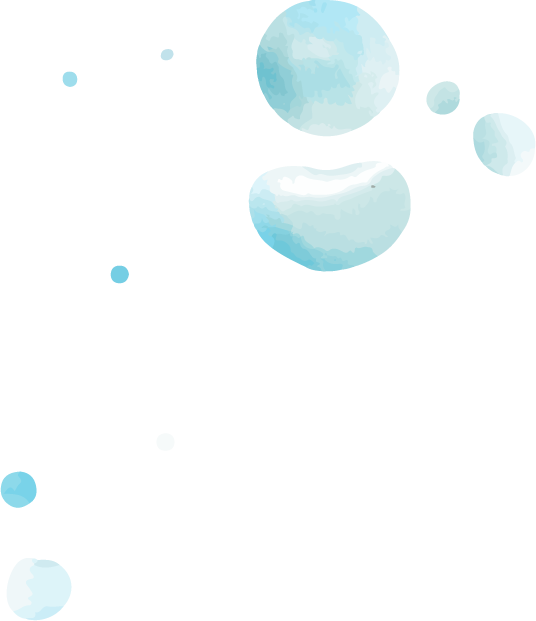 The Sea Monster
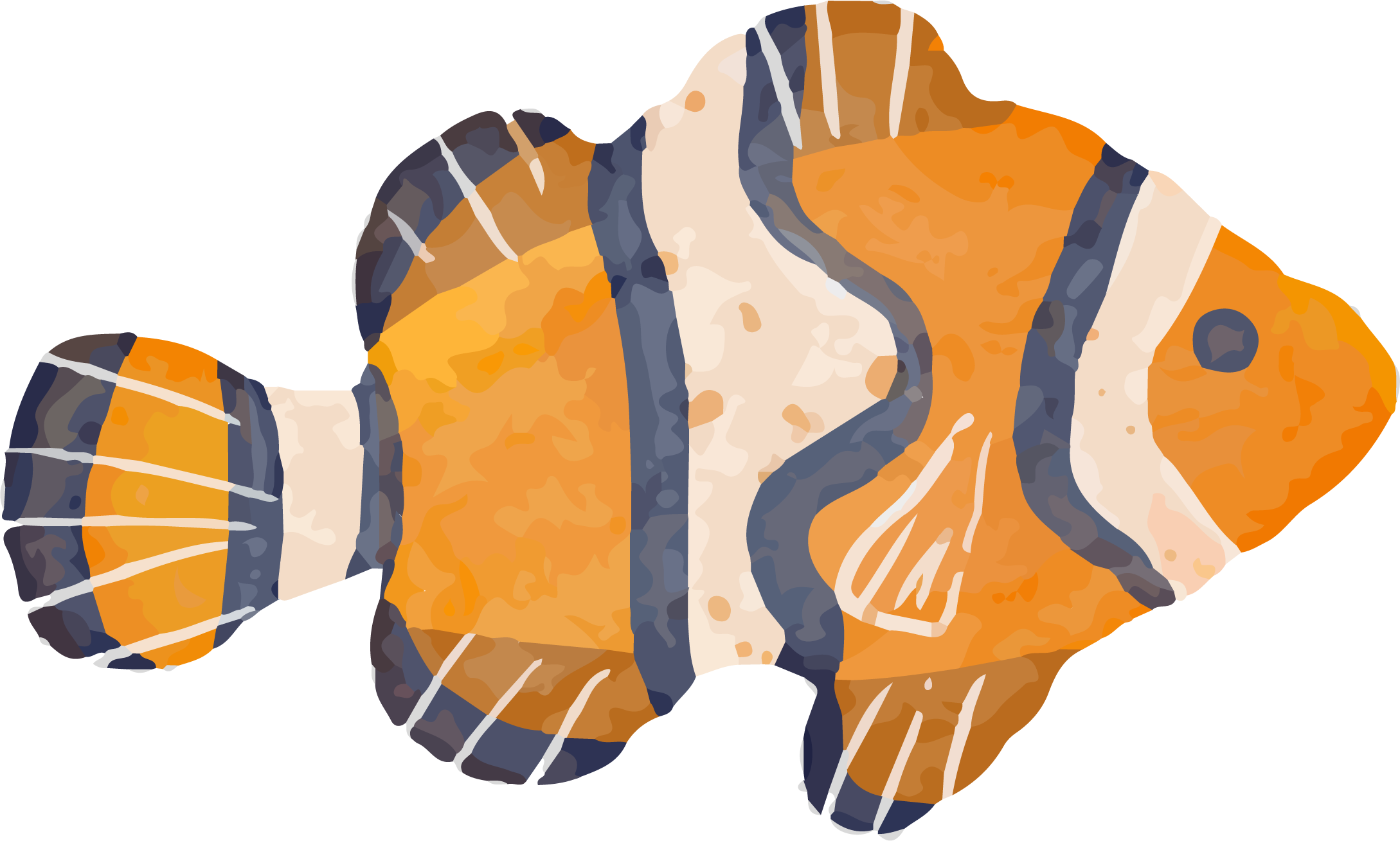 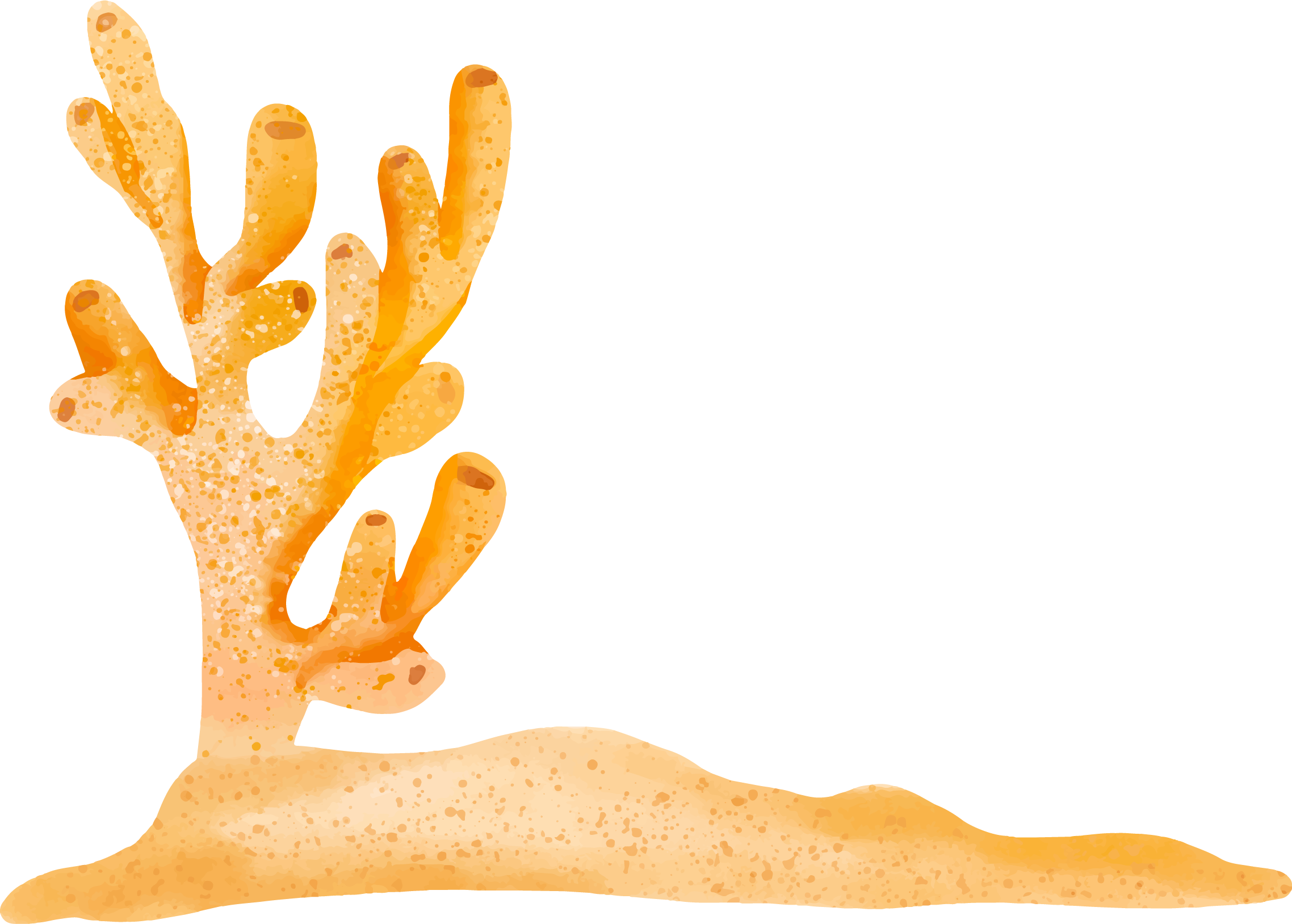 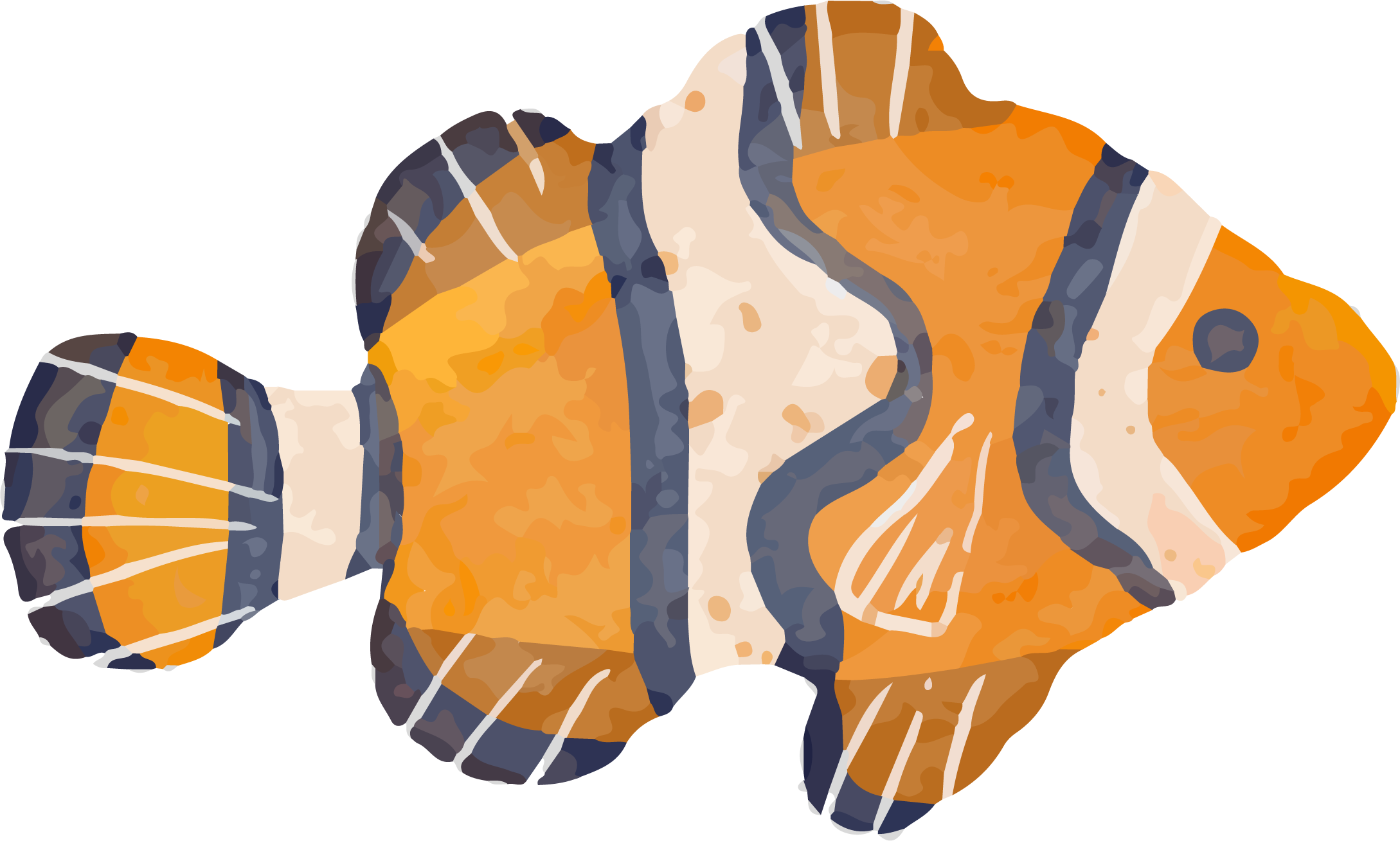 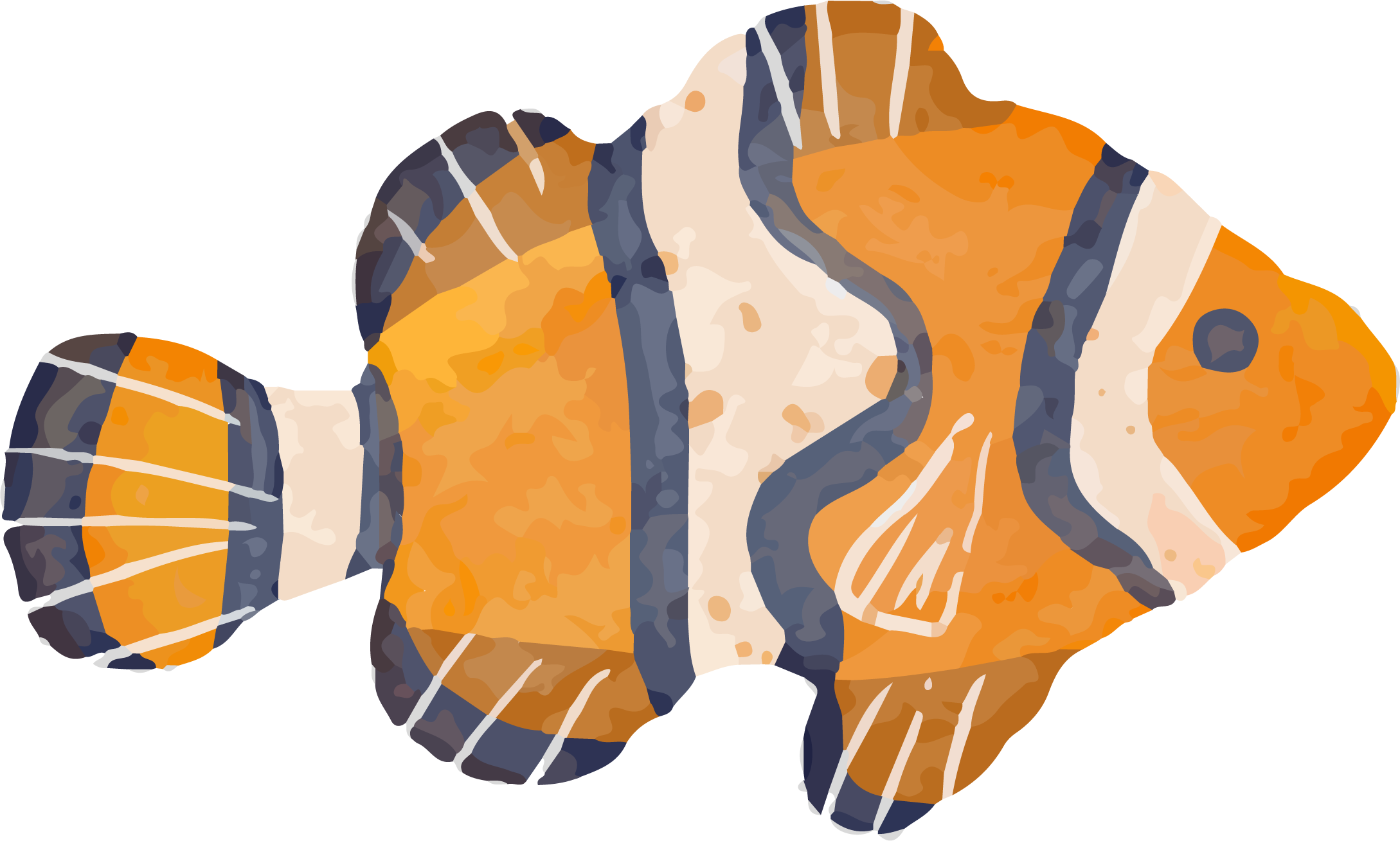 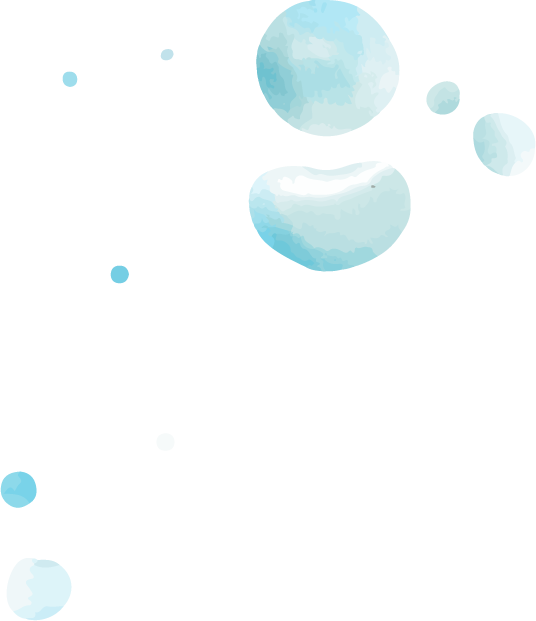 The sea monster eats it in one bite!
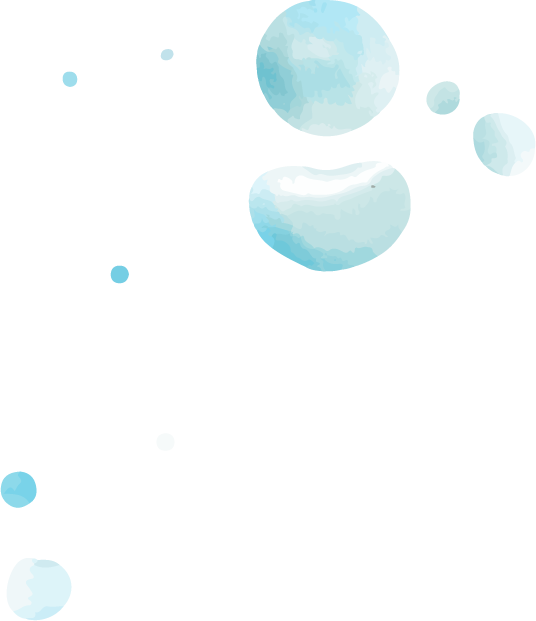 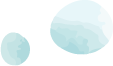 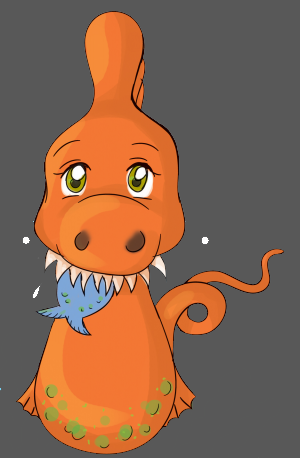 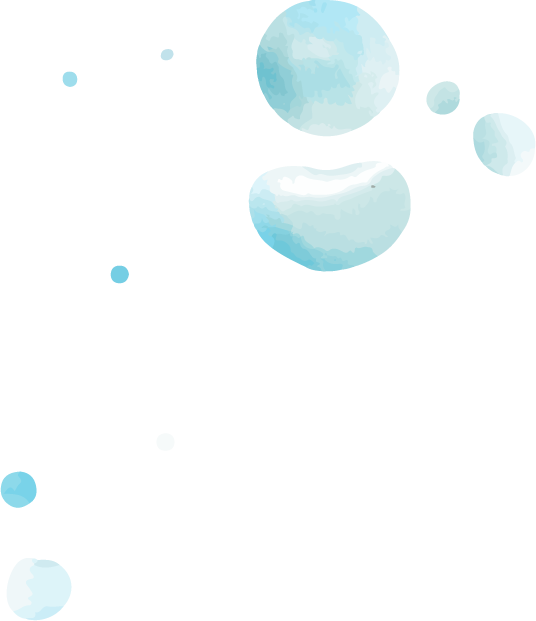 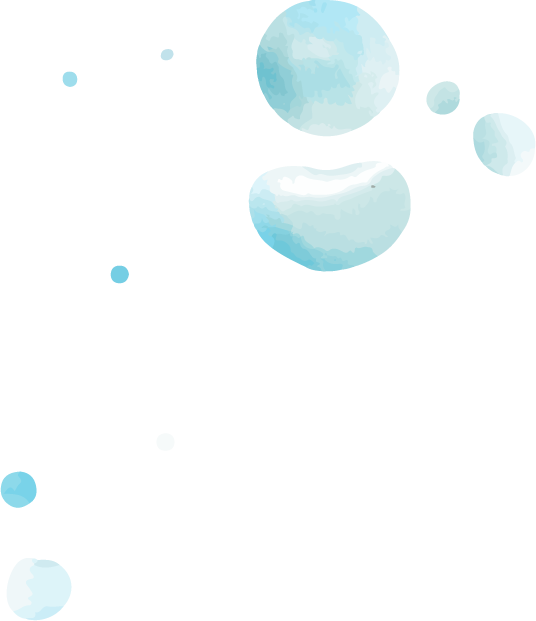 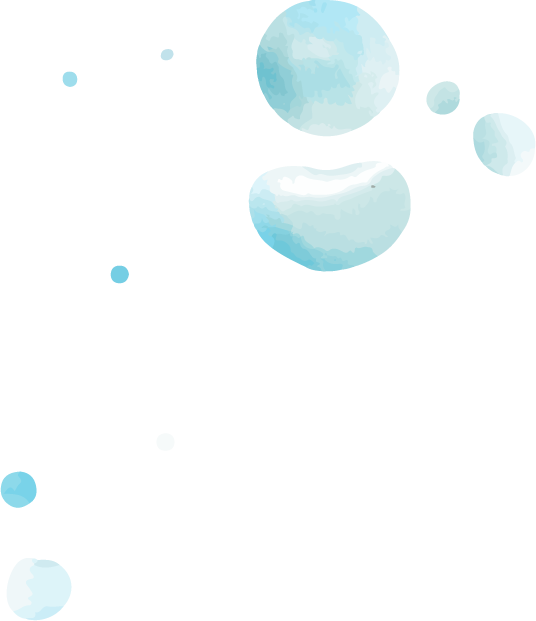 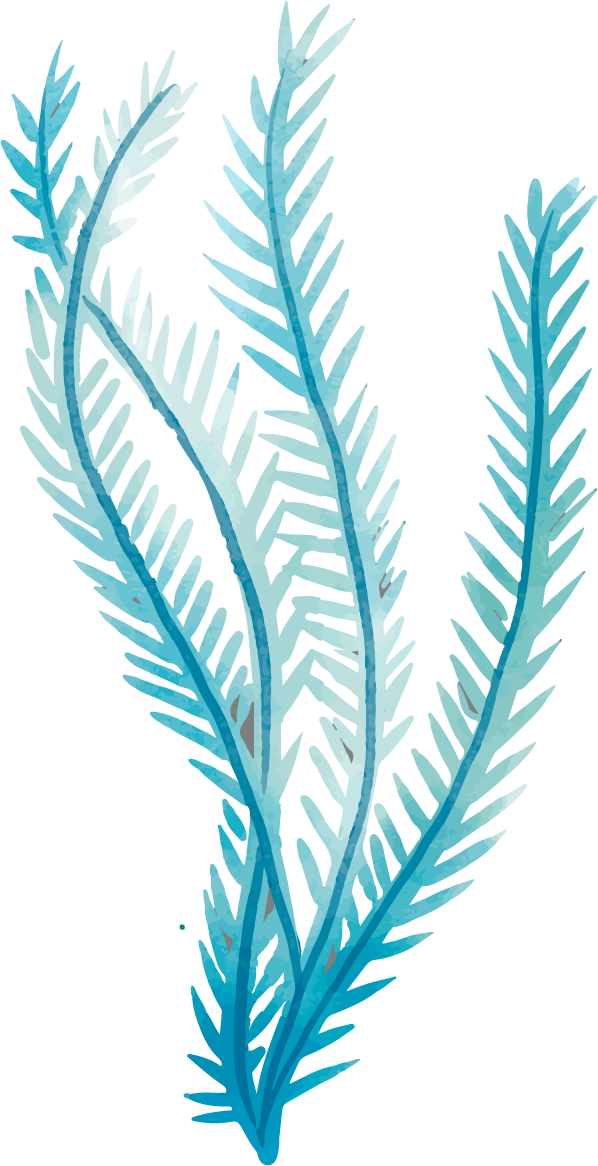 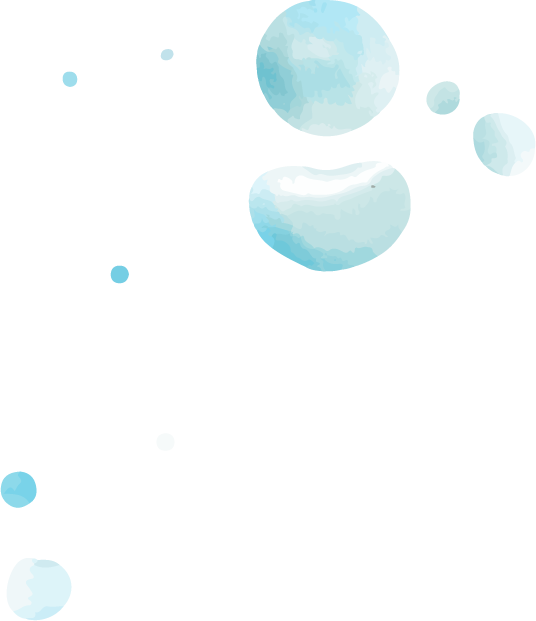 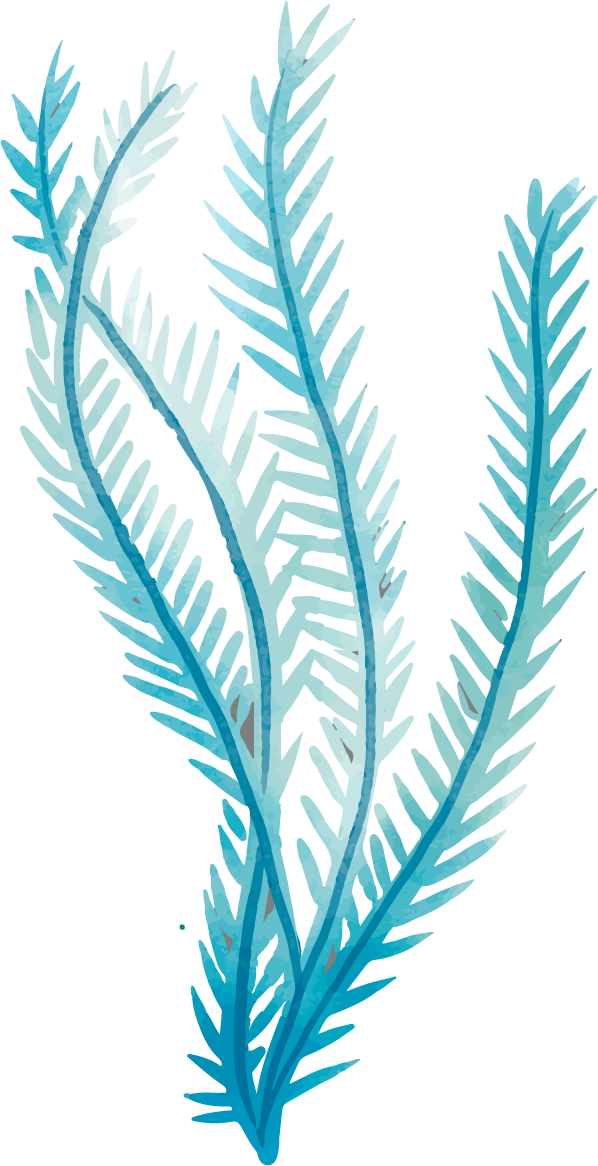 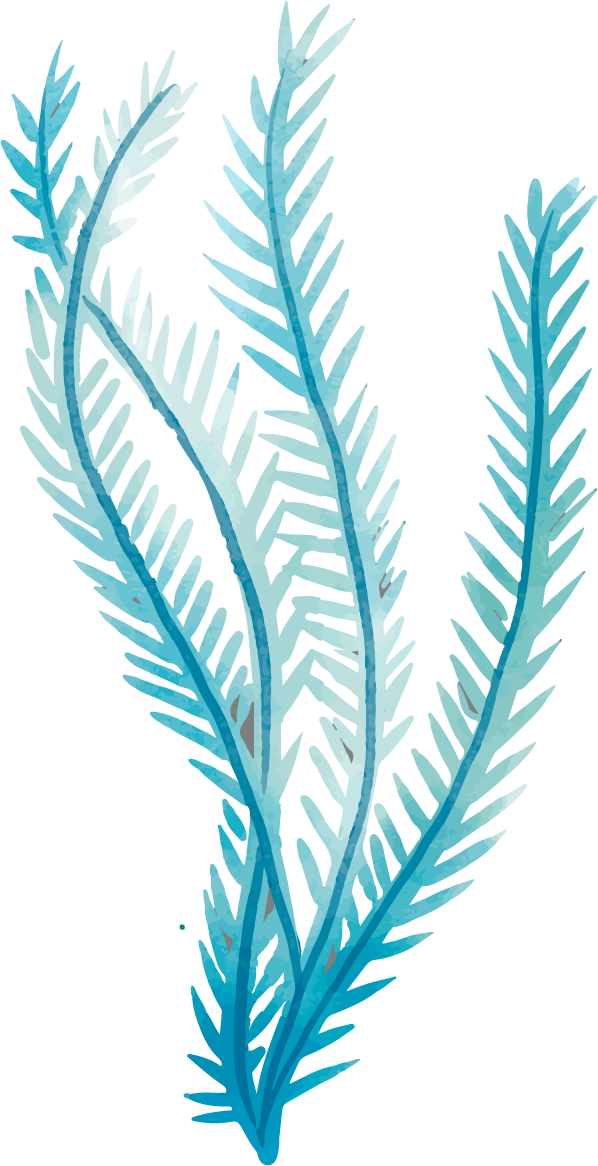 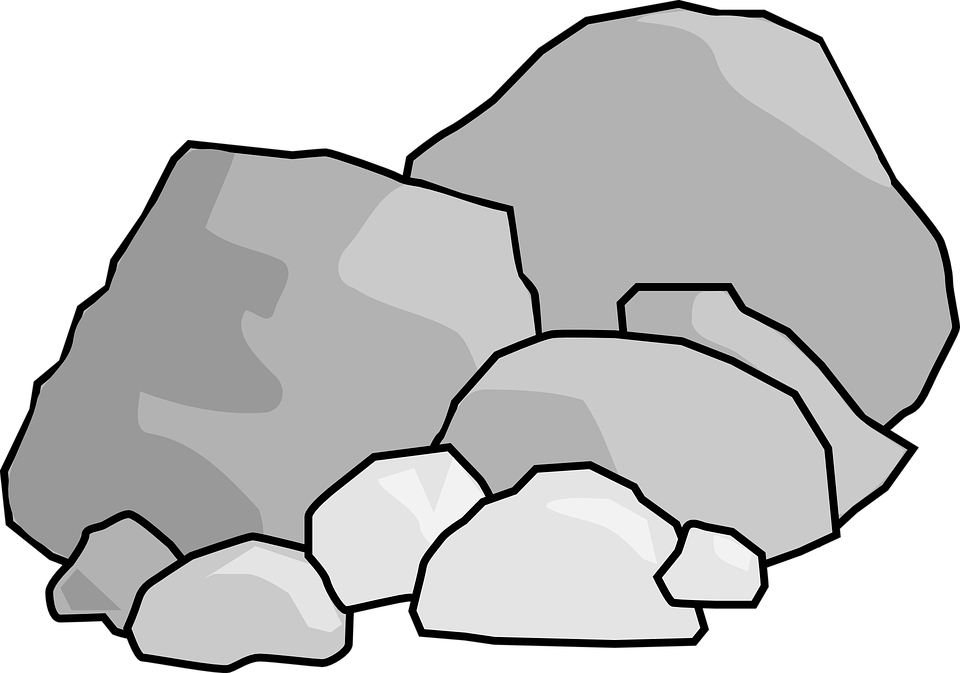 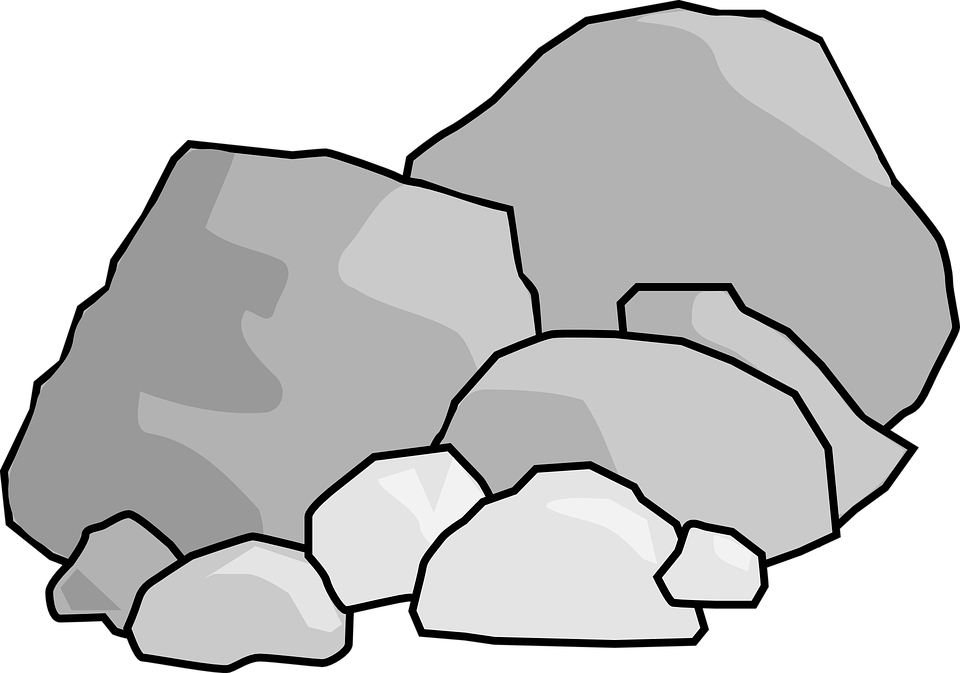 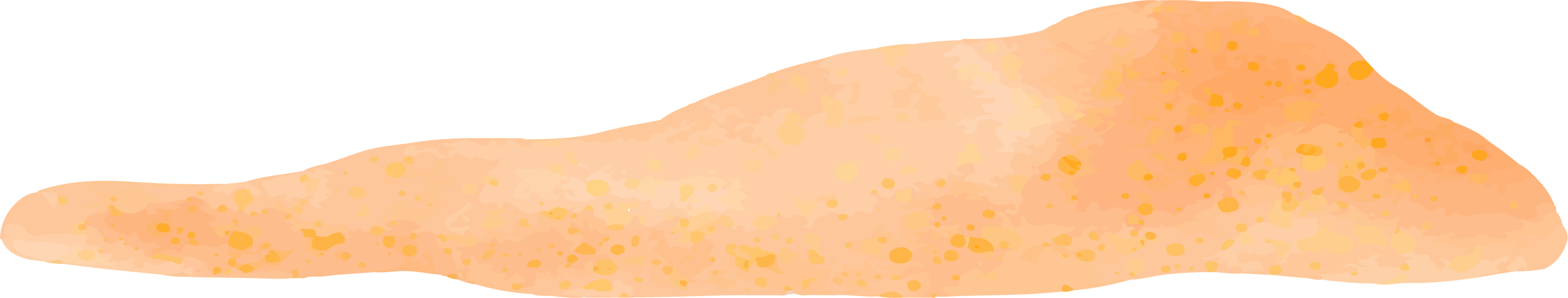 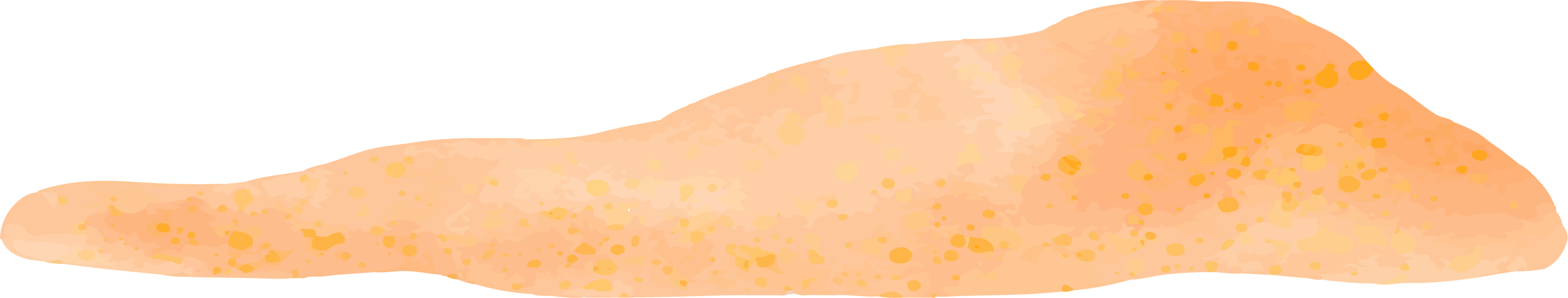 ee
The Sea Monster
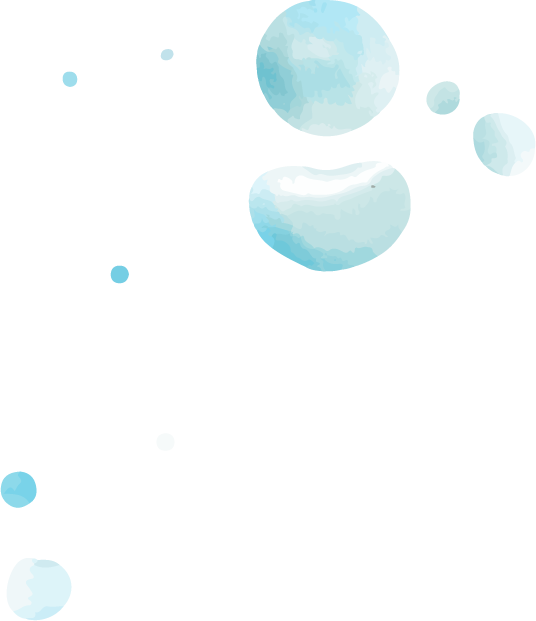 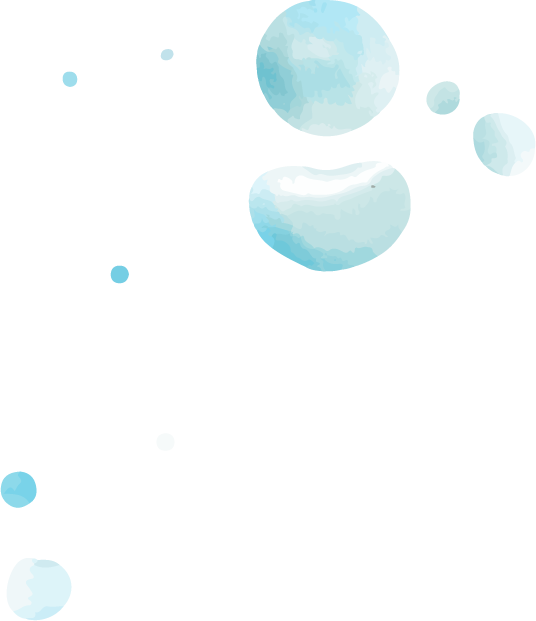 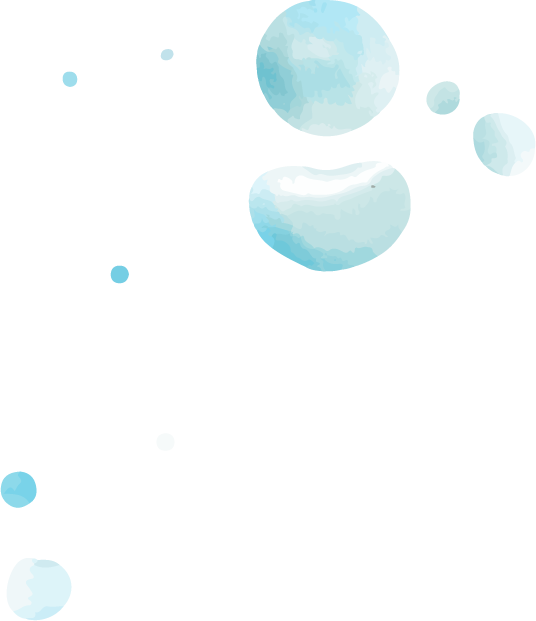 ea
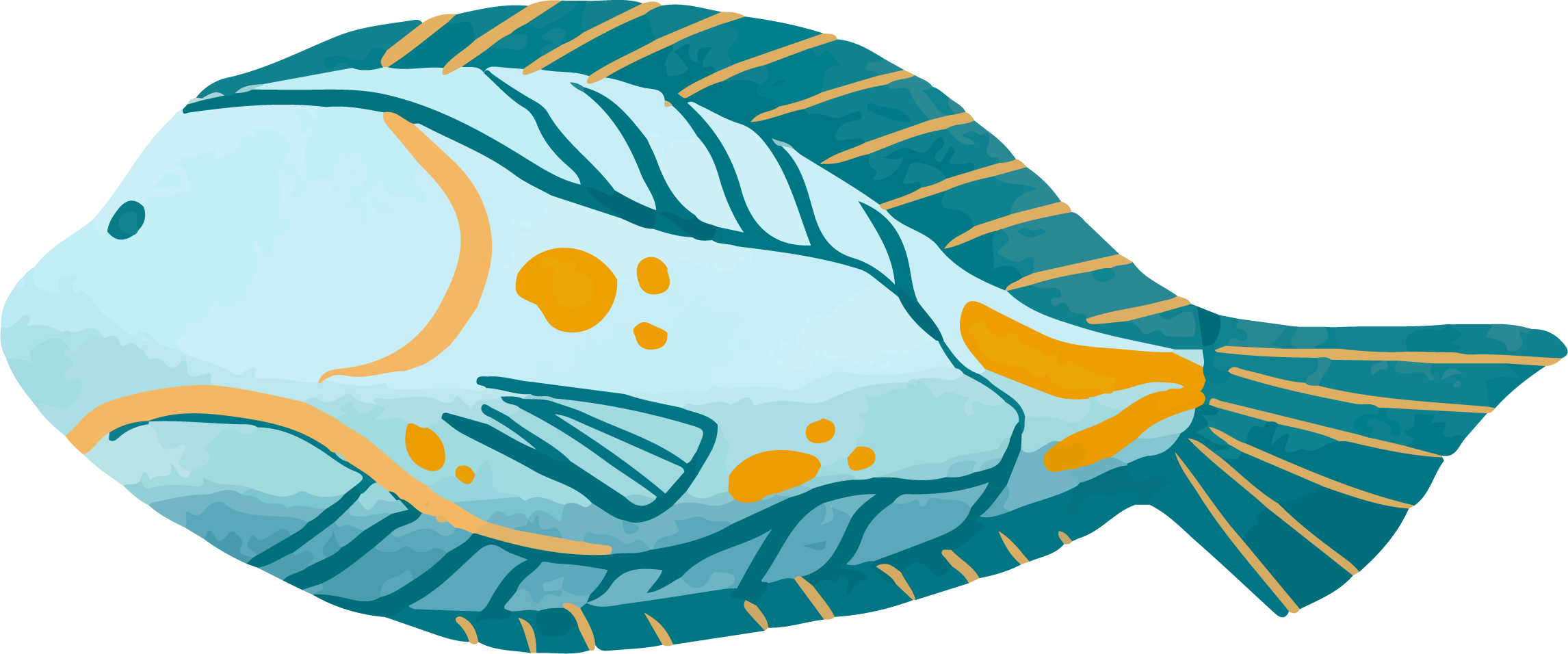 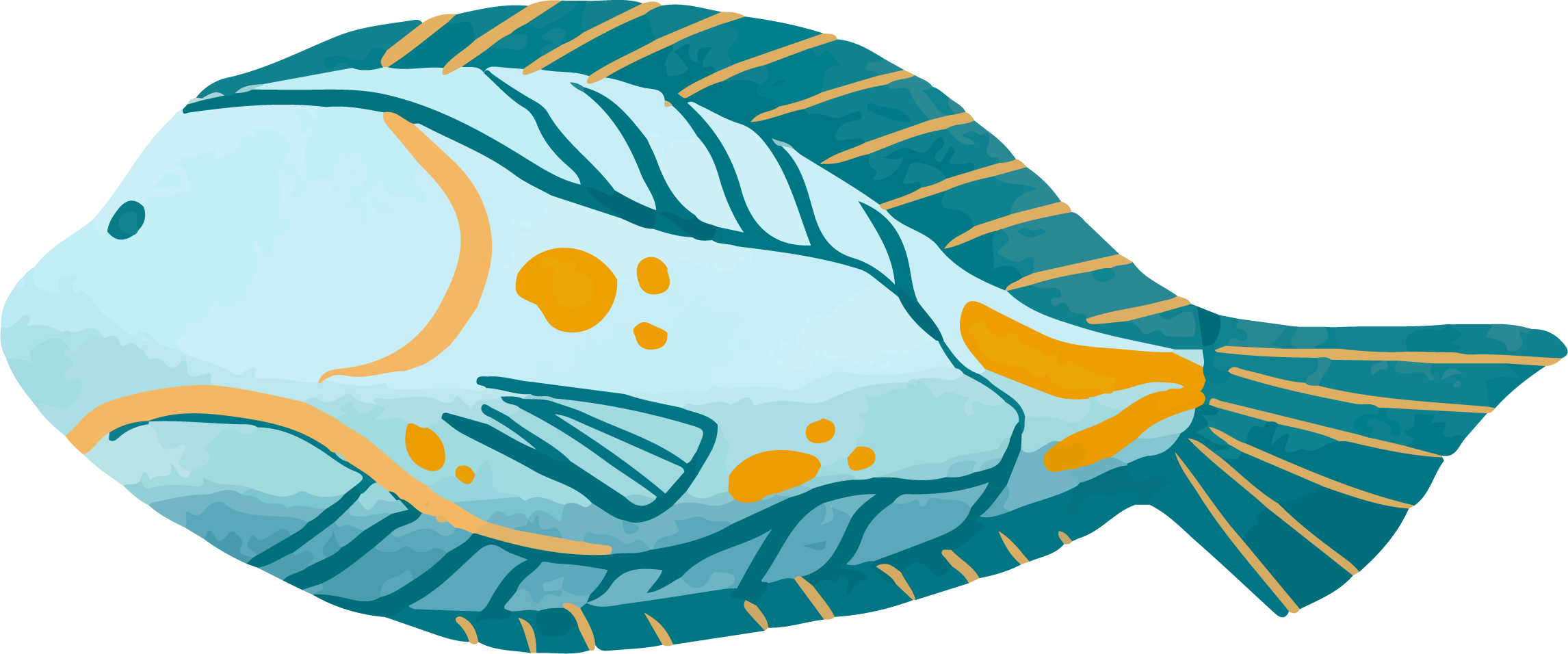 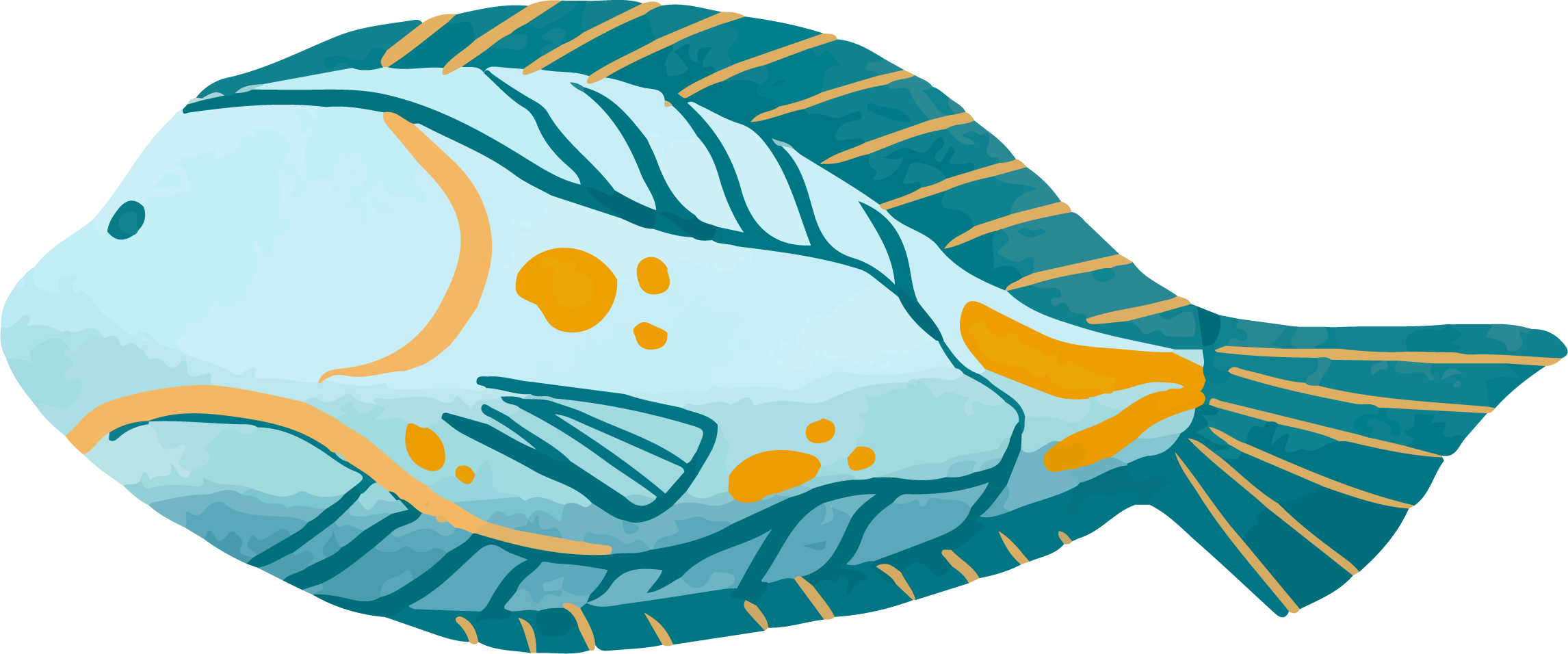 Deep under the sea, lives  a big sea monster.
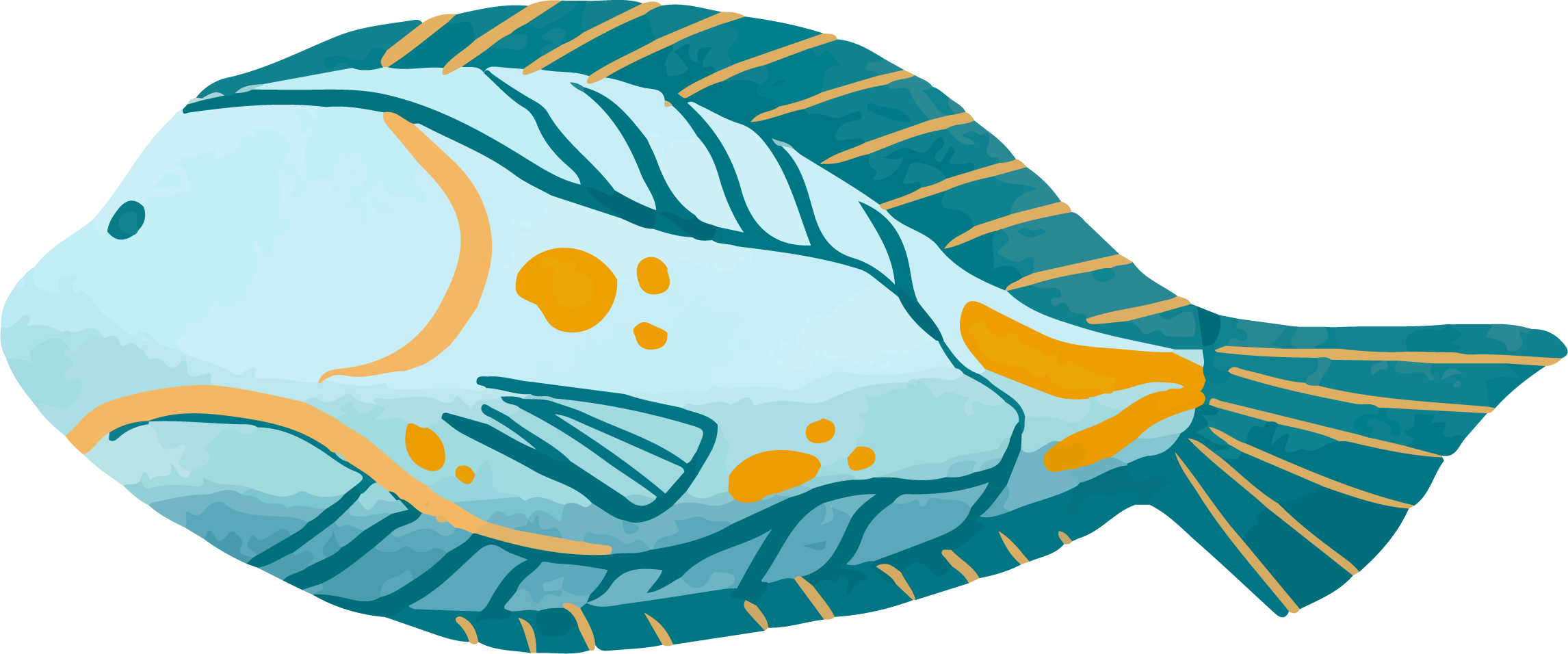 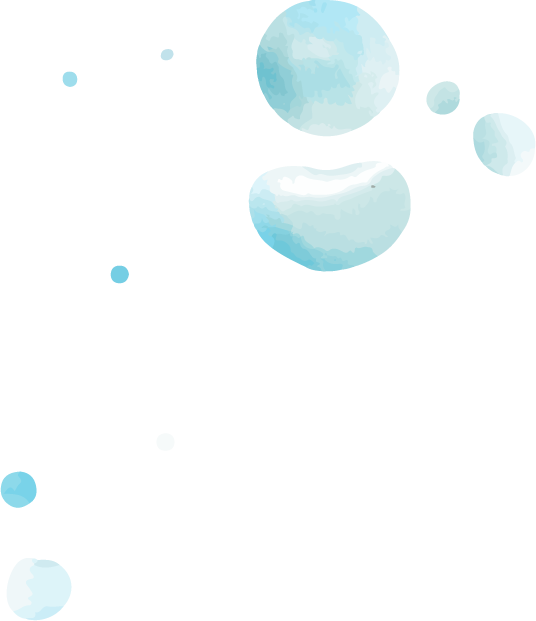 It has green scales, sharp teeth, a big fin
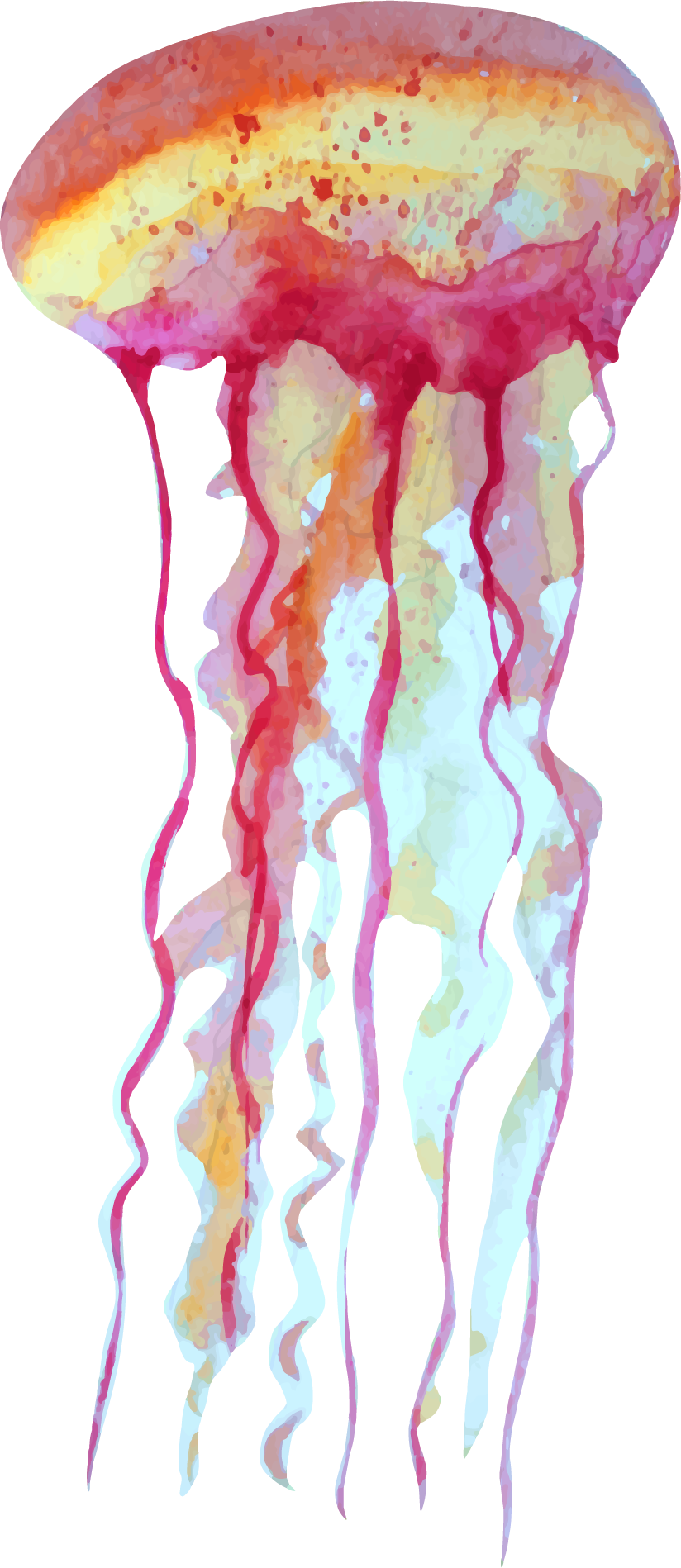 and a tail like a snake.
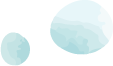 It lives in a dark cave.
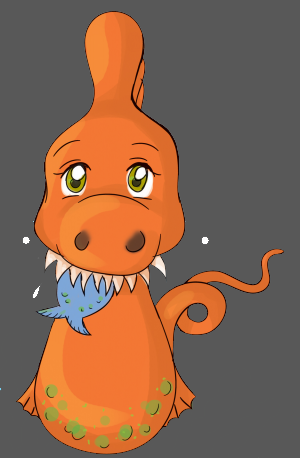 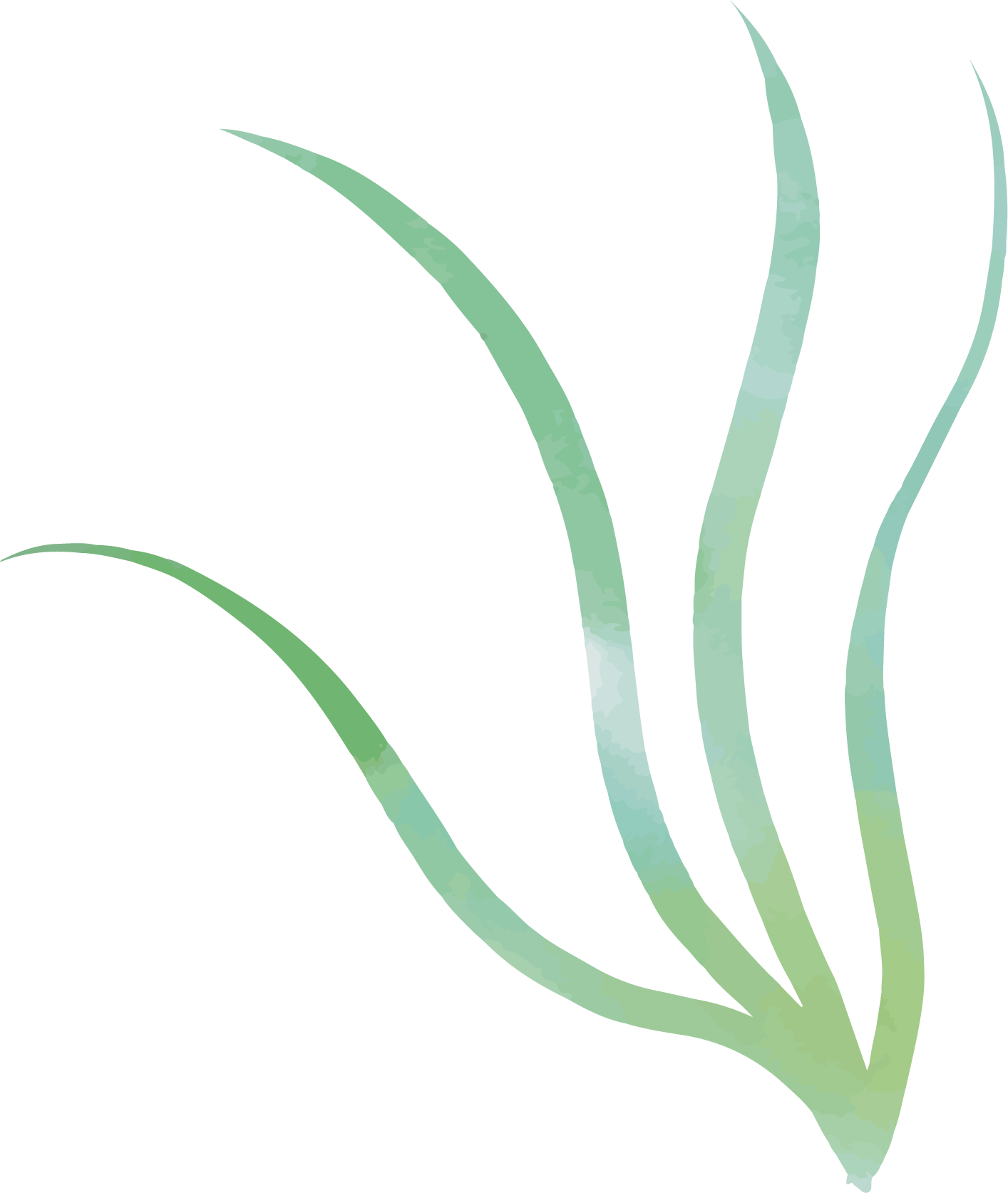 It swims between the 
seaweed and hides under
rocks. When it sees a little
fish…… CHOMP!
The sea monster eats it in one bite!
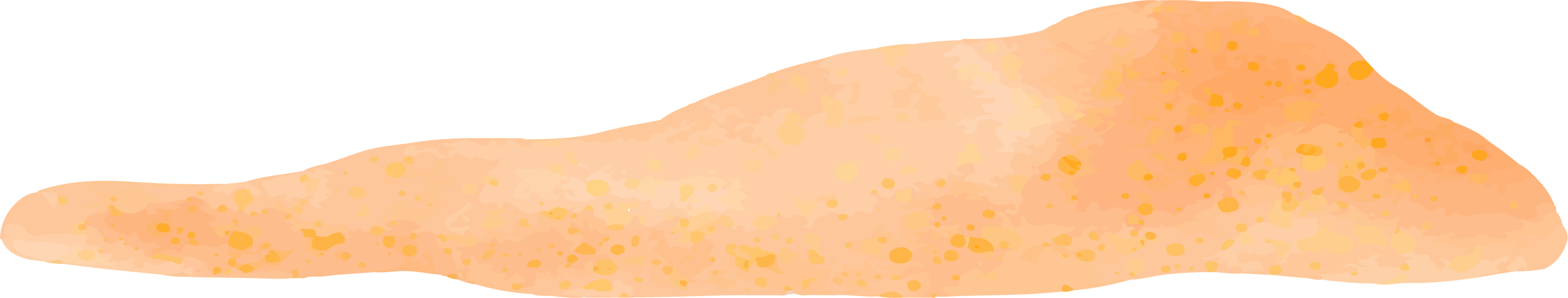 Write:
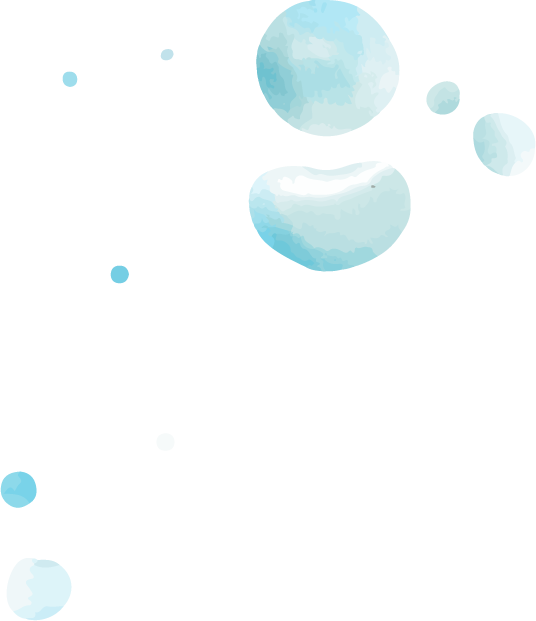 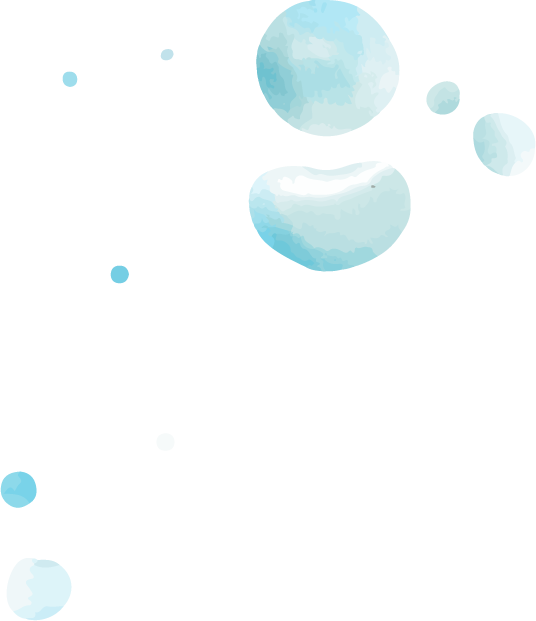 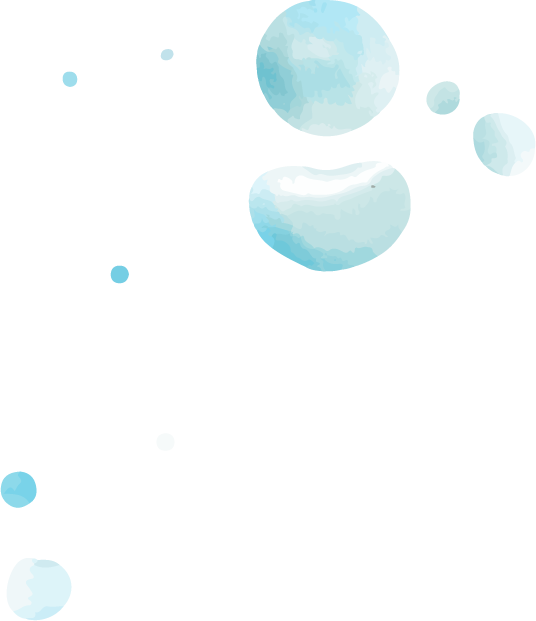 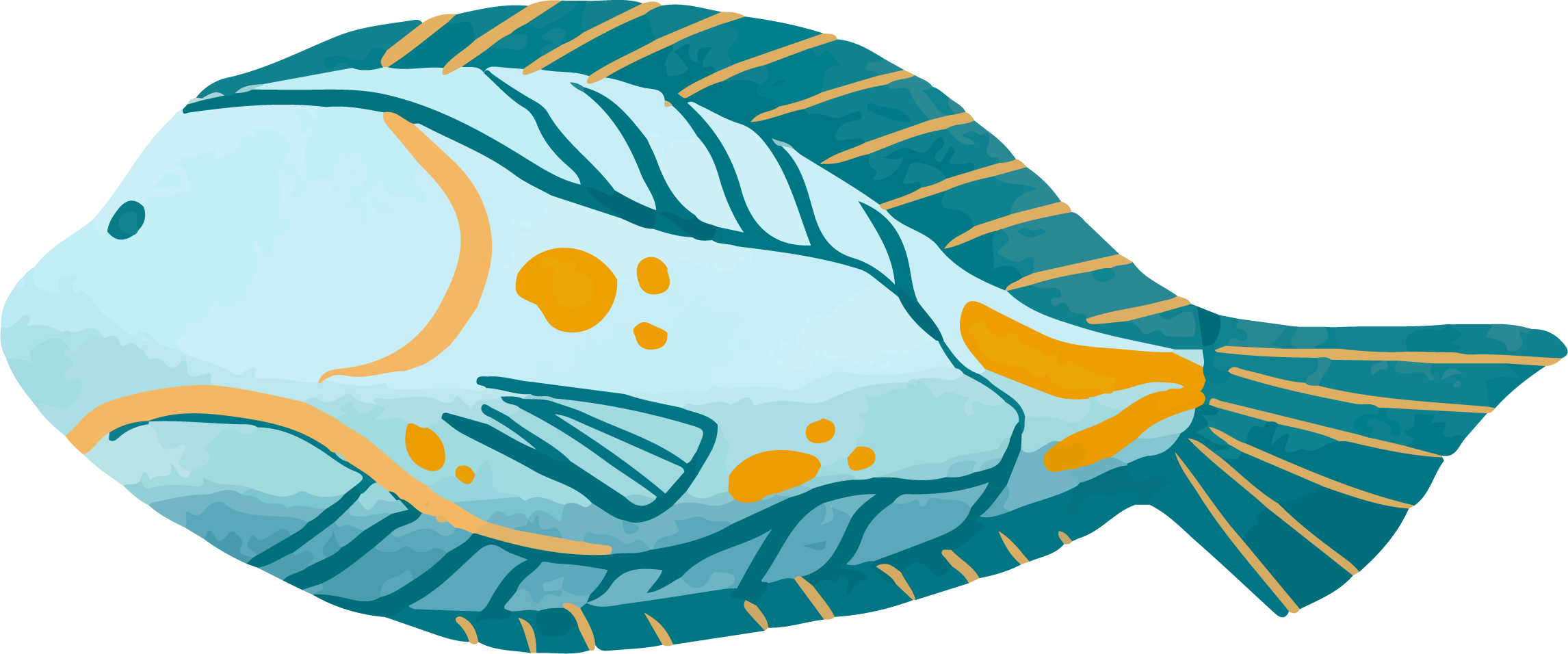 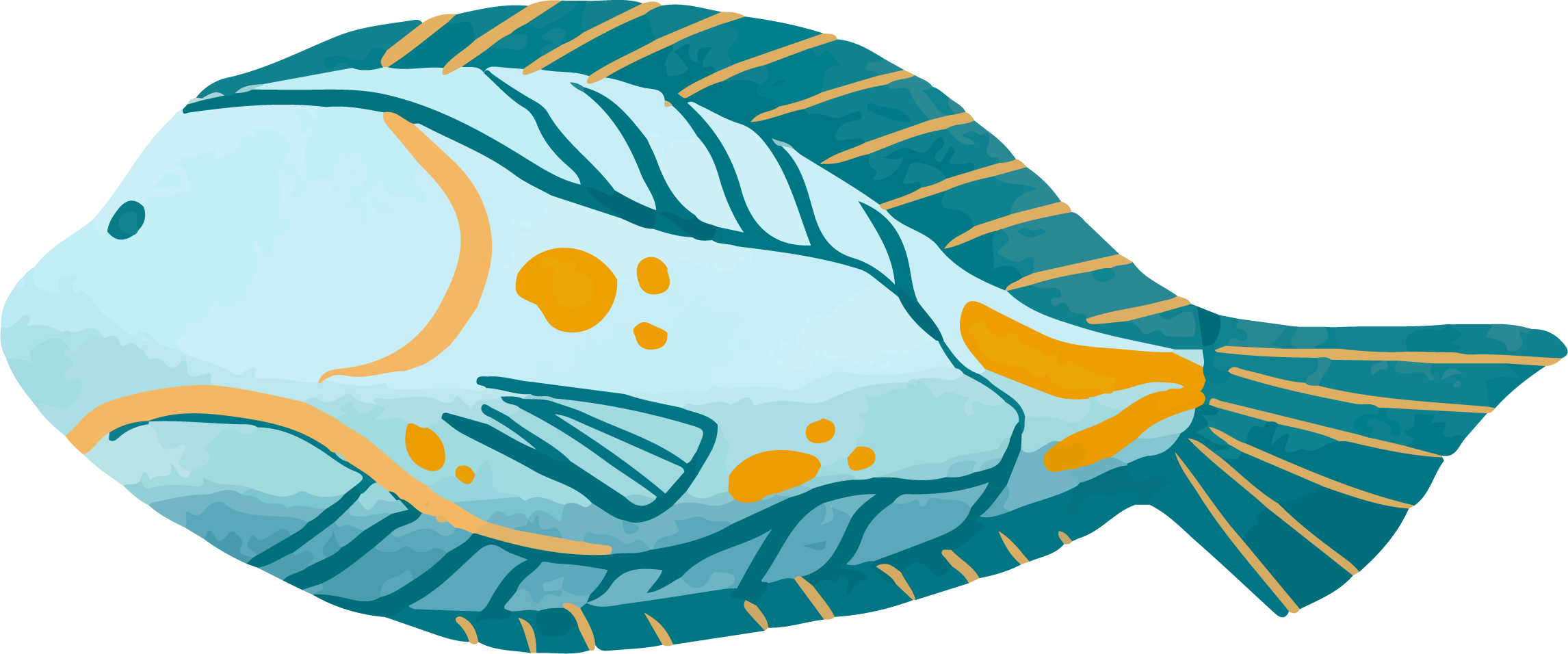 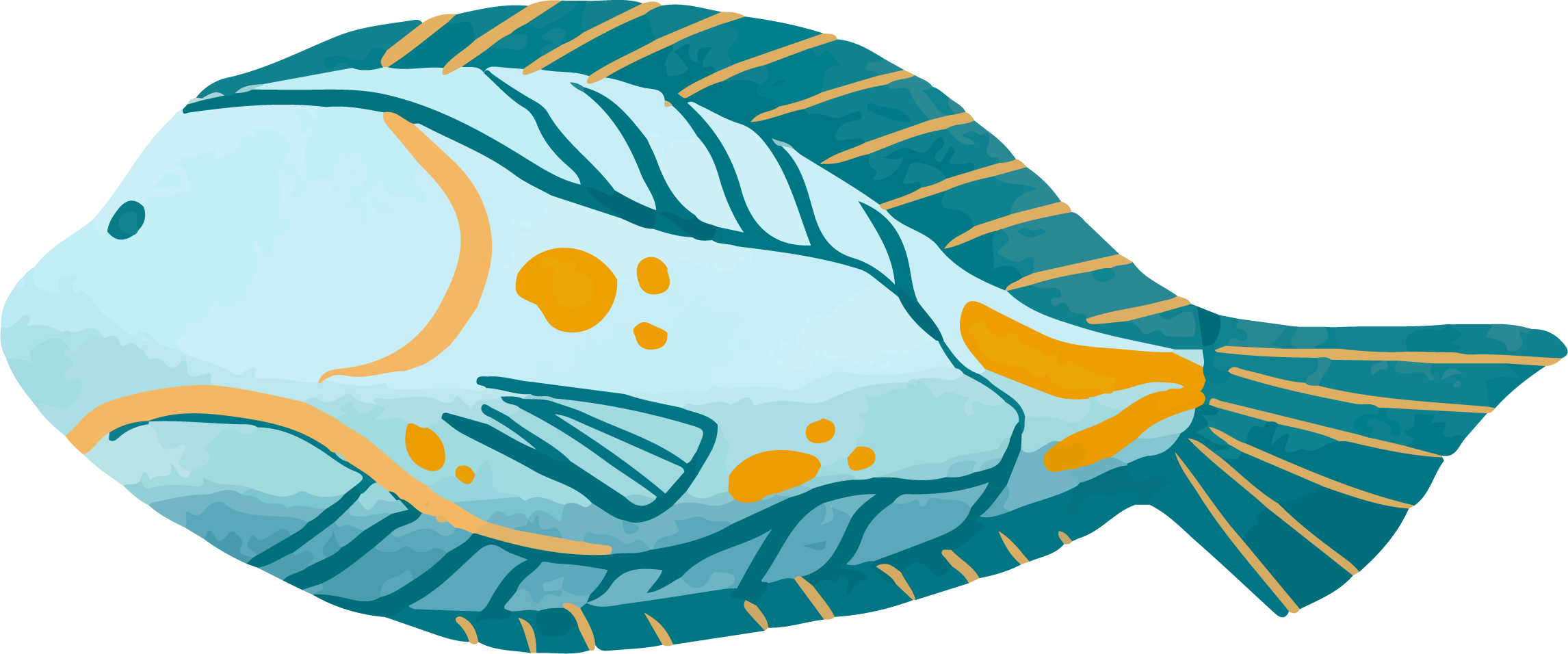 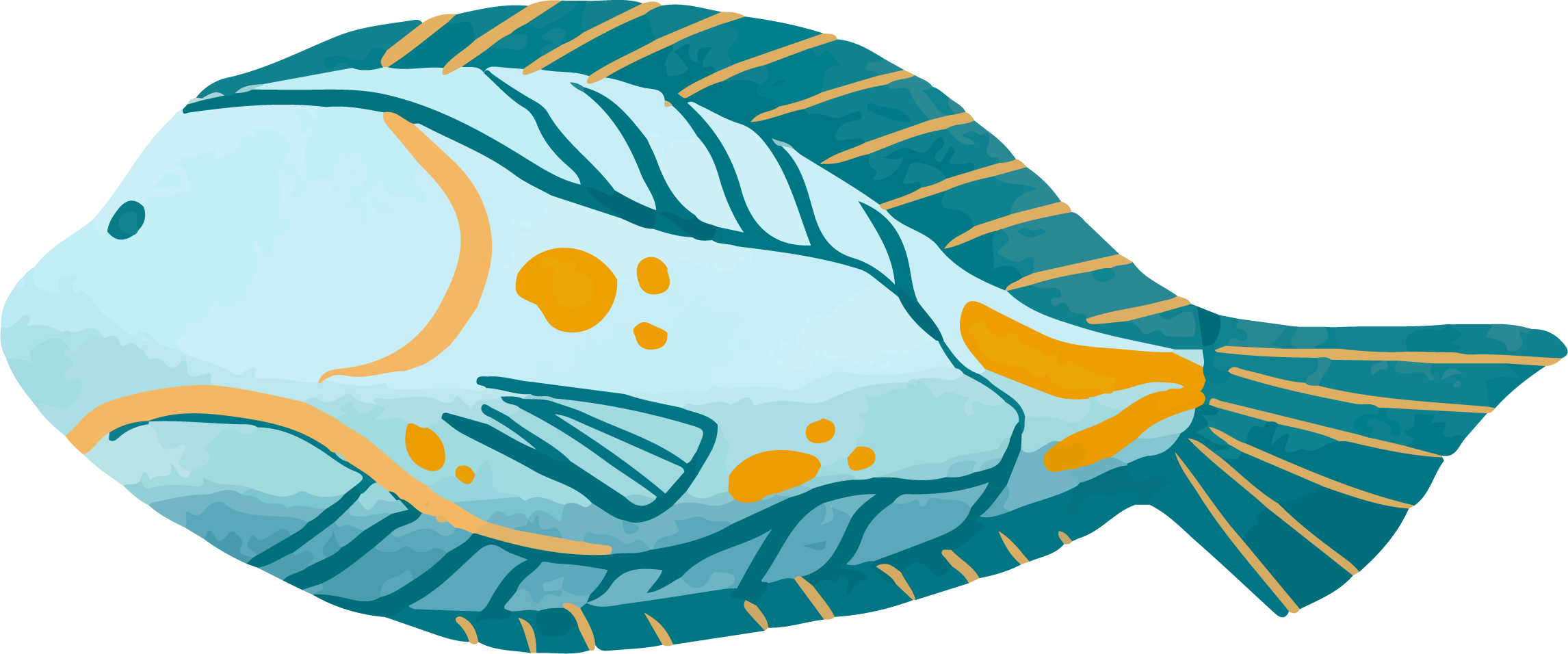 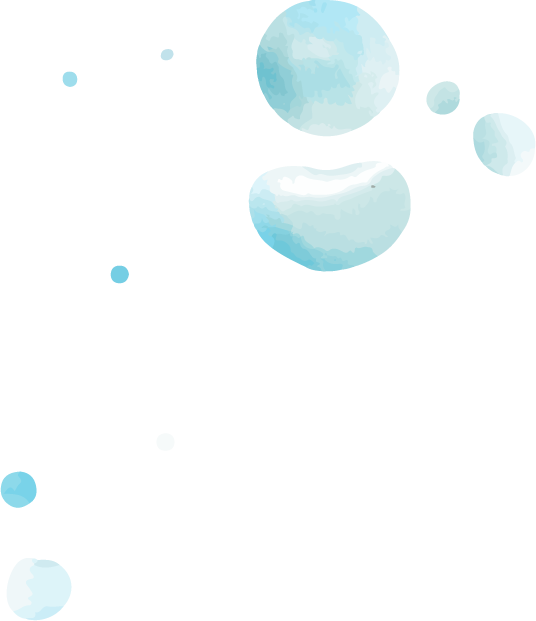 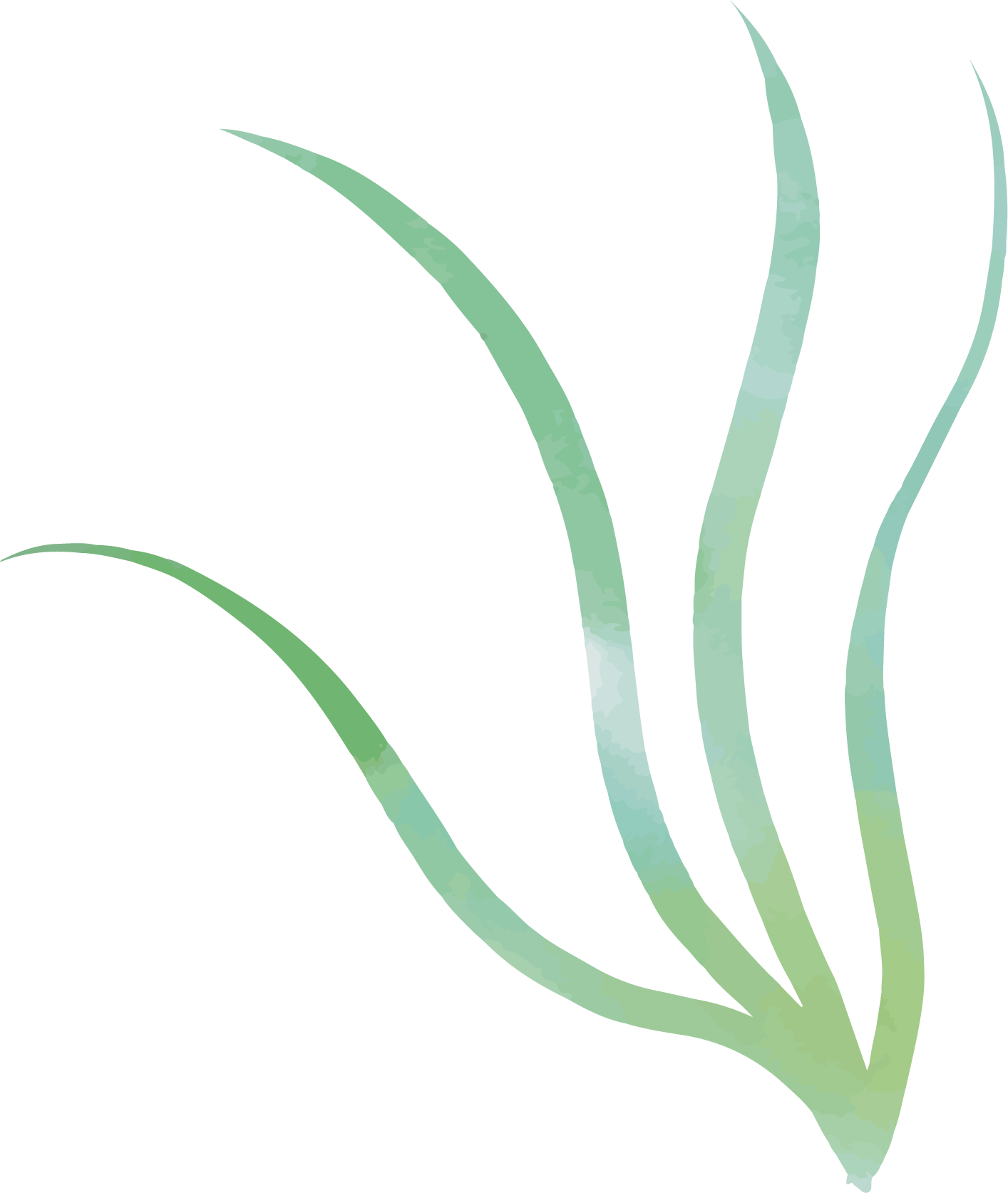 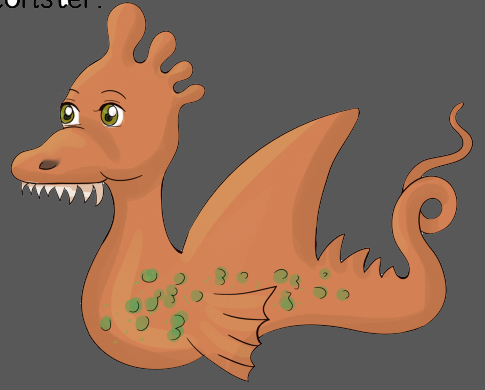 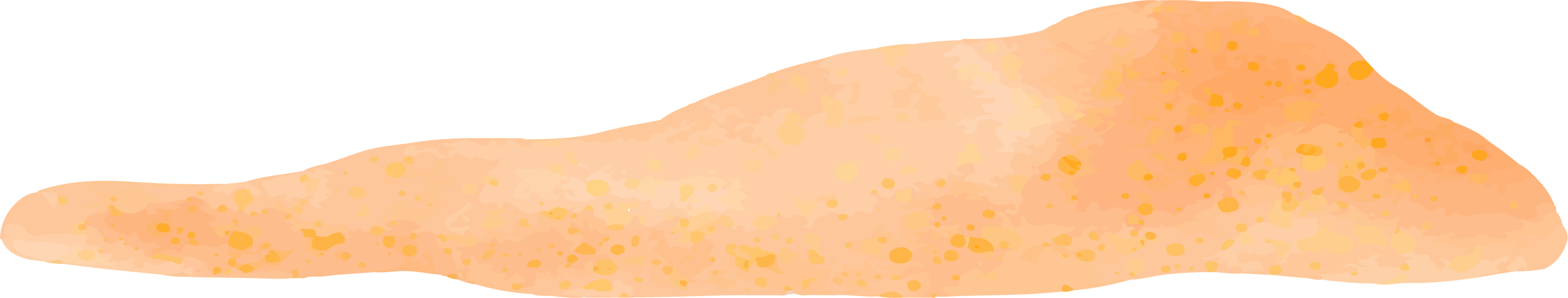 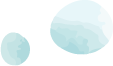 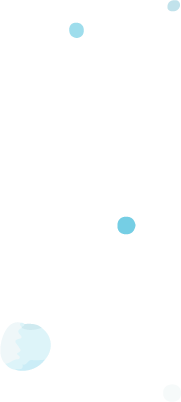 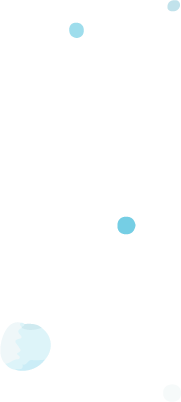 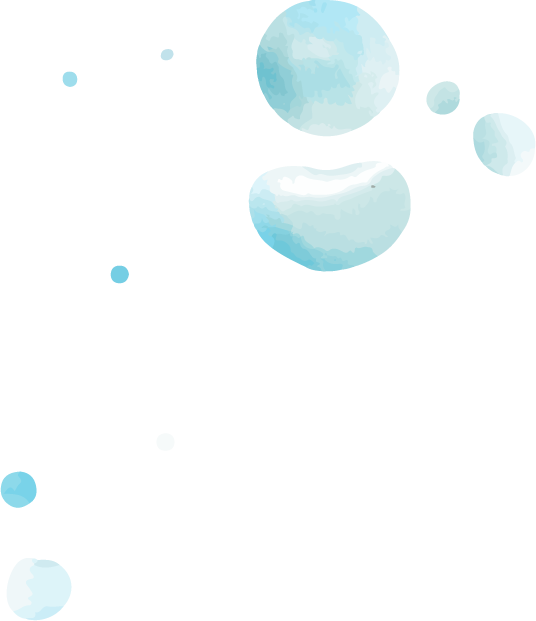 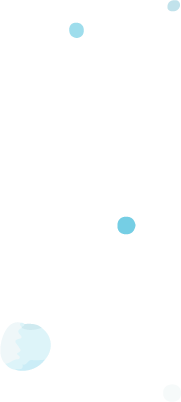 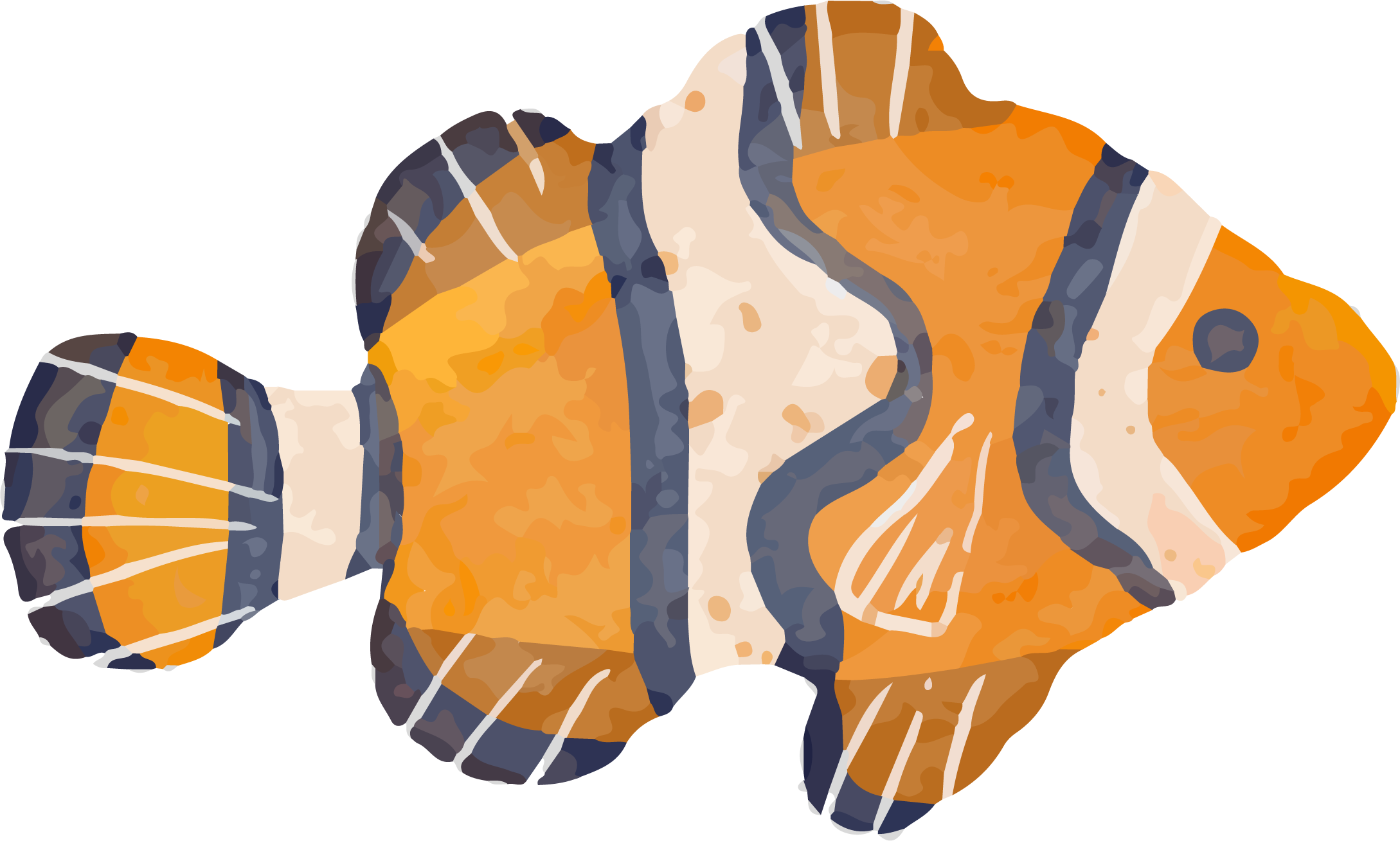 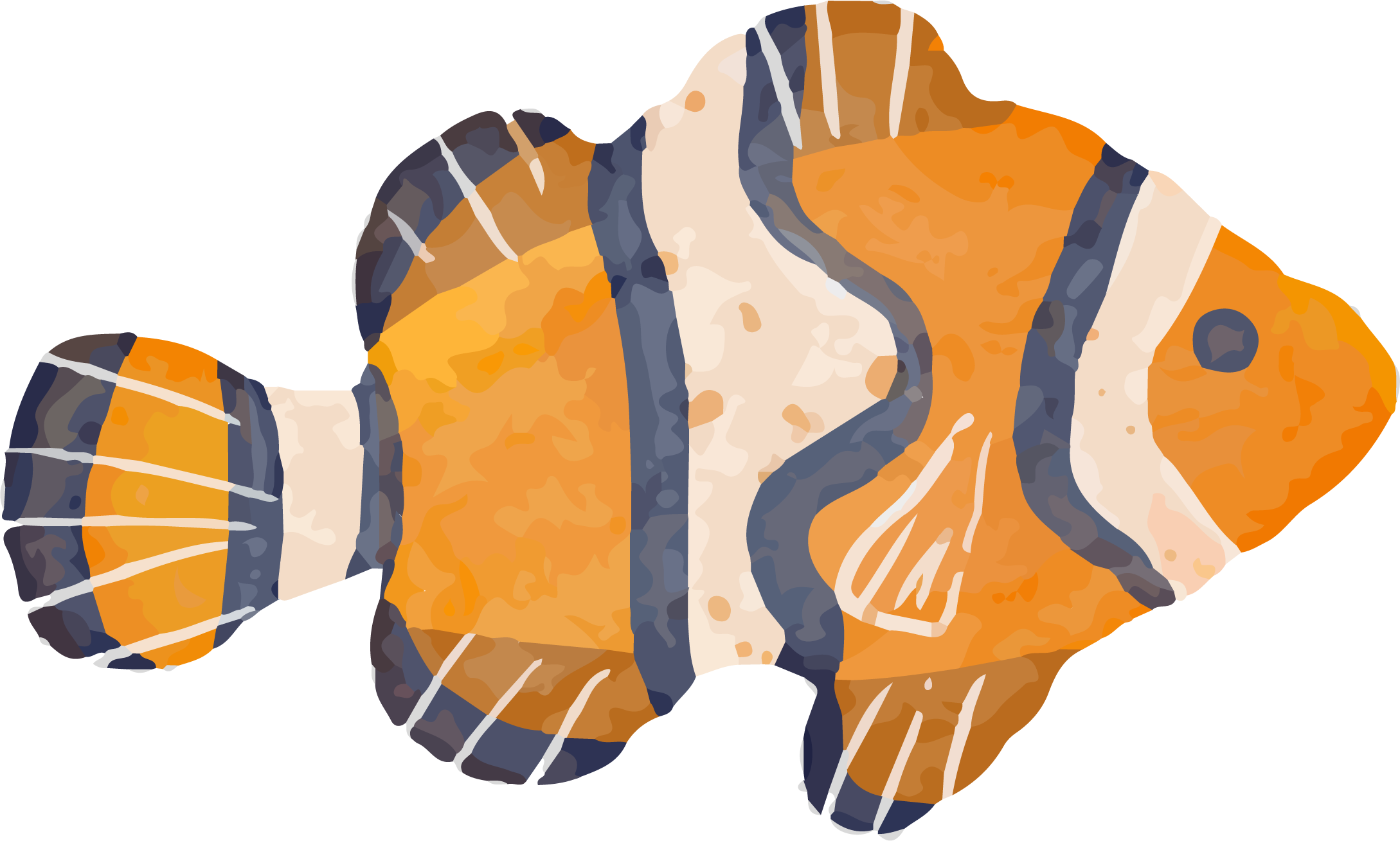 JP Booklet
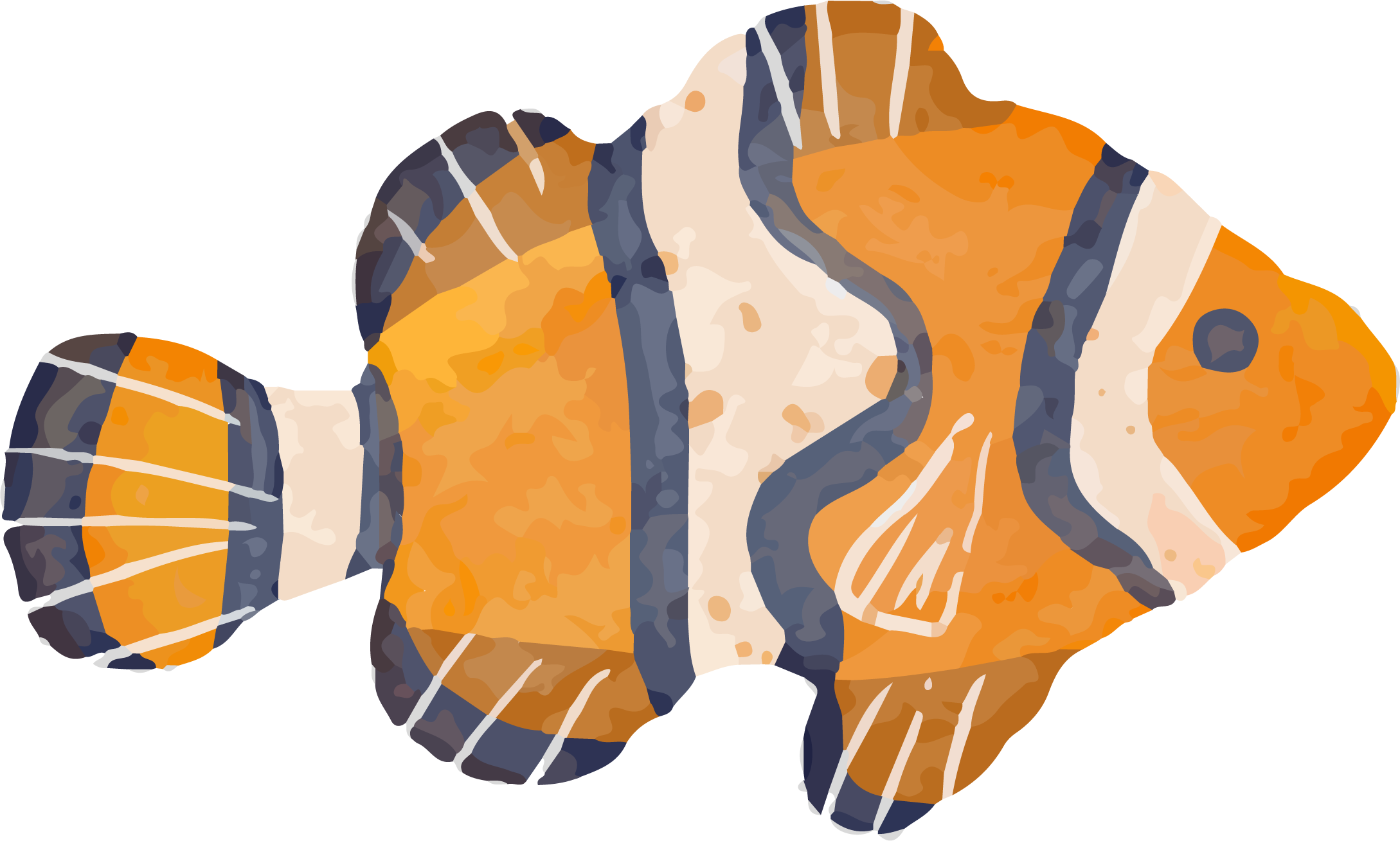 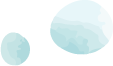 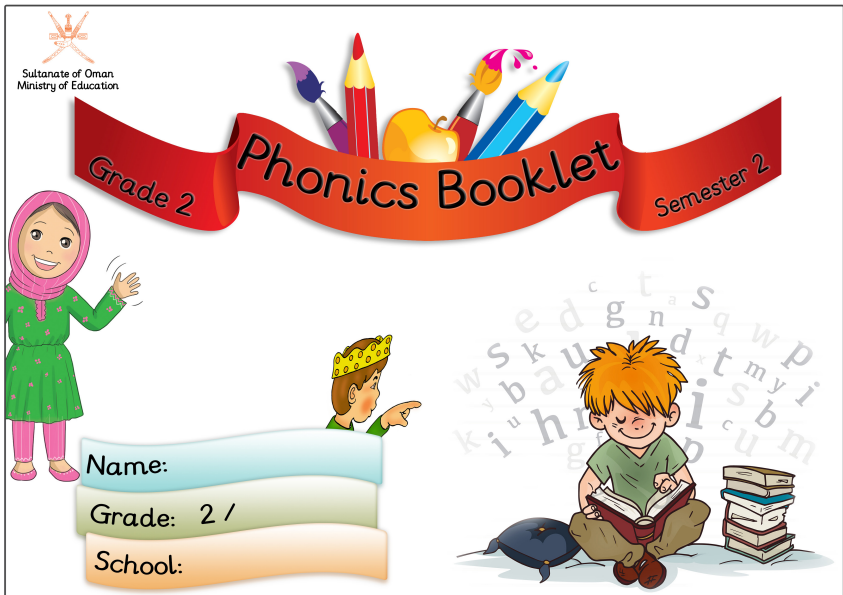 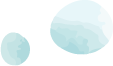 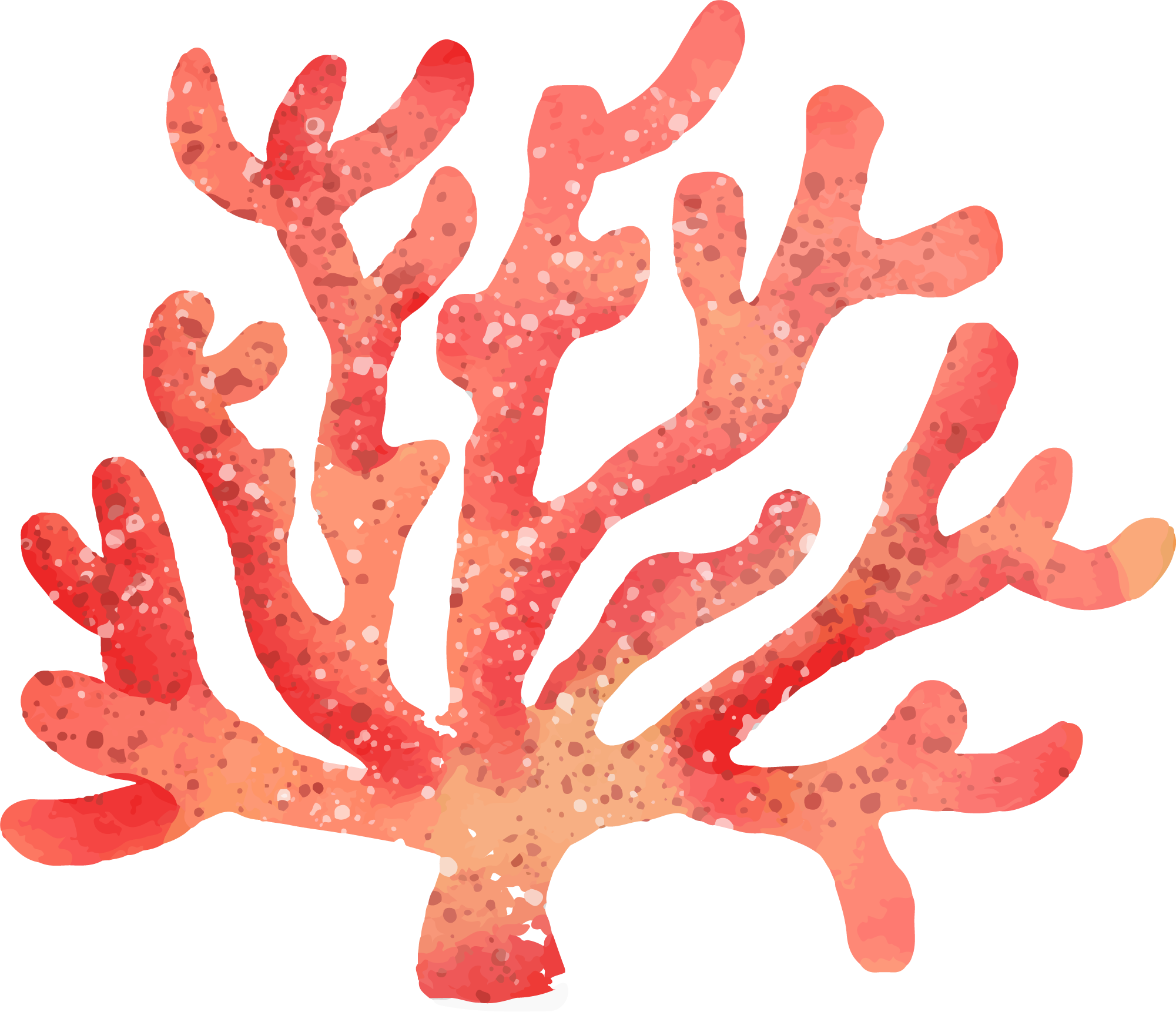 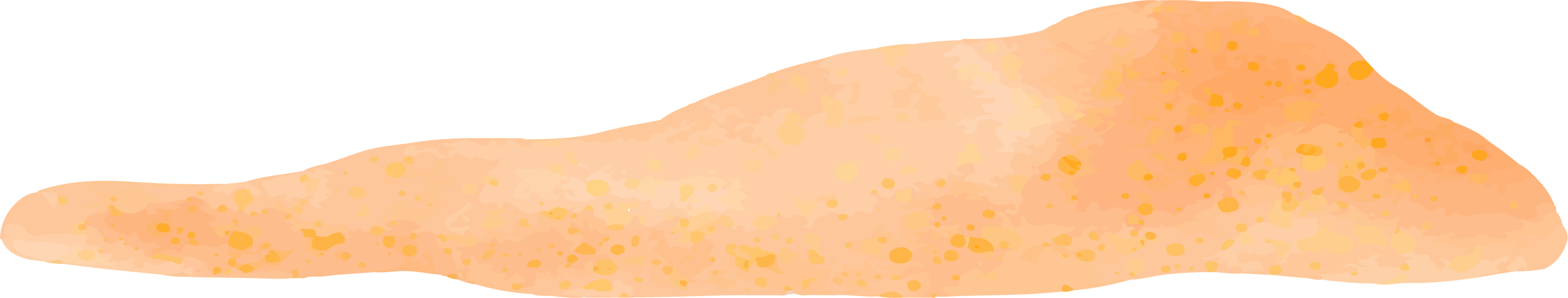 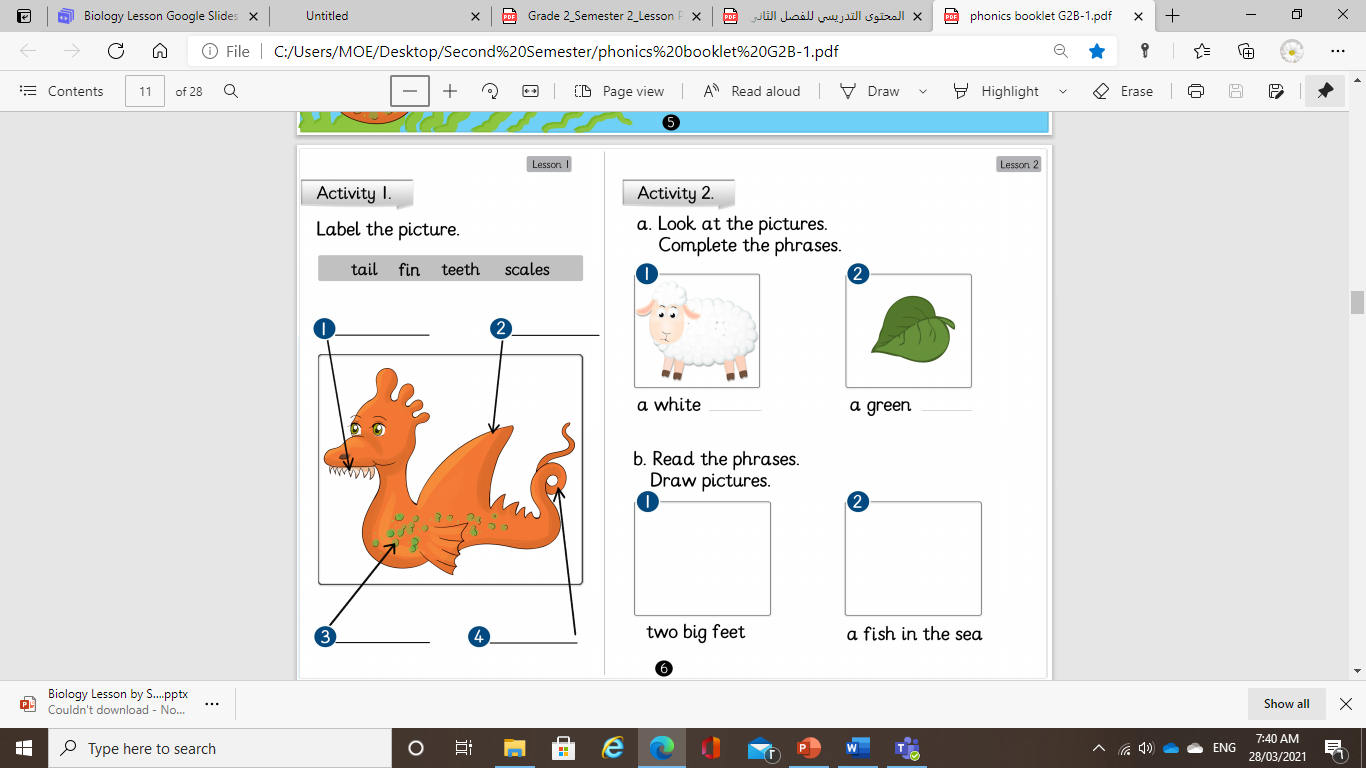 Activity 1 – Pg. 6
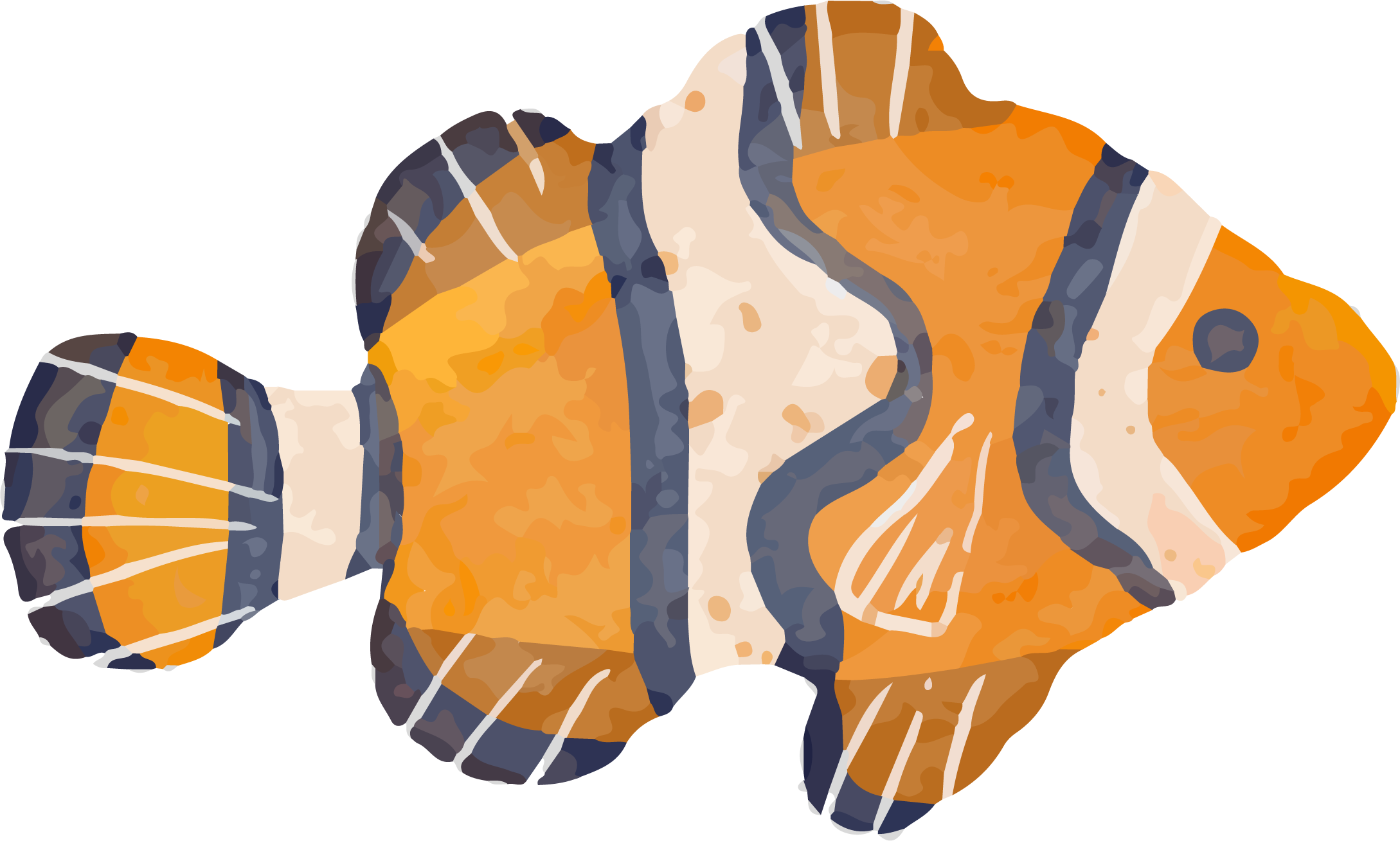 teeth
fin
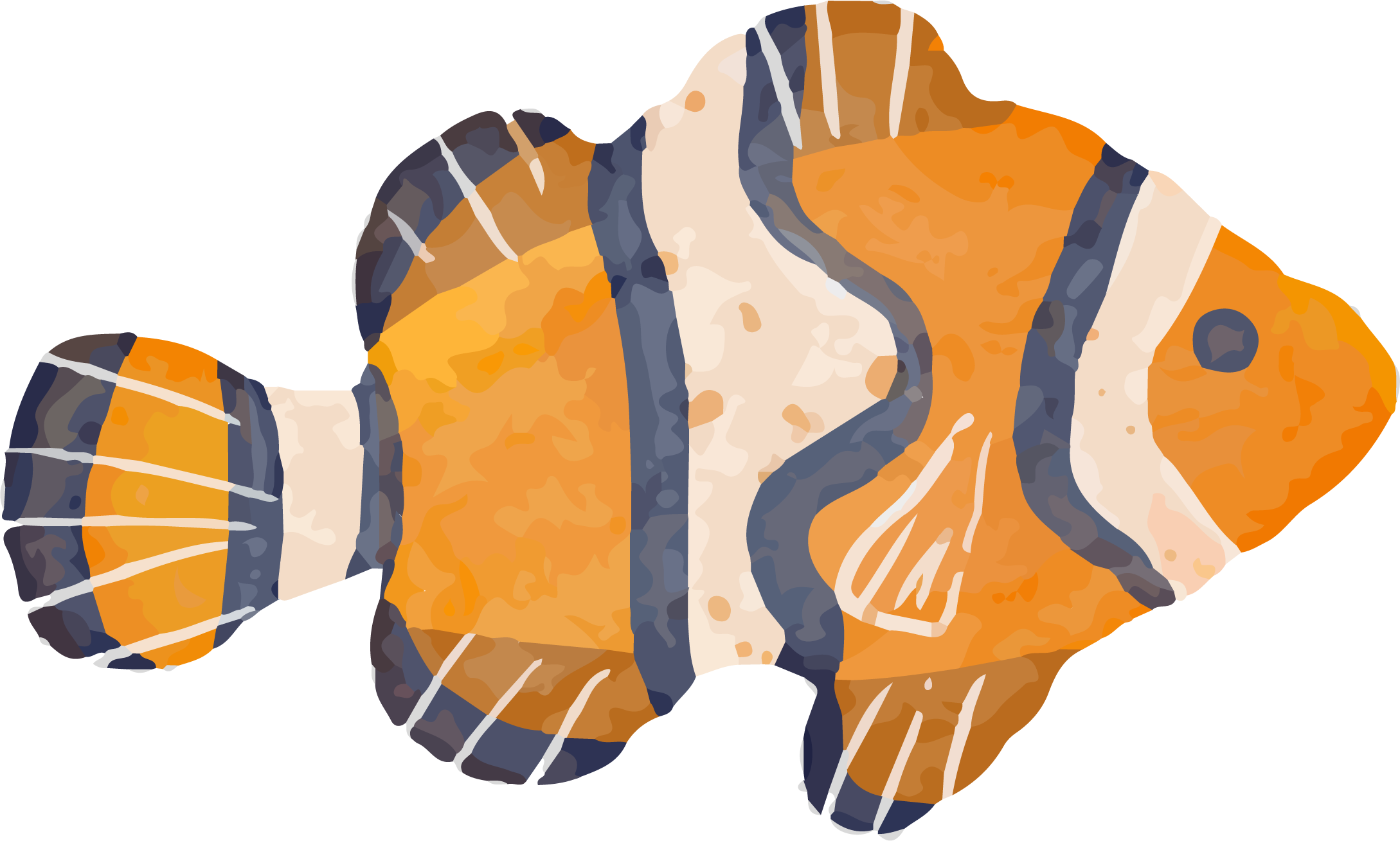 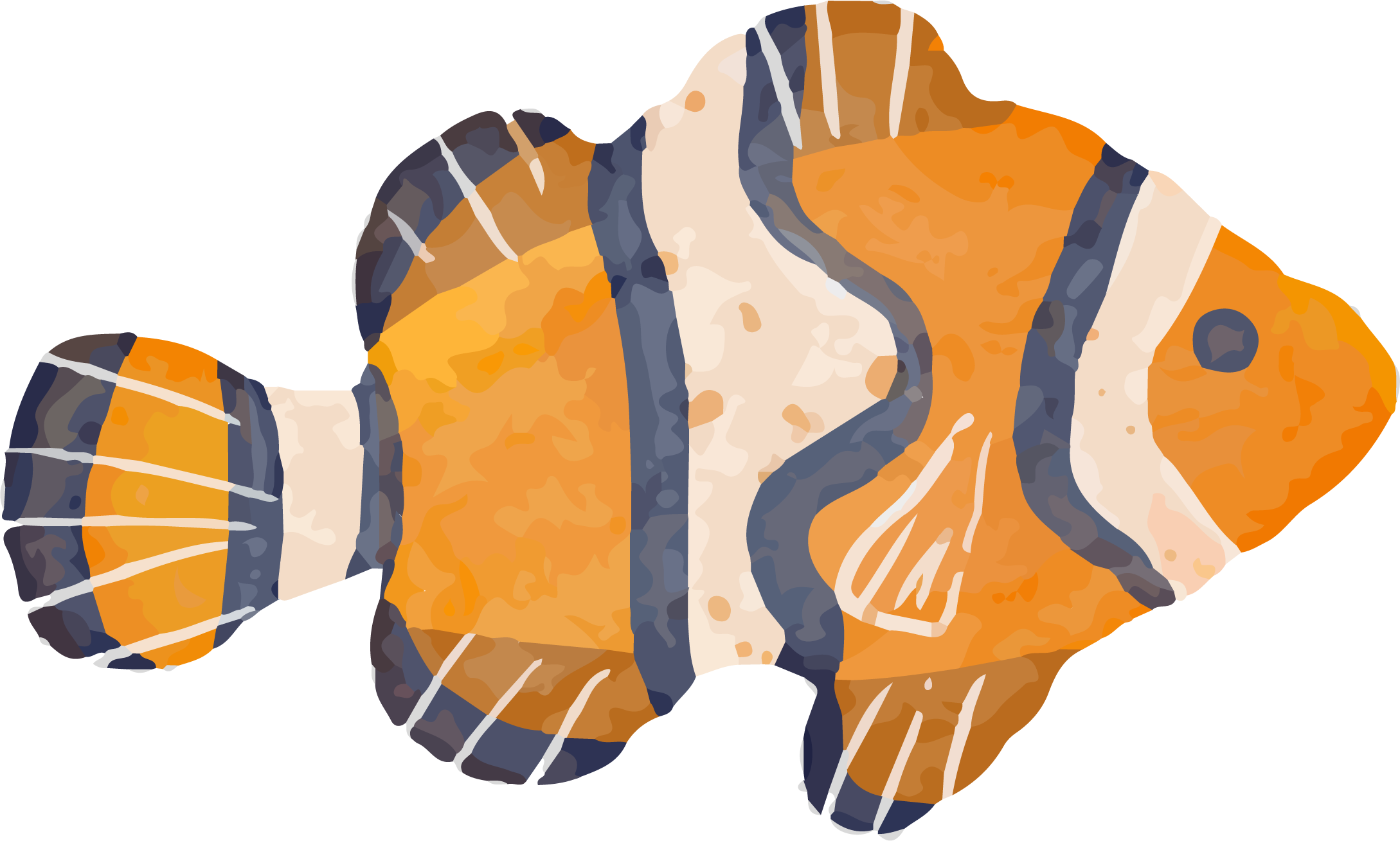 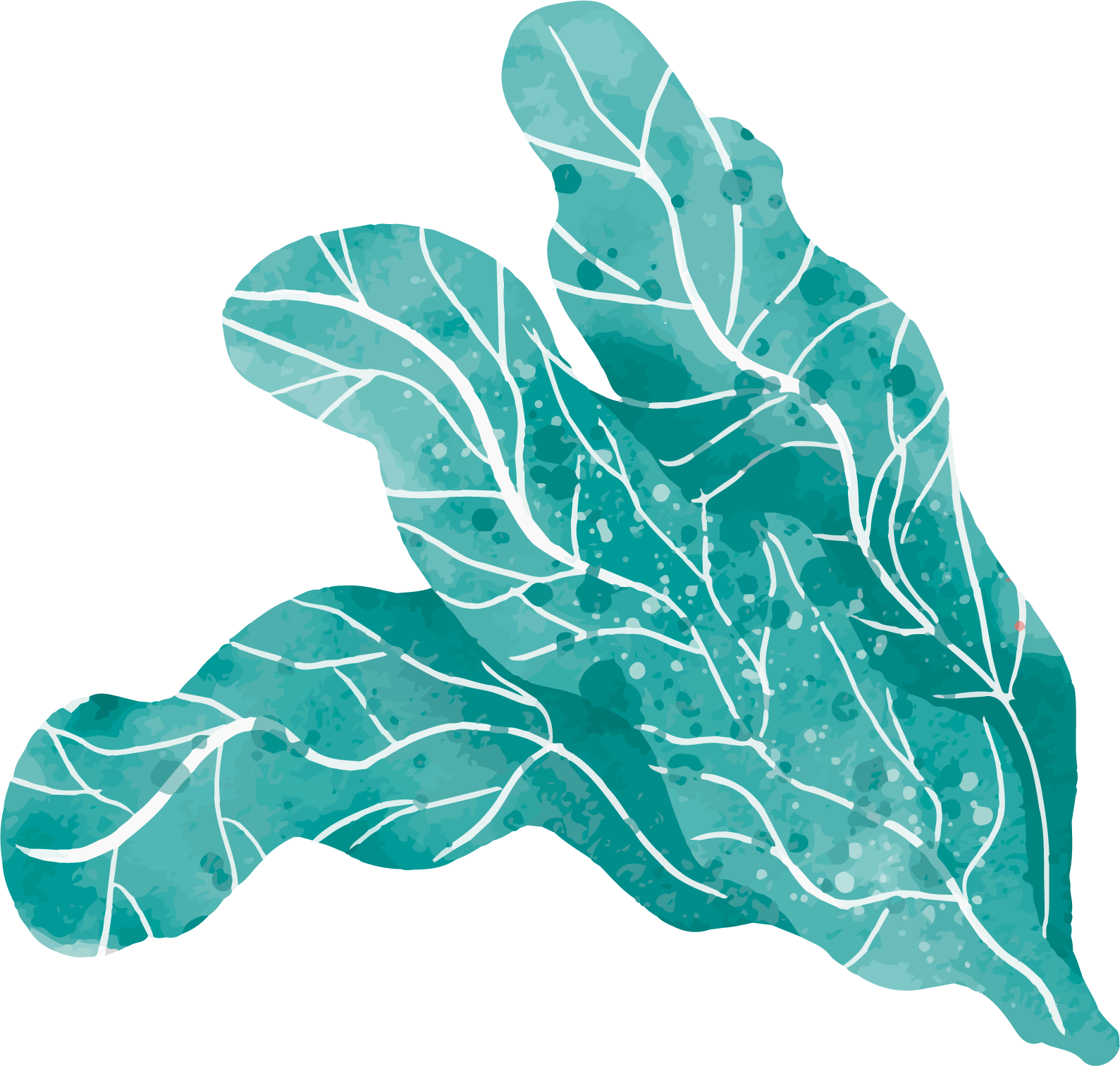 scales
tail
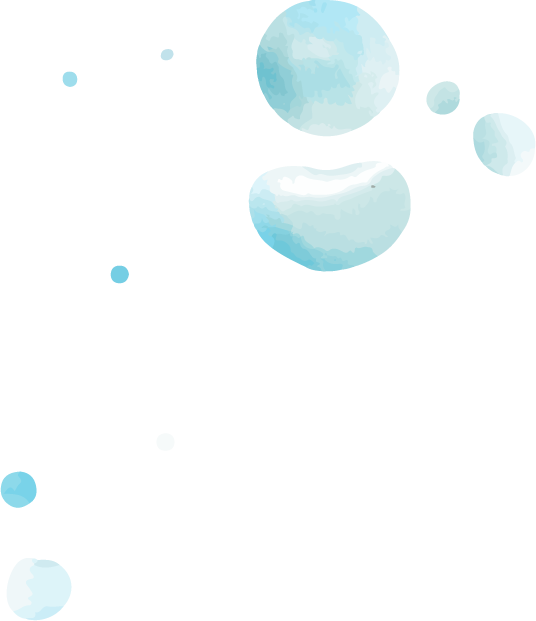 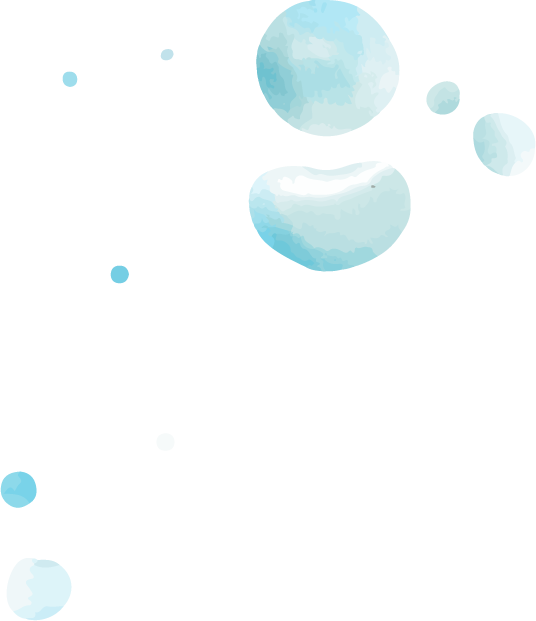 Tricky Words
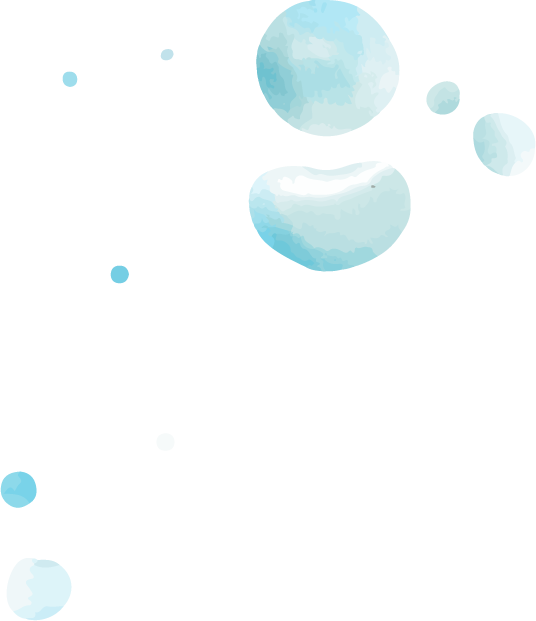 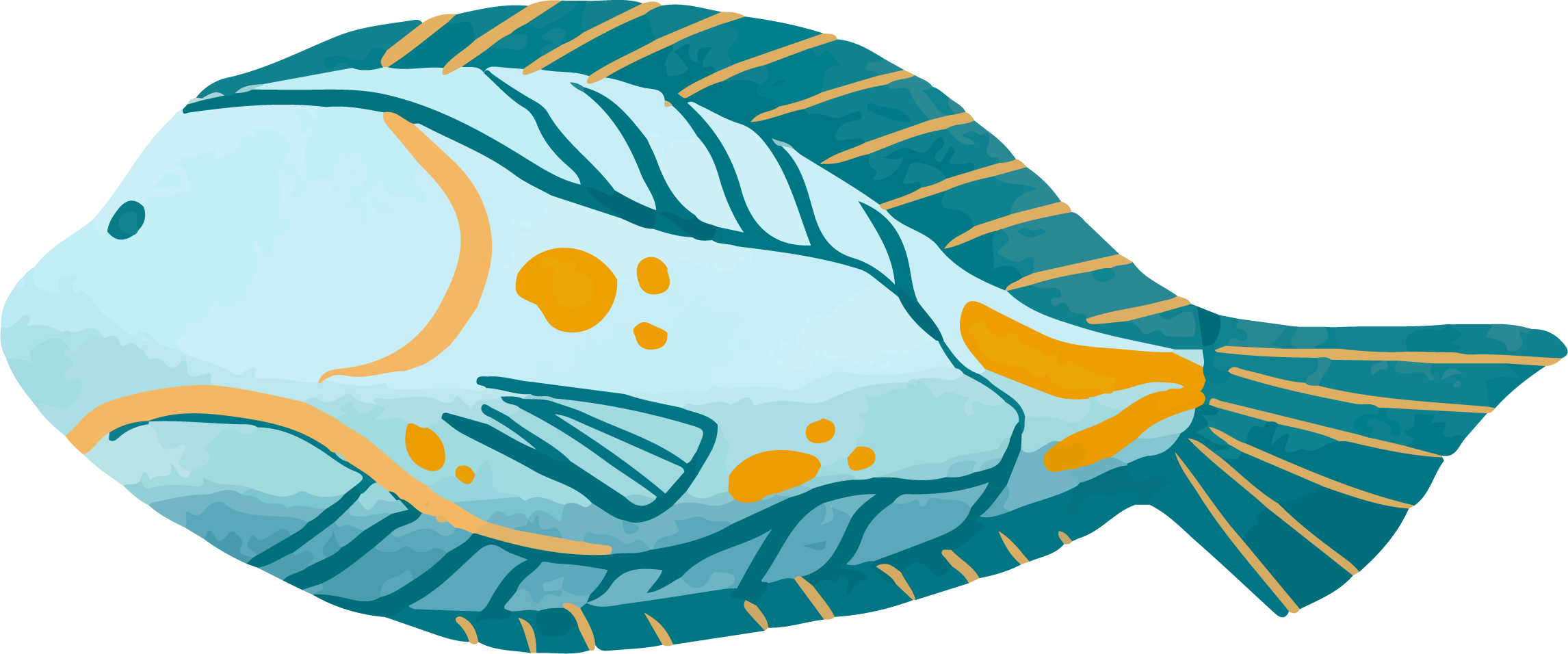 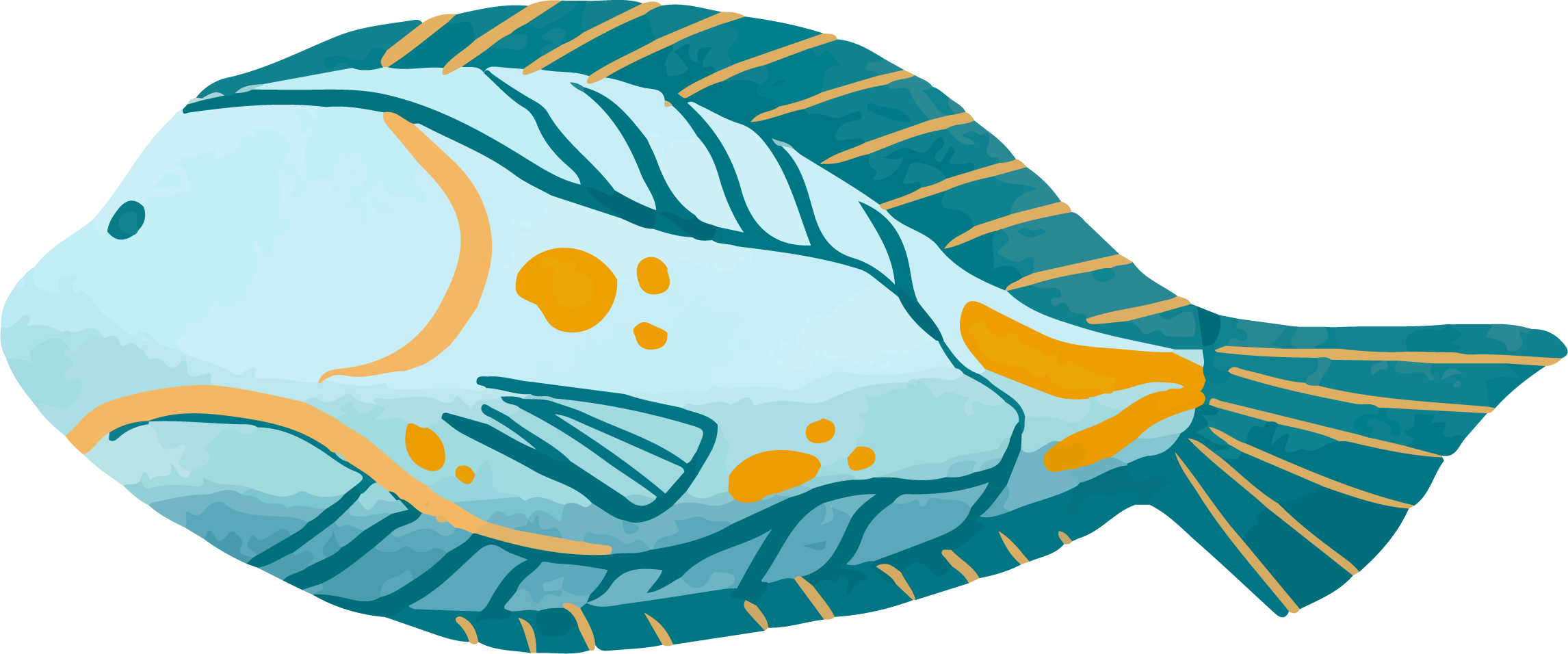 Deep under the sea, lives  a big sea monster.
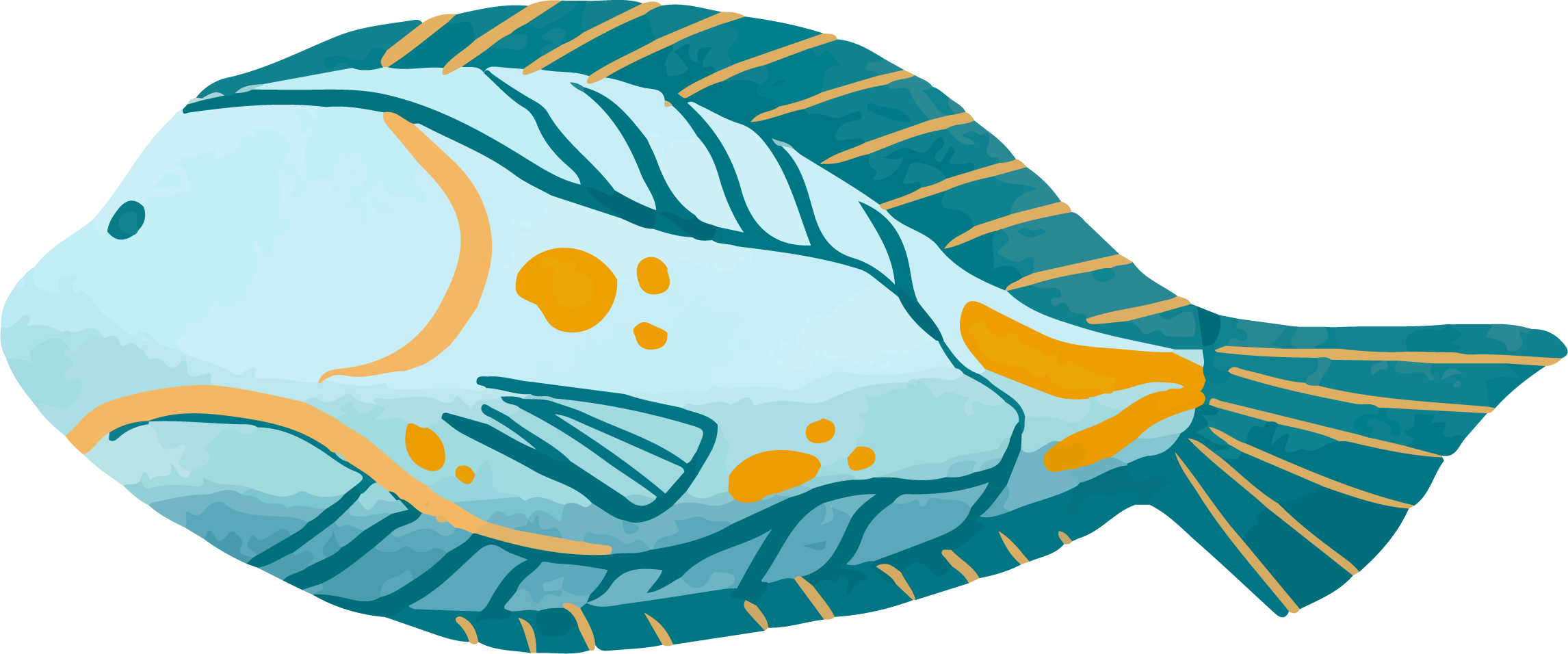 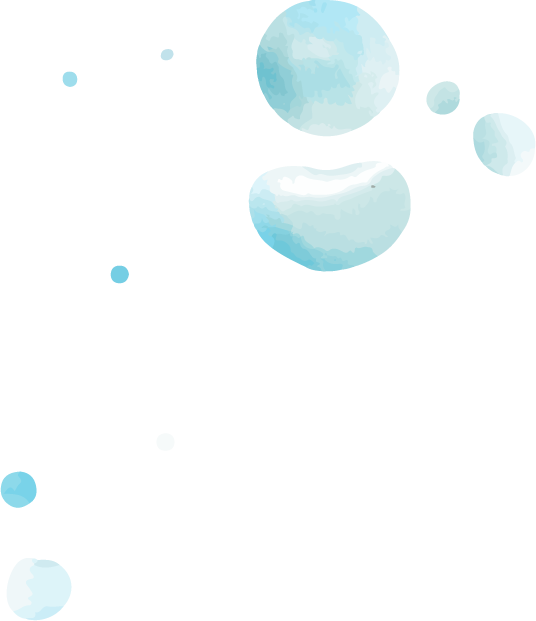 It has green scales, sharp teeth, a big fin
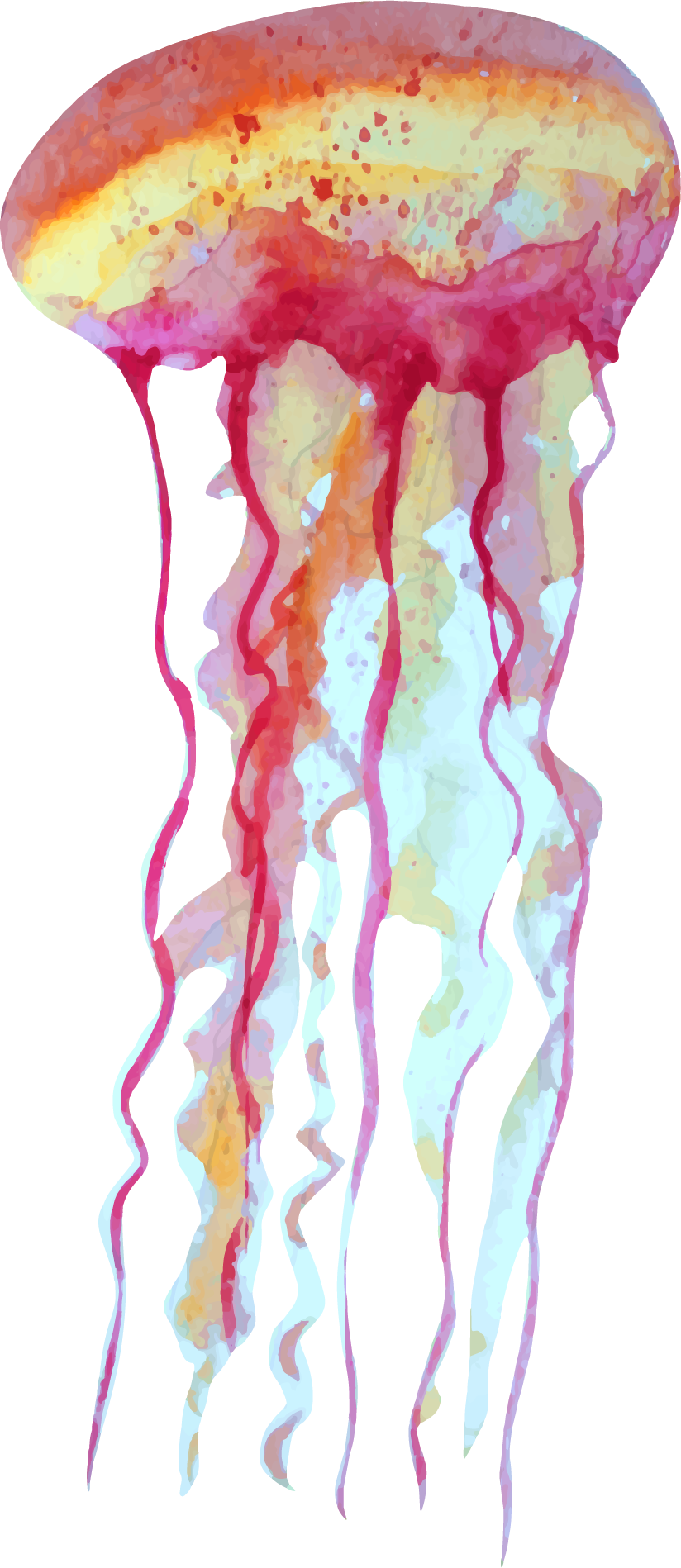 and a tail like a snake.
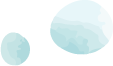 It lives in a dark cave.
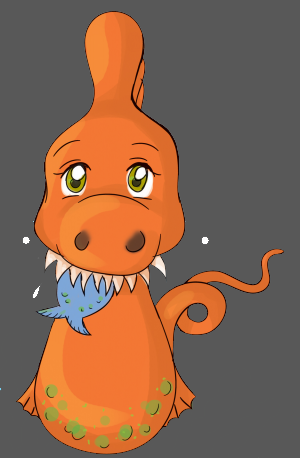 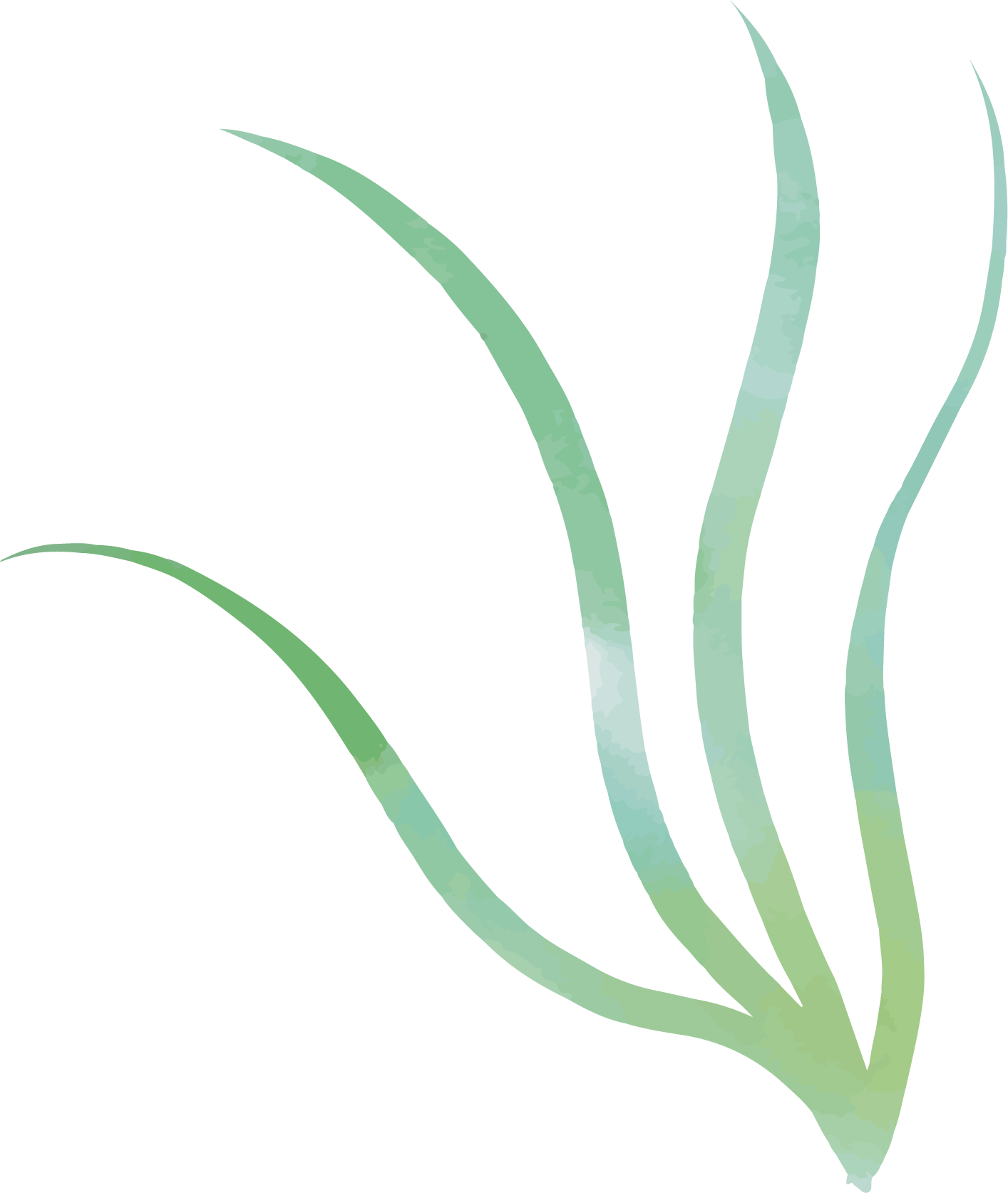 It swims between the 
seaweed and hides under
rocks. When it sees a little
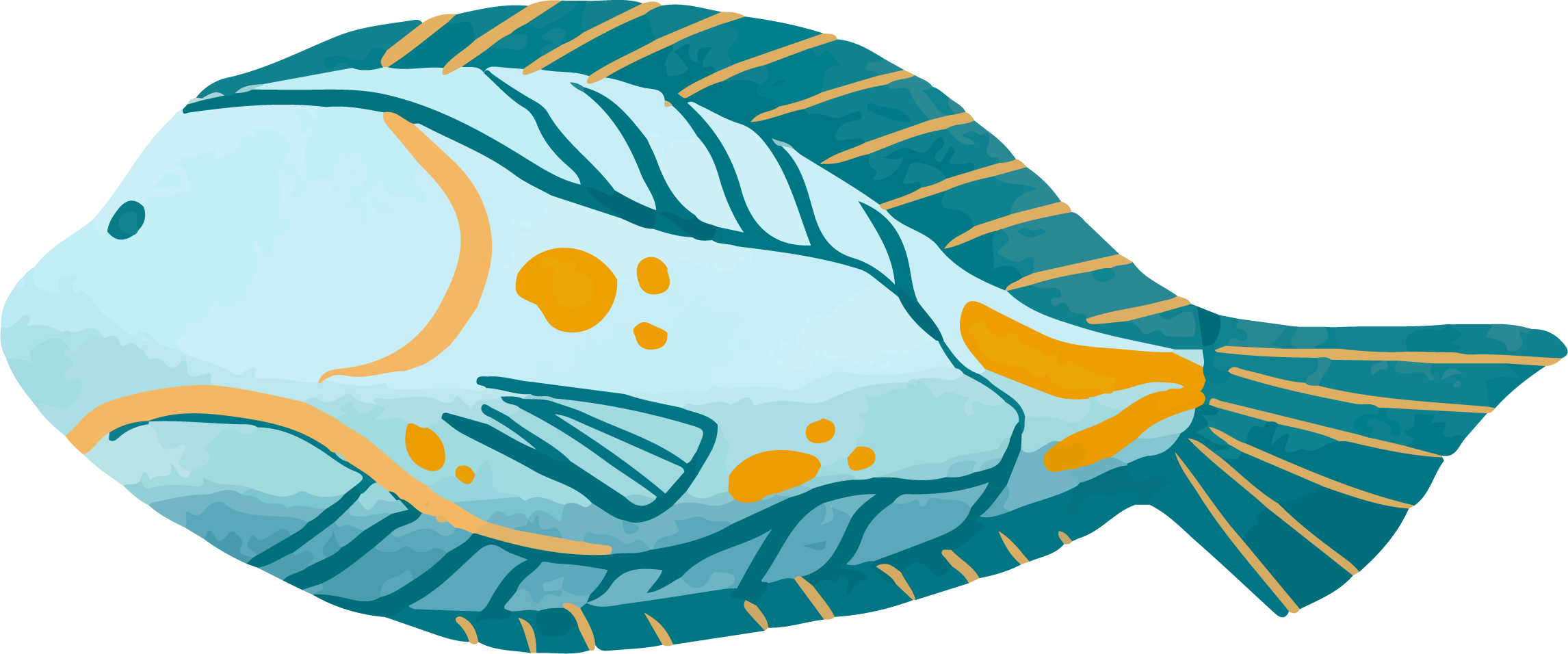 fish…… CHOMP!
The sea monster eats it in one bite!
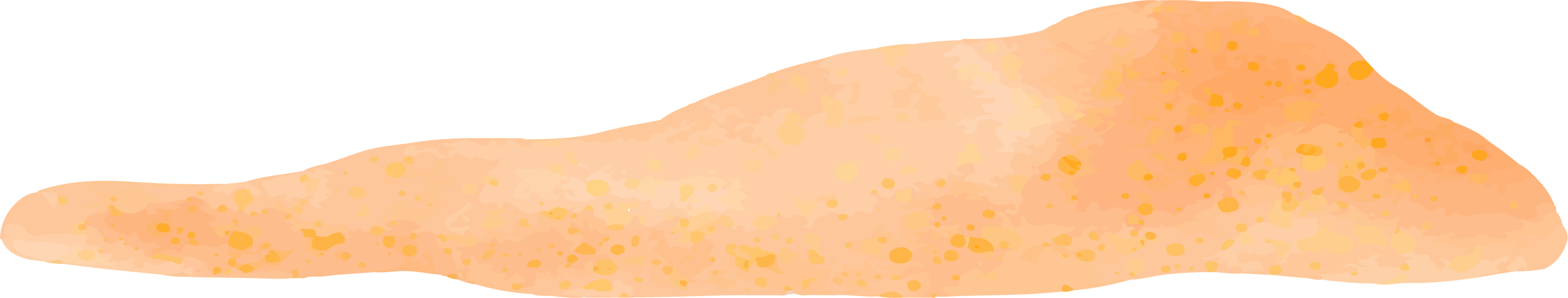 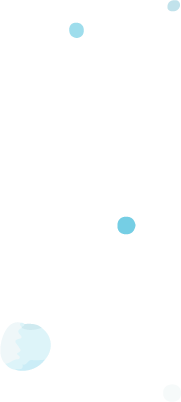 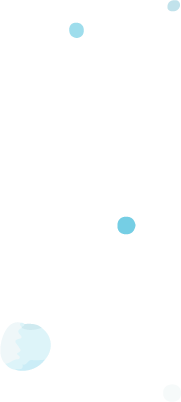 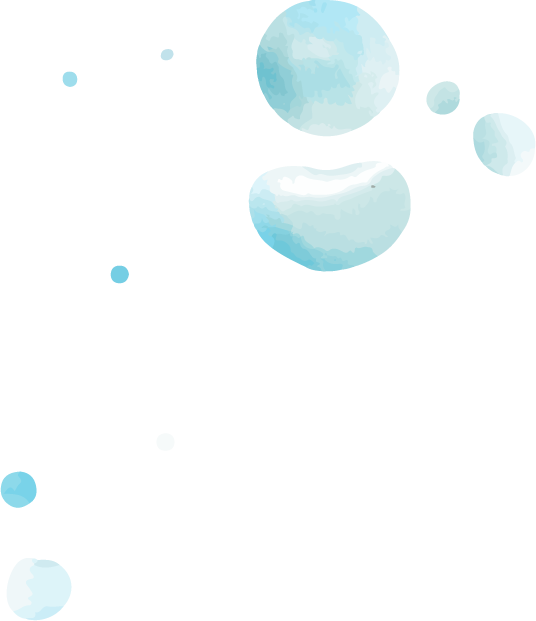 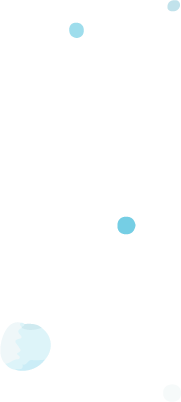 Blending
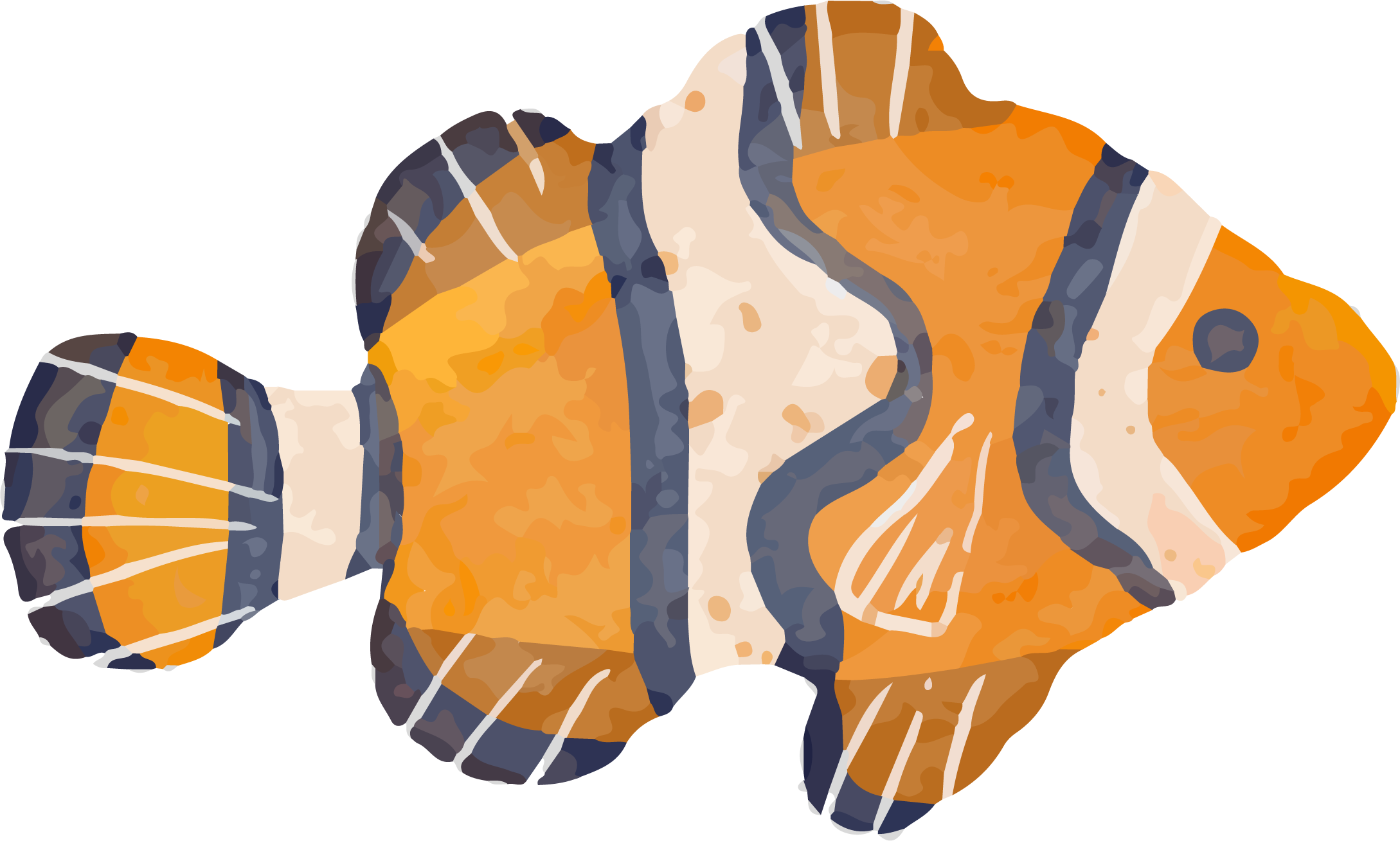 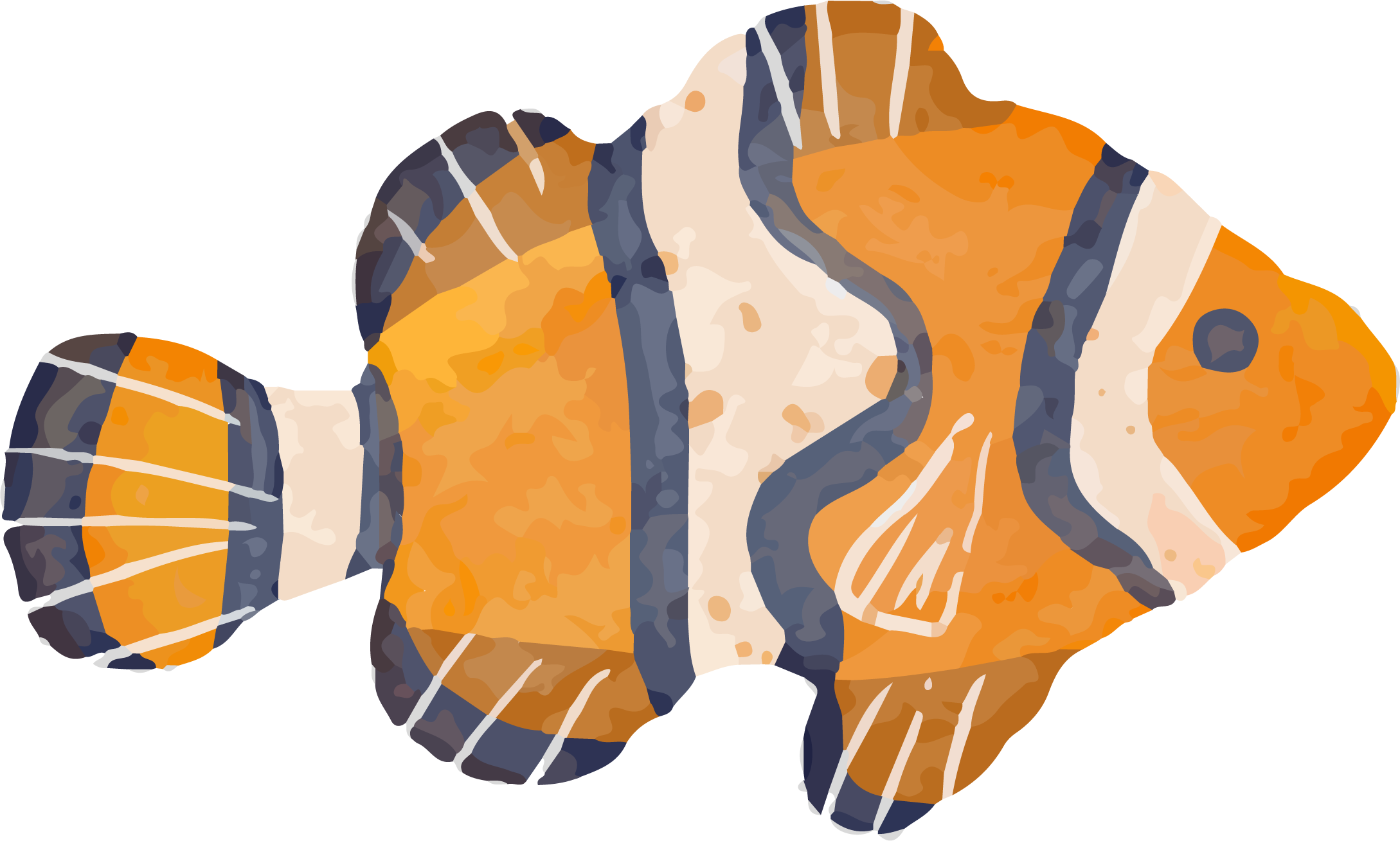 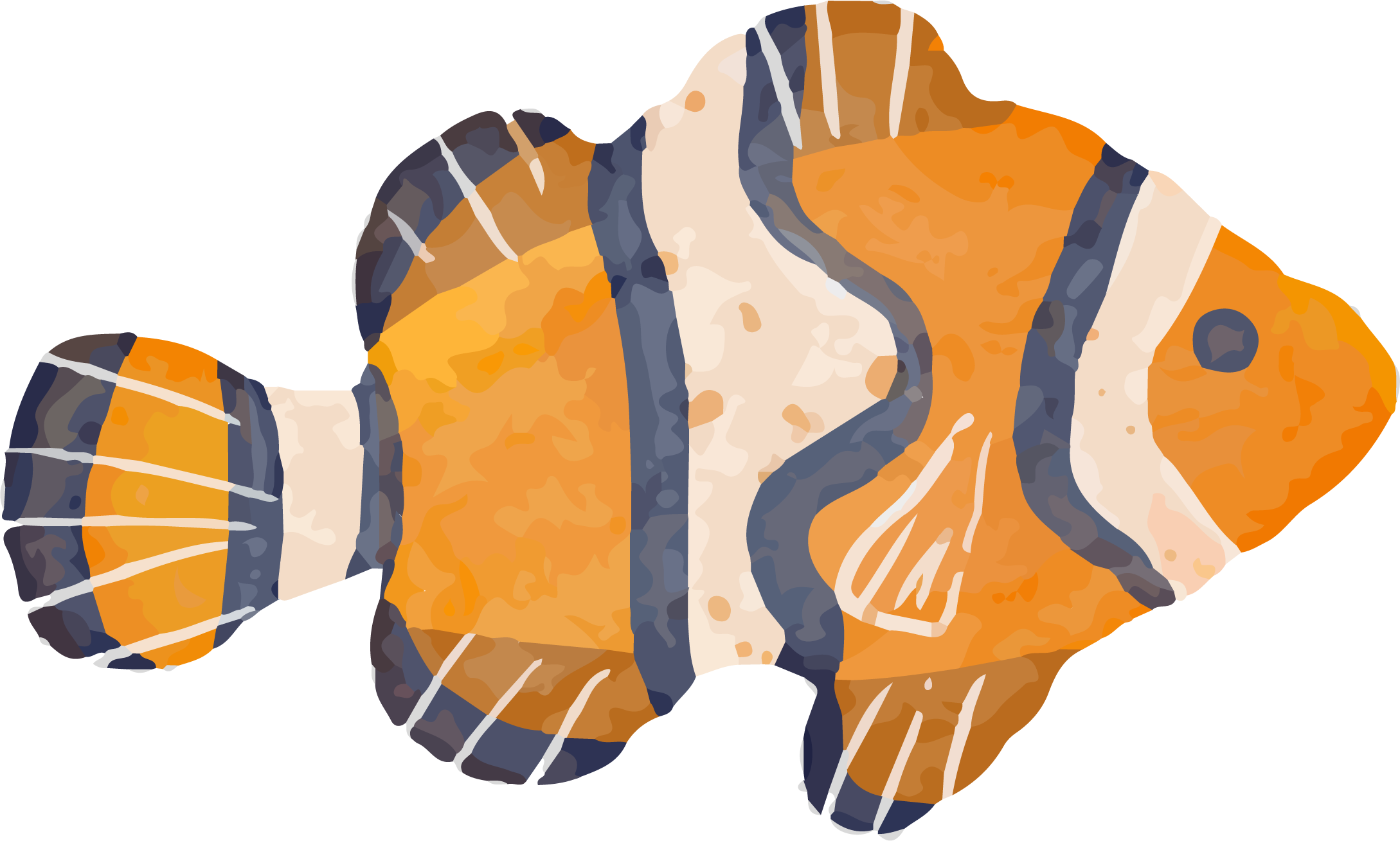 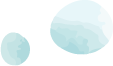 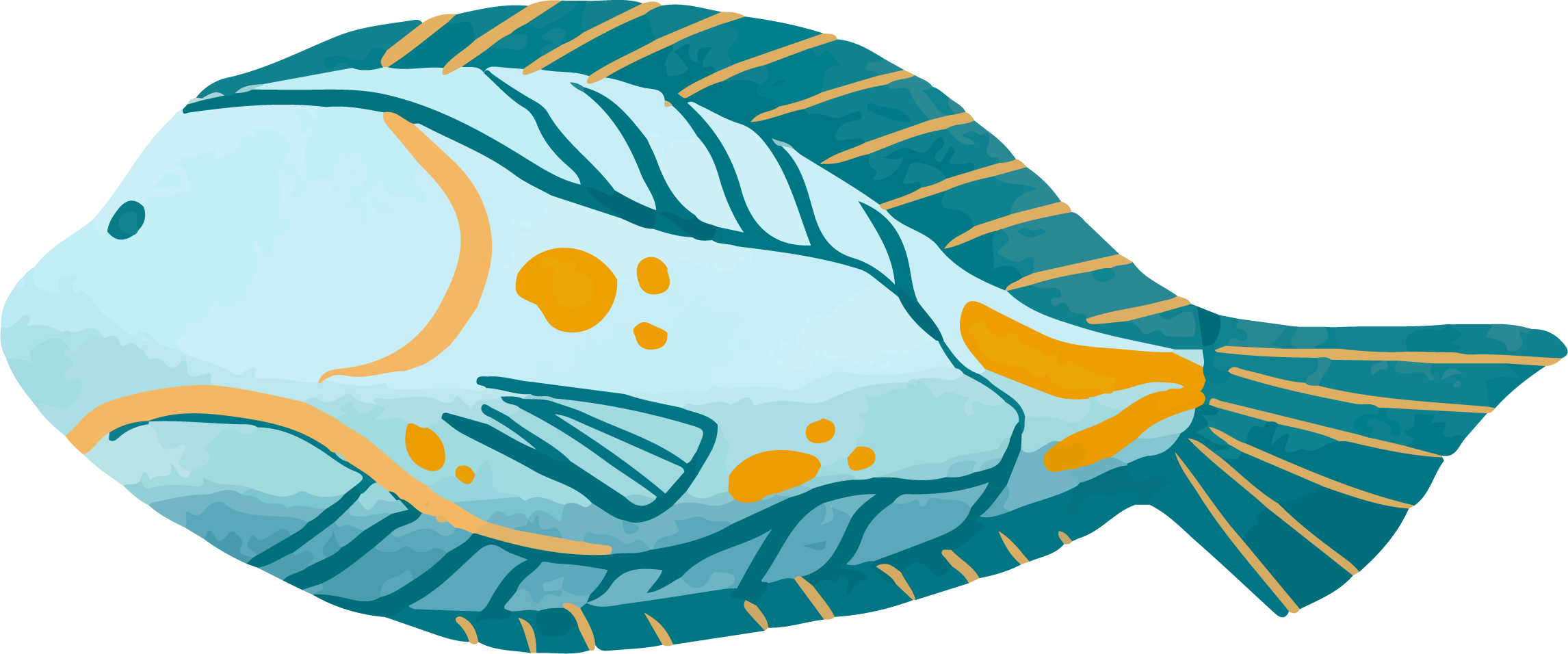 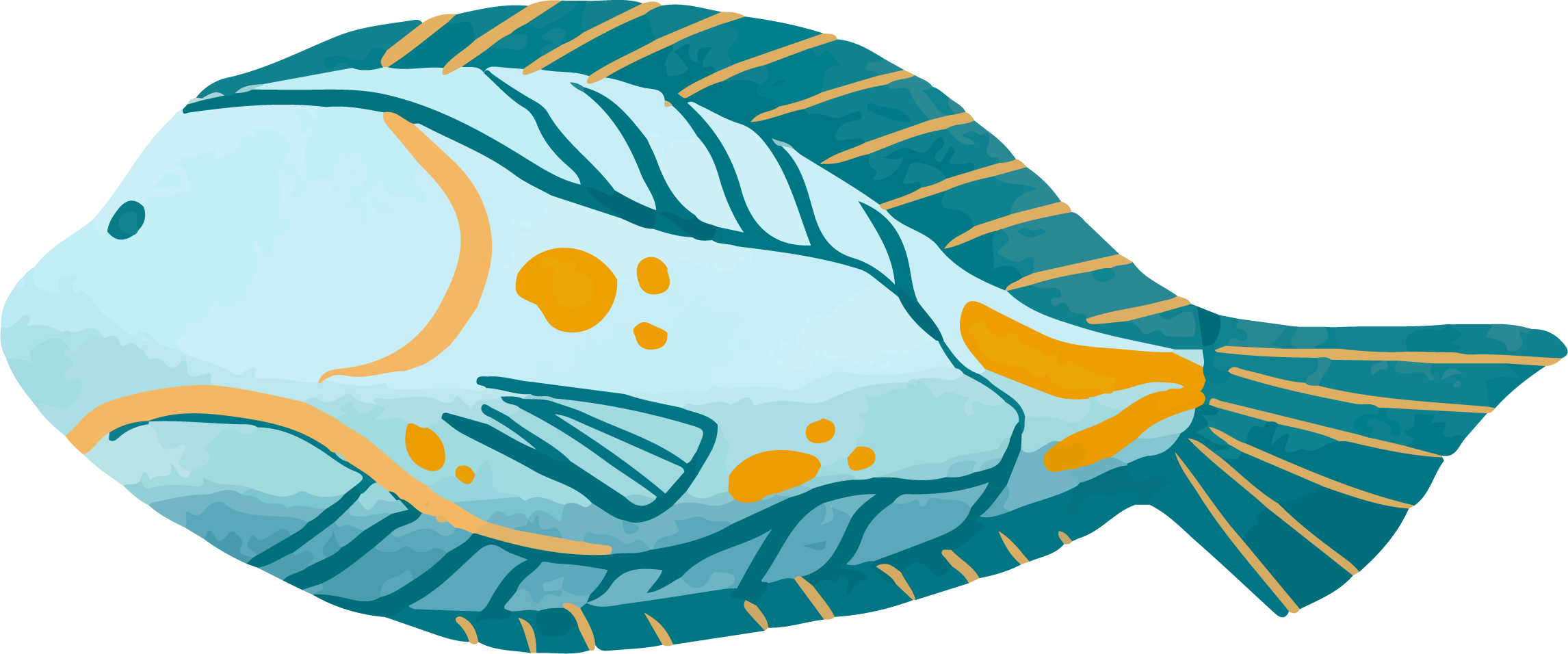 s
ea
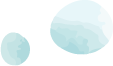 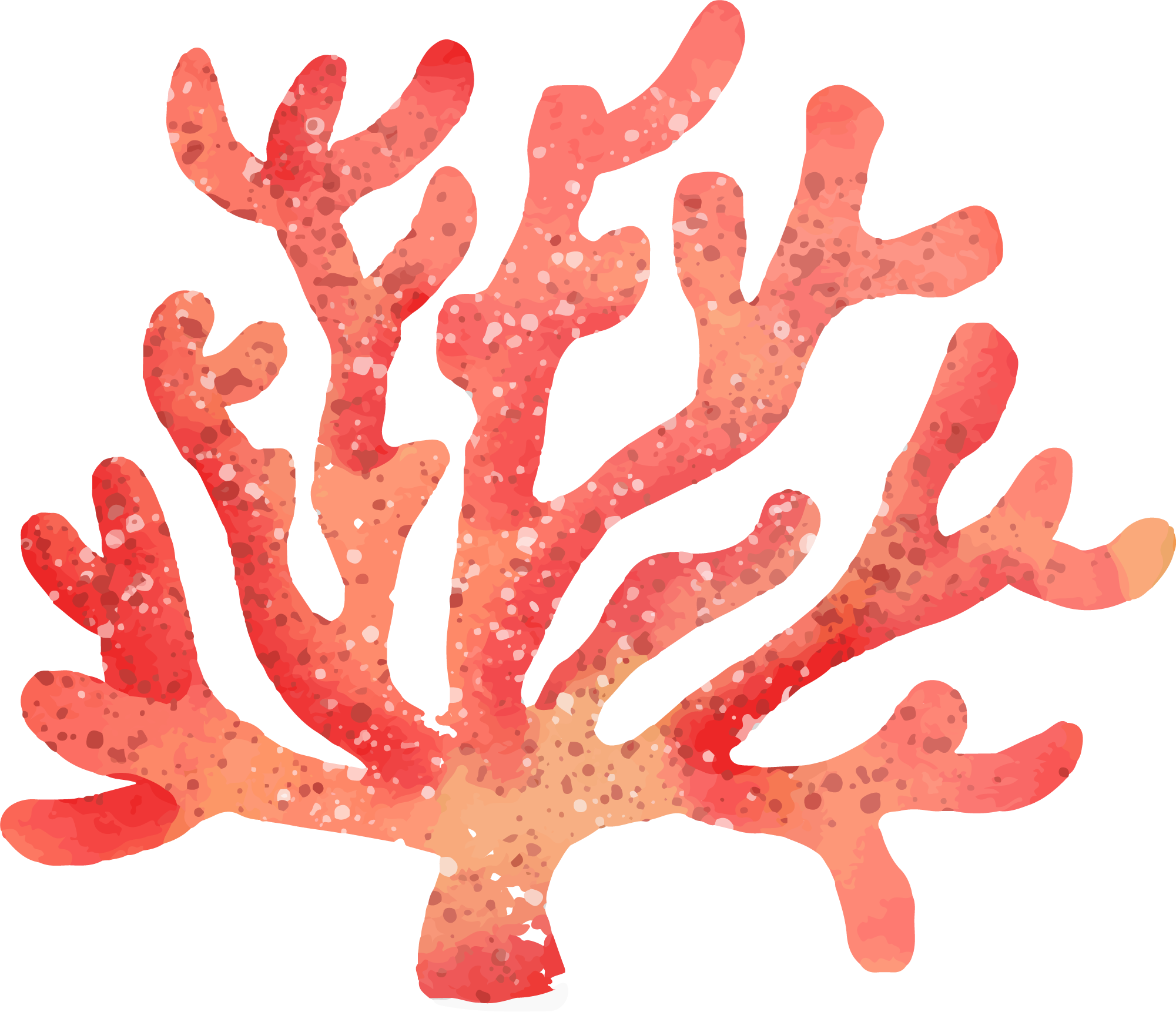 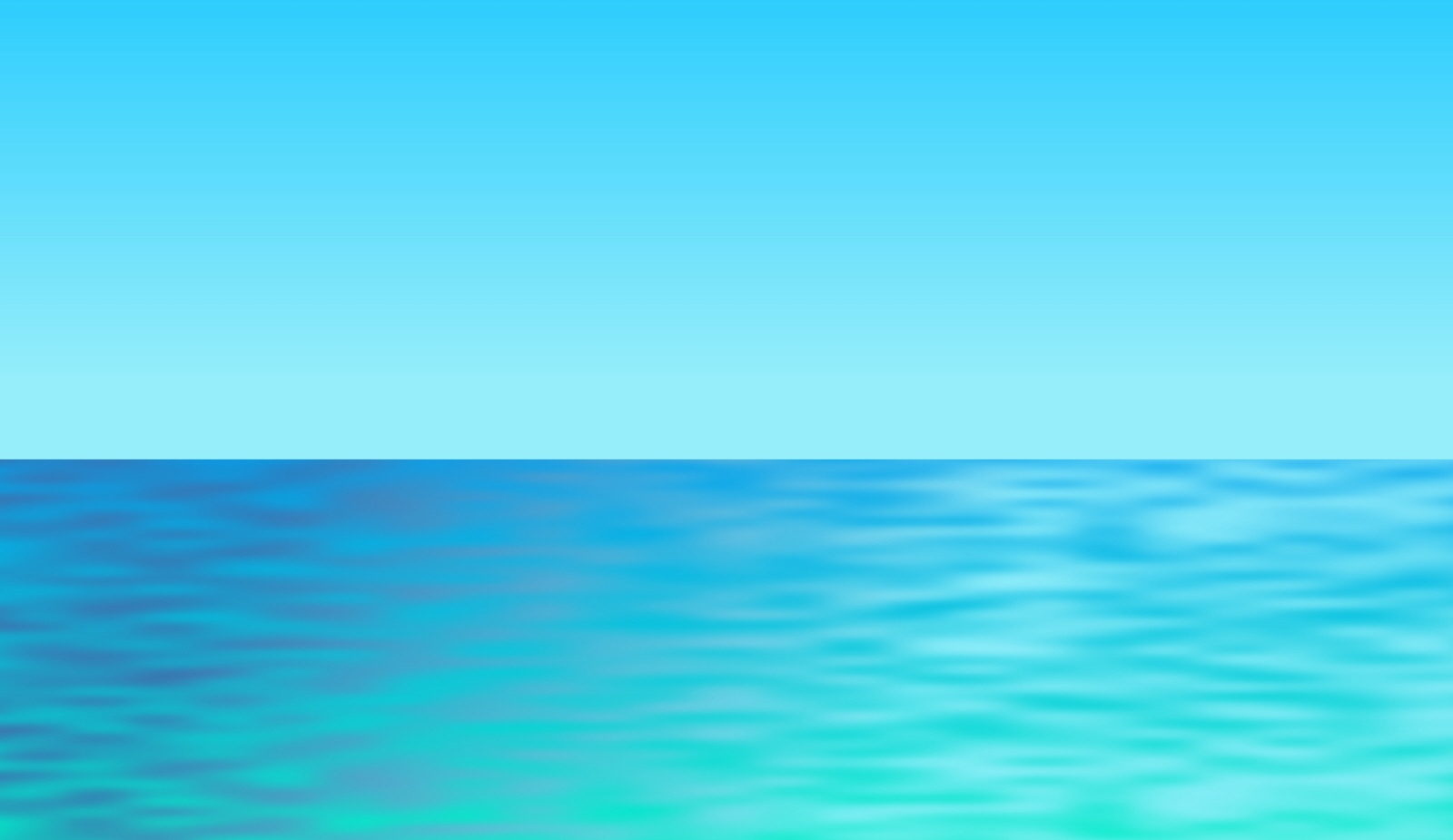 sea
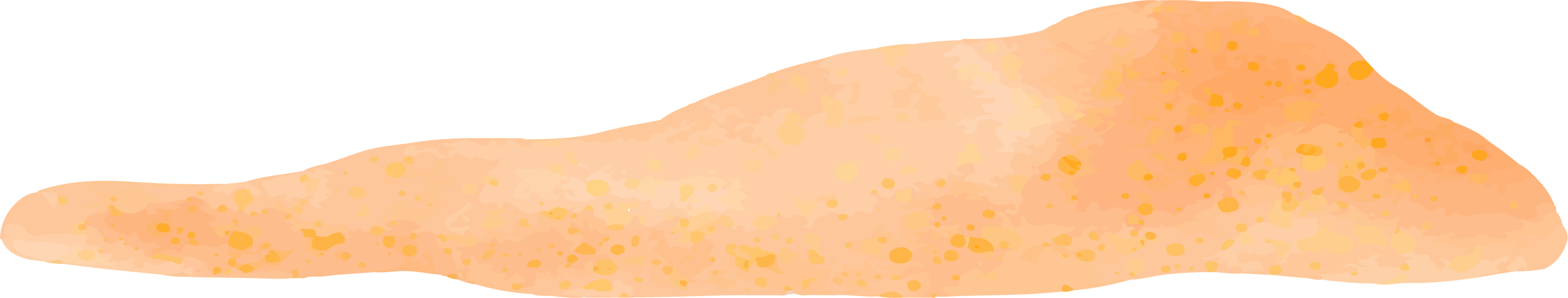 This Photo by Unknown Author is licensed under CC BY
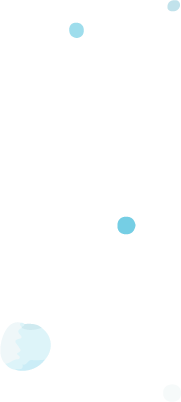 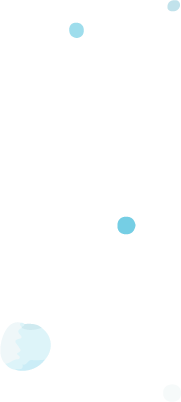 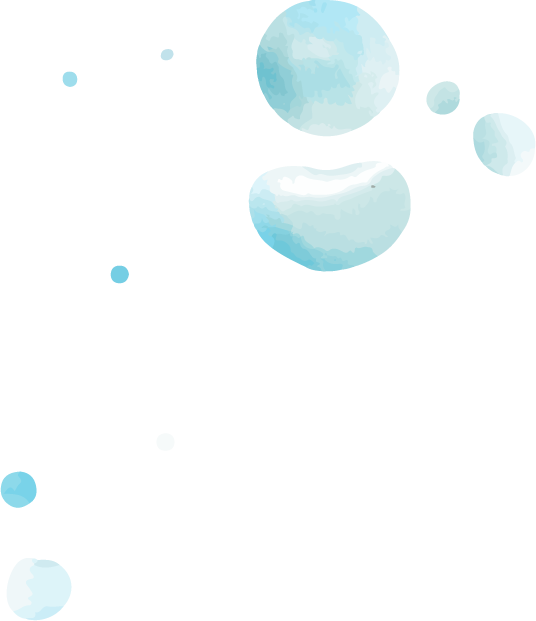 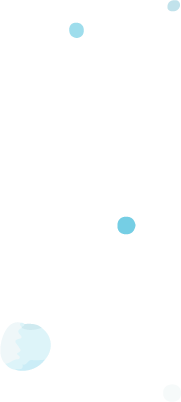 Blending
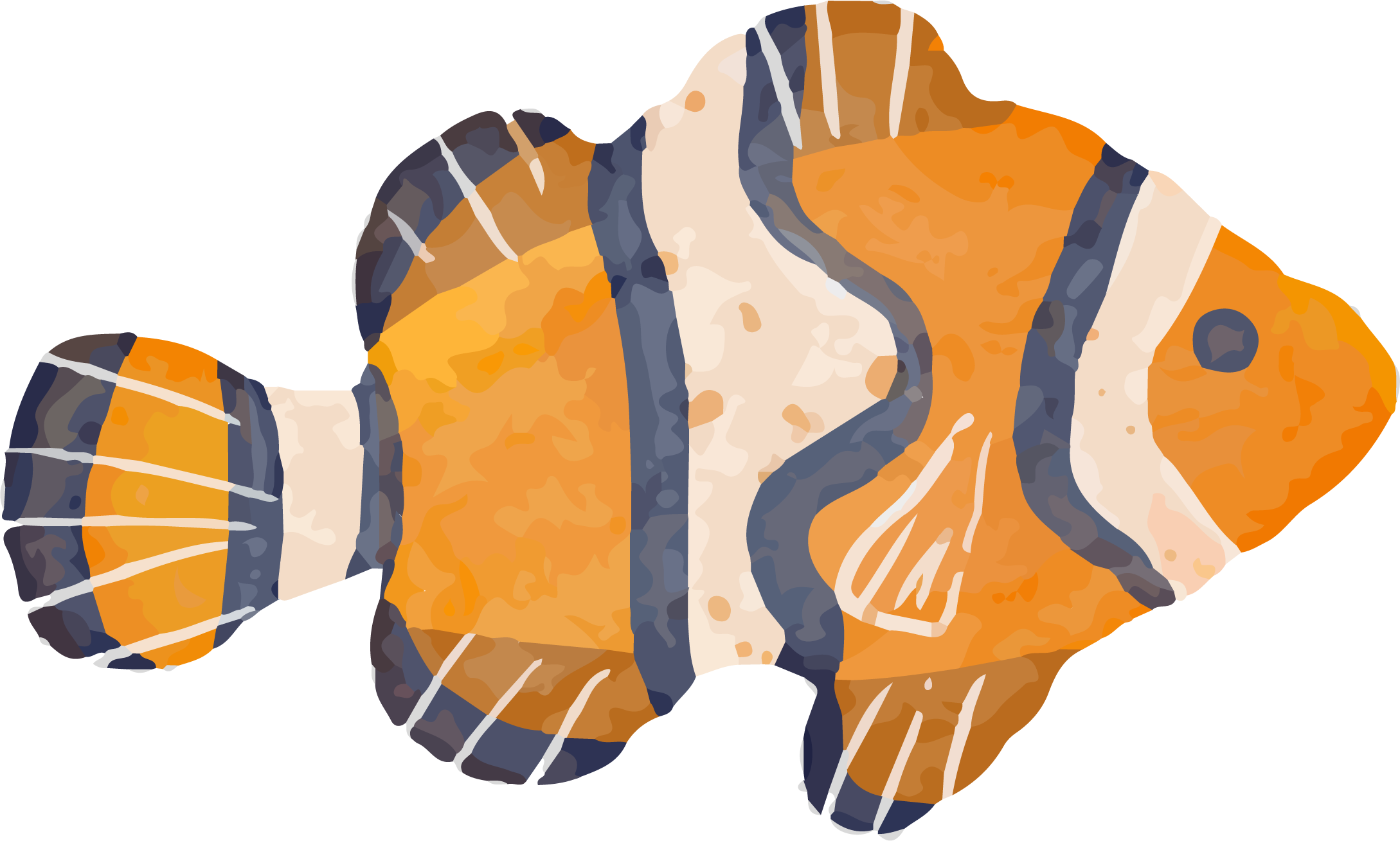 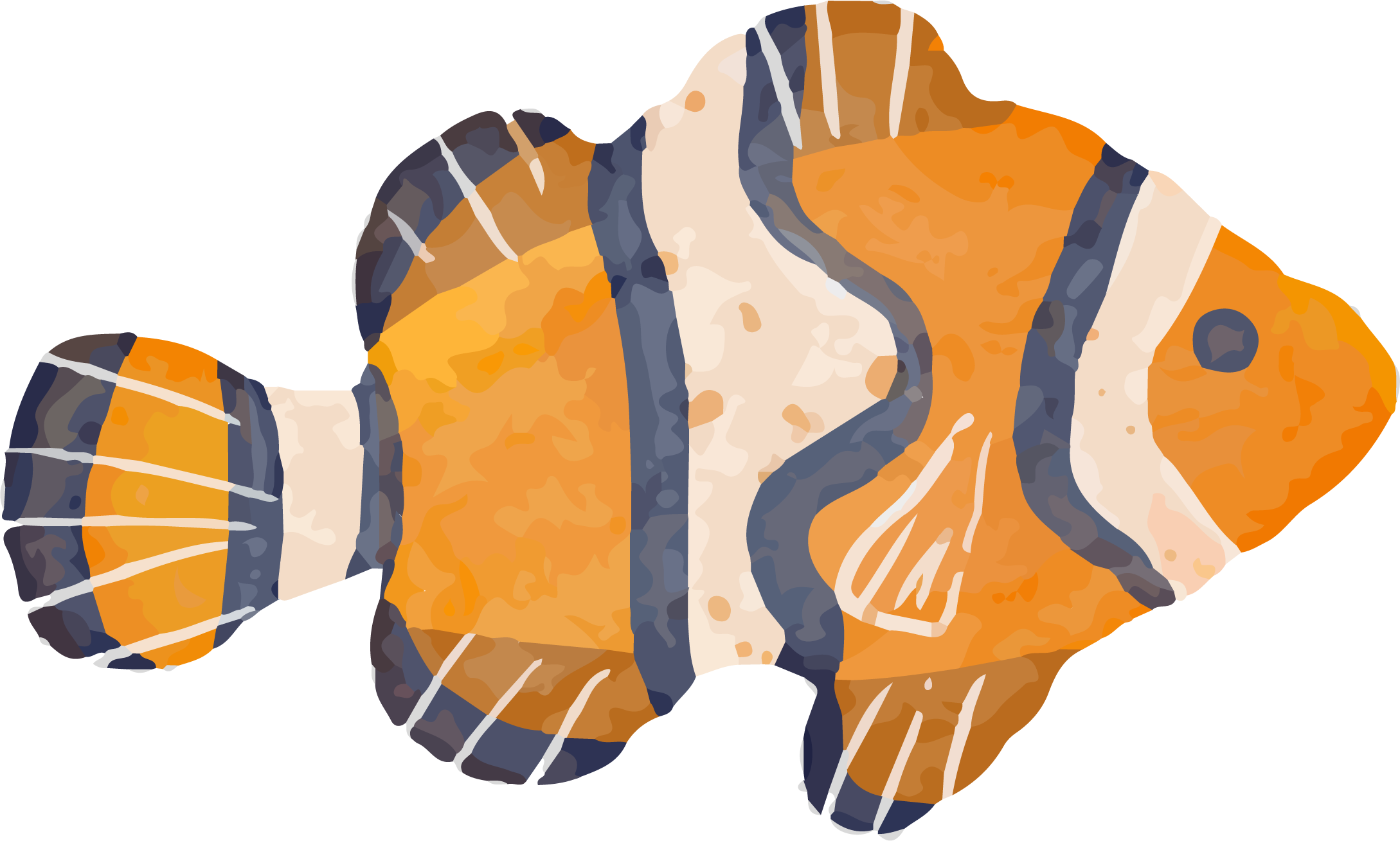 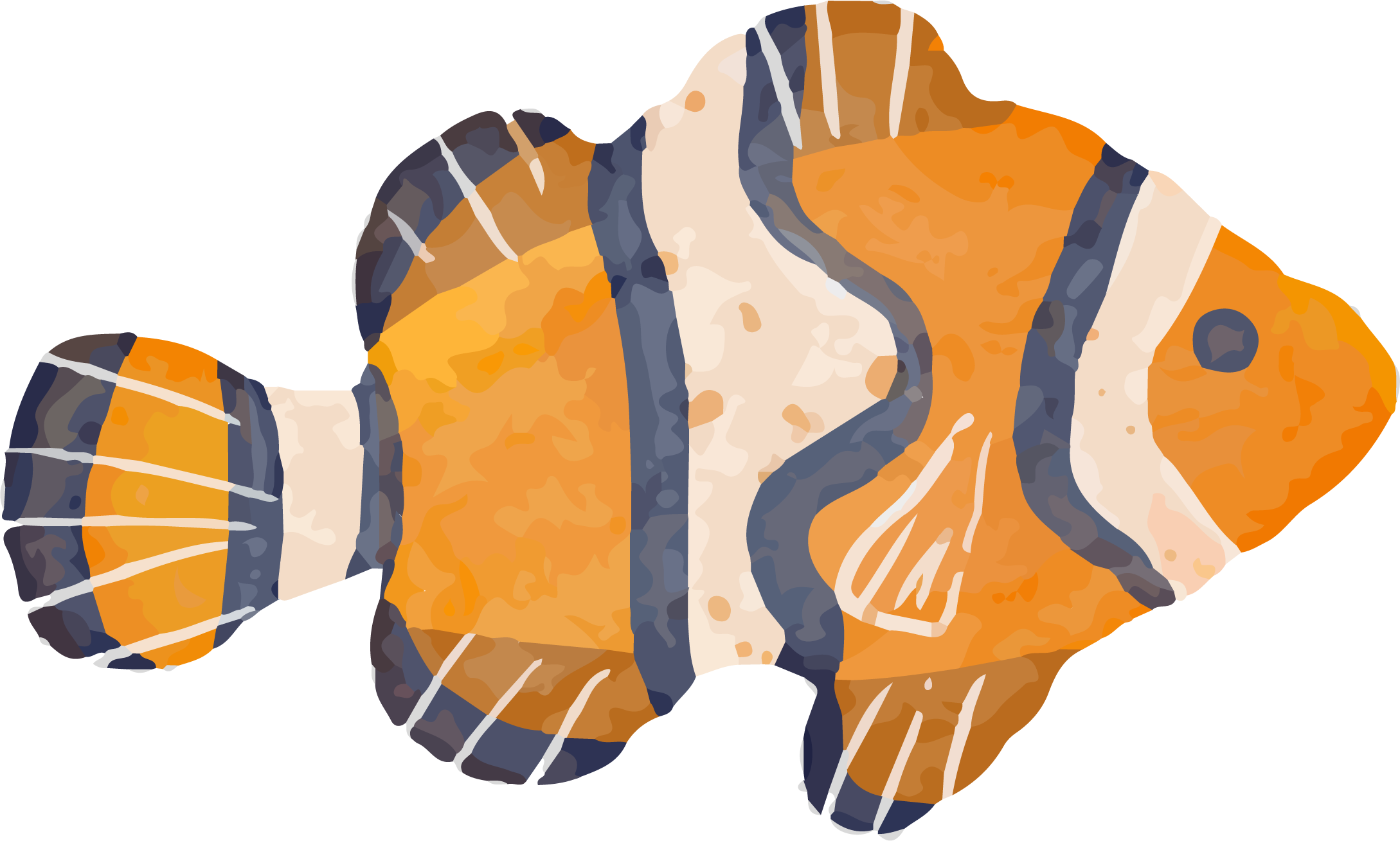 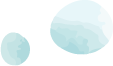 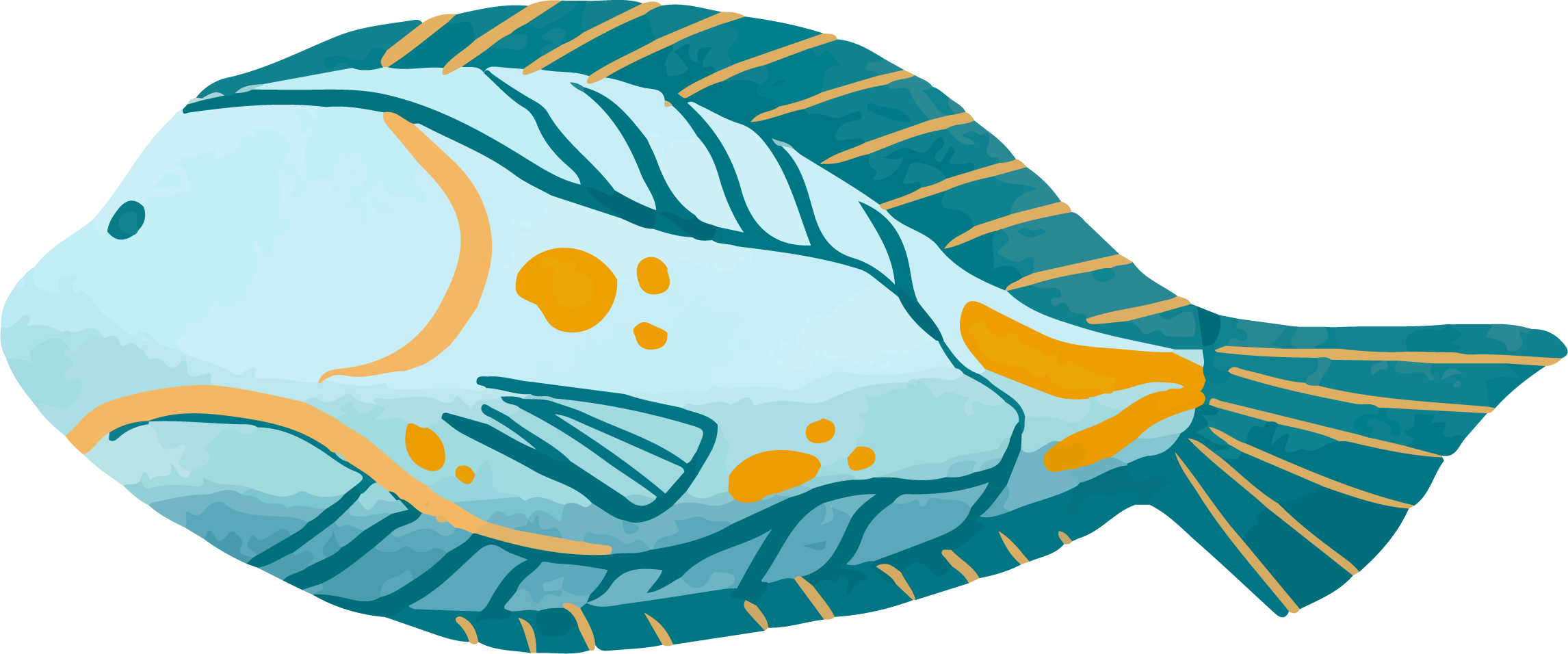 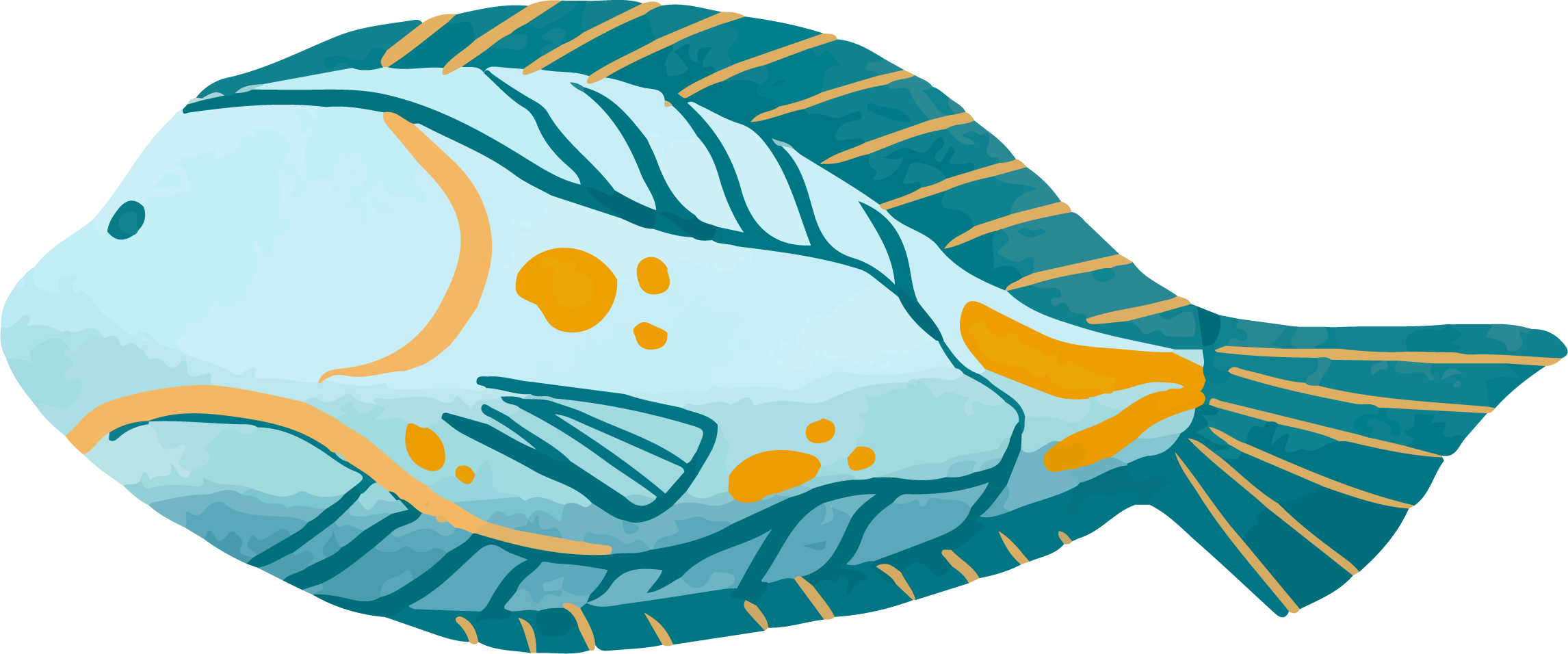 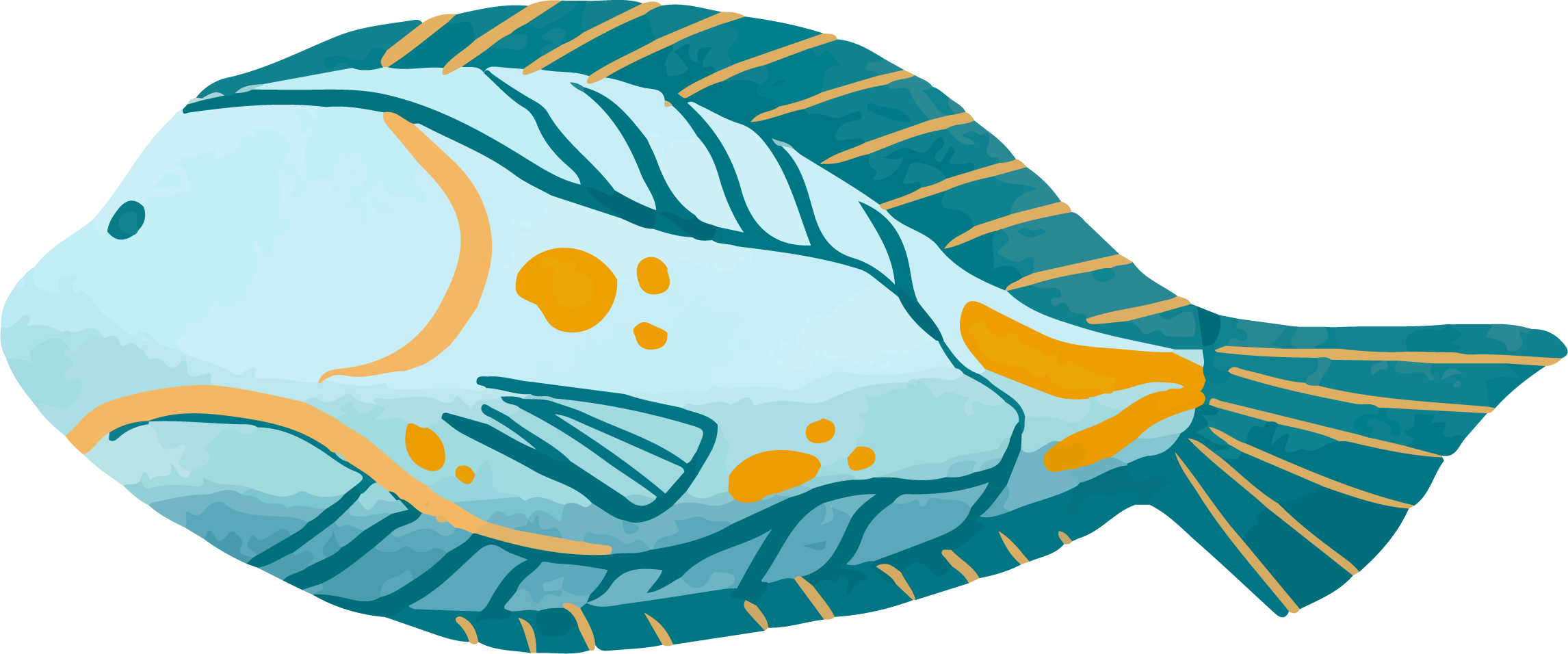 ea
r
d
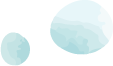 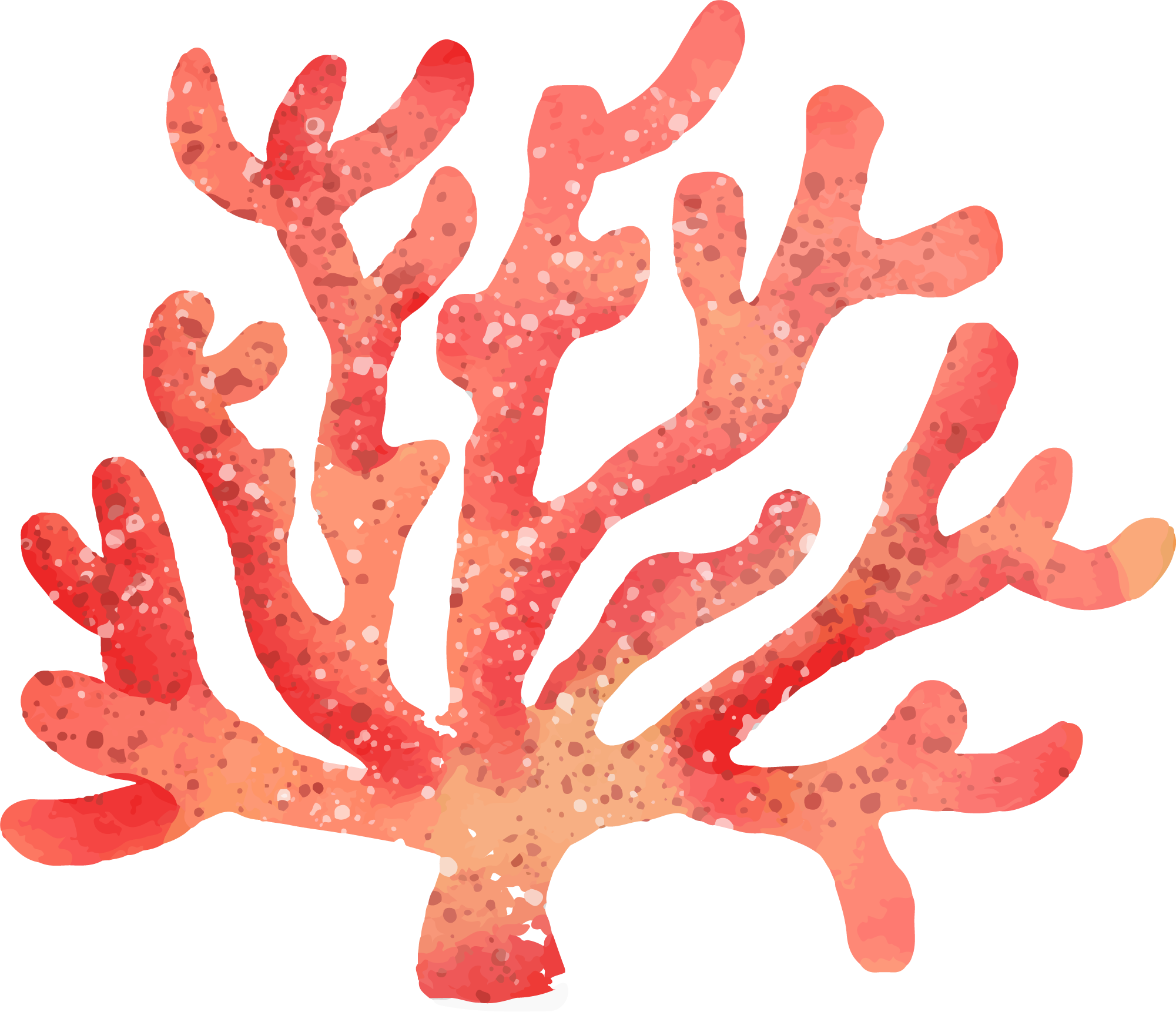 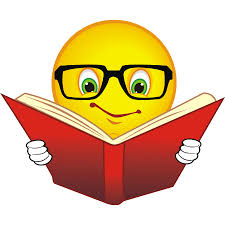 read
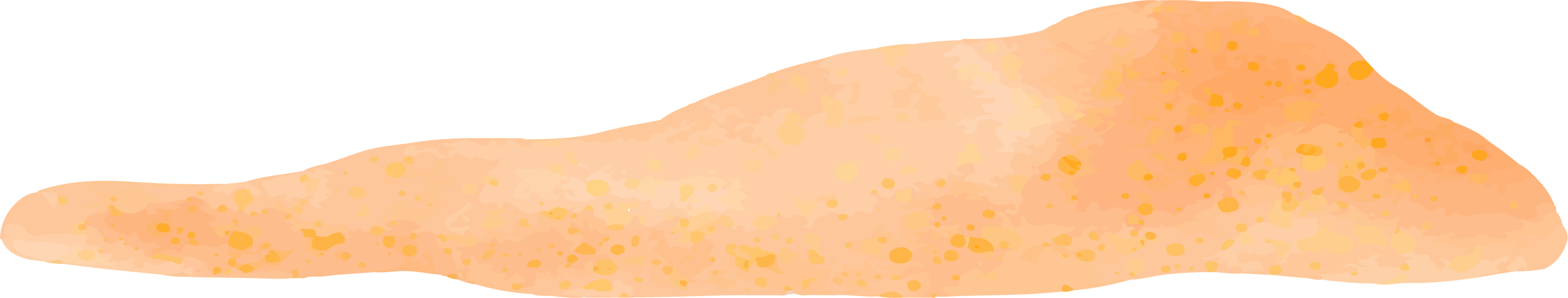 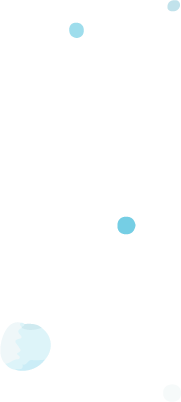 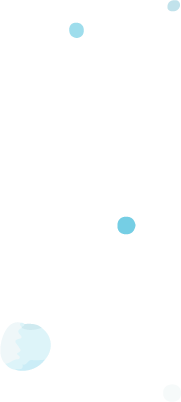 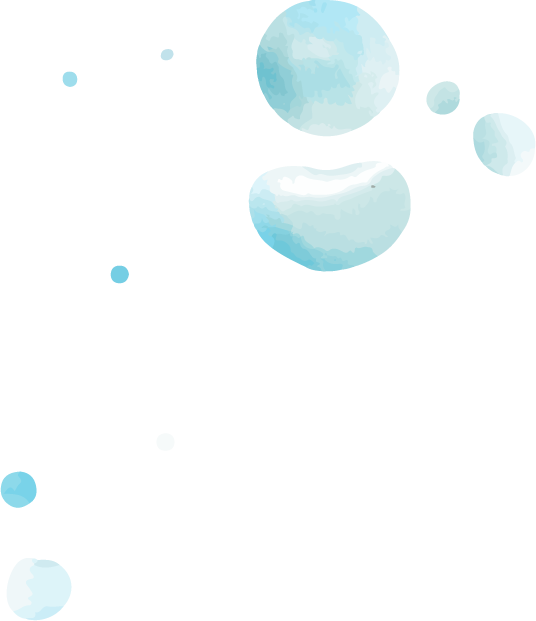 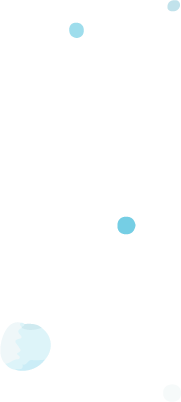 Blending
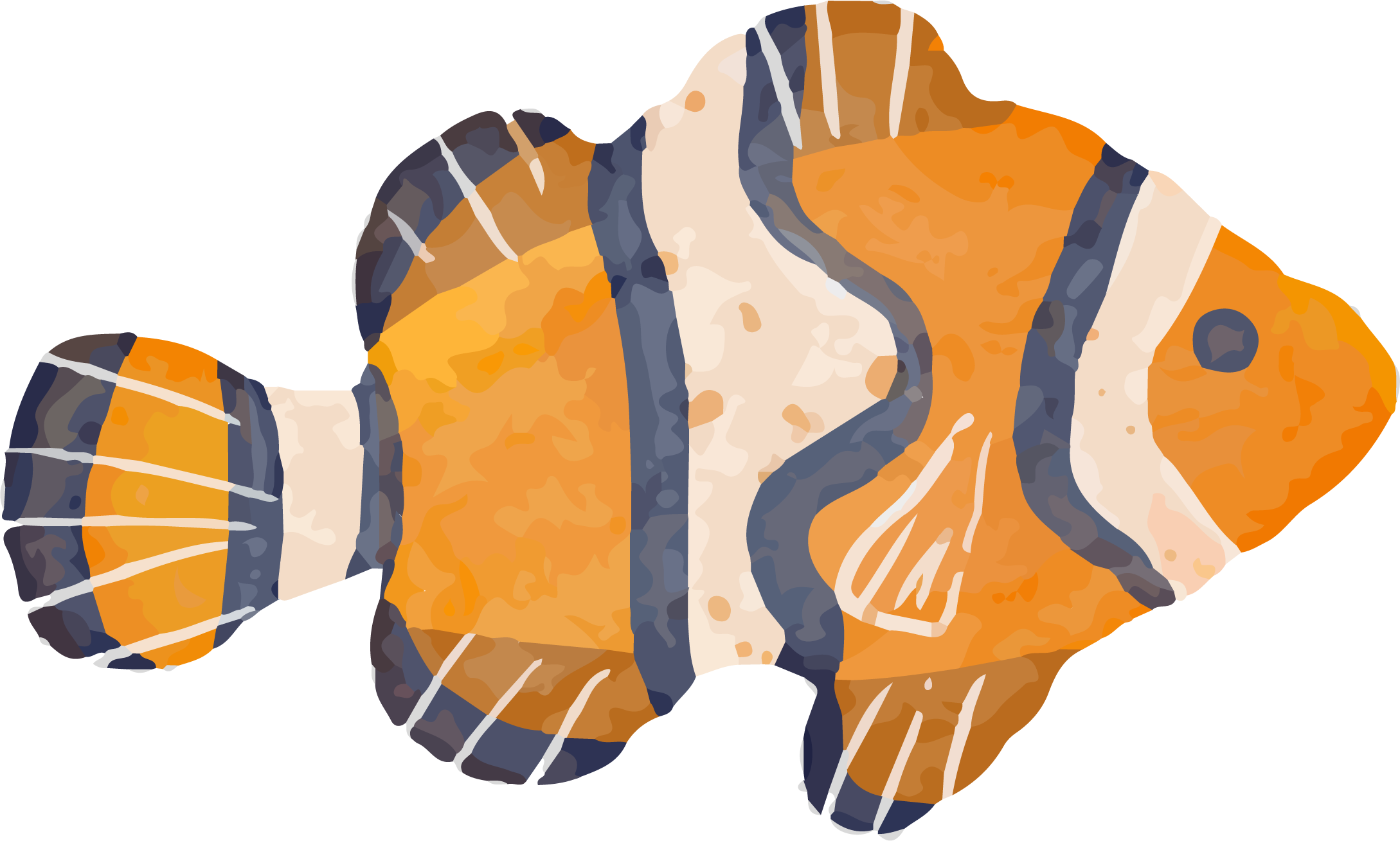 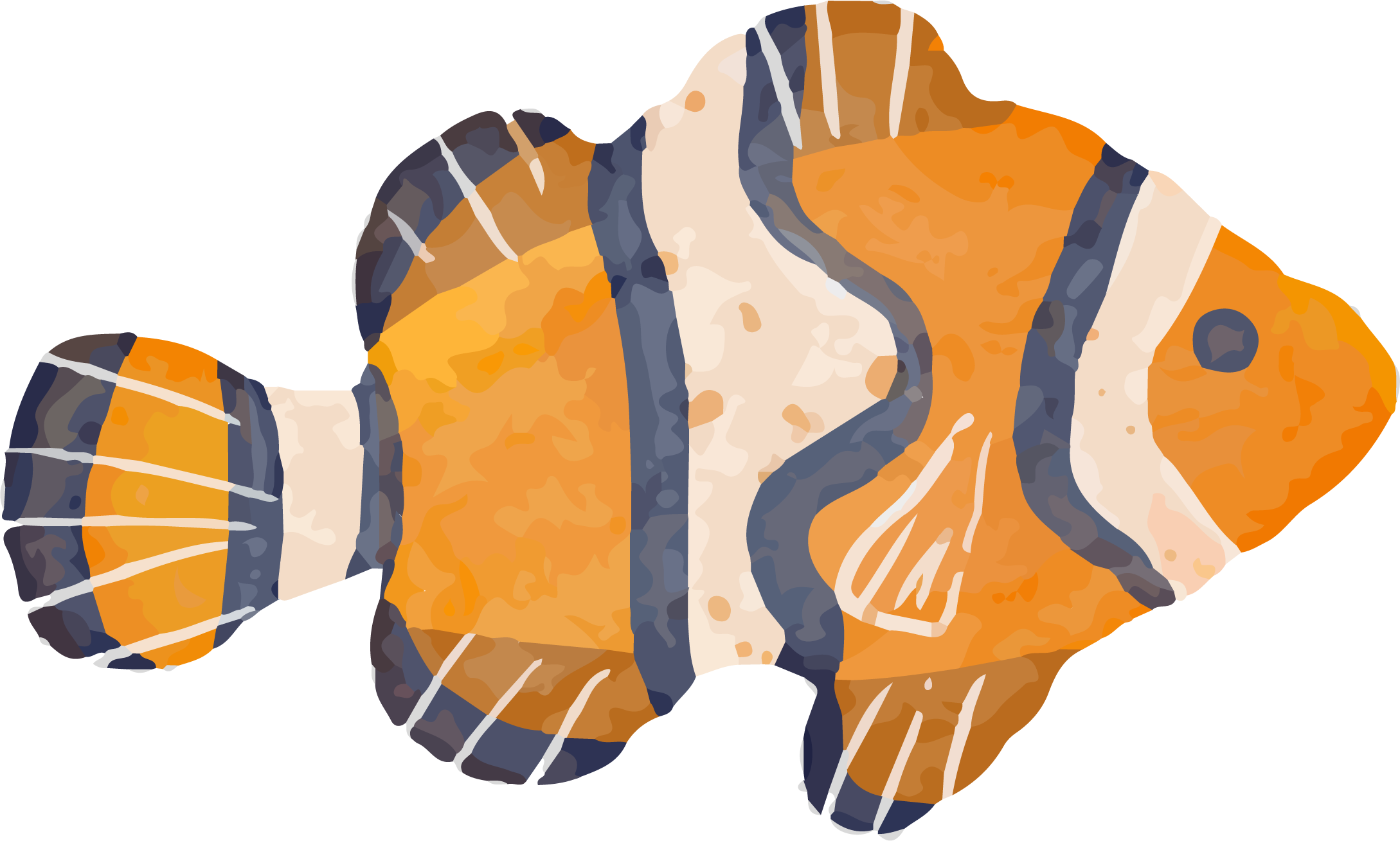 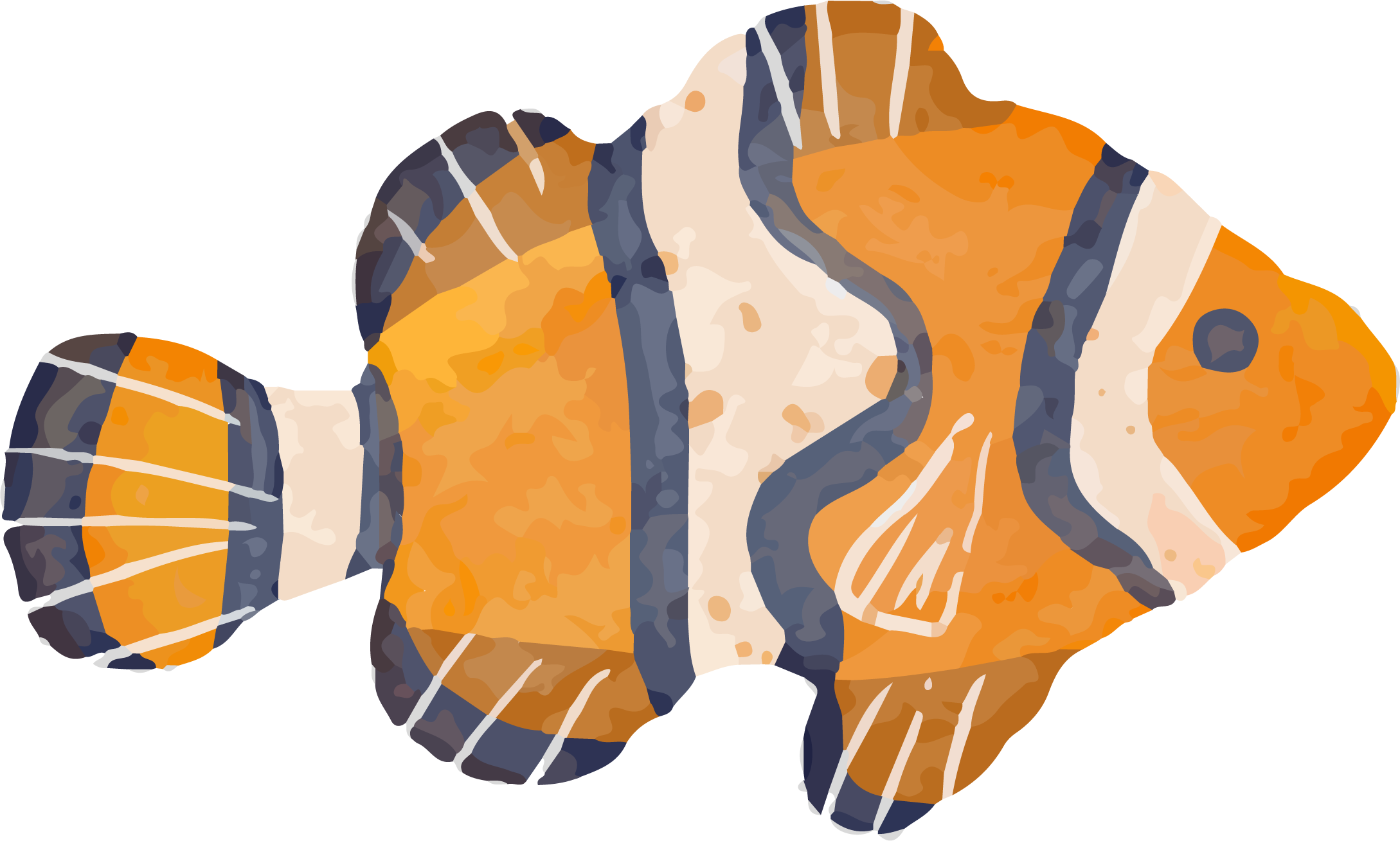 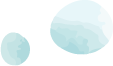 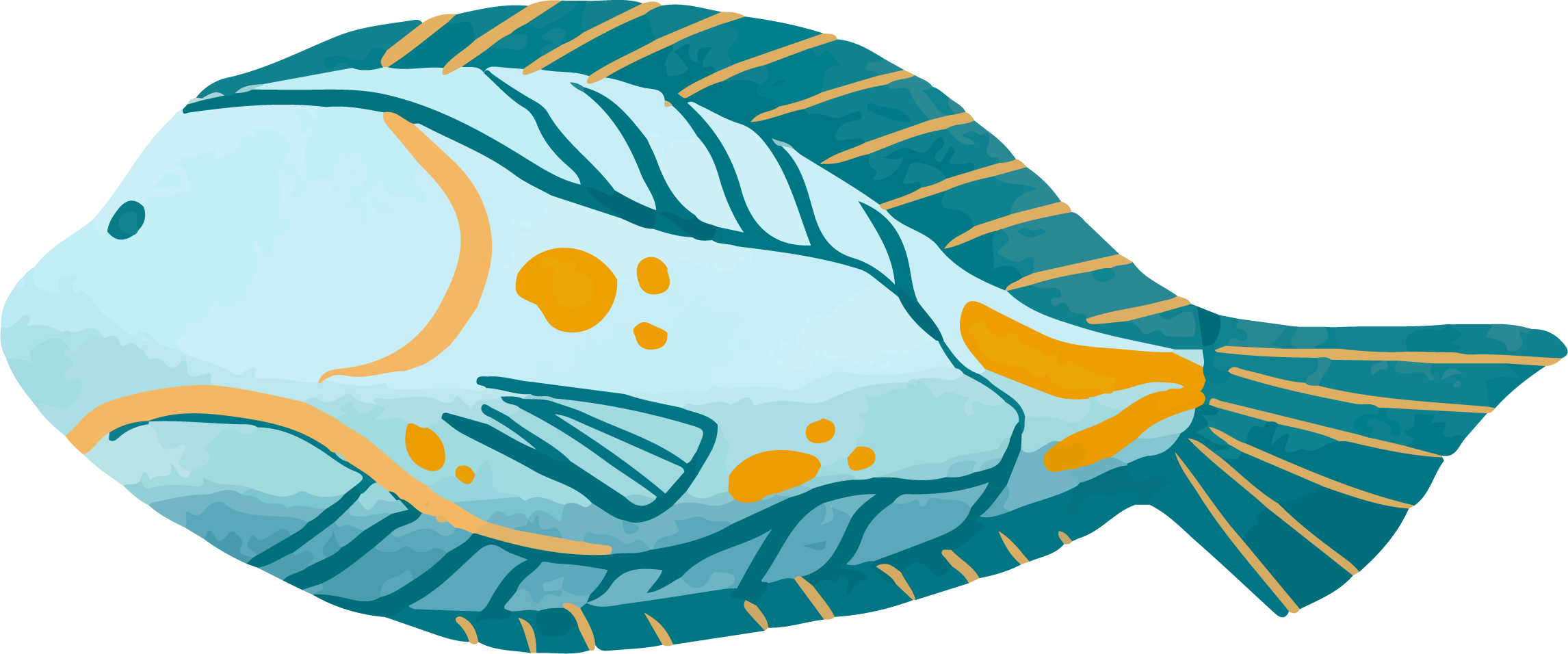 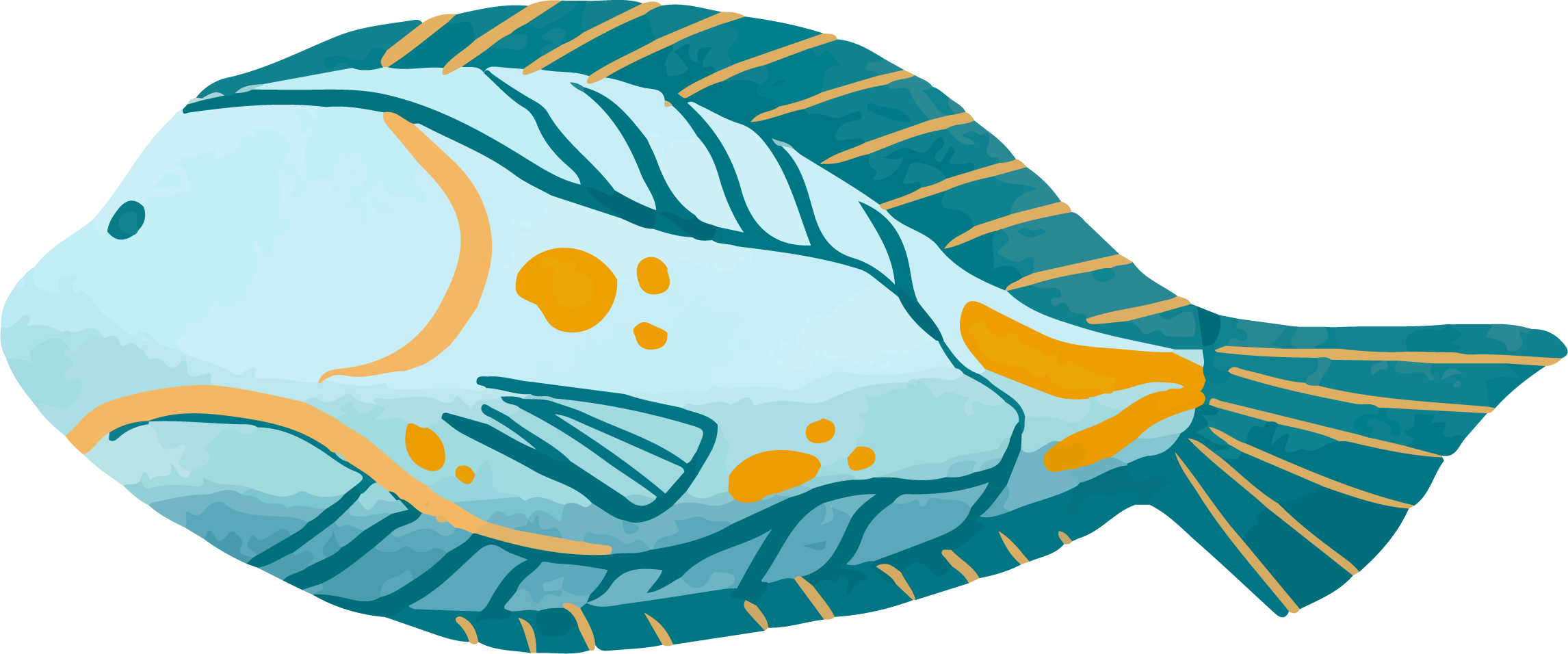 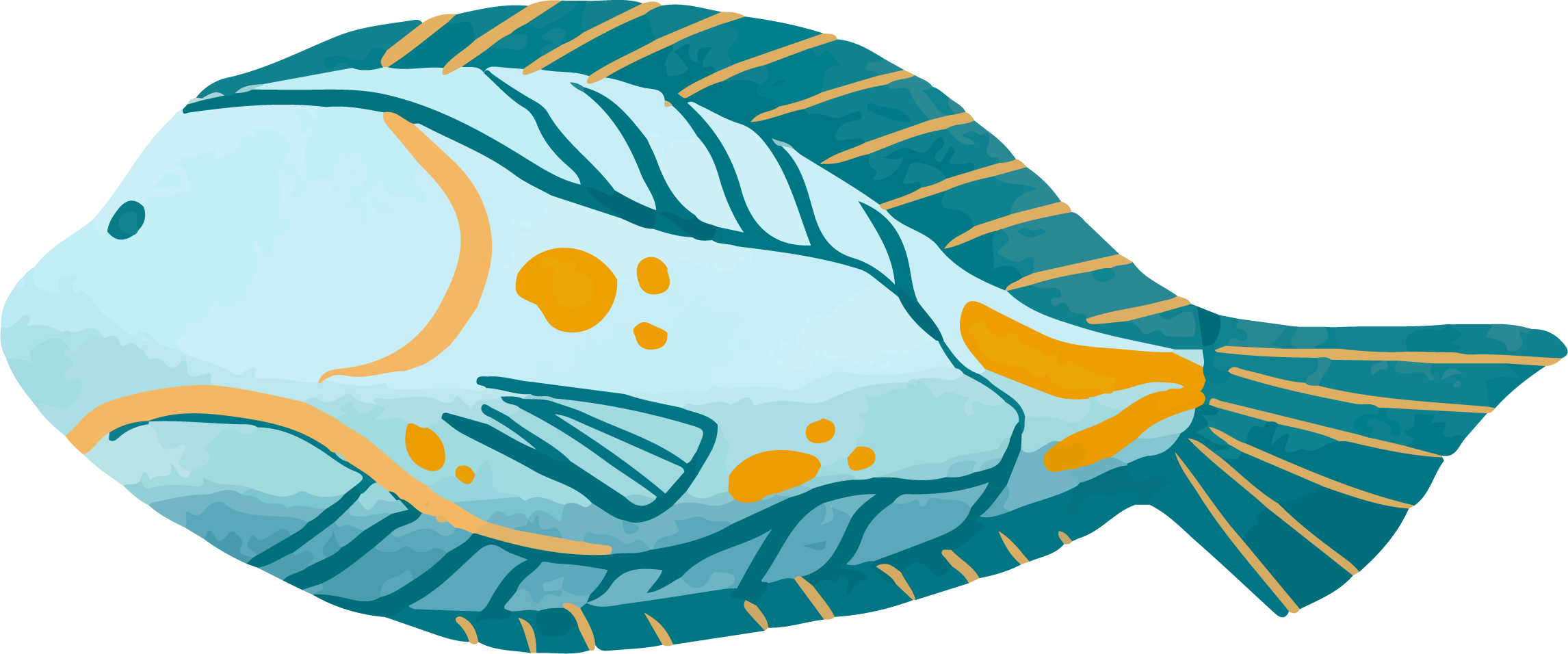 ee
t
th
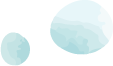 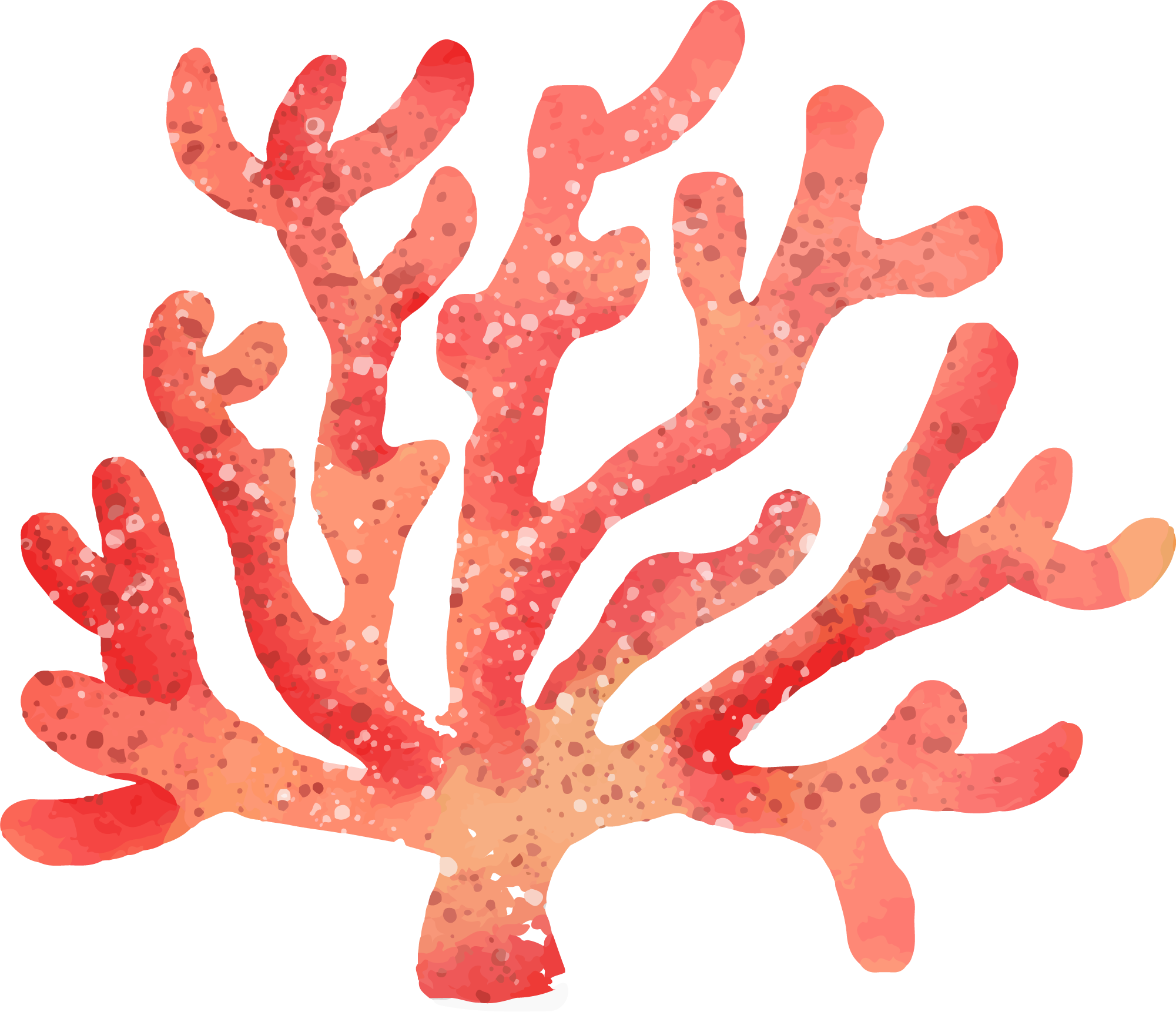 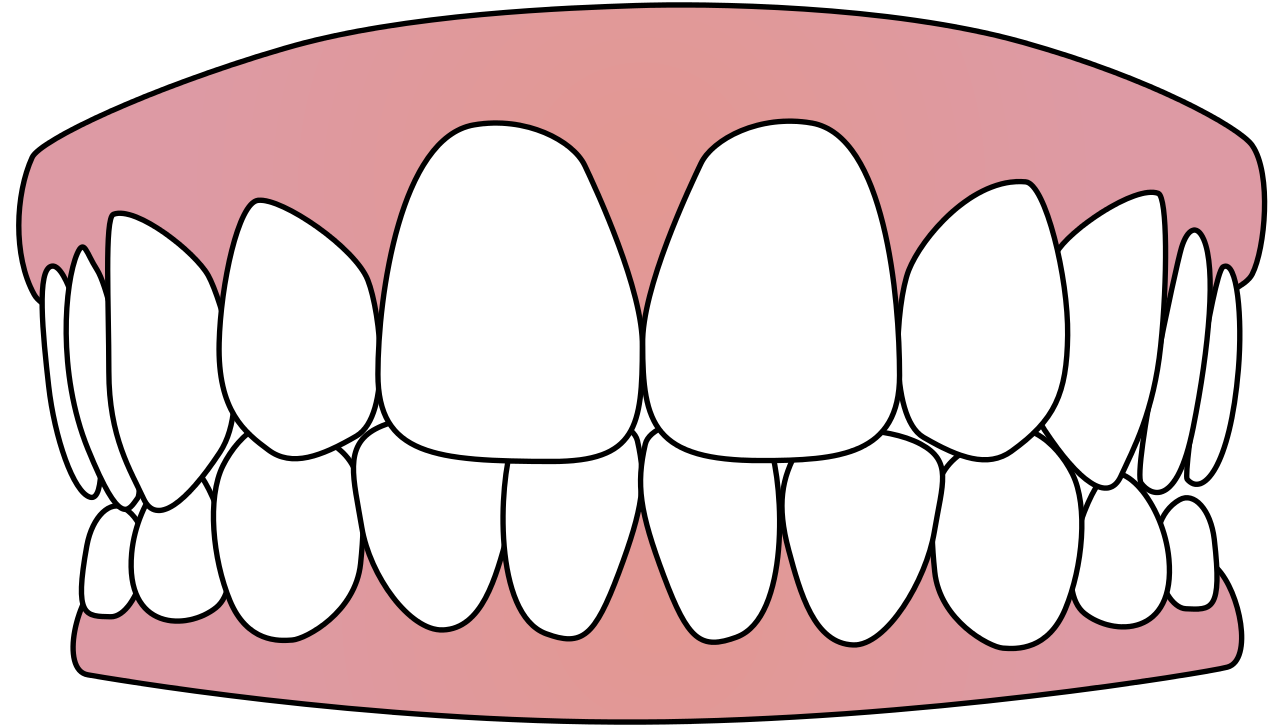 teeth
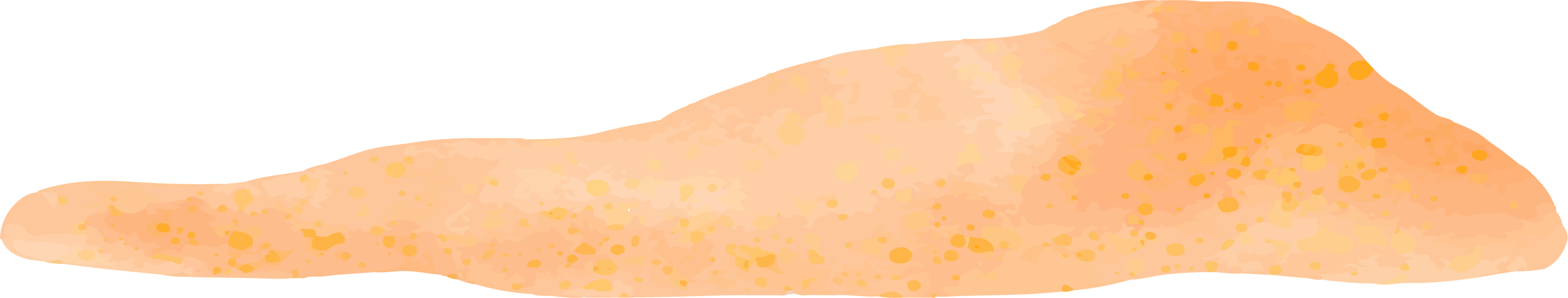 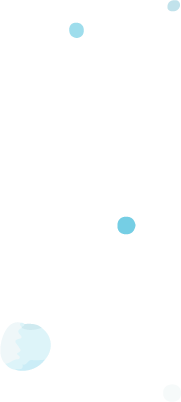 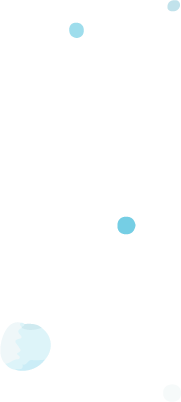 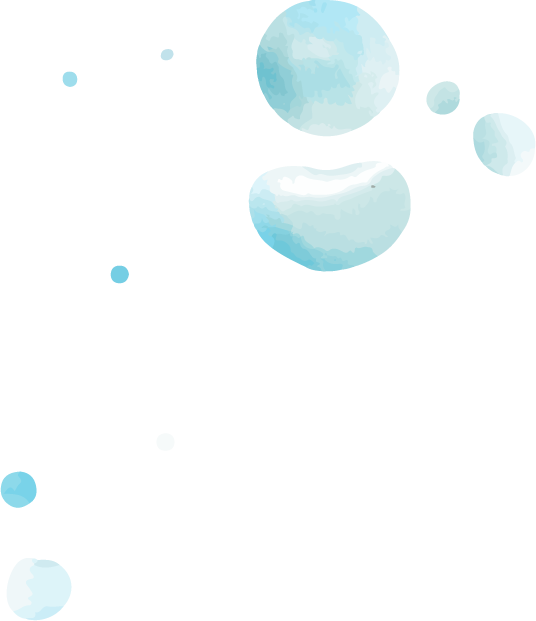 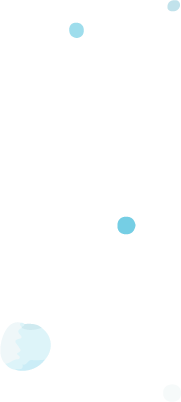 Blending
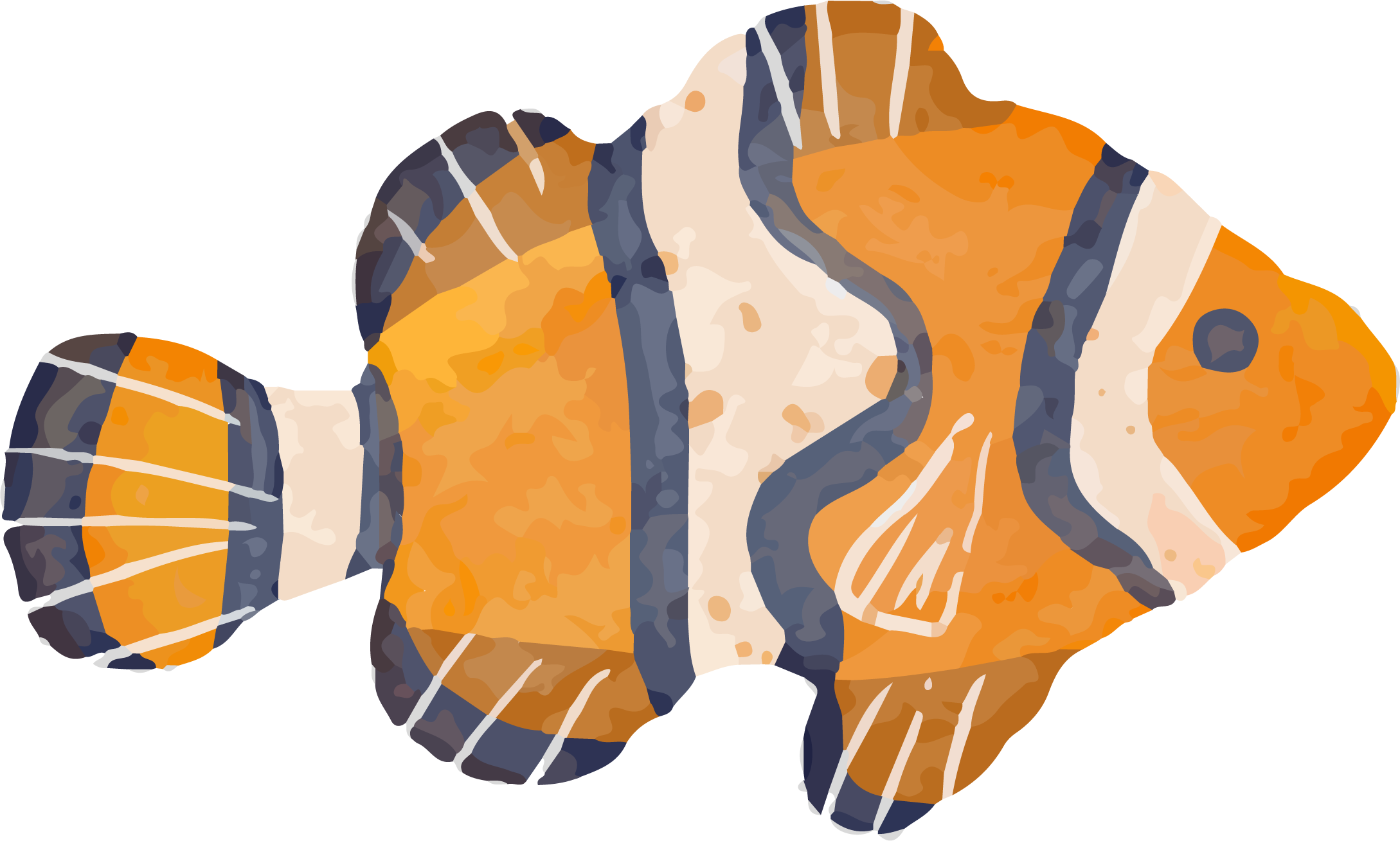 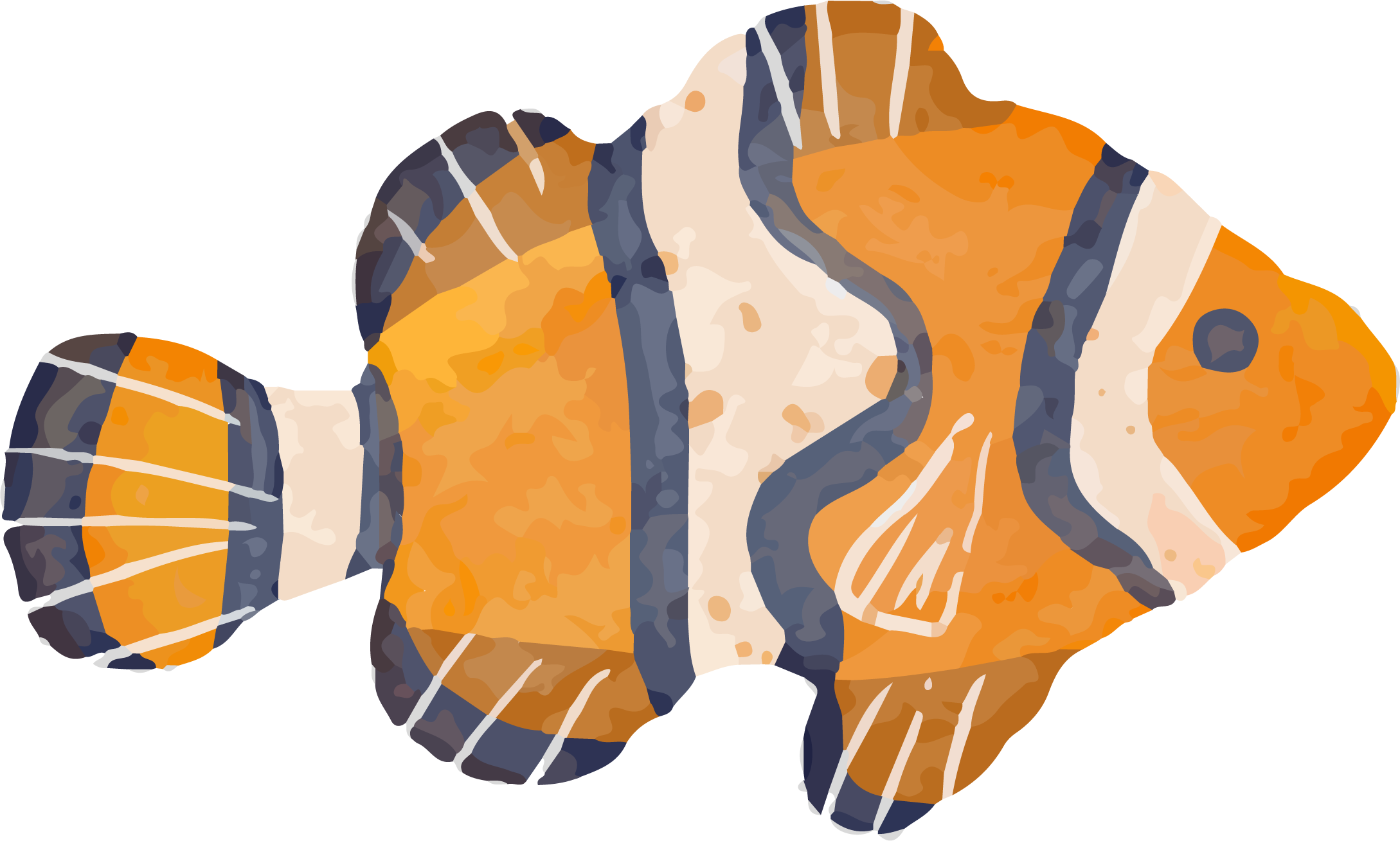 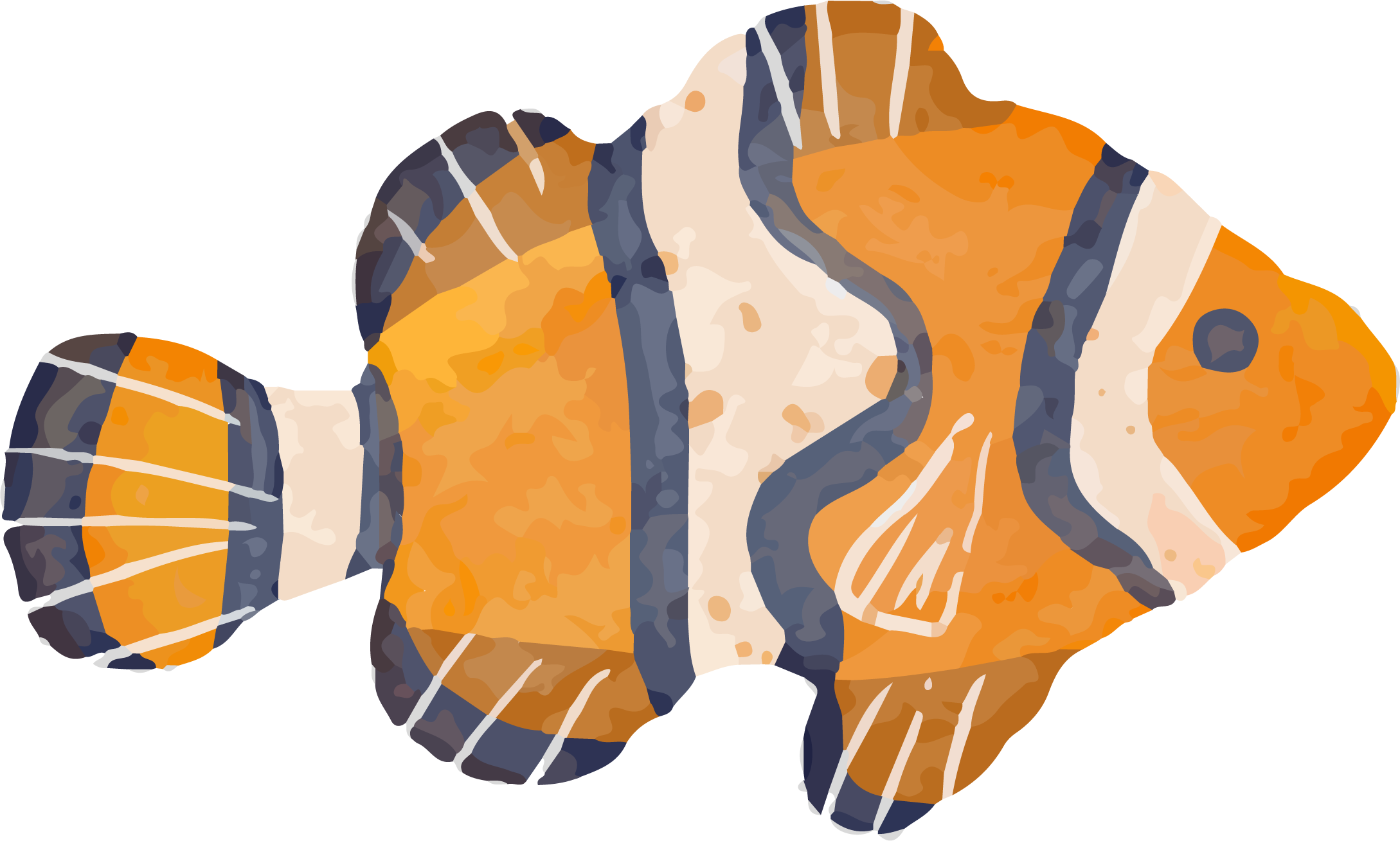 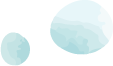 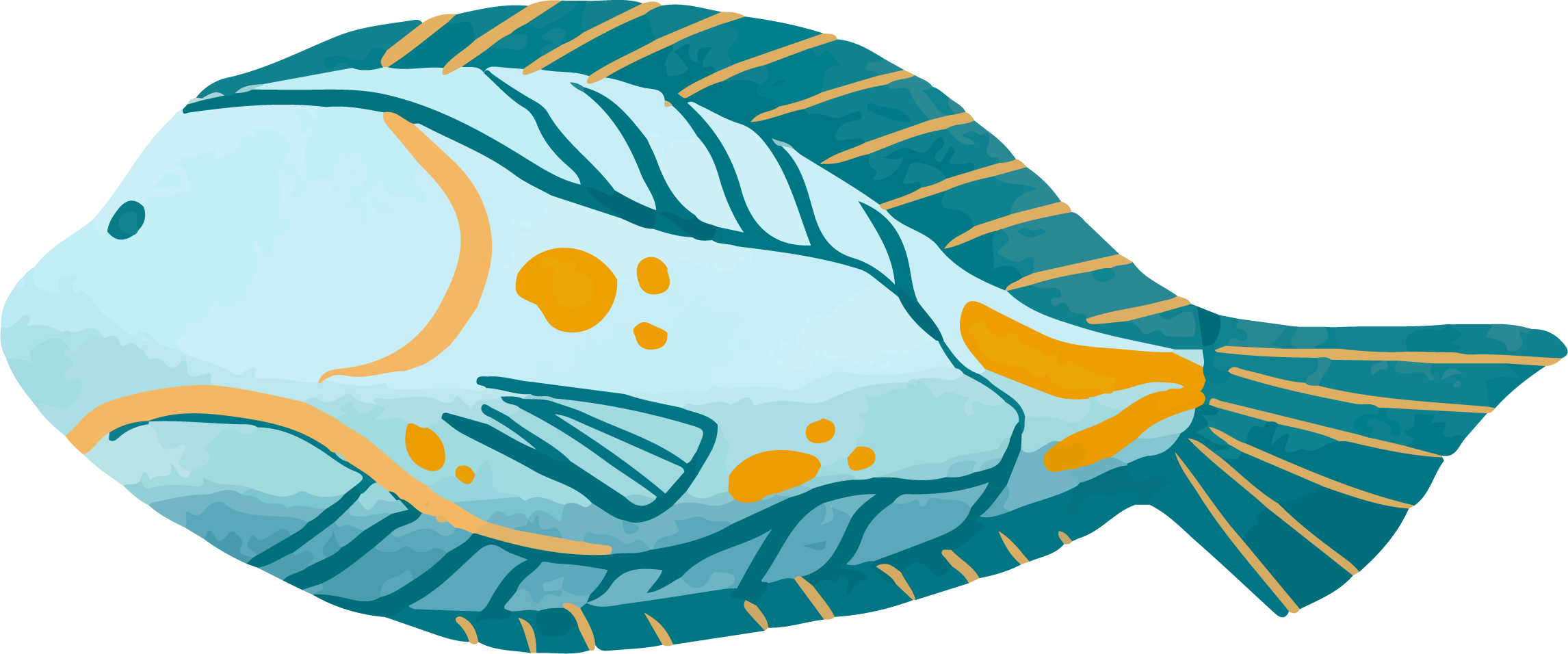 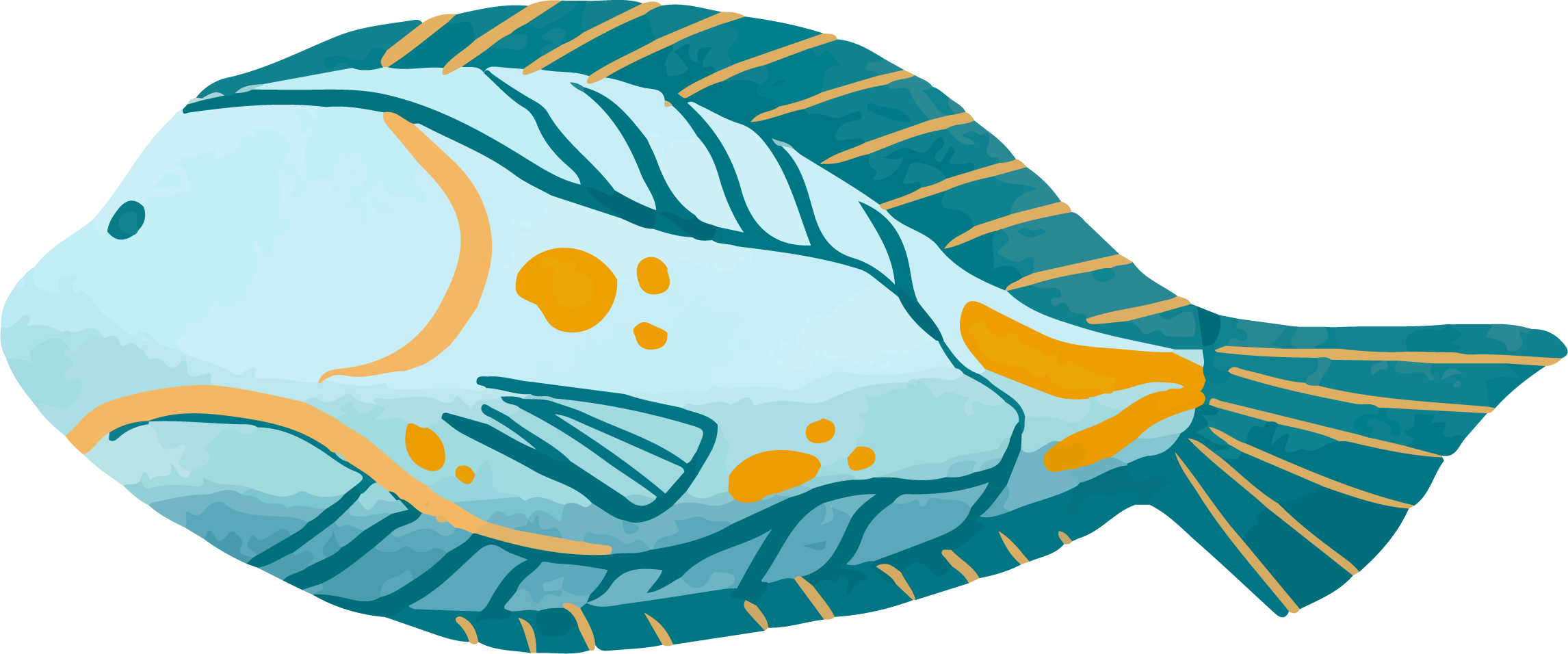 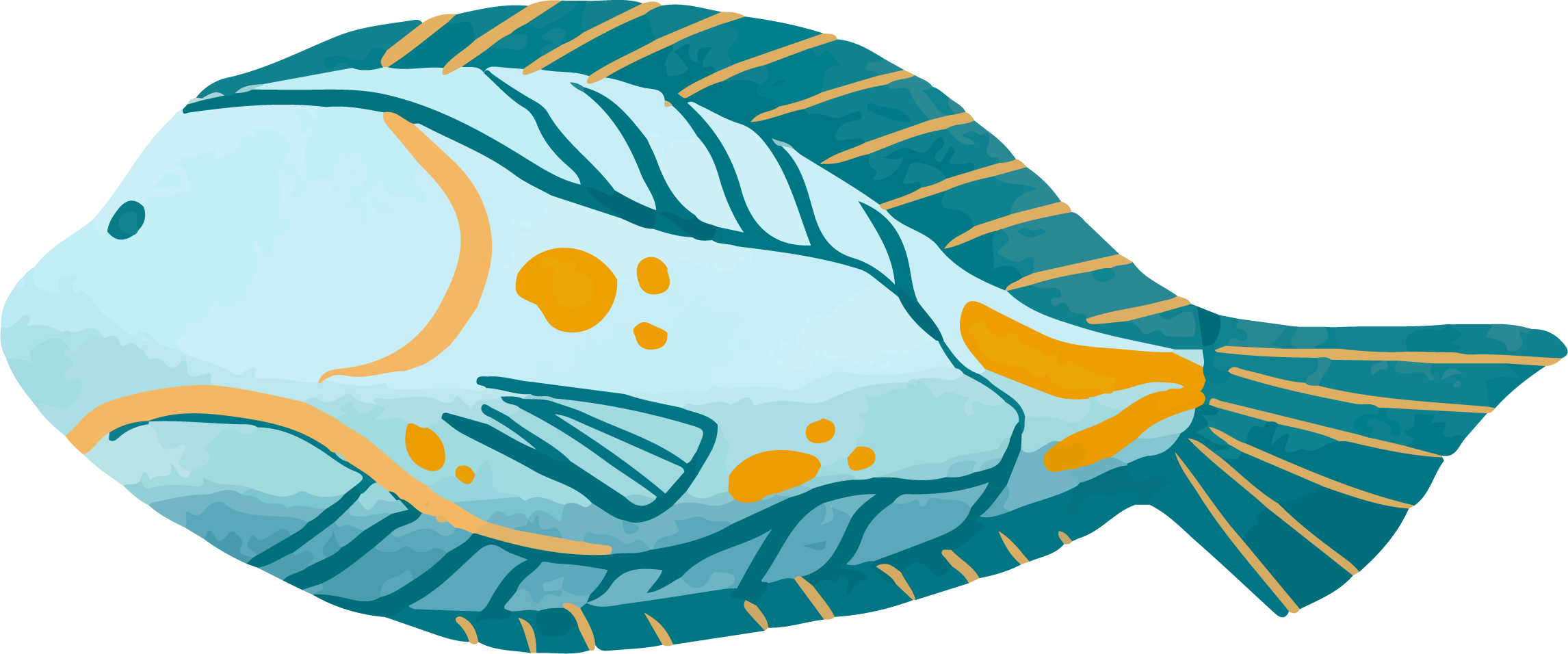 ee
f
t
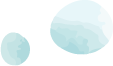 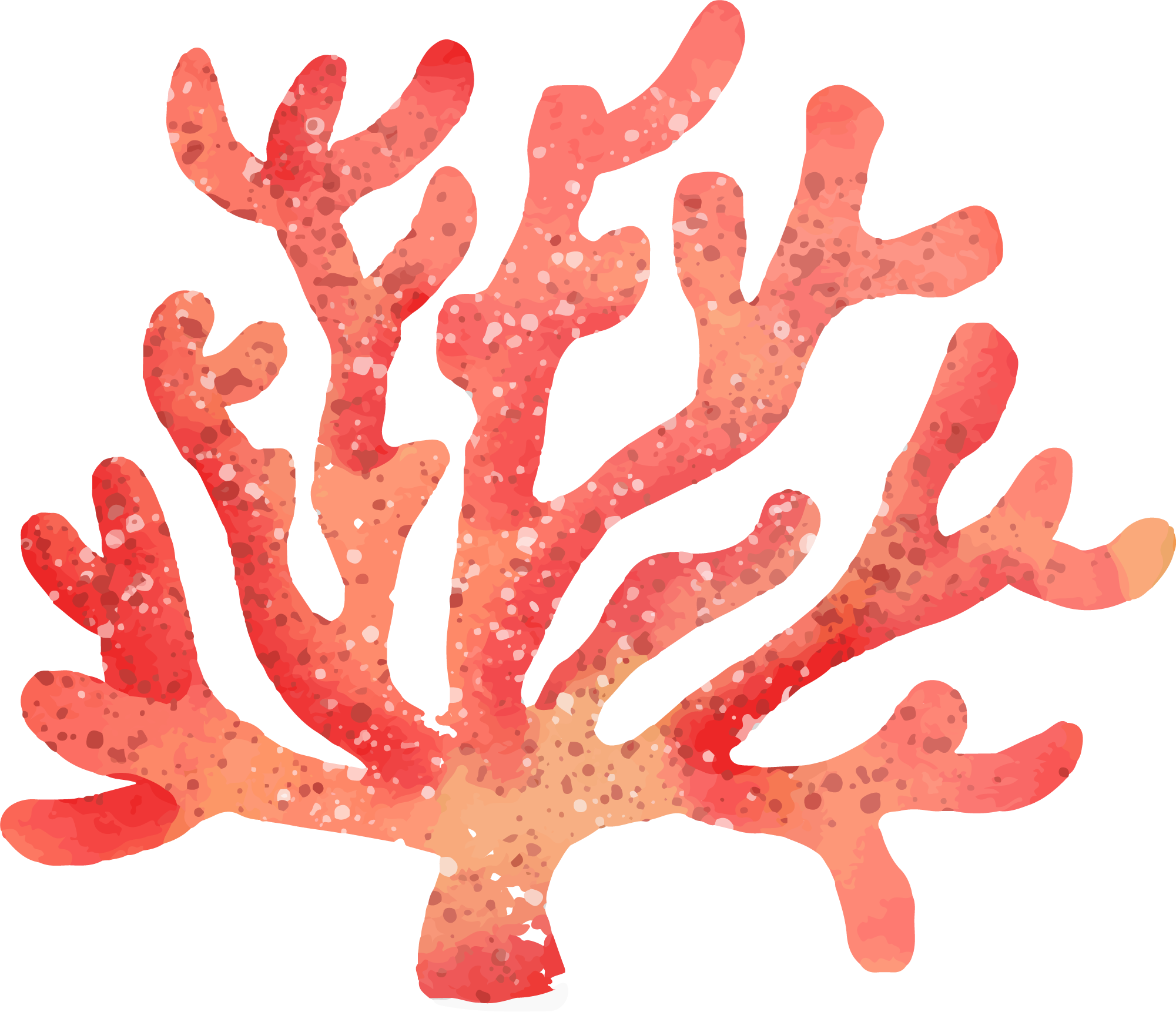 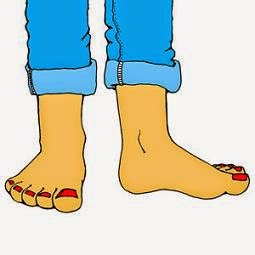 feet
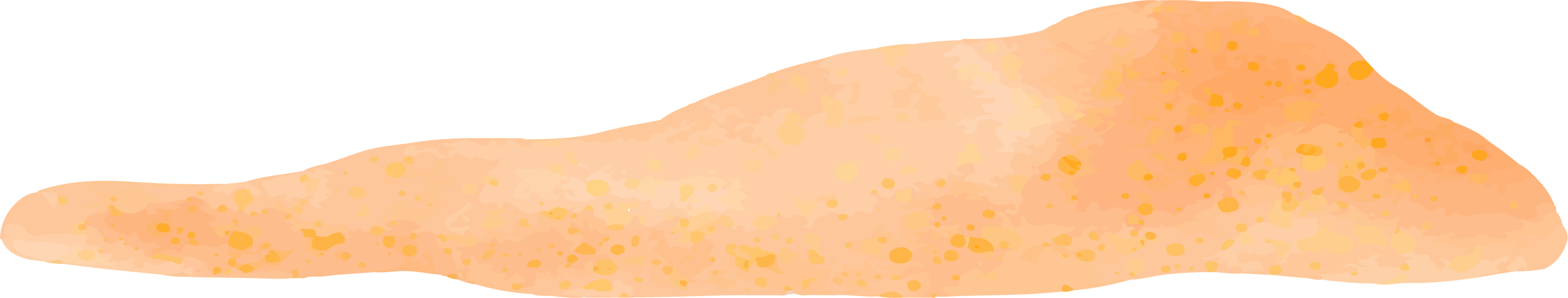 Homework
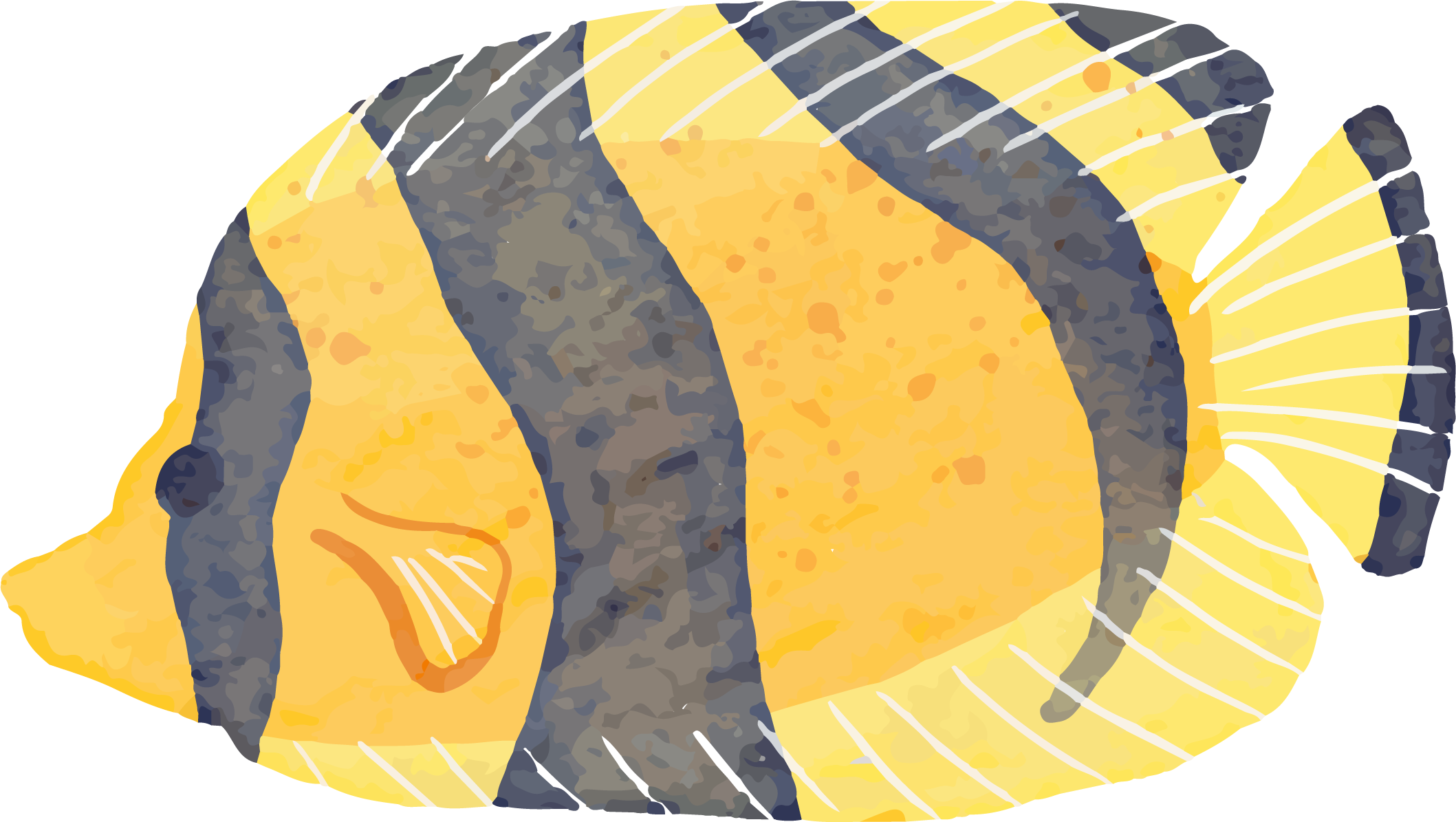 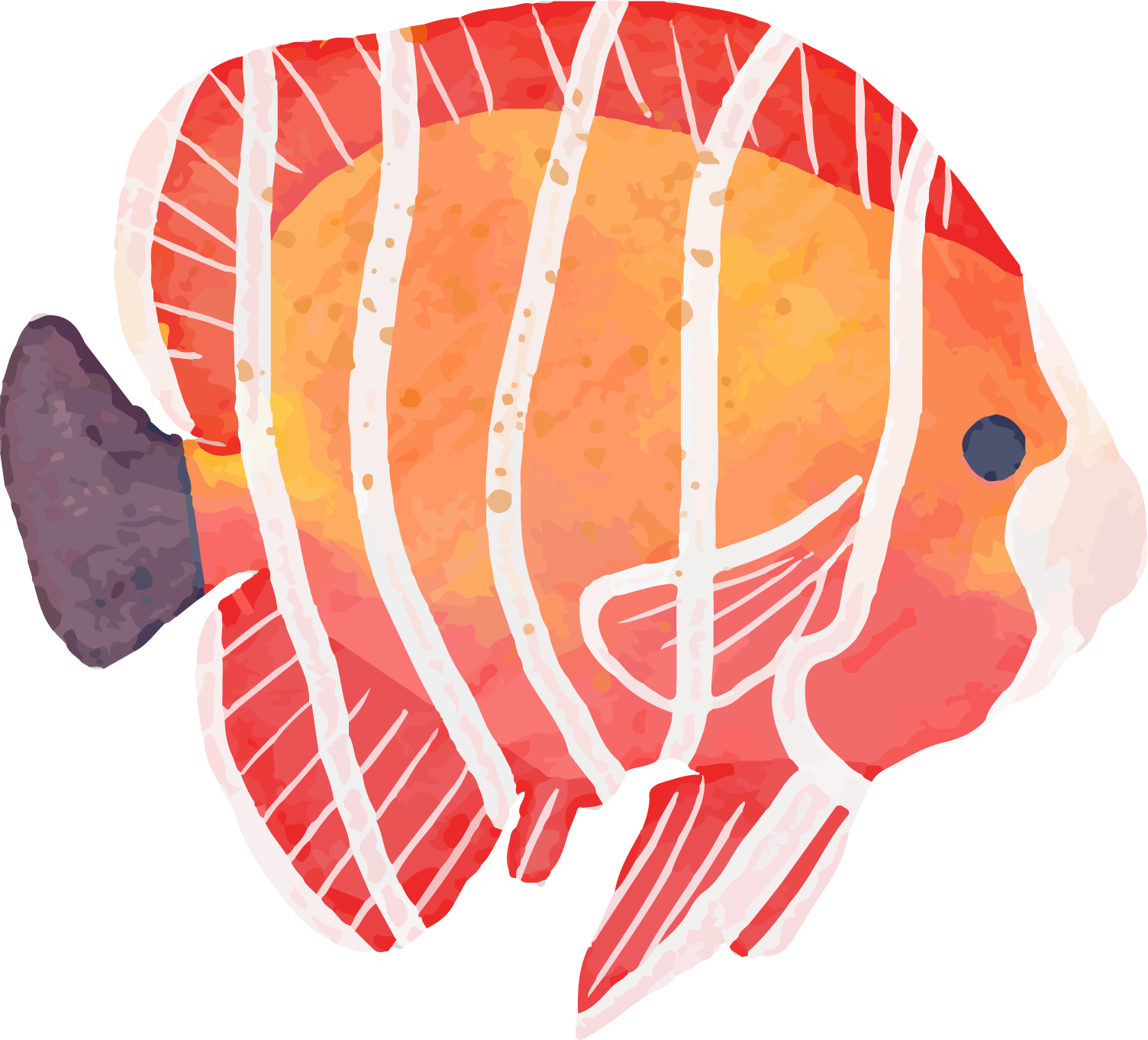 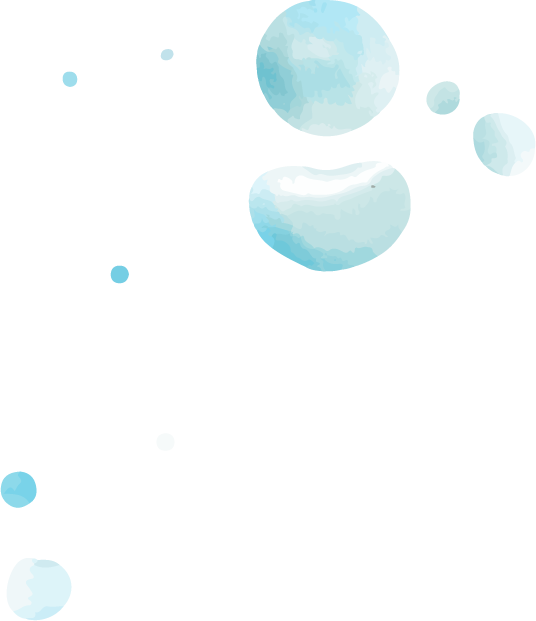 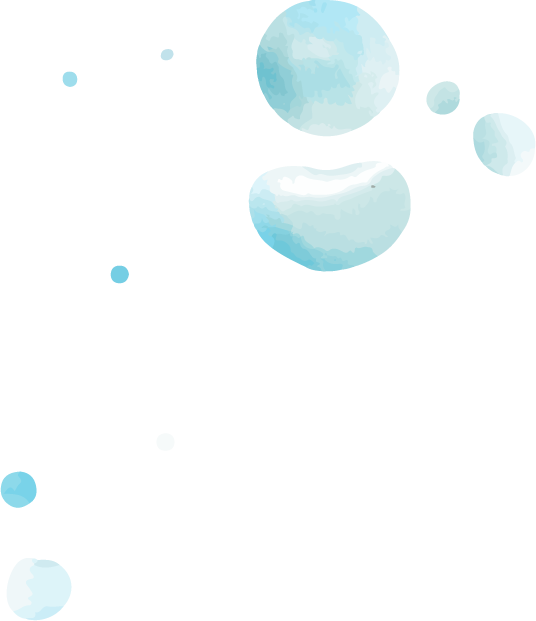 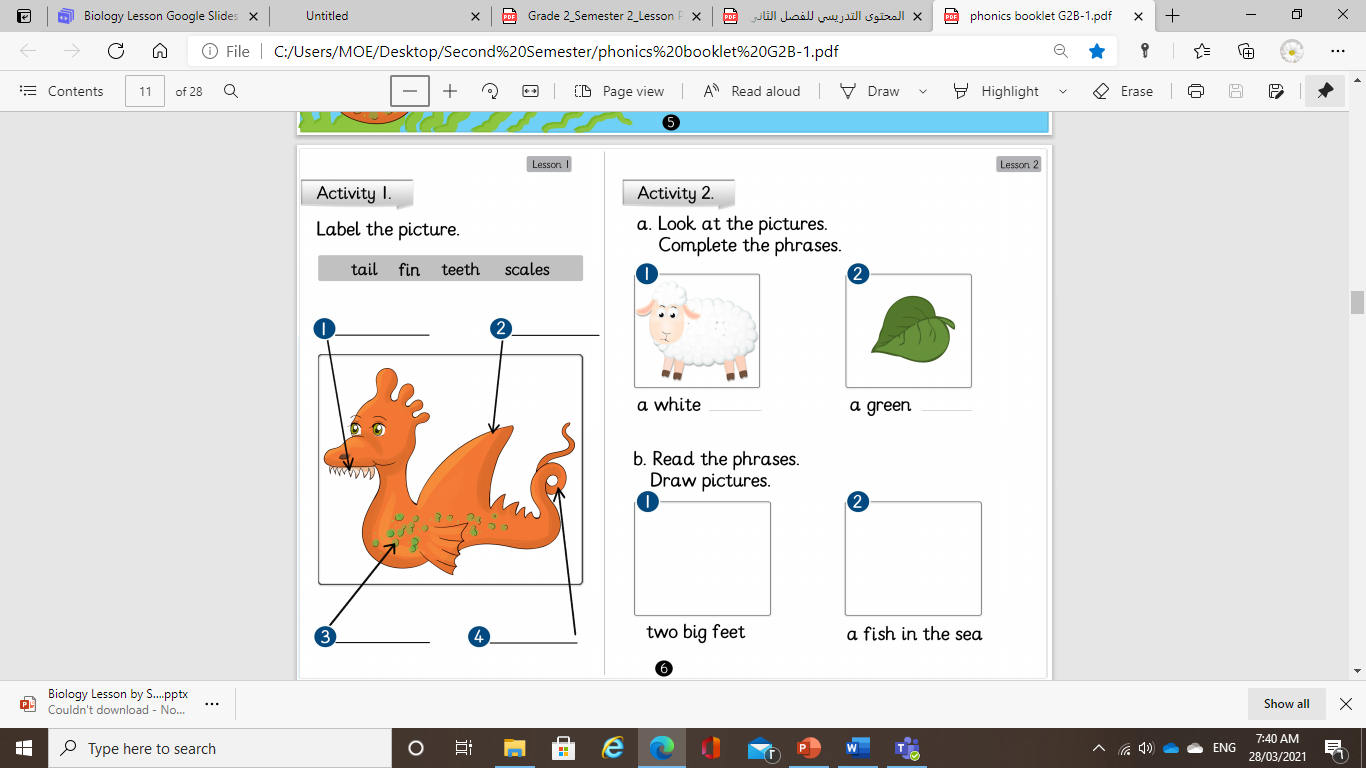 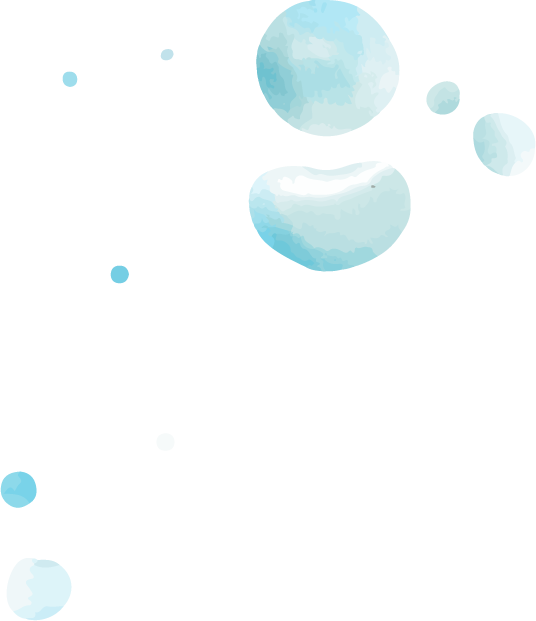 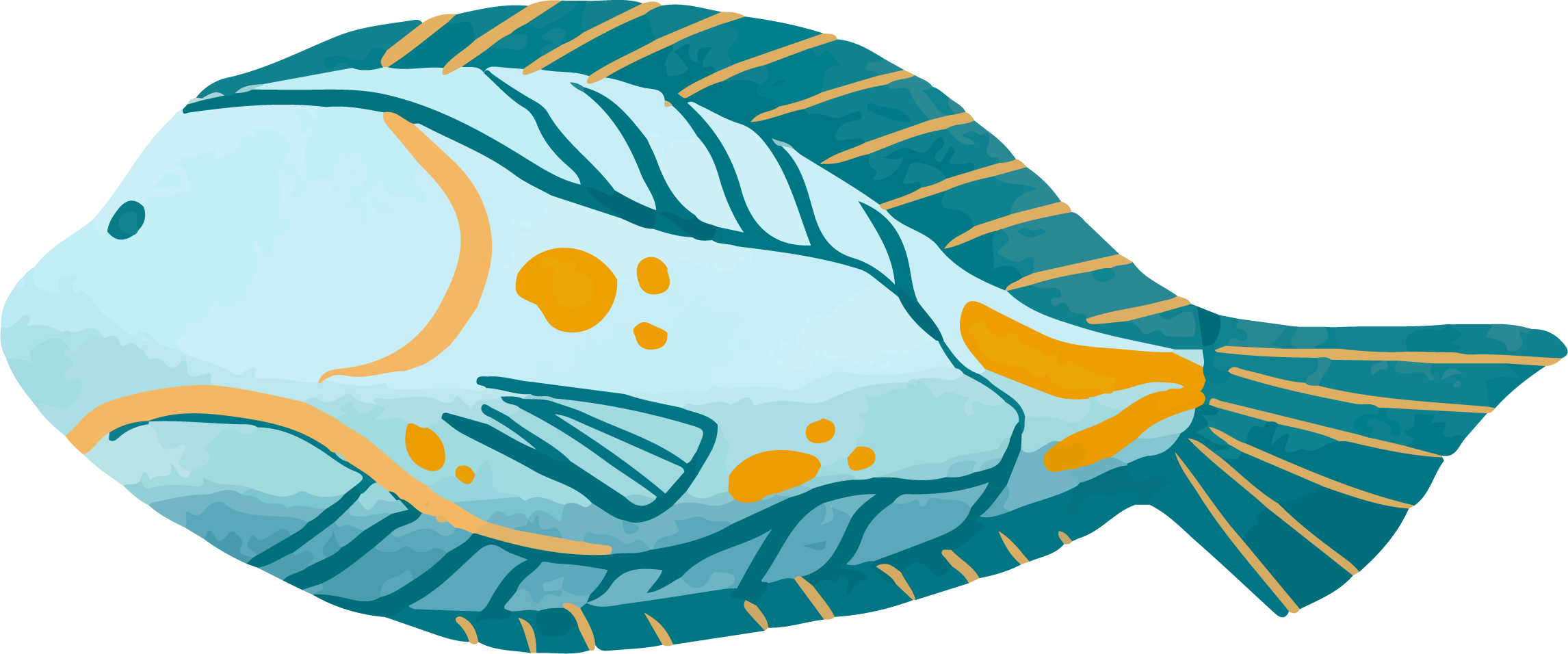 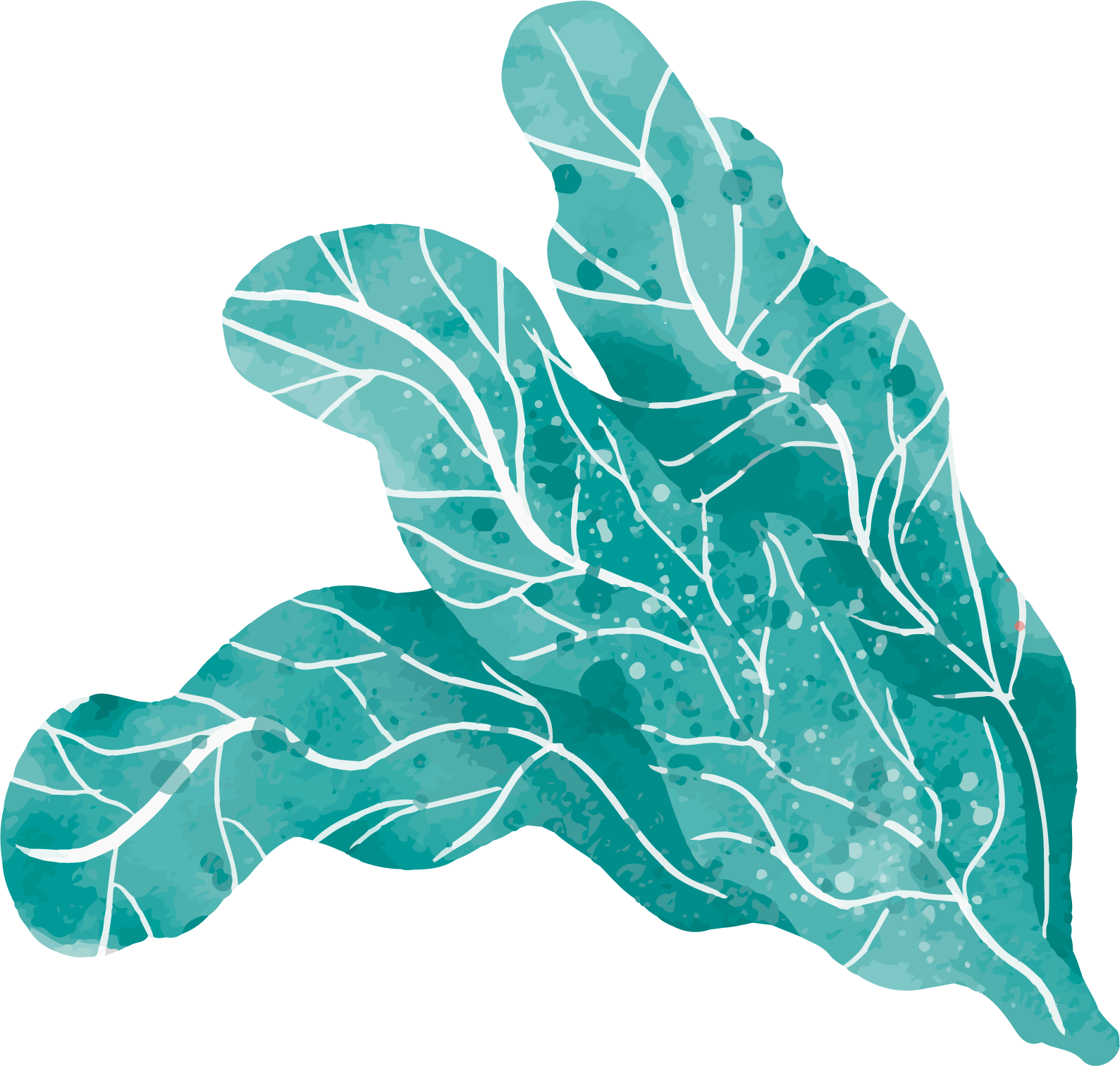 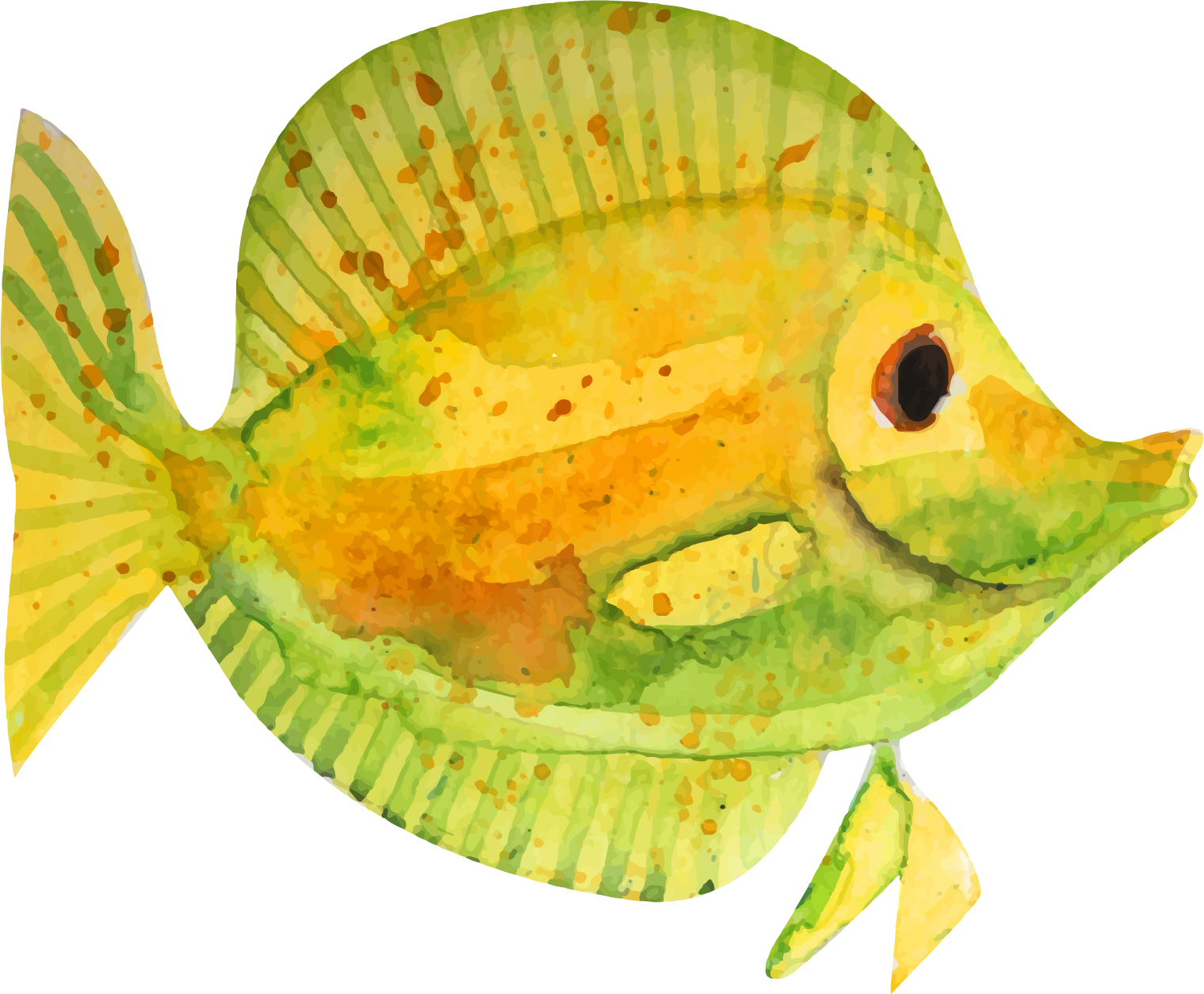 Phonics Booklet - Activity 2 – Pg. 6
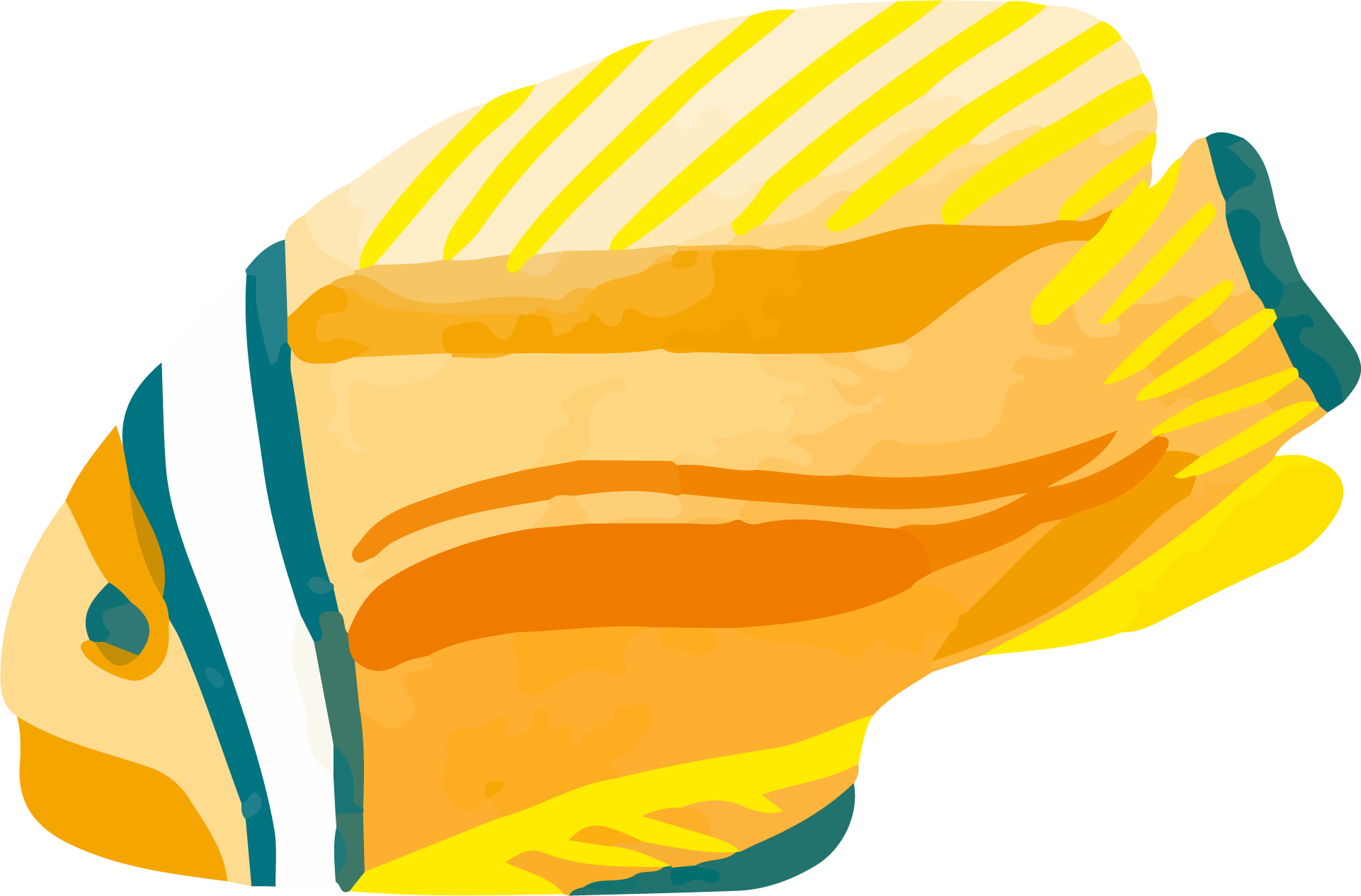 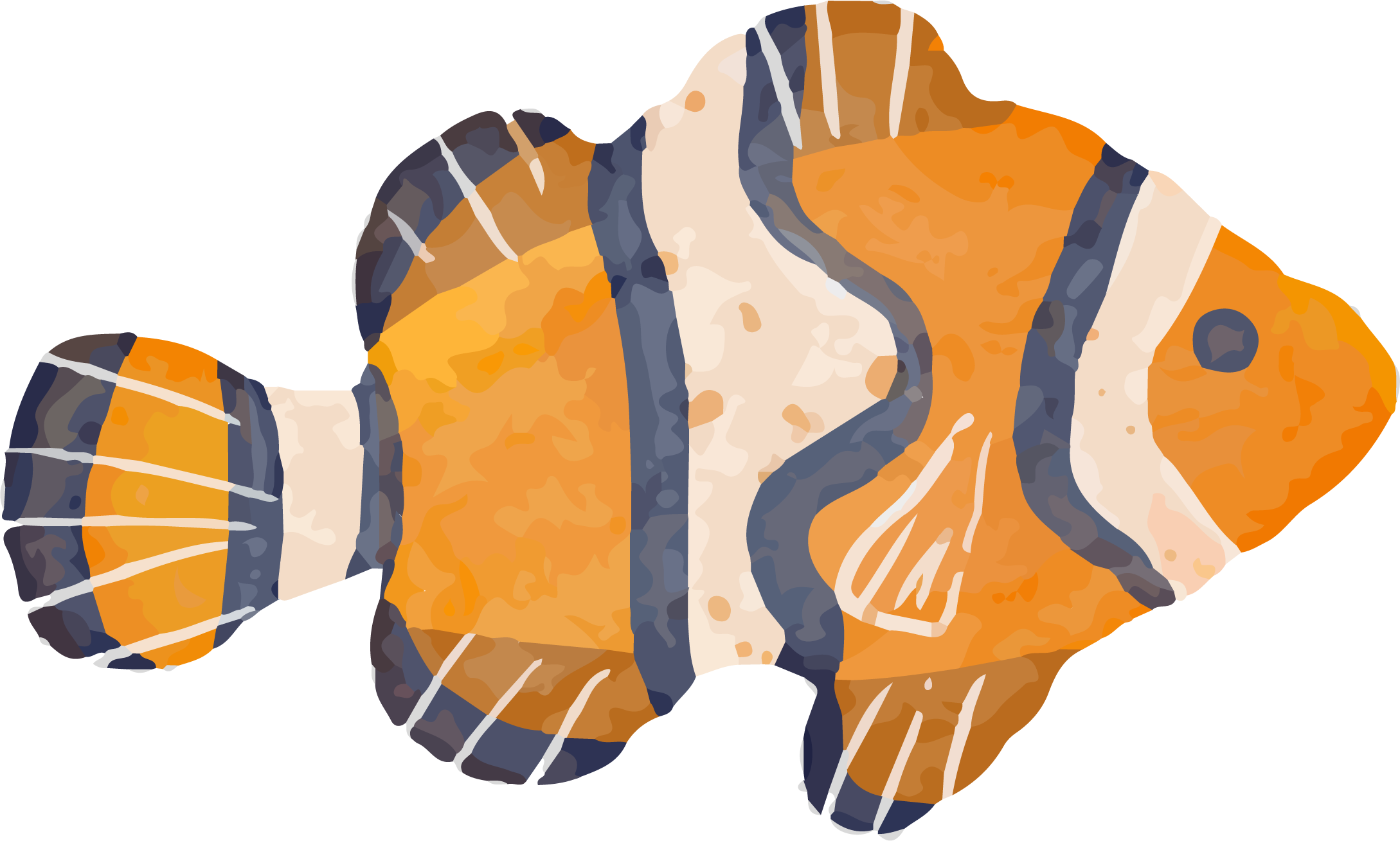 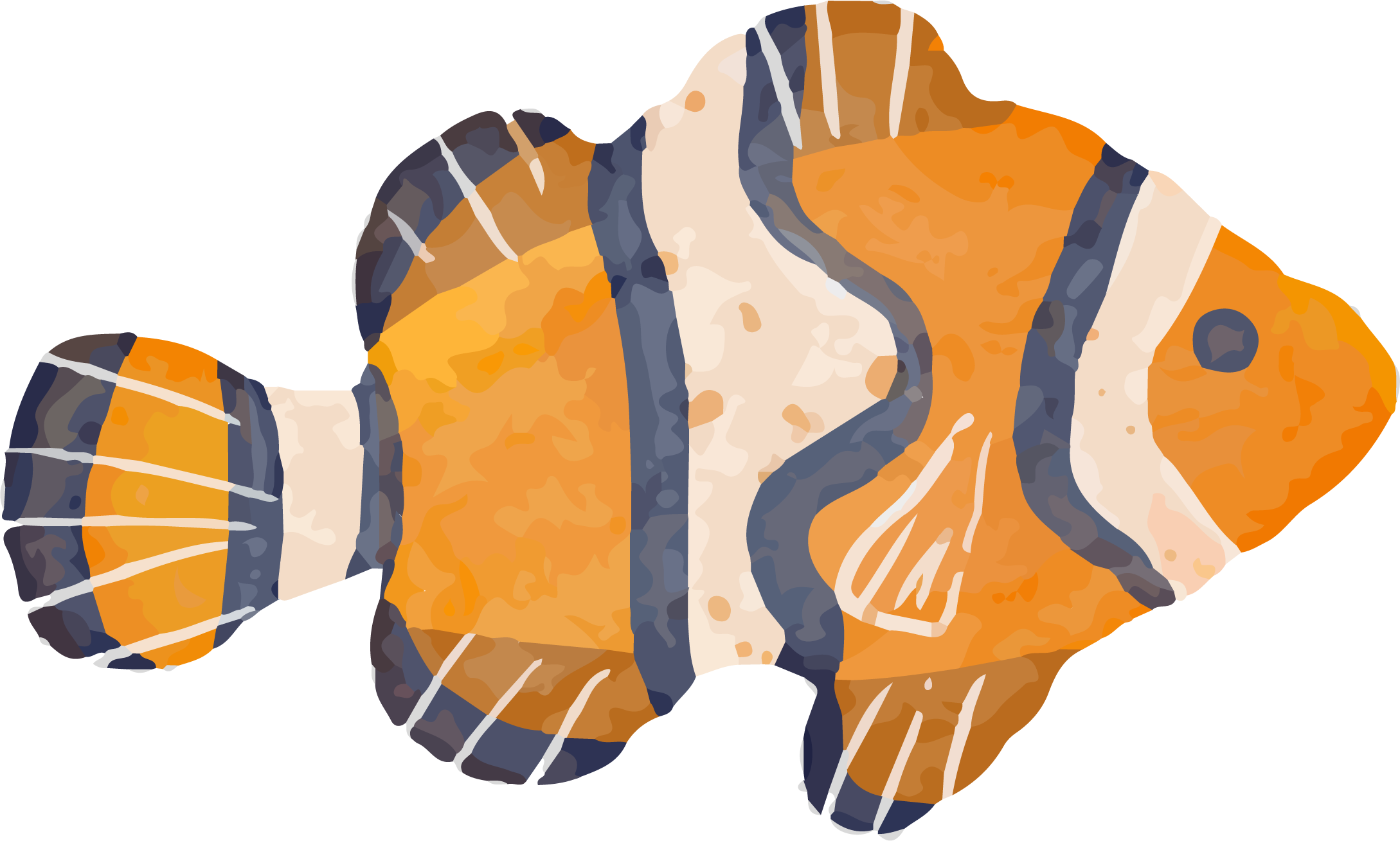 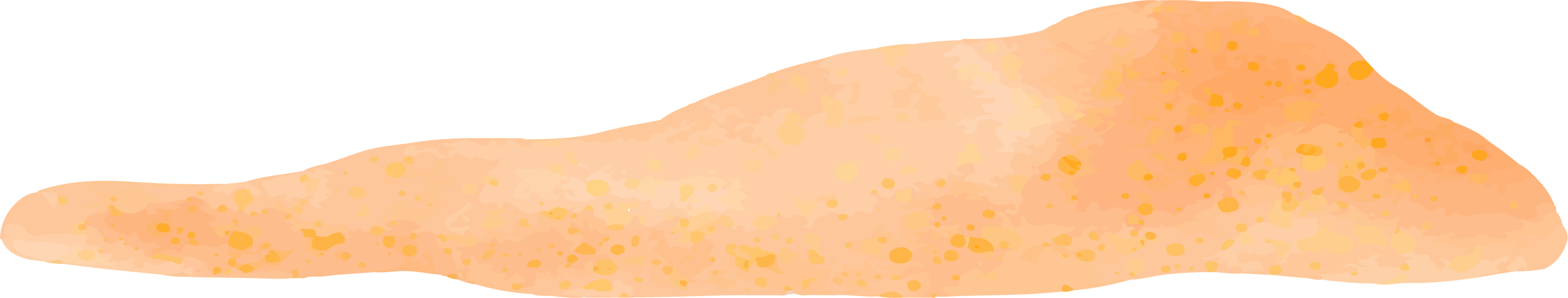 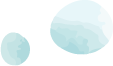 The Activity
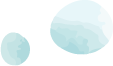 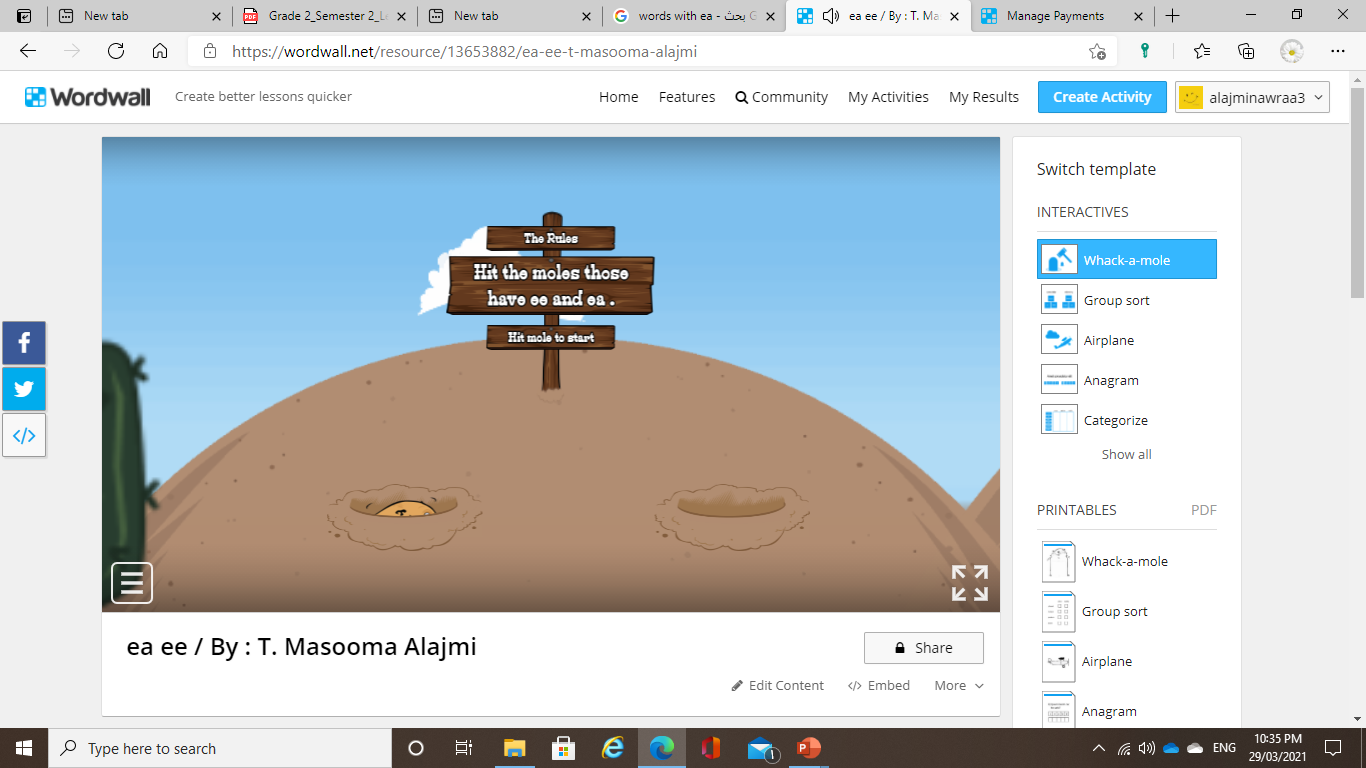 Hit words with 
ee - ea
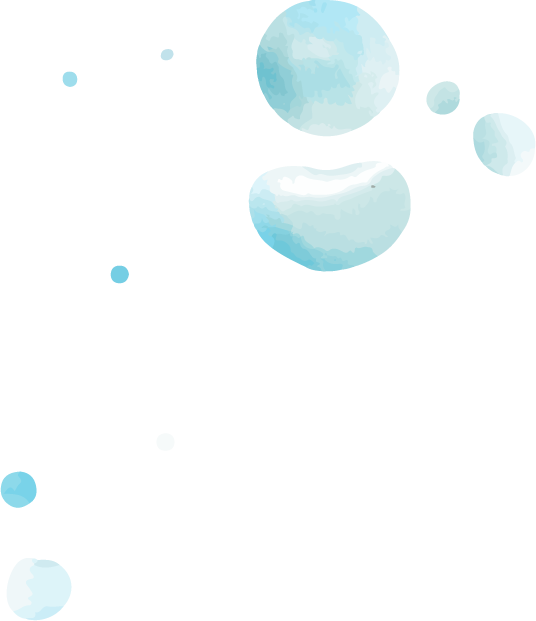 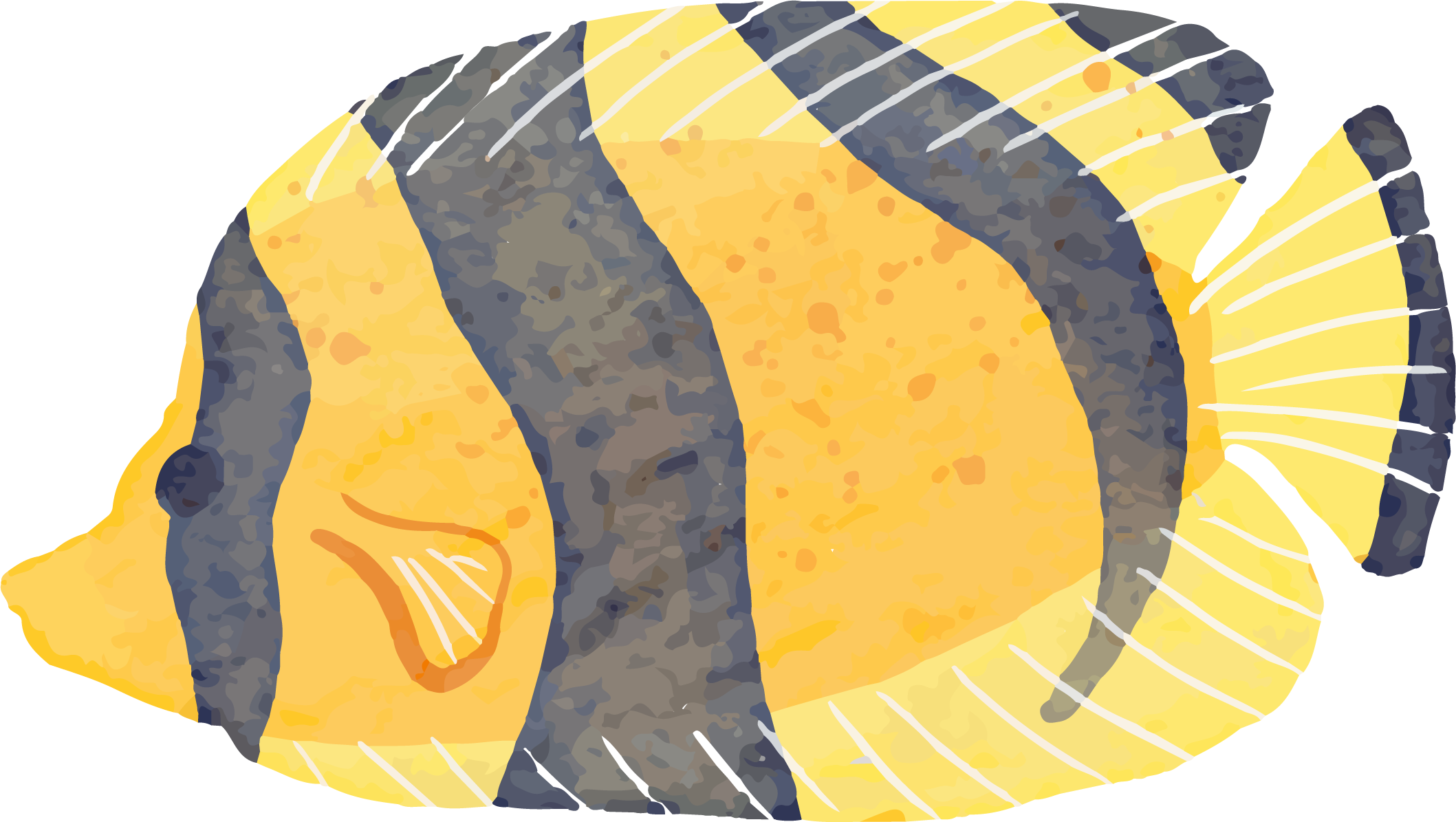 https://wordwall.net/play/13653/882/636
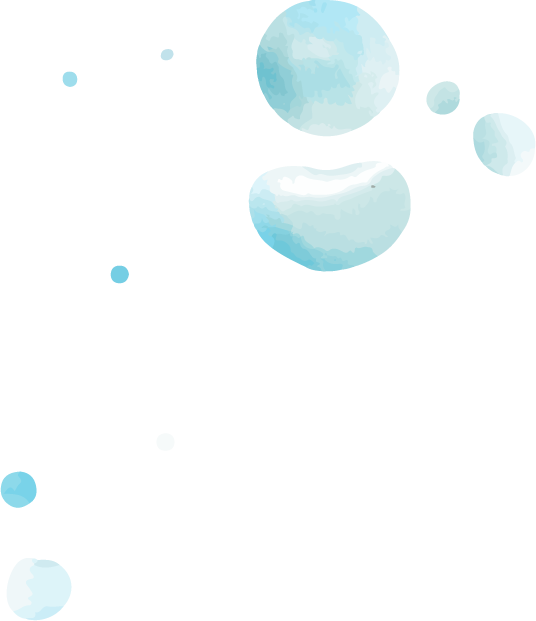 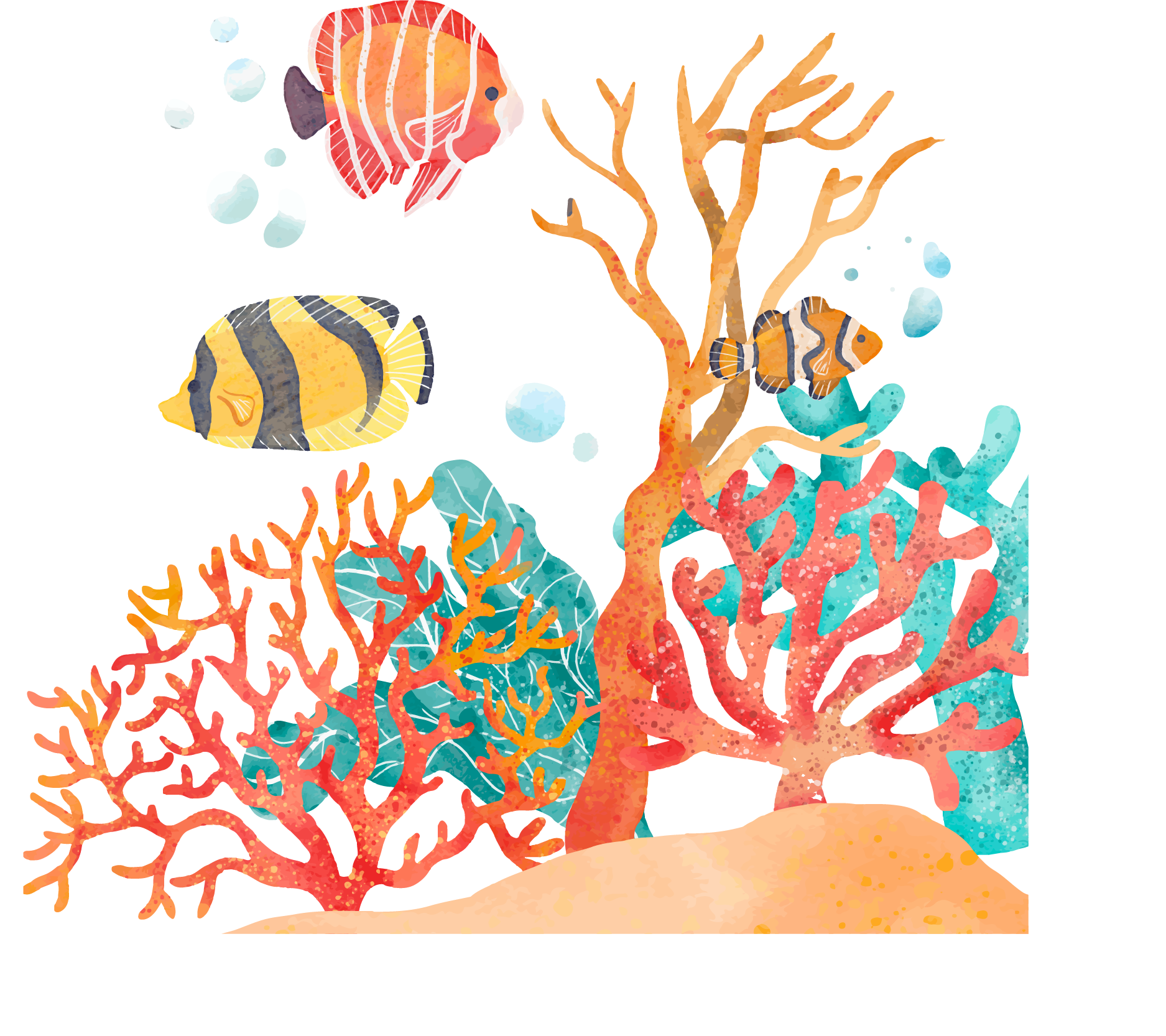 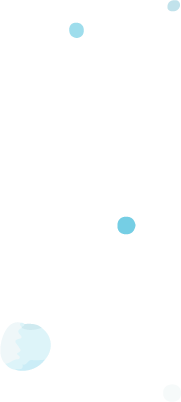 THANKS!
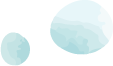 What is hidden behind ?
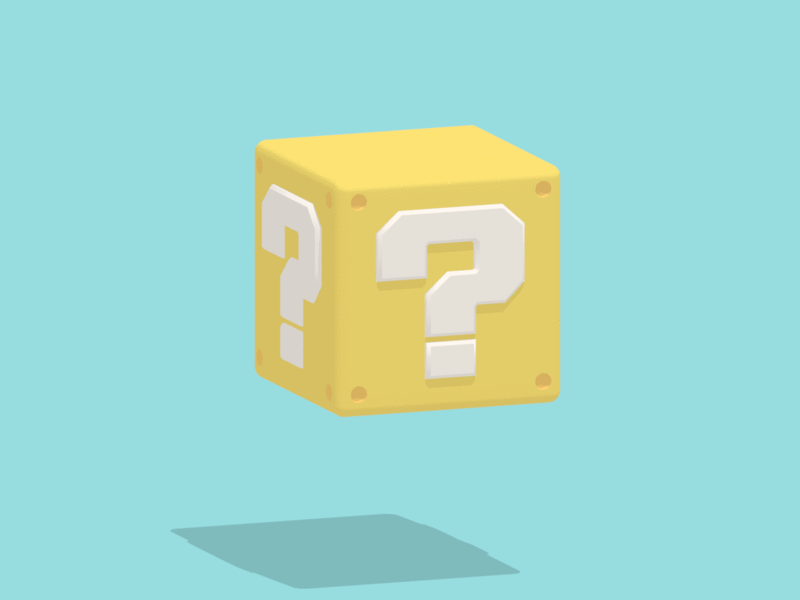 Click the question box and then click on the cloud to check your answer
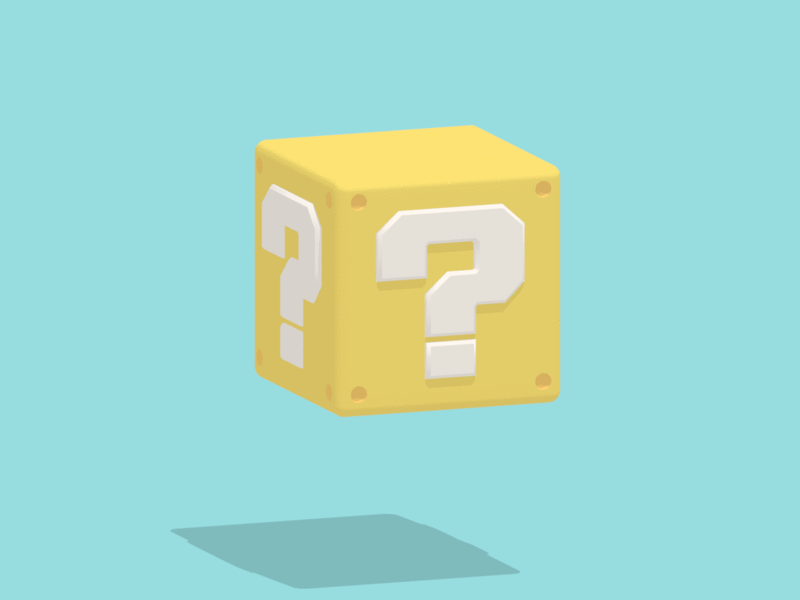 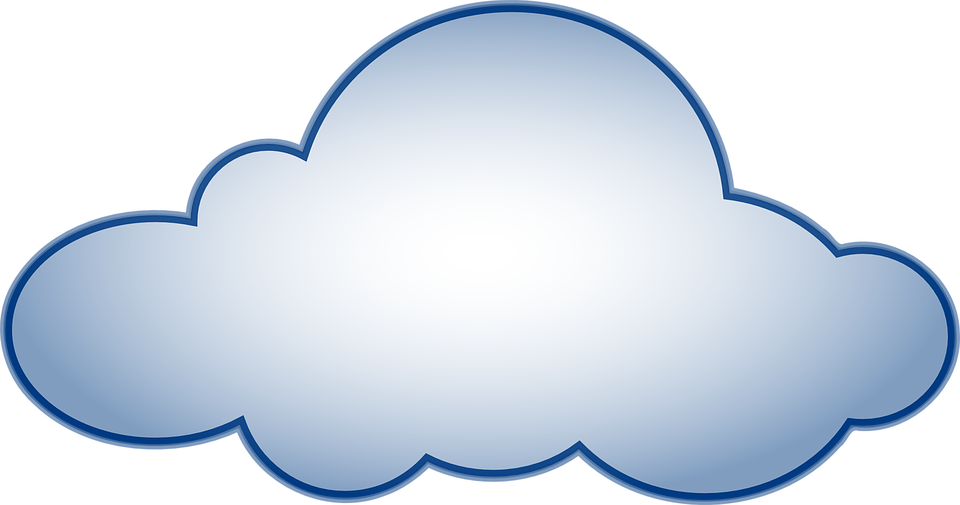 ou
mouth
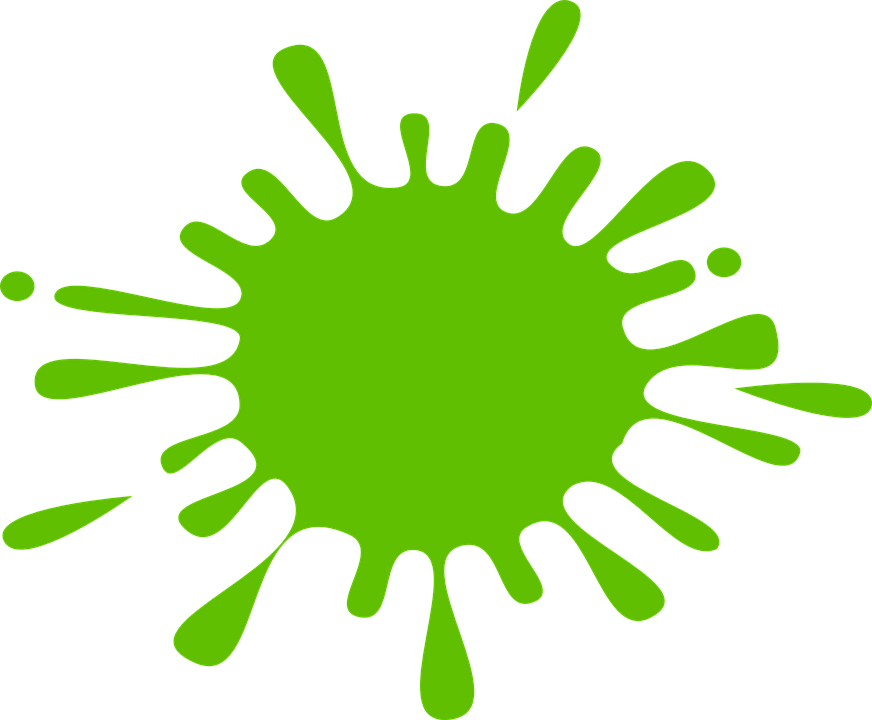 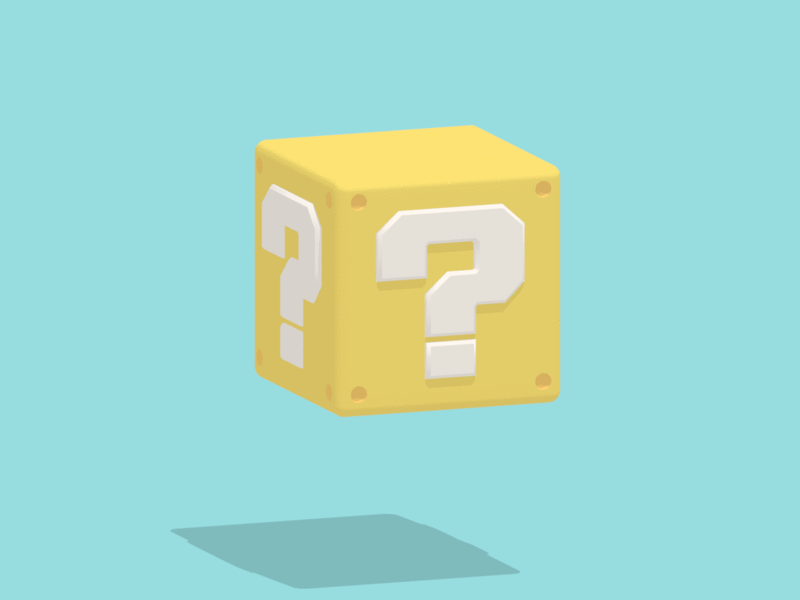 ee
green
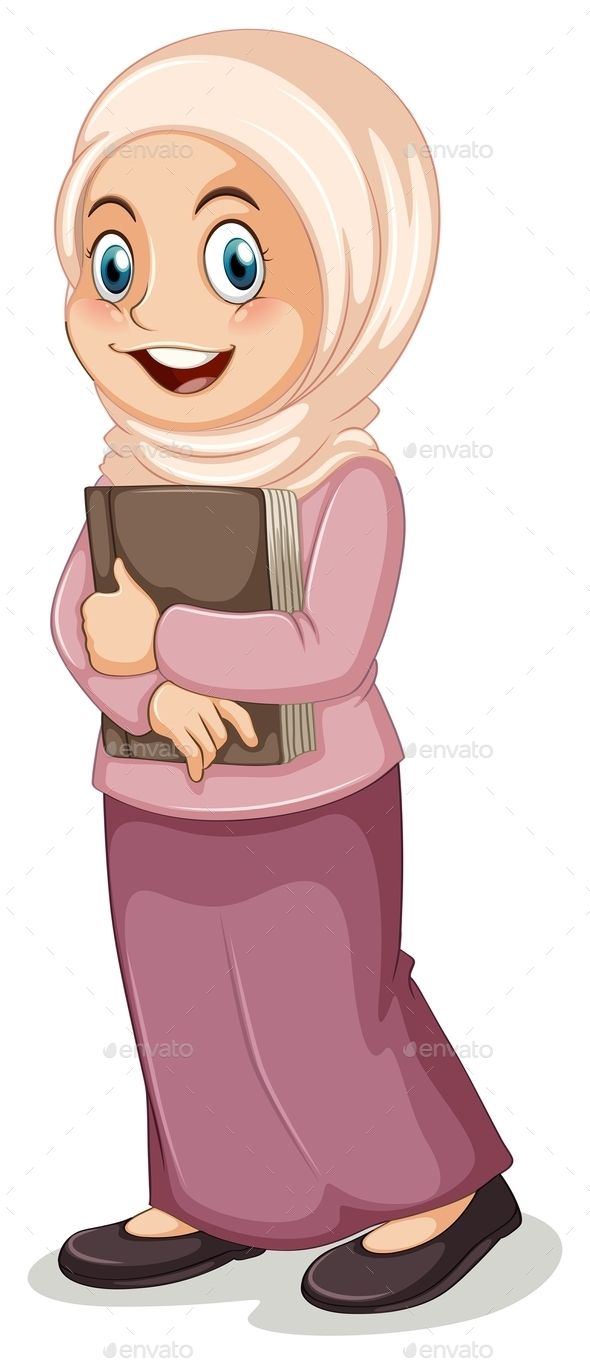 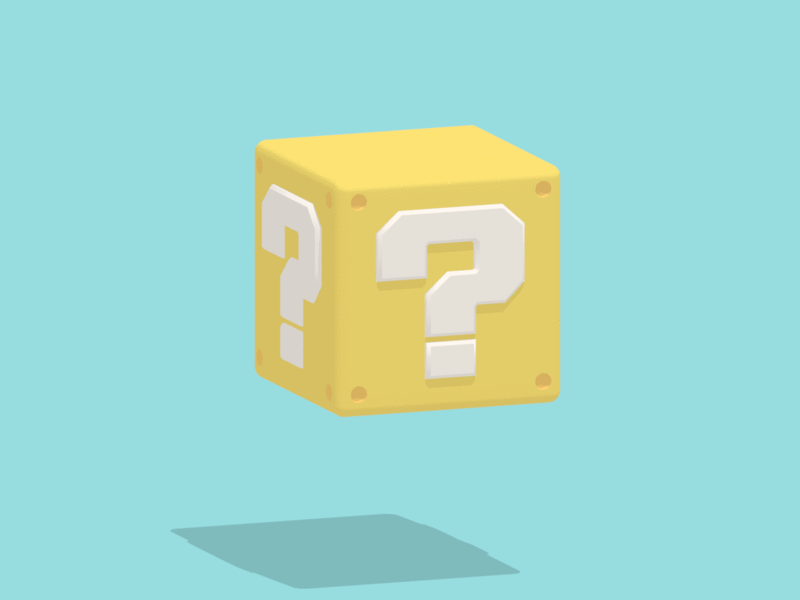 er
teacher
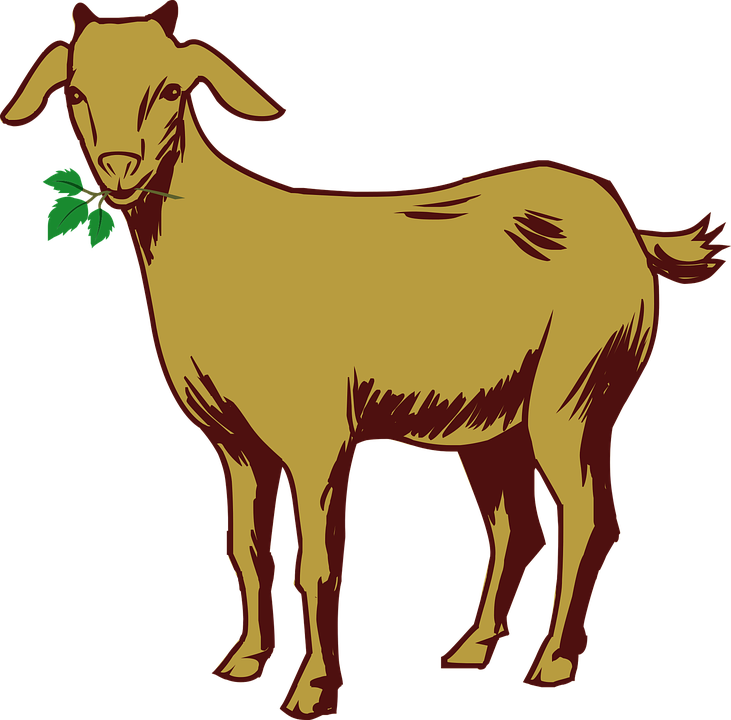 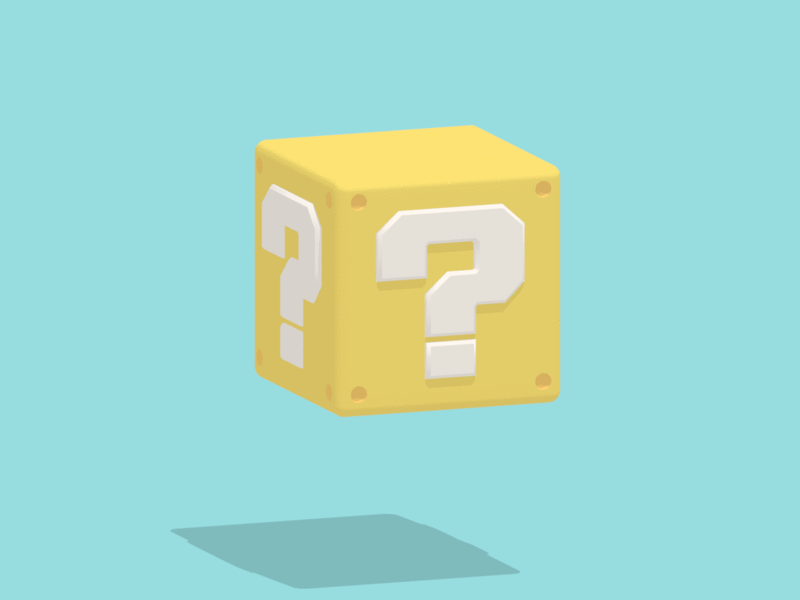 oa
goat
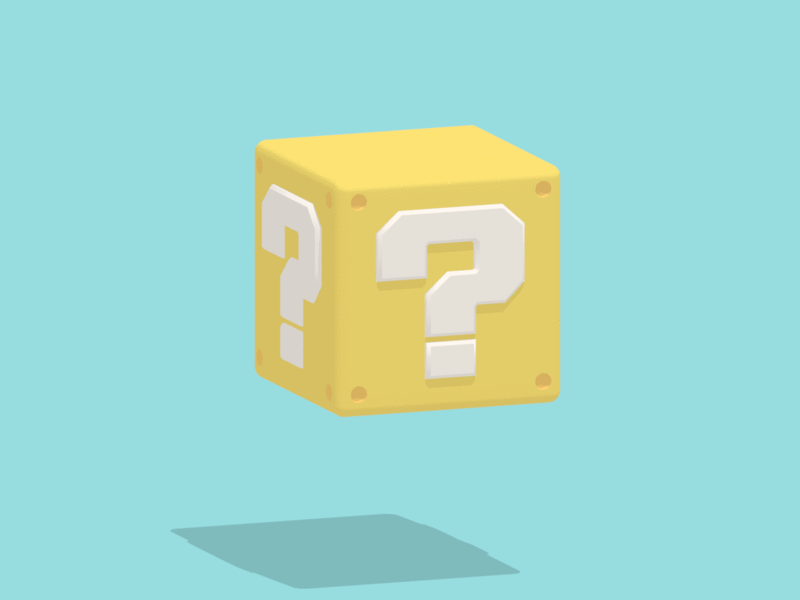 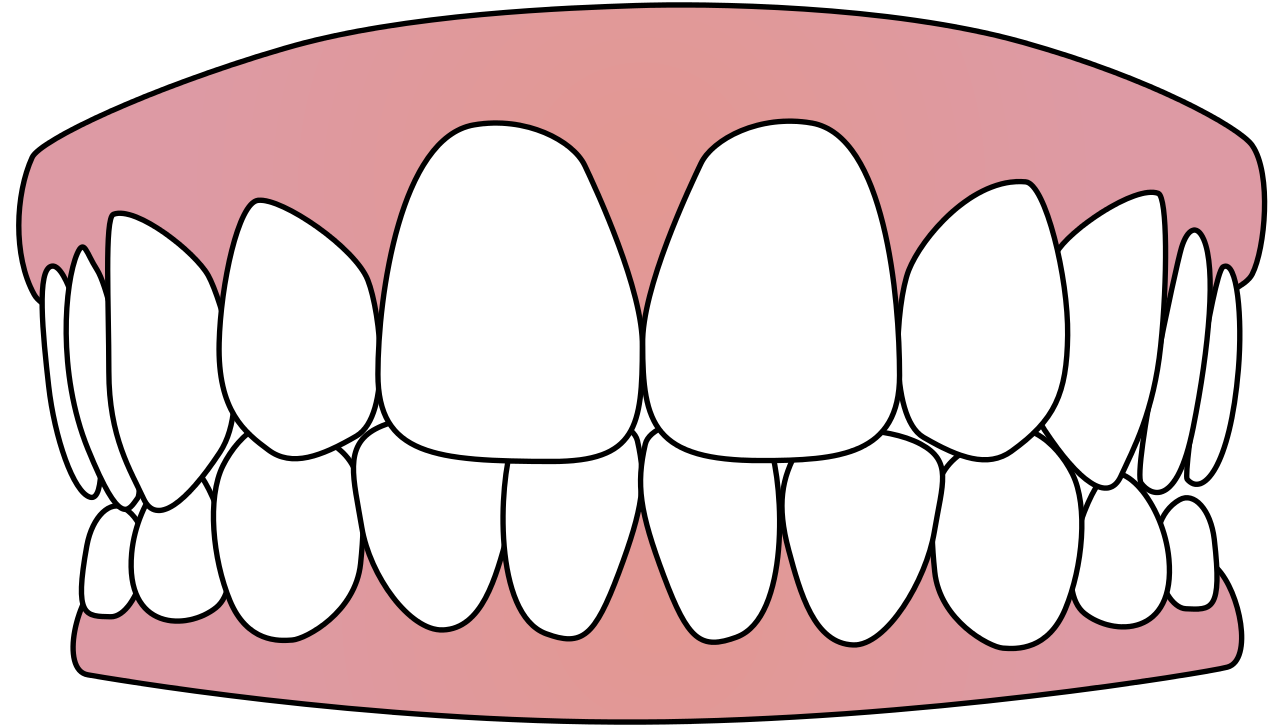 ee
teeth